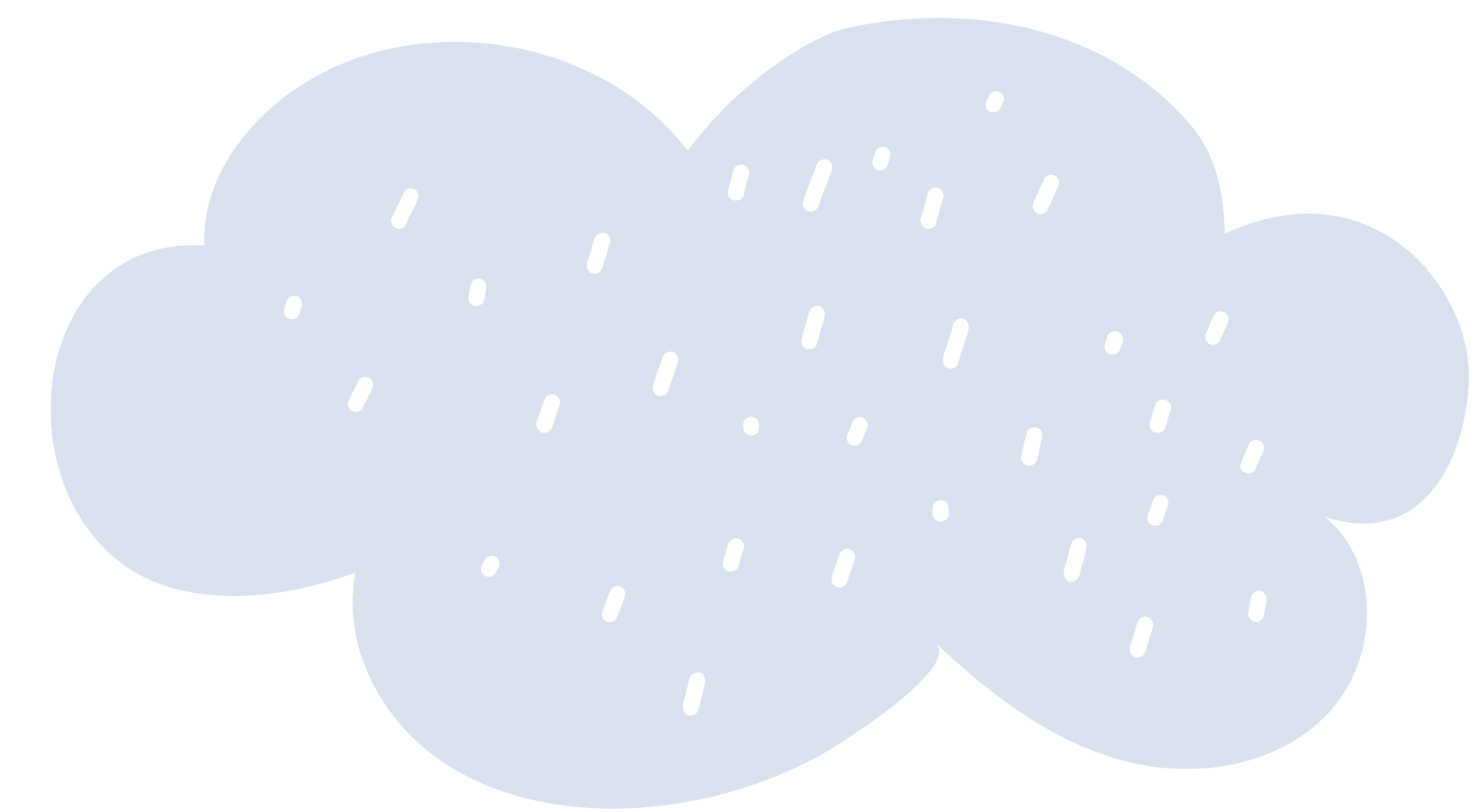 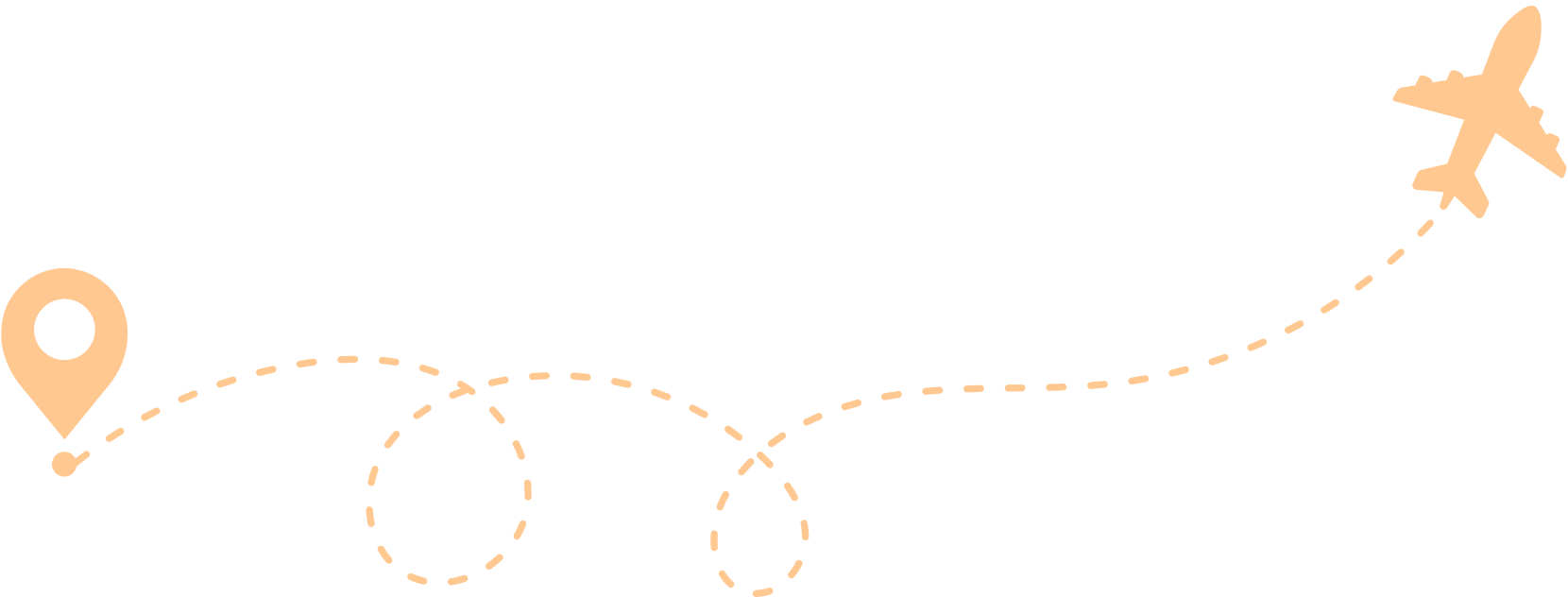 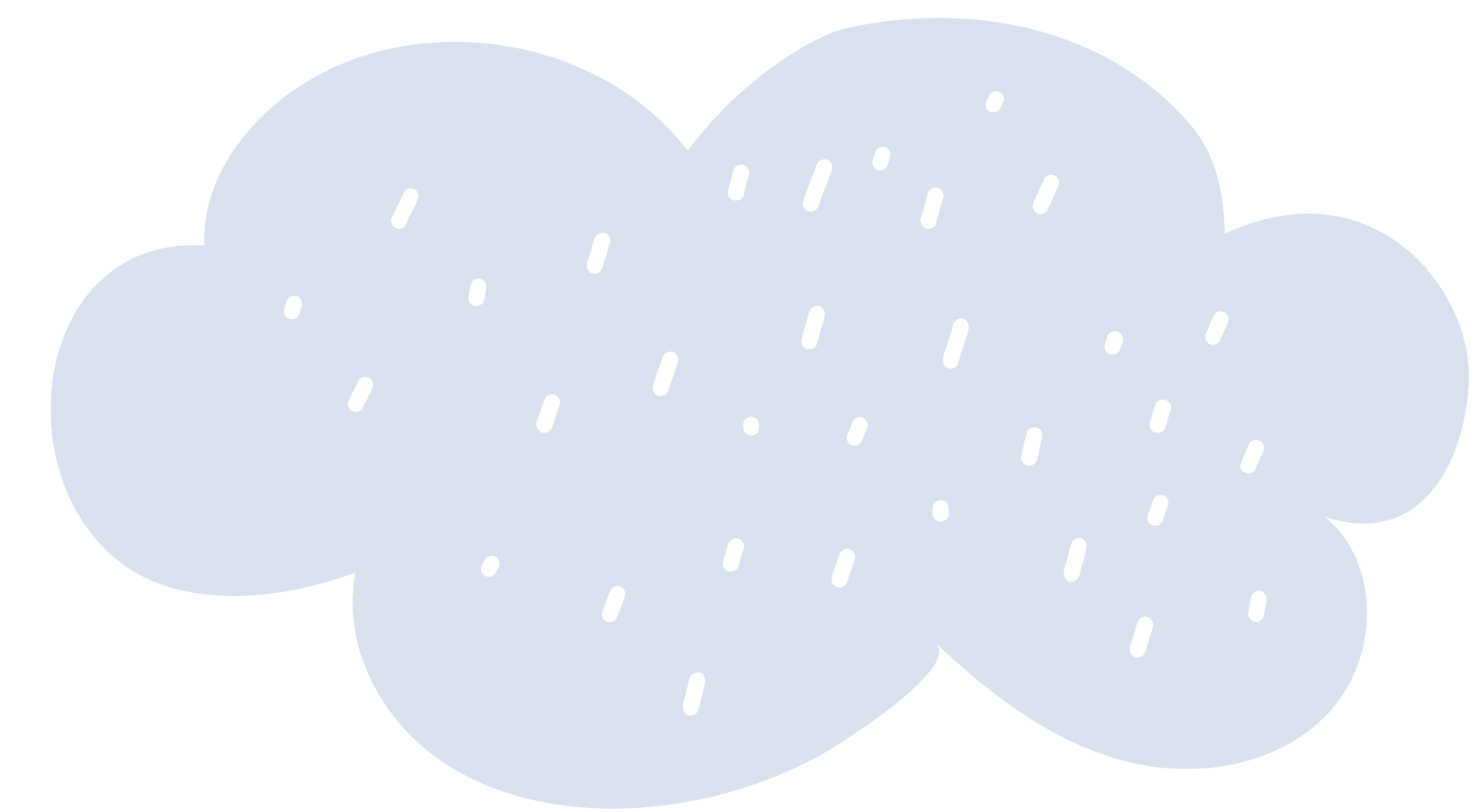 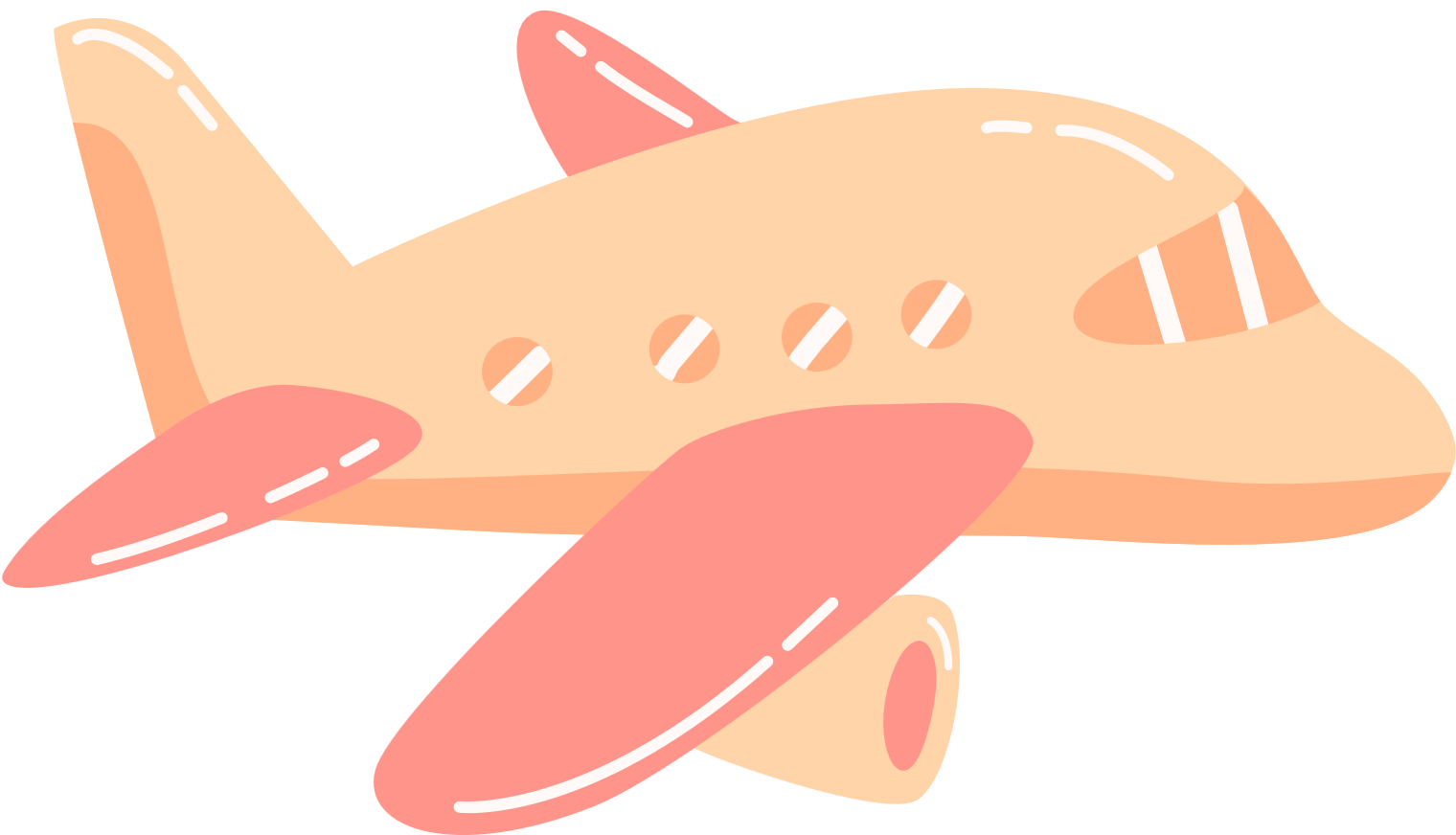 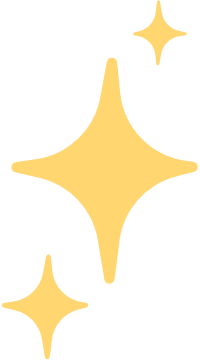 CHÀO MỪNG QUÝ THẦY CÔ GIÁO VÀ CÁC EM HỌC SINH LỚP 3A4
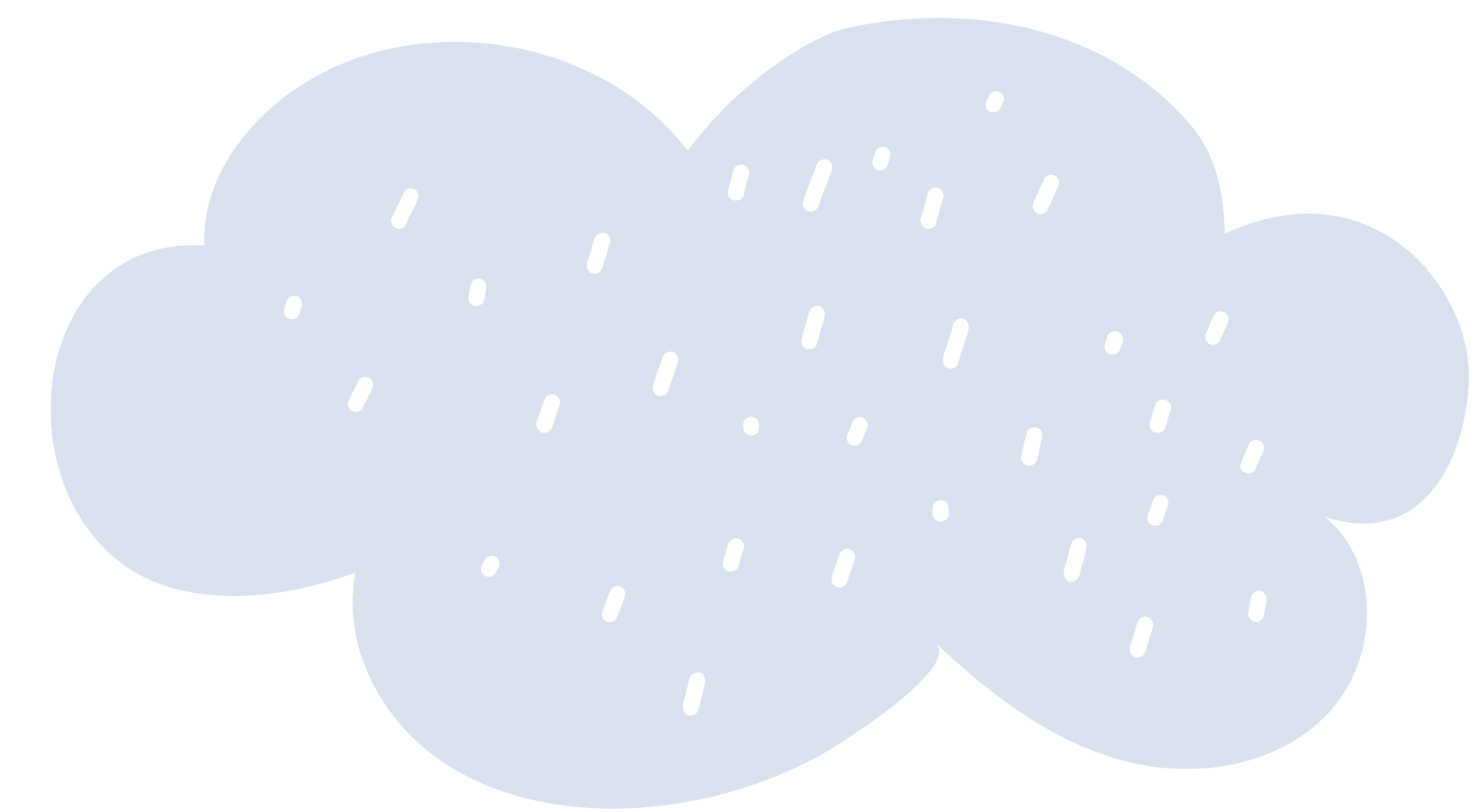 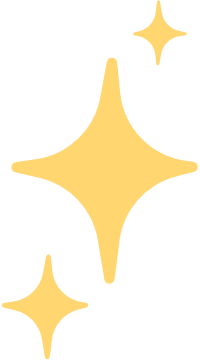 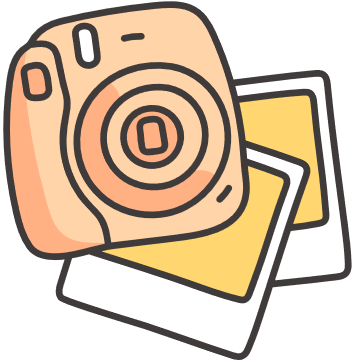 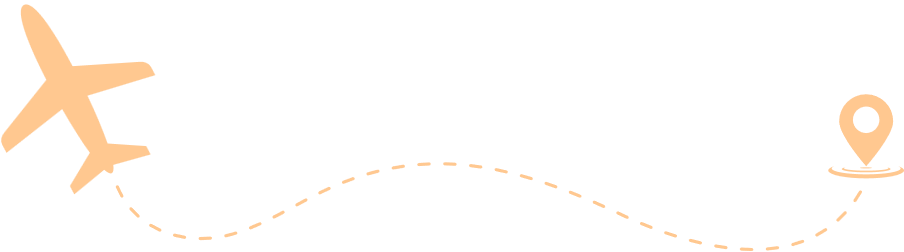 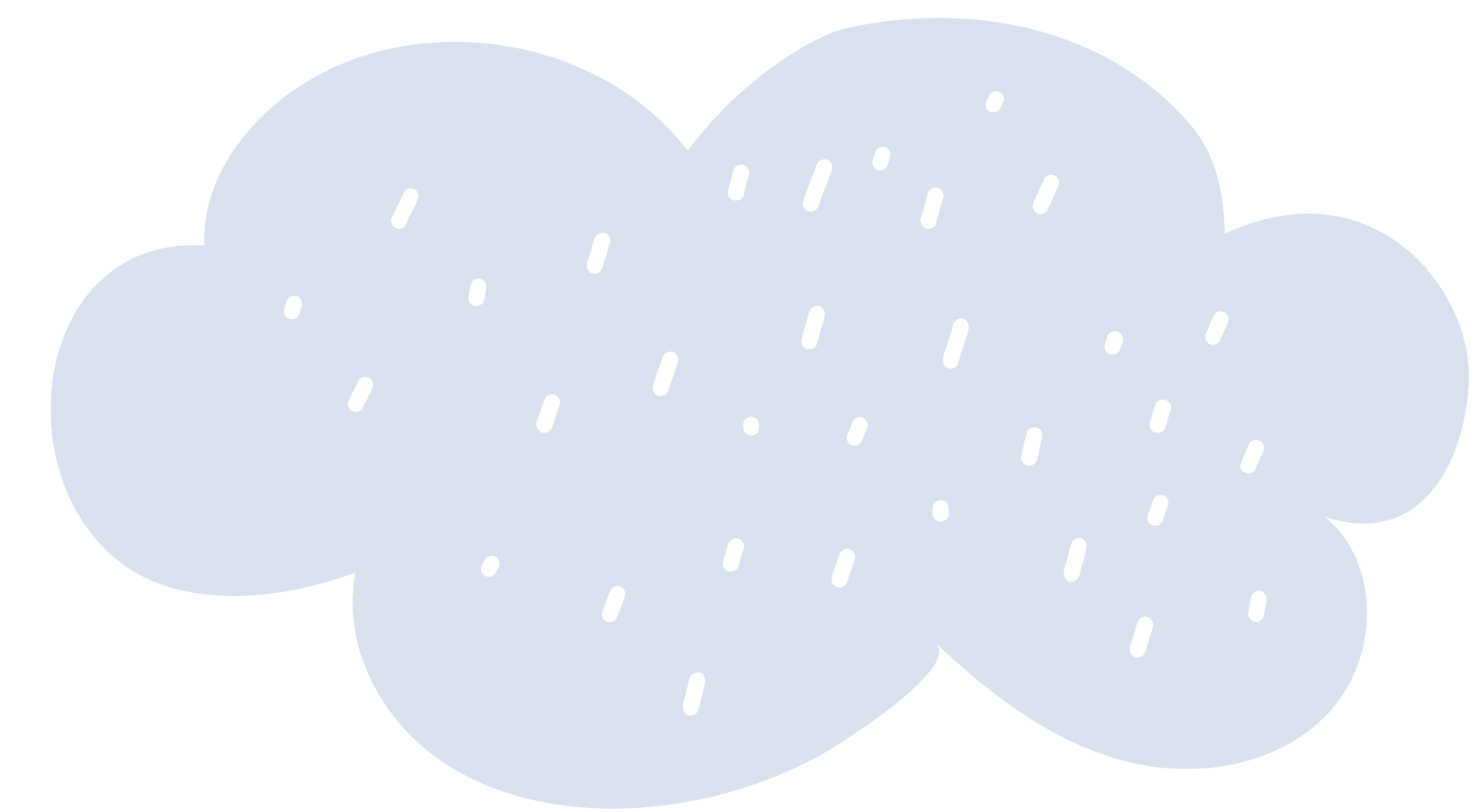 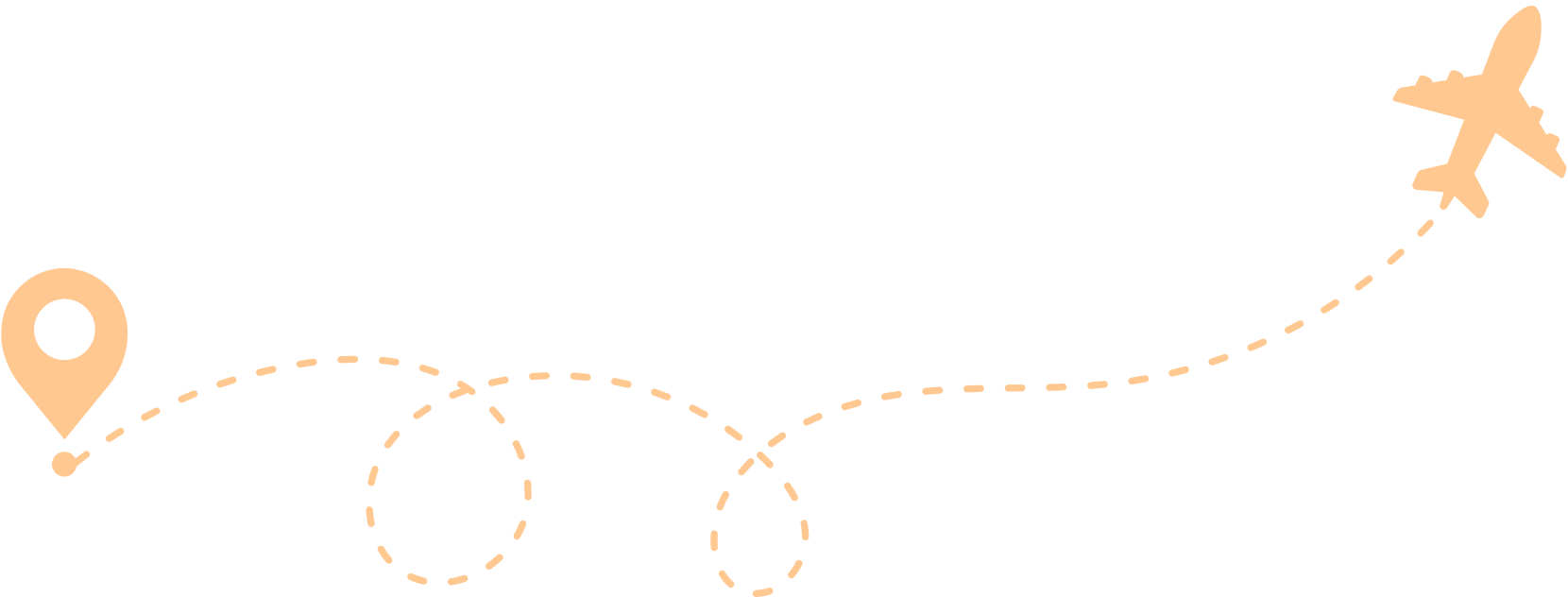 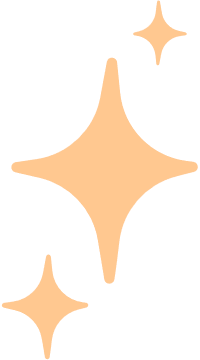 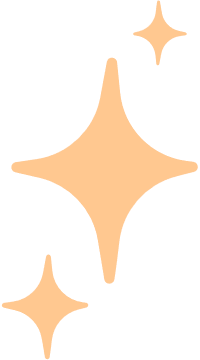 Em hãy đọc thuộc lòng 3 khổ thơ đầu của bài “Ngưỡng cửa” và trả lời câu hỏi: “Nơi ấy” trong bài thơ chỉ cái gì?
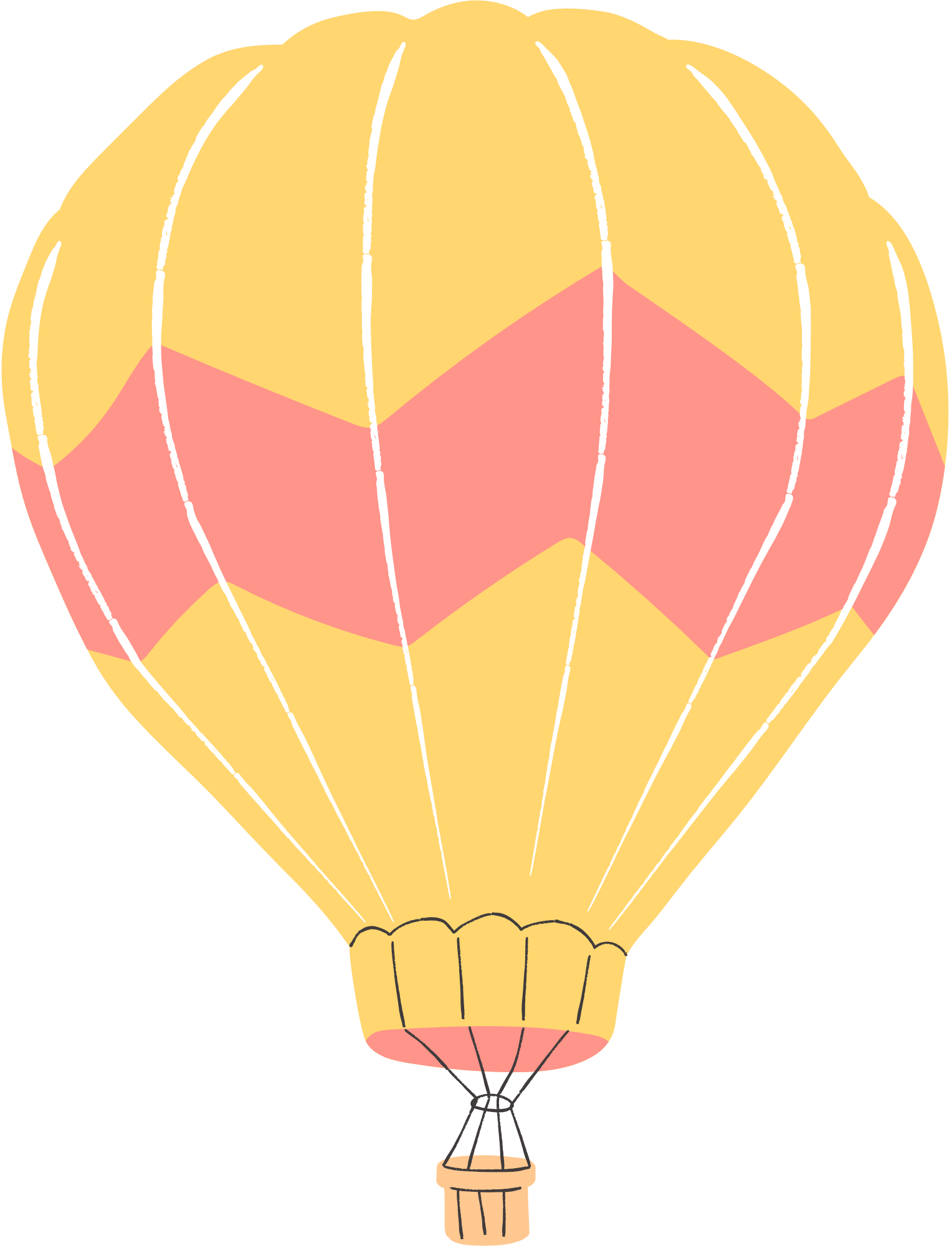 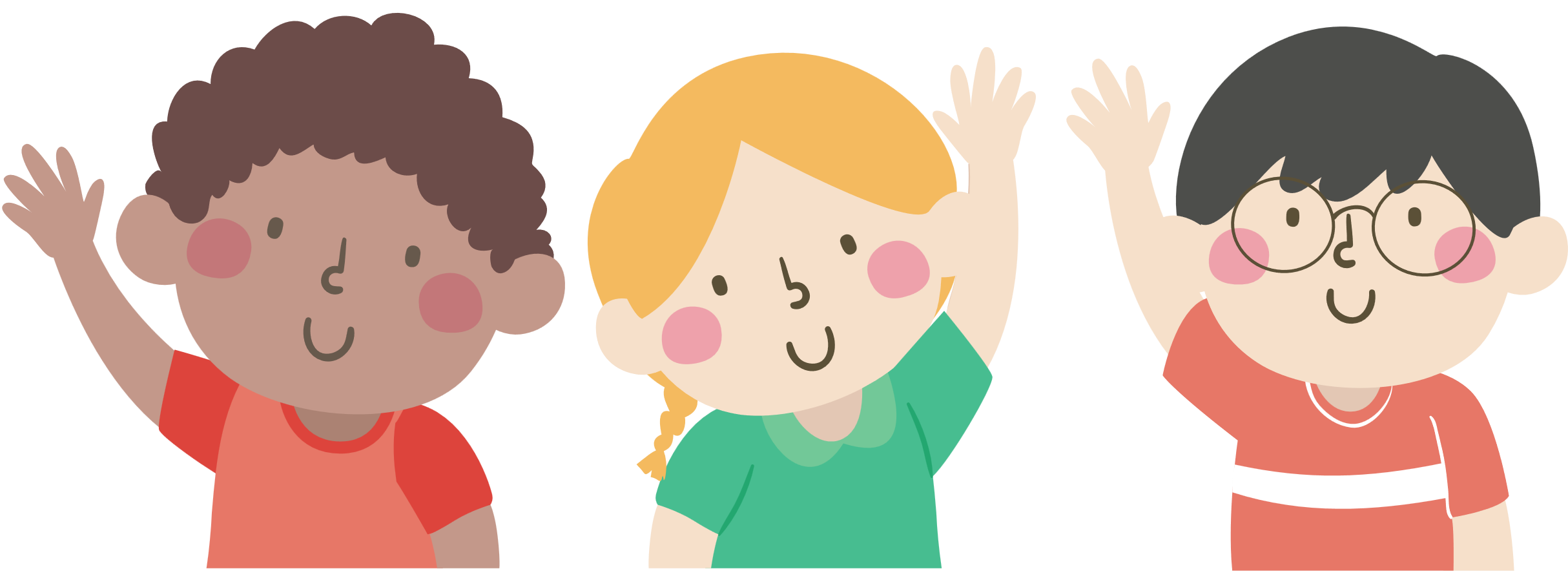 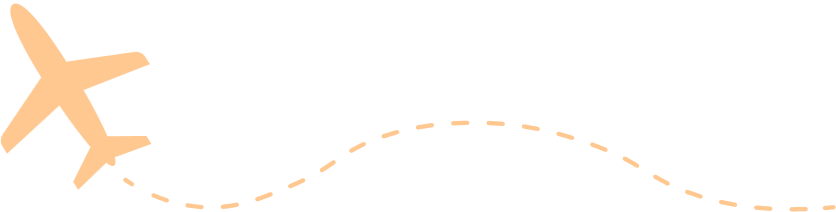 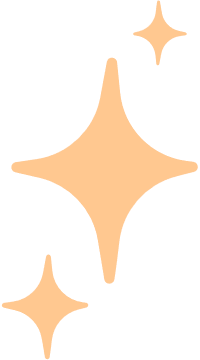 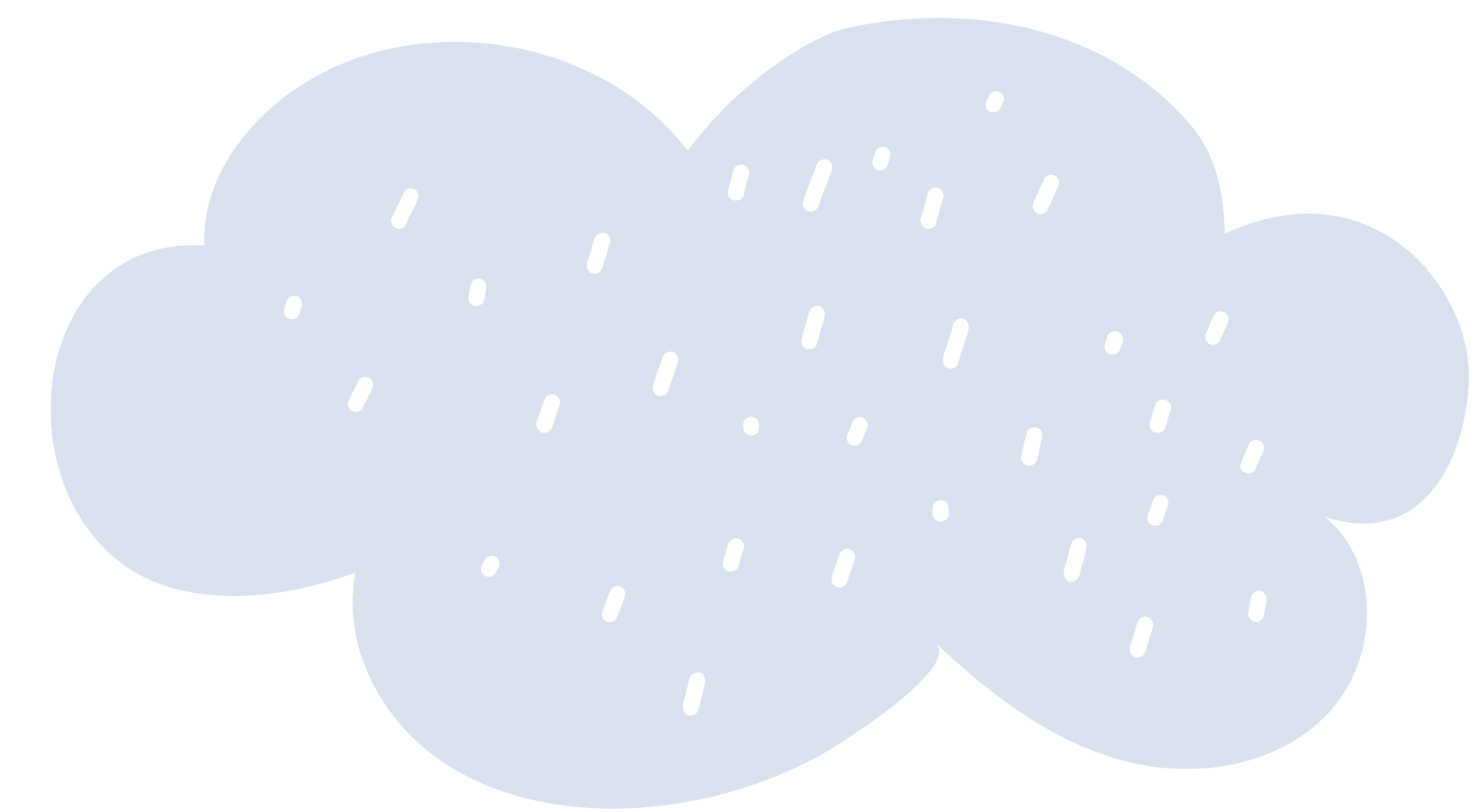 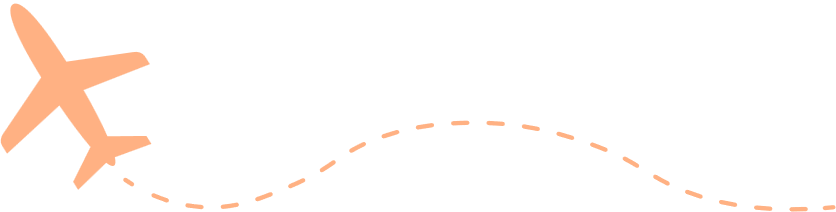 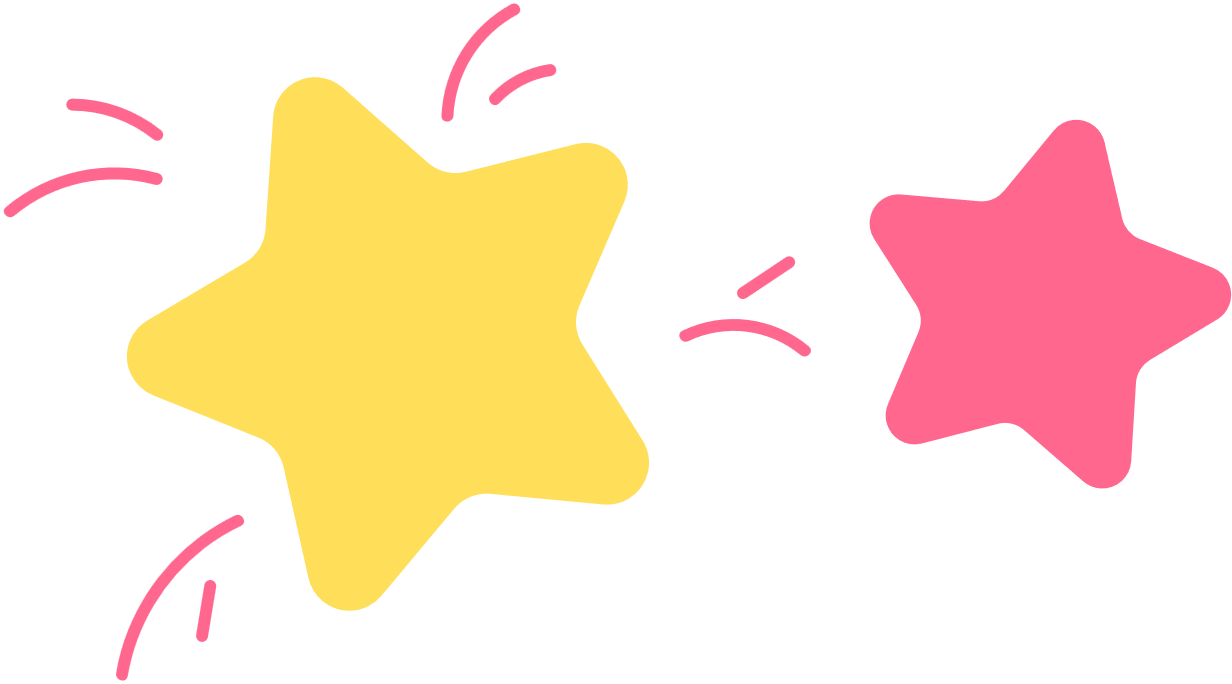 KHỞI ĐỘNG
“Nơi ấy” trong bài là ngưỡng cửa
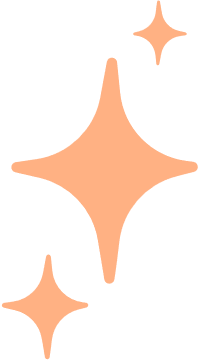 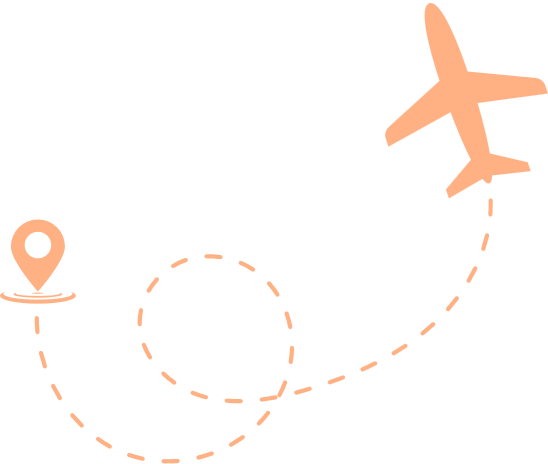 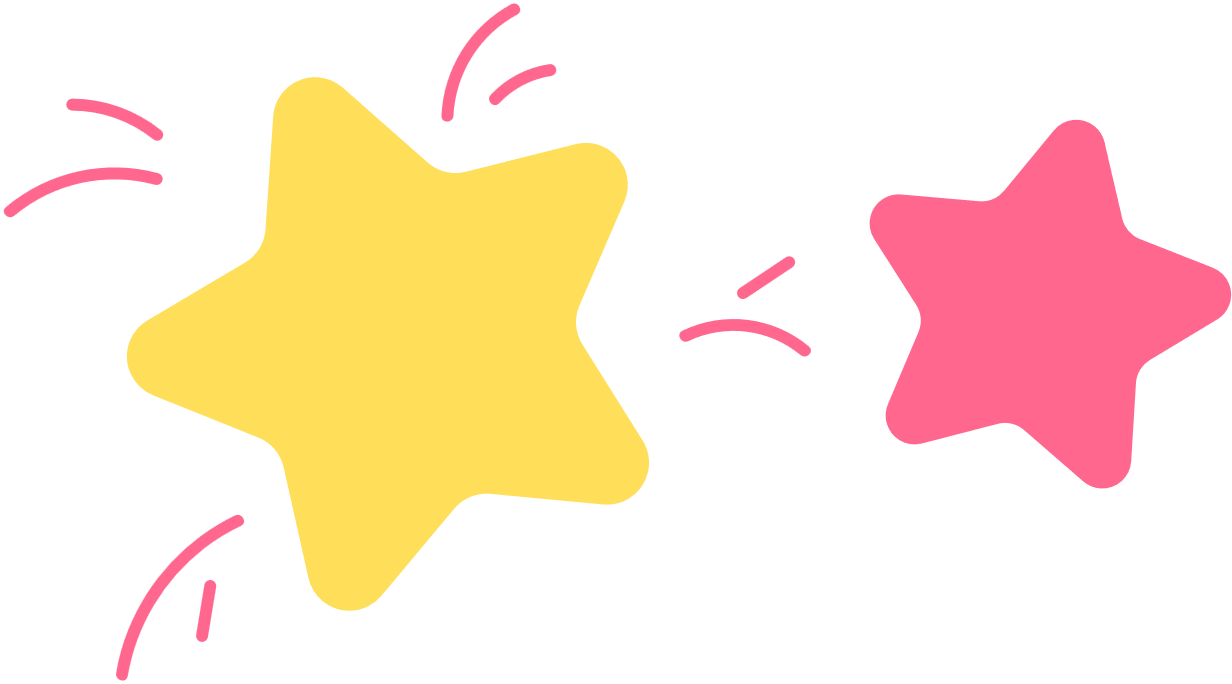 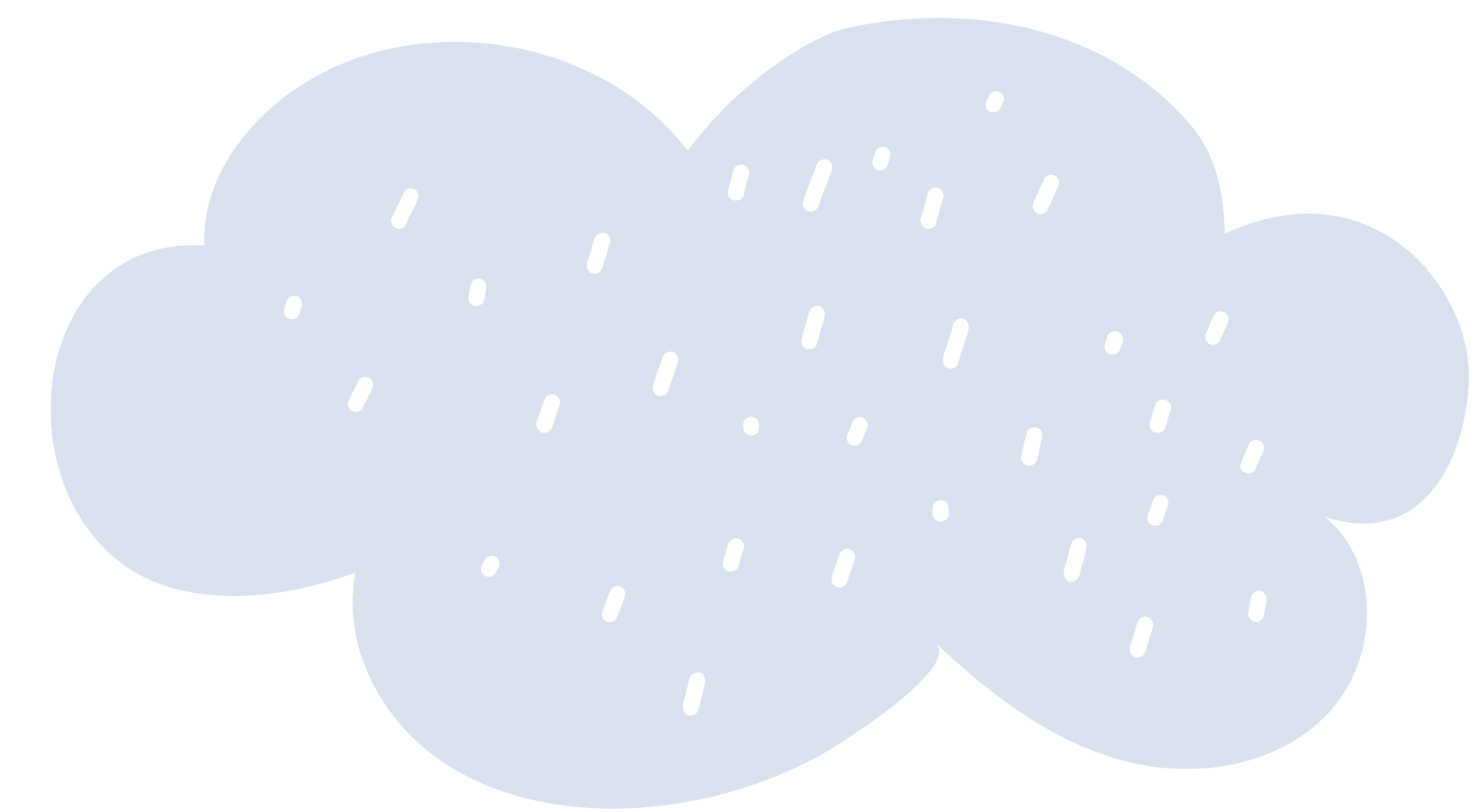 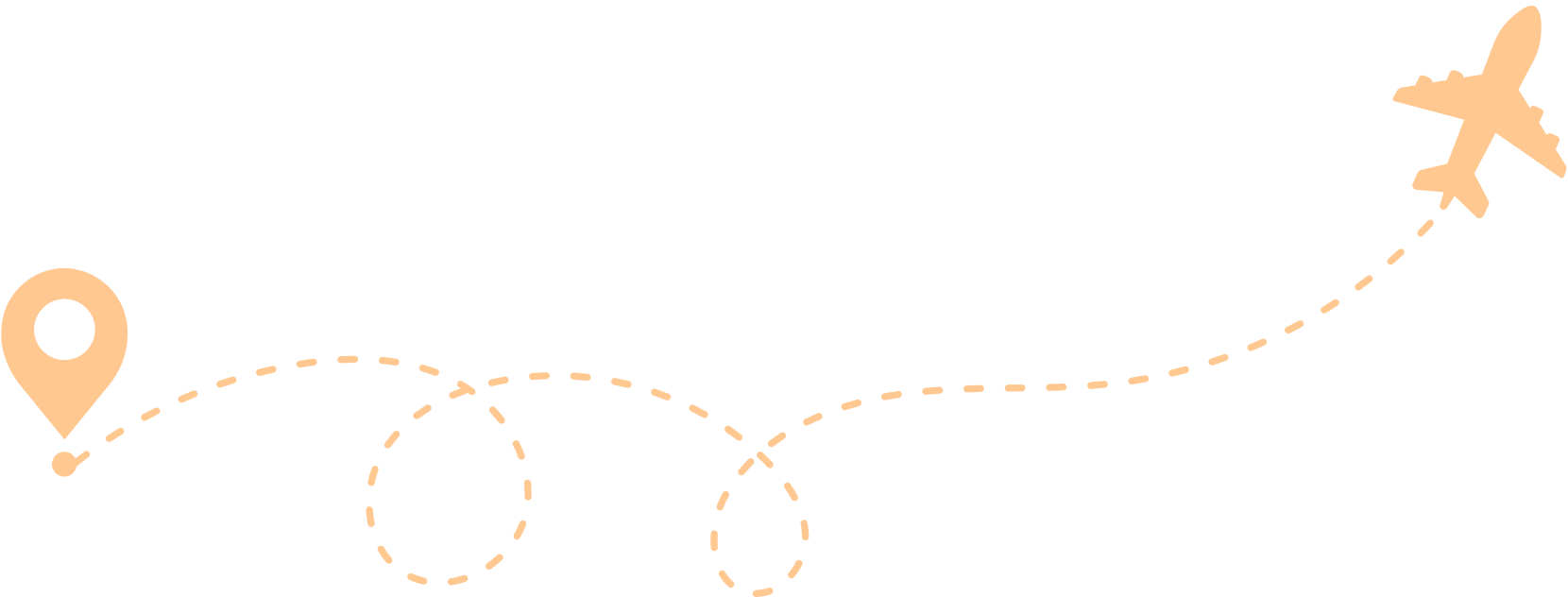 Em hãy đọc thuộc lòng 3 khổ thơ đầu bài “Ngưỡng cửa” và trả lời câu hỏi: Theo em hình ảnh “con đường xa tắp” muốn nói đến điều gì?
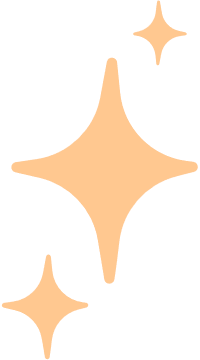 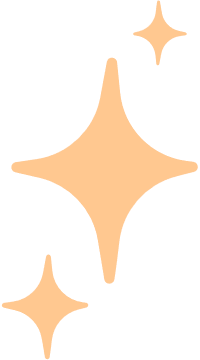 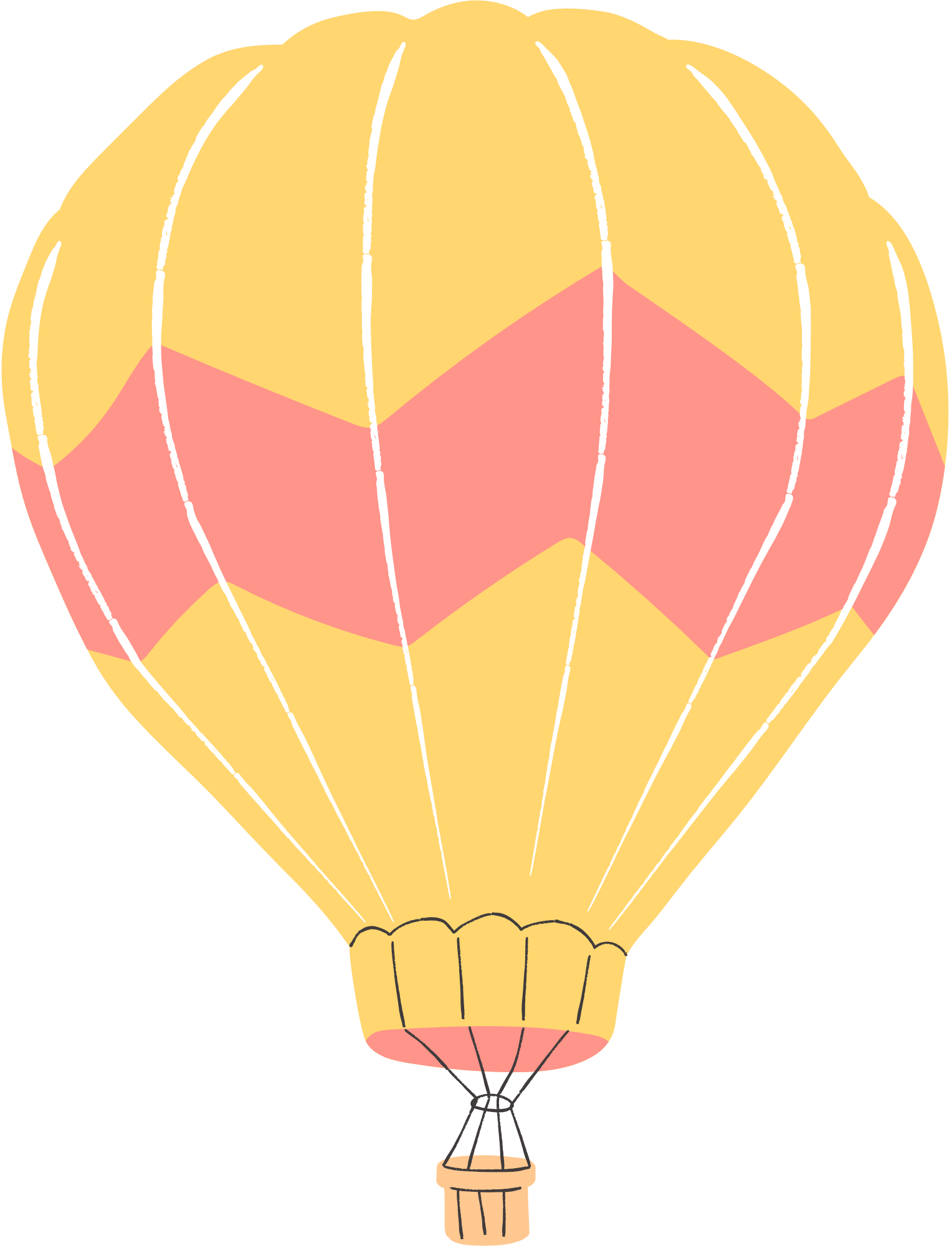 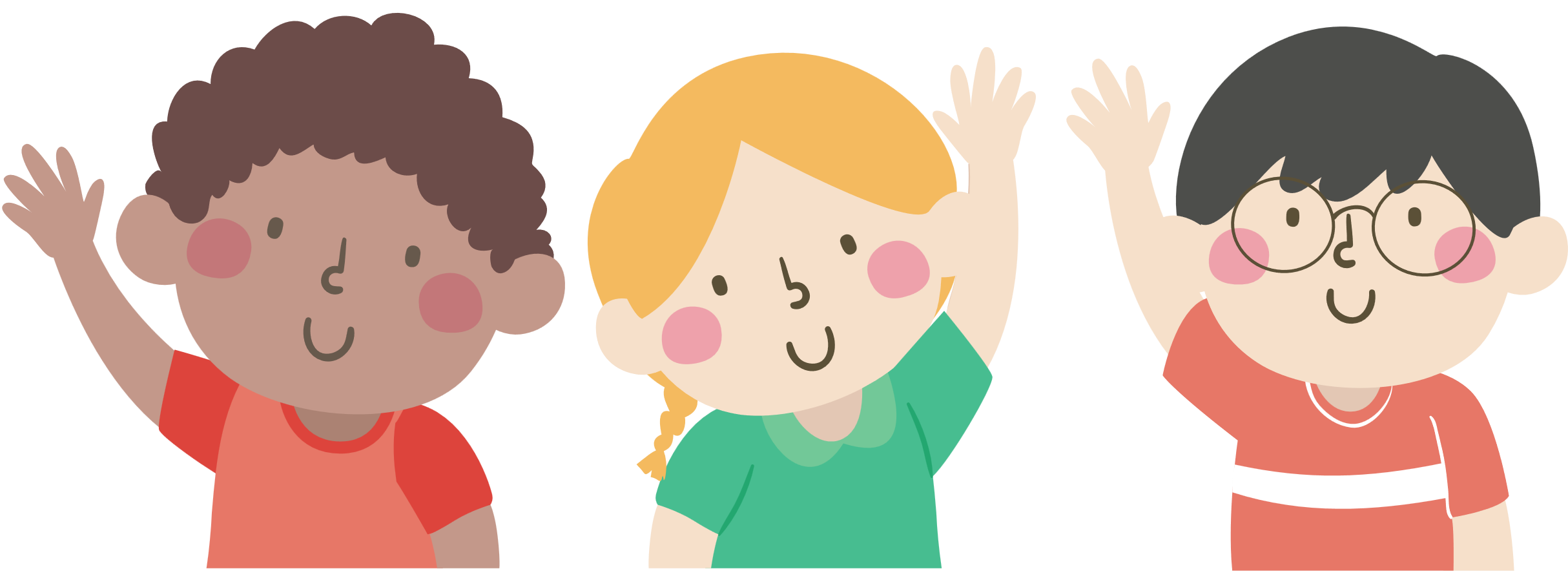 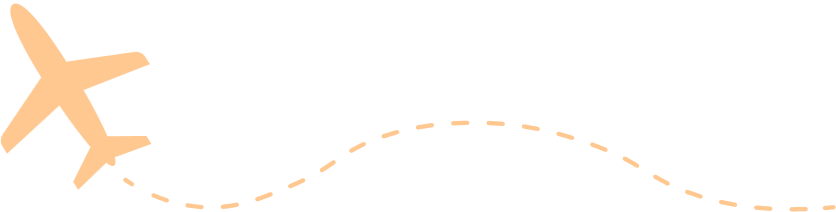 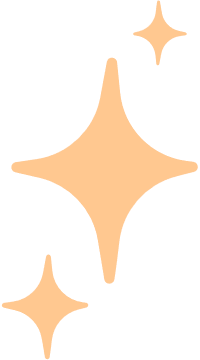 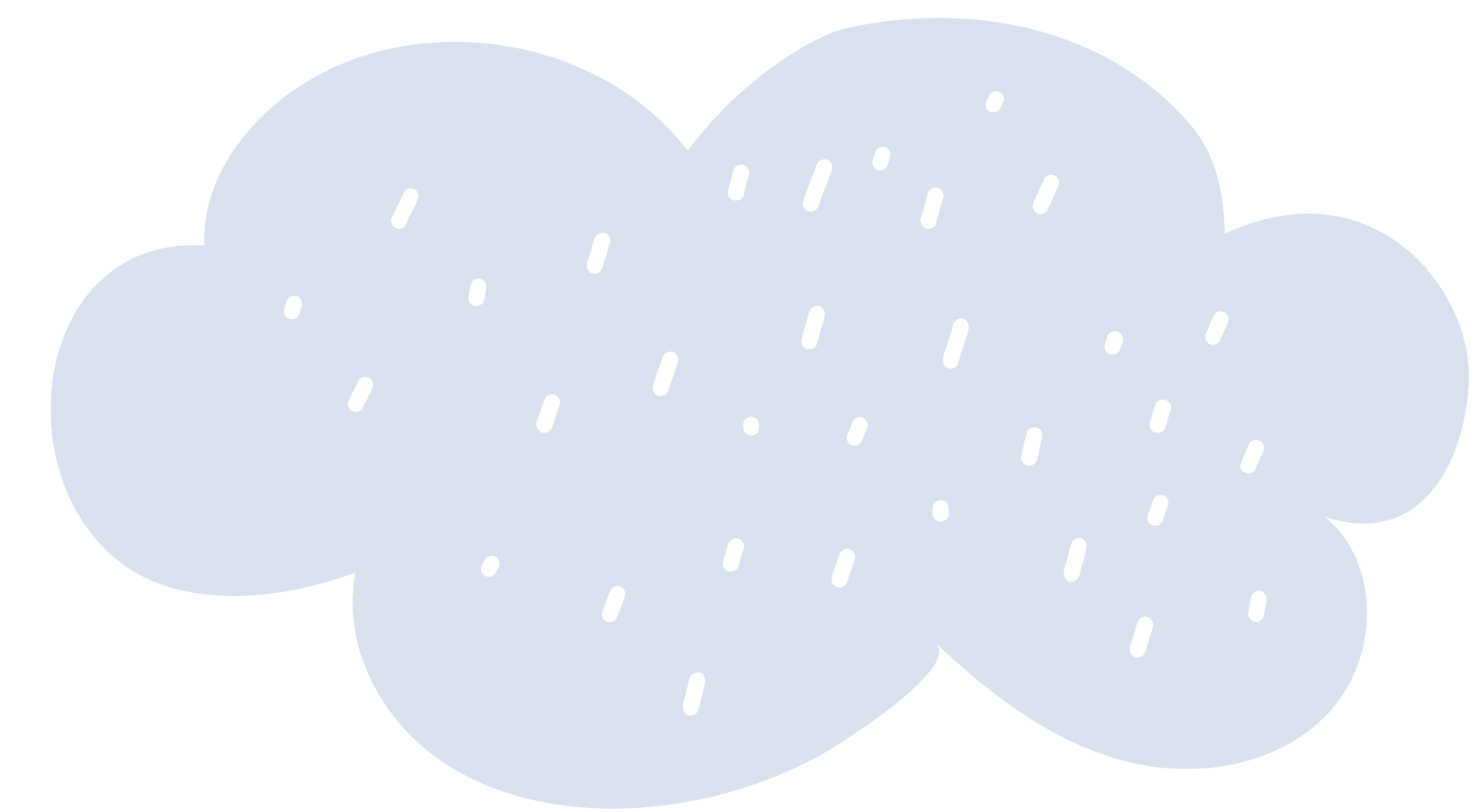 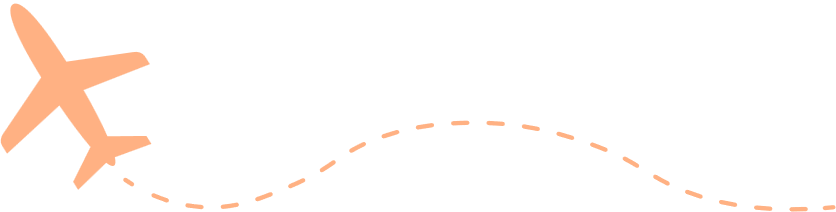 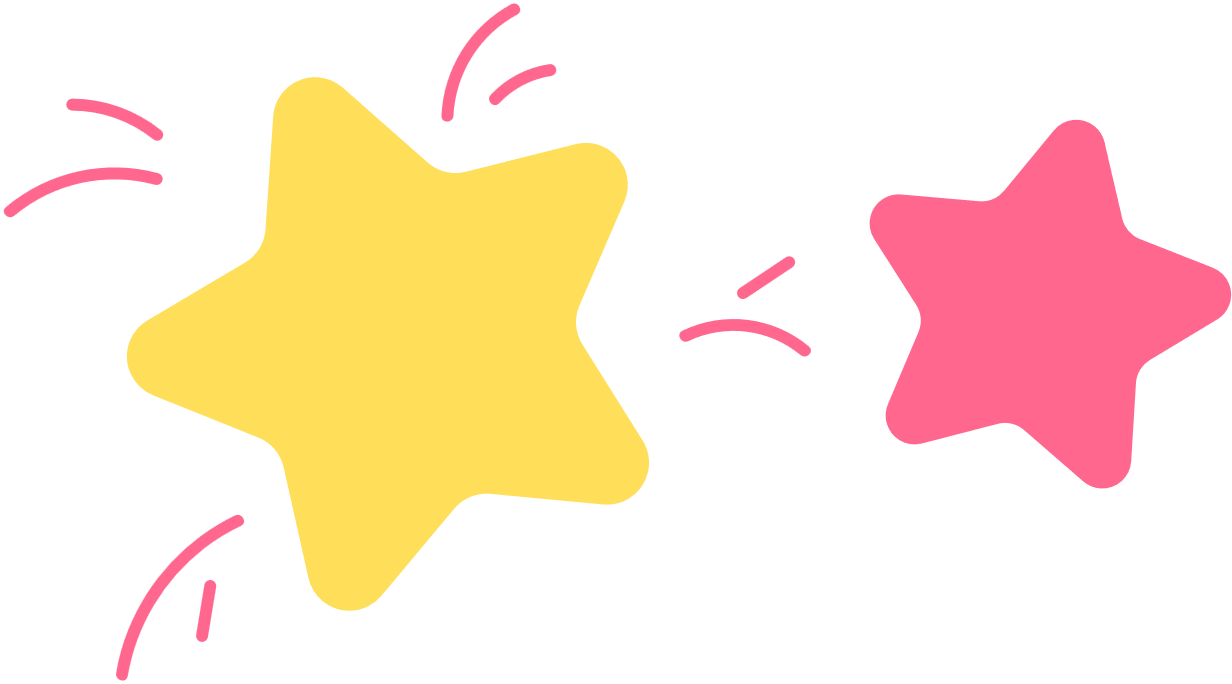 Hình ảnh “con đường xa tắp” muốn nói đến nhiều điều mới mẻ chờ đón em ở phía trước.
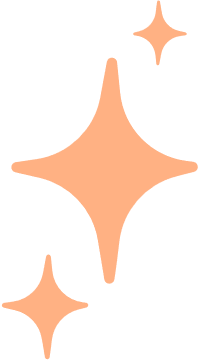 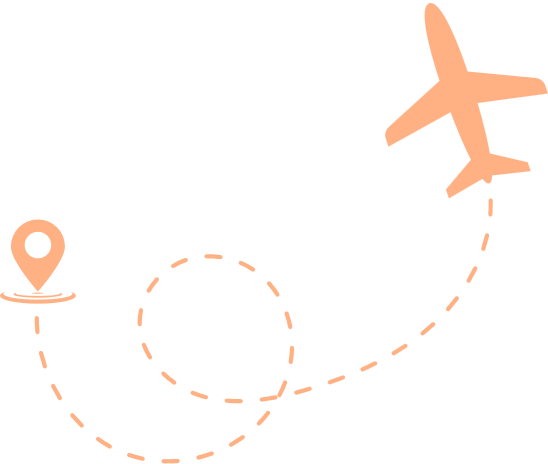 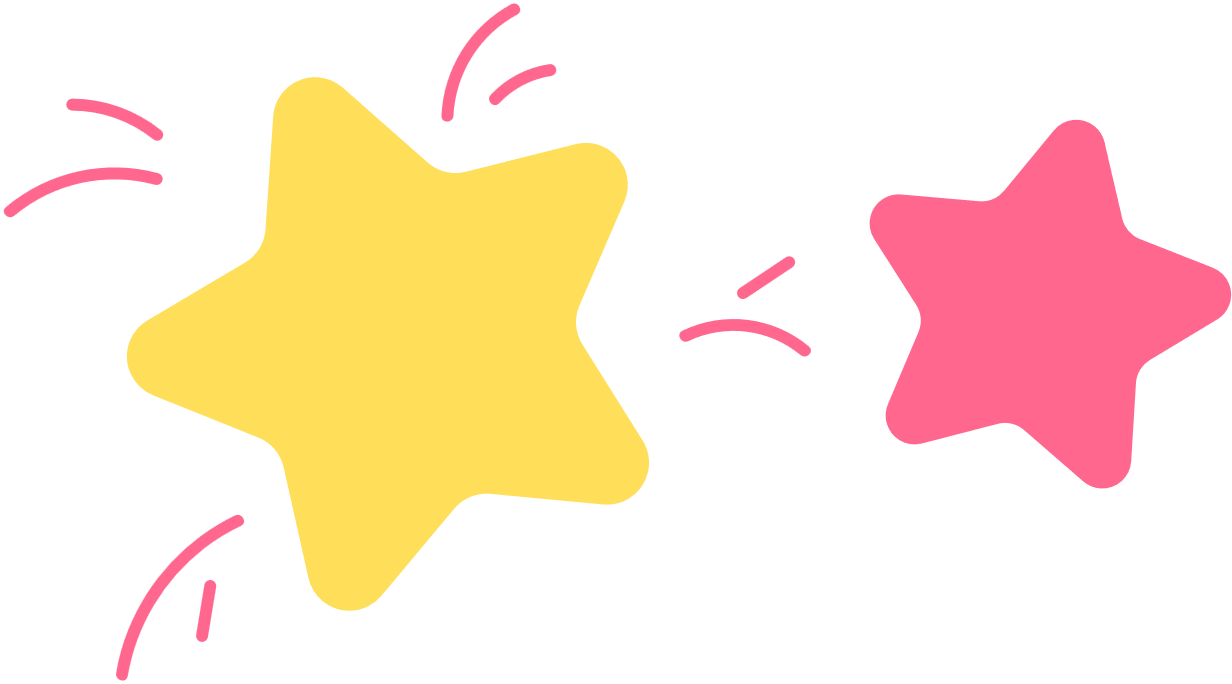 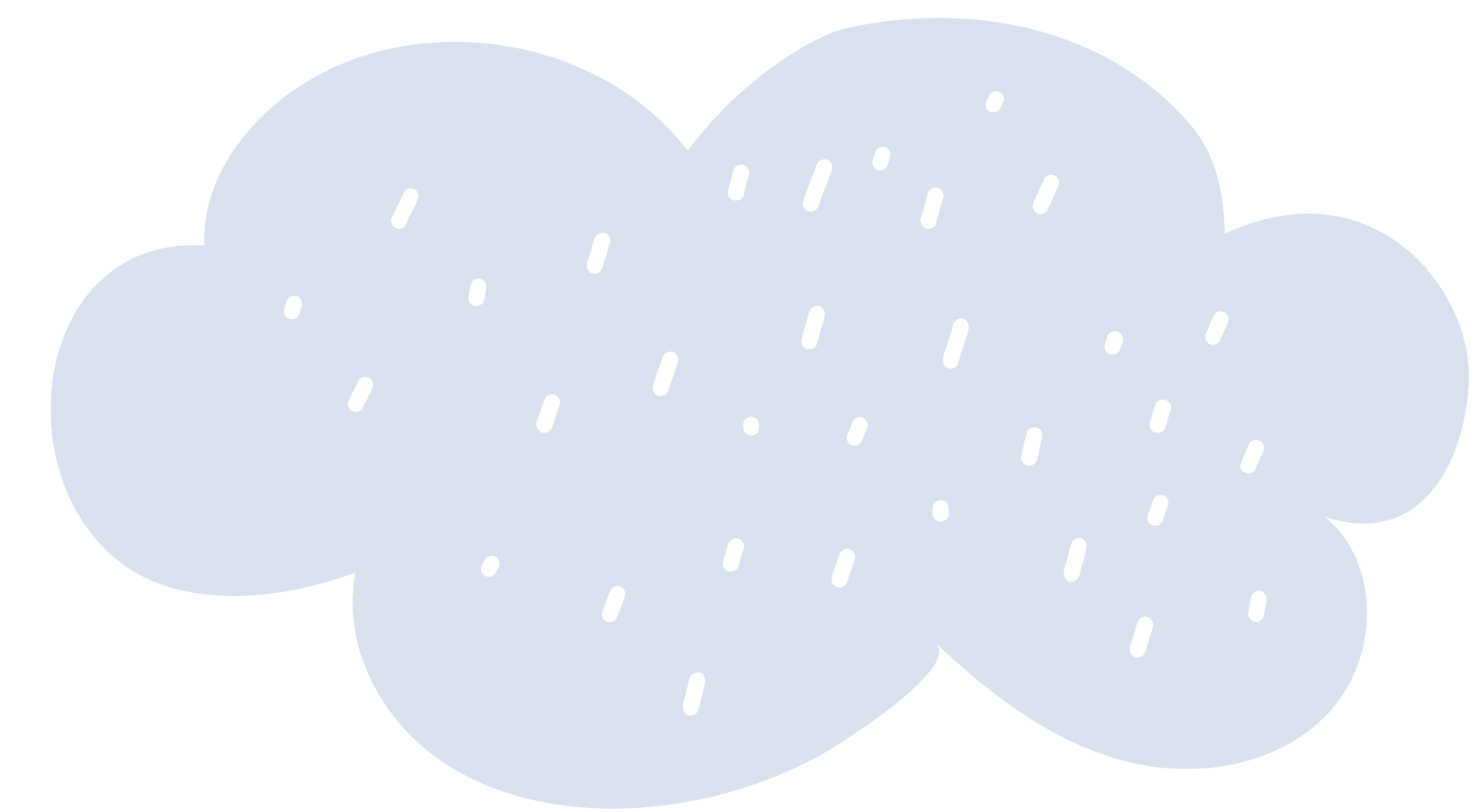 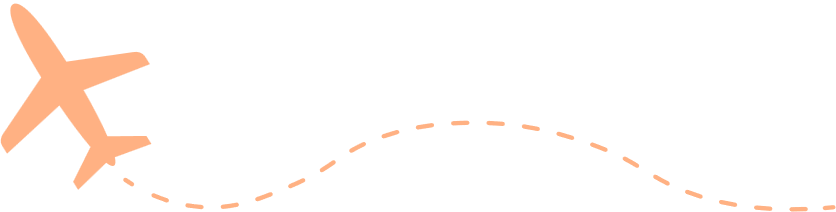 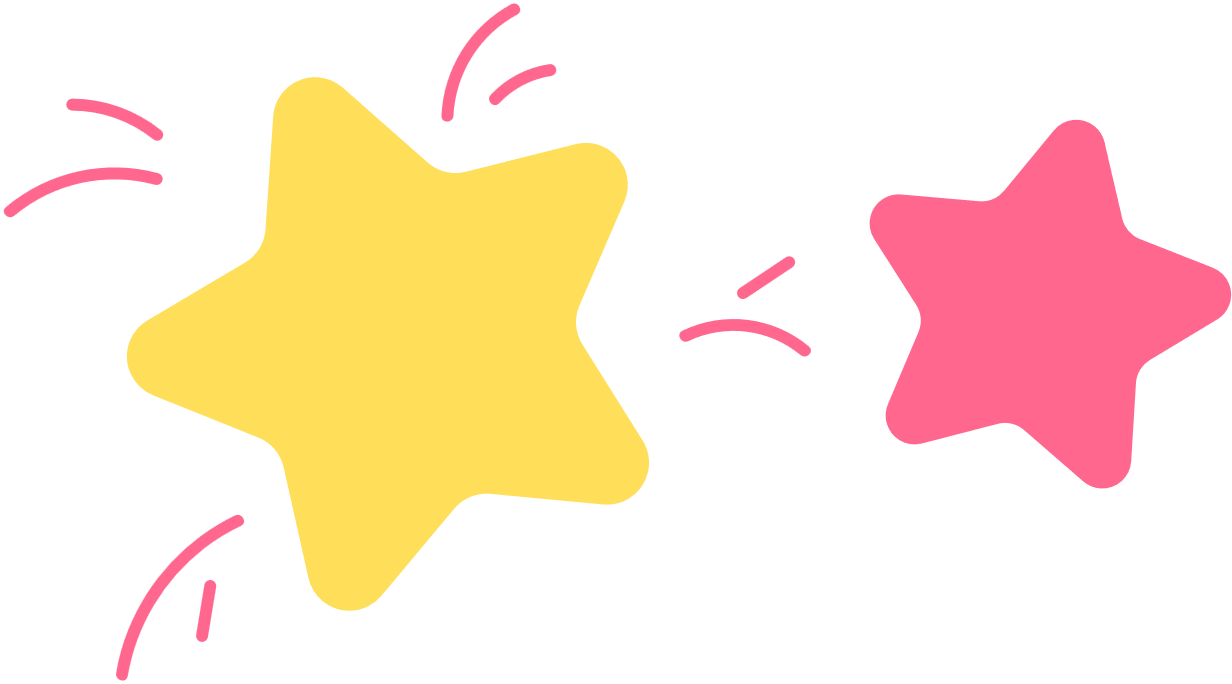 KHỞI ĐỘNG
Hãy nêu những việc làm thể hiện tình cảm của em đối với người thân
Giúp cha mẹ công việc nhà ( quét nhà, rửa bát, nhặt rau); lấy nước mời cha mẹ uống khi cha mẹ đi làm về, nhổ tóc sâu cho ông bà, đọc truyện cho ông bà nghe vv…
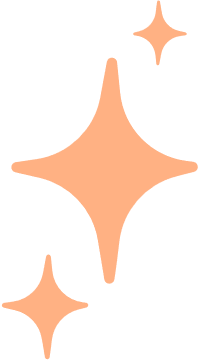 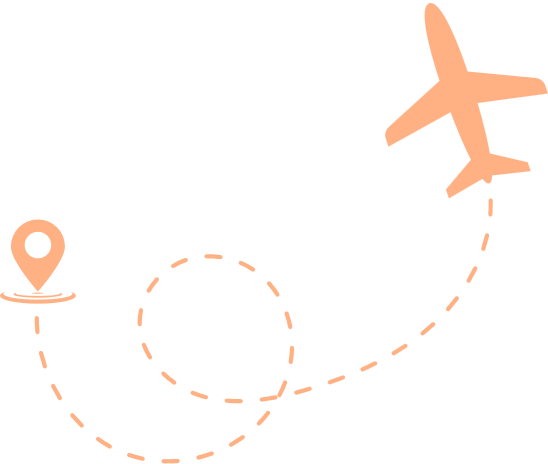 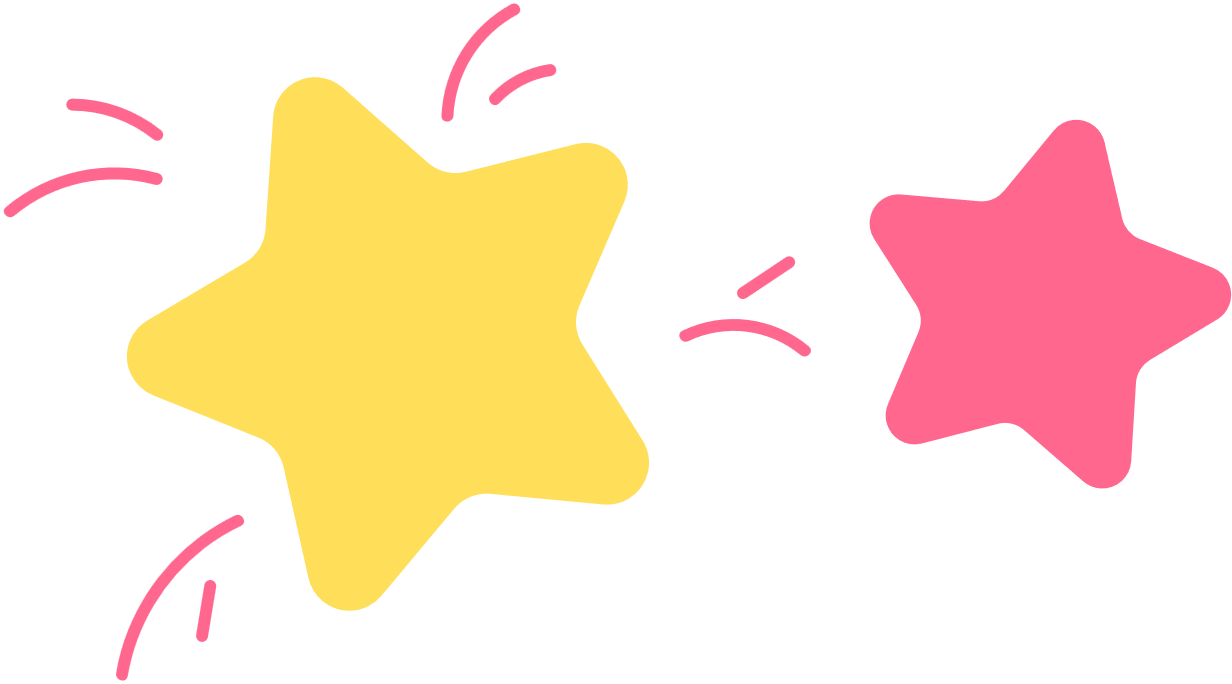 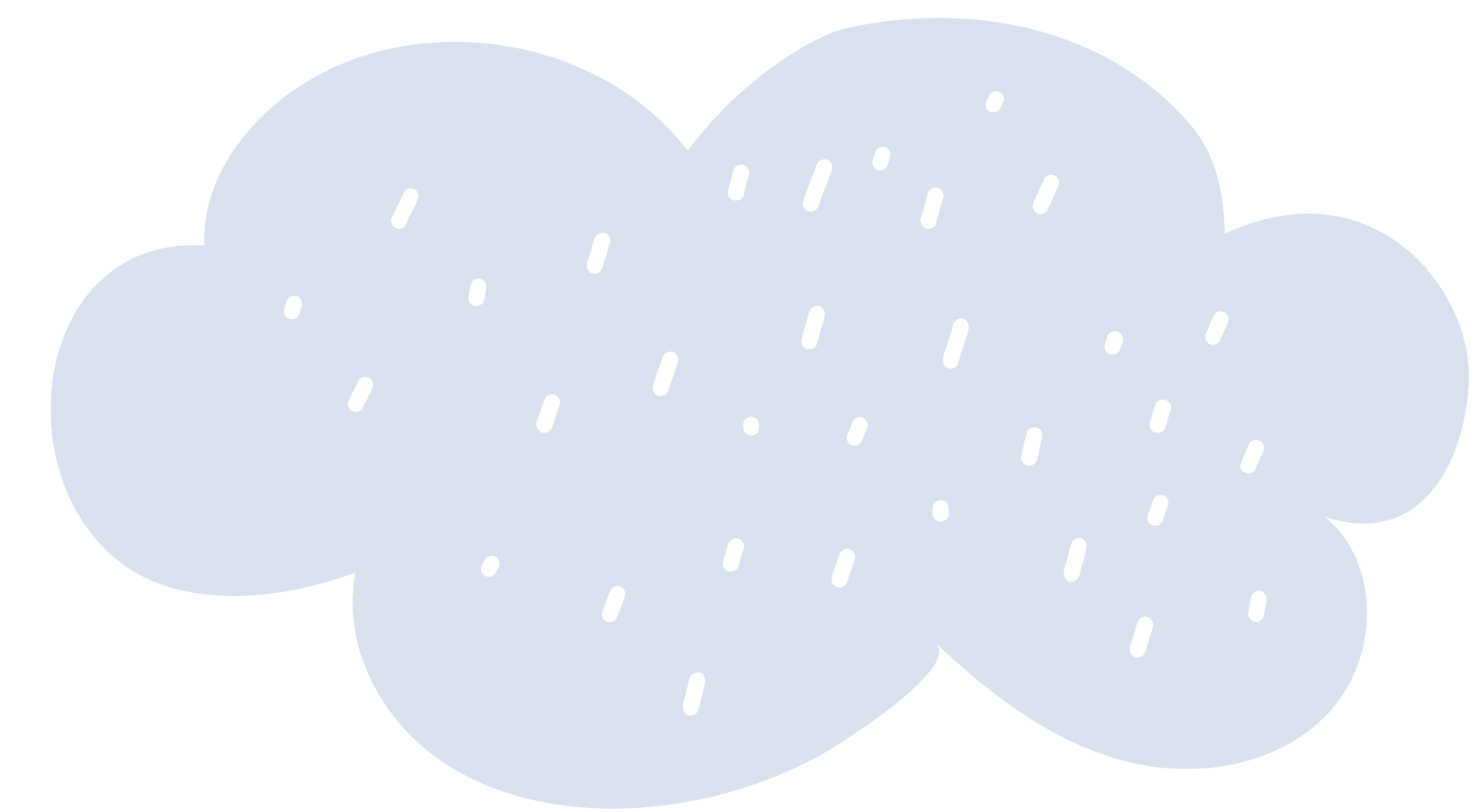 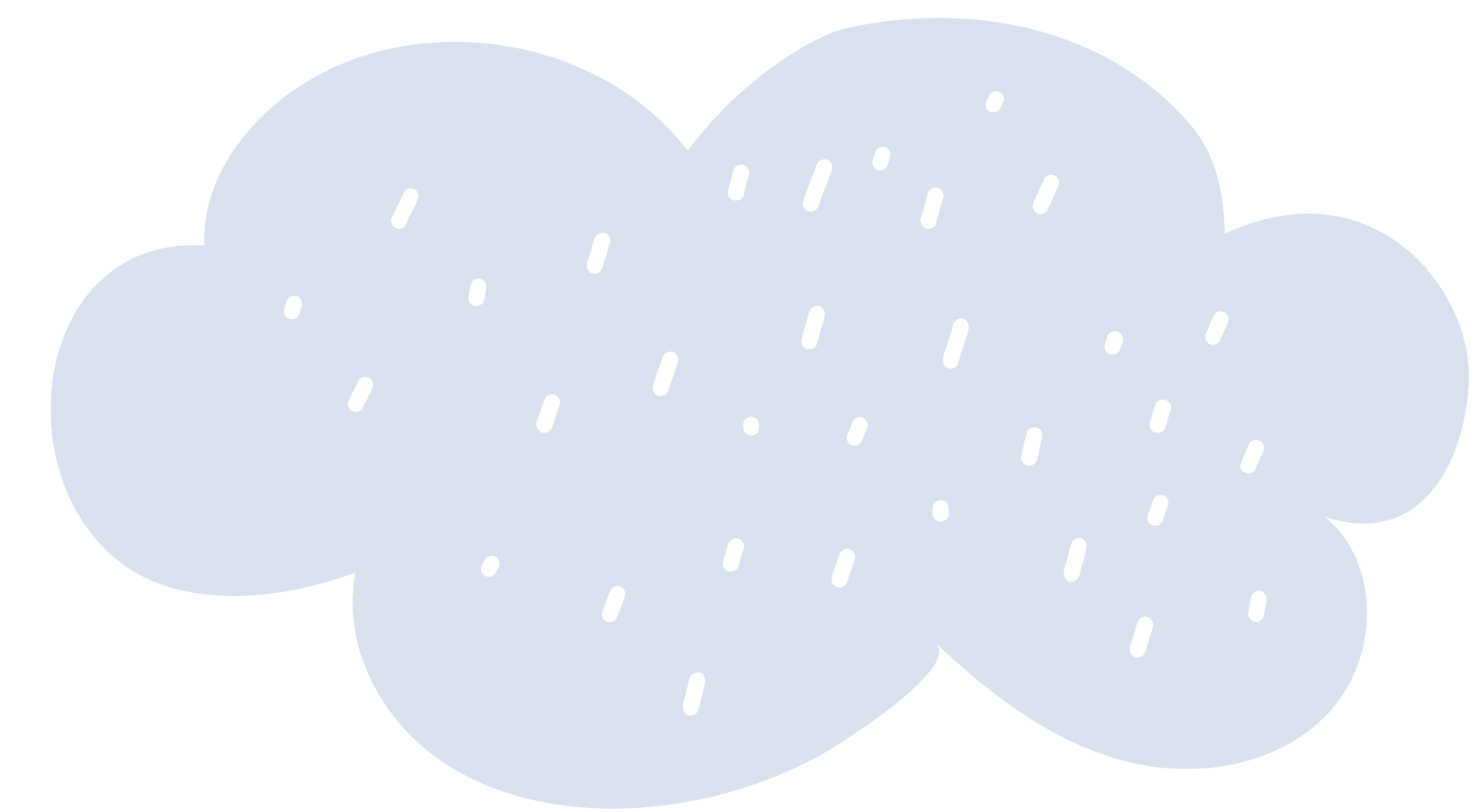 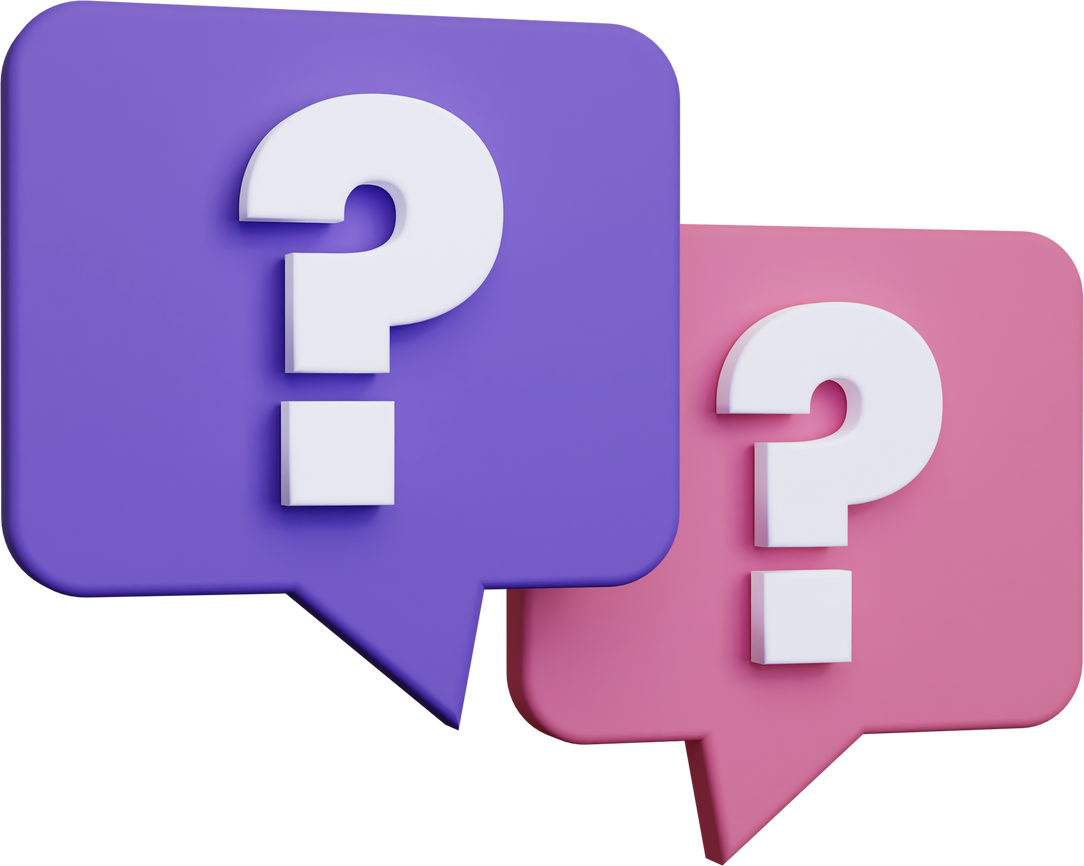 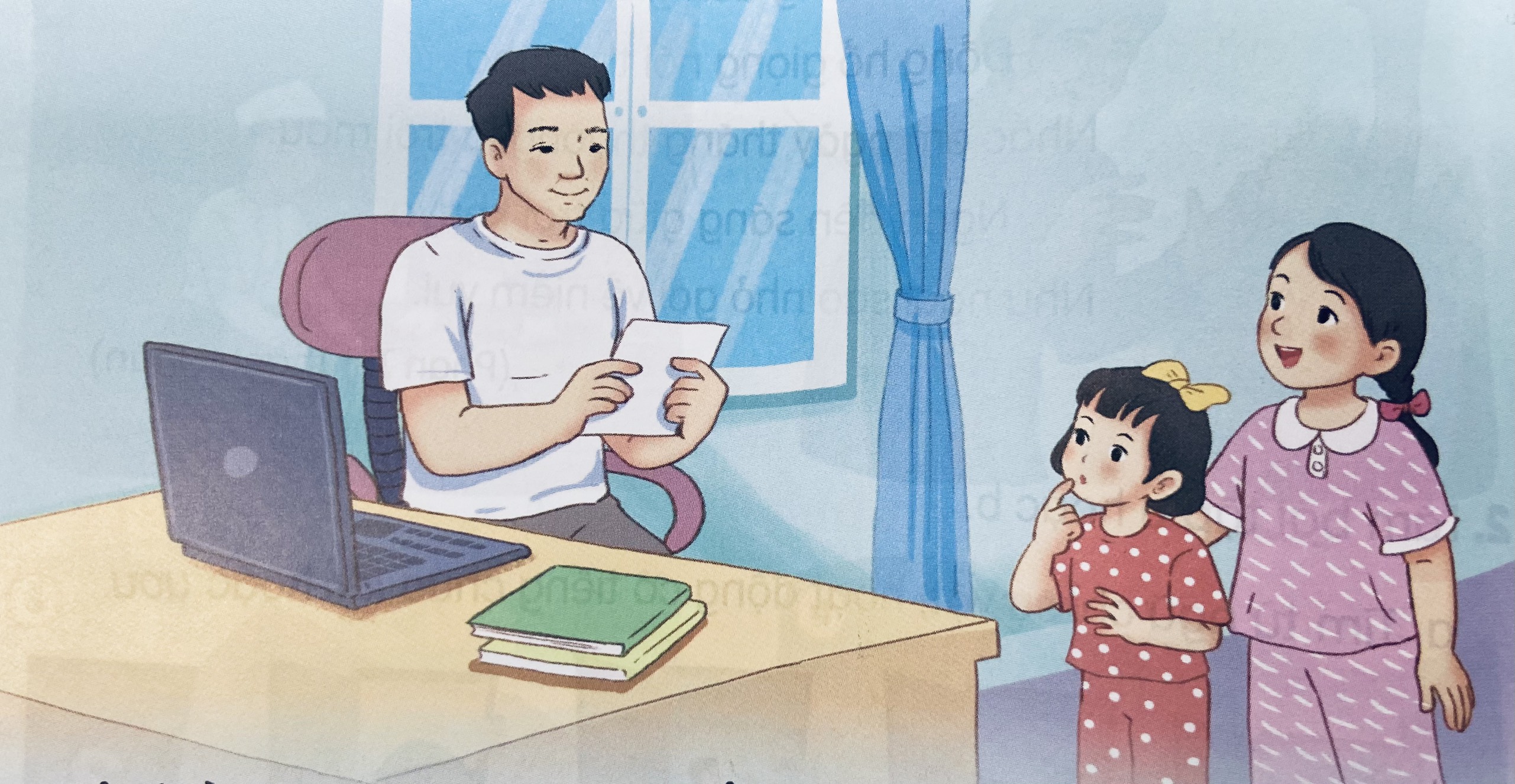 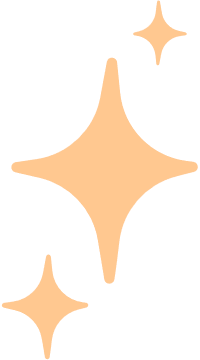 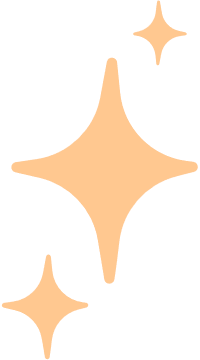 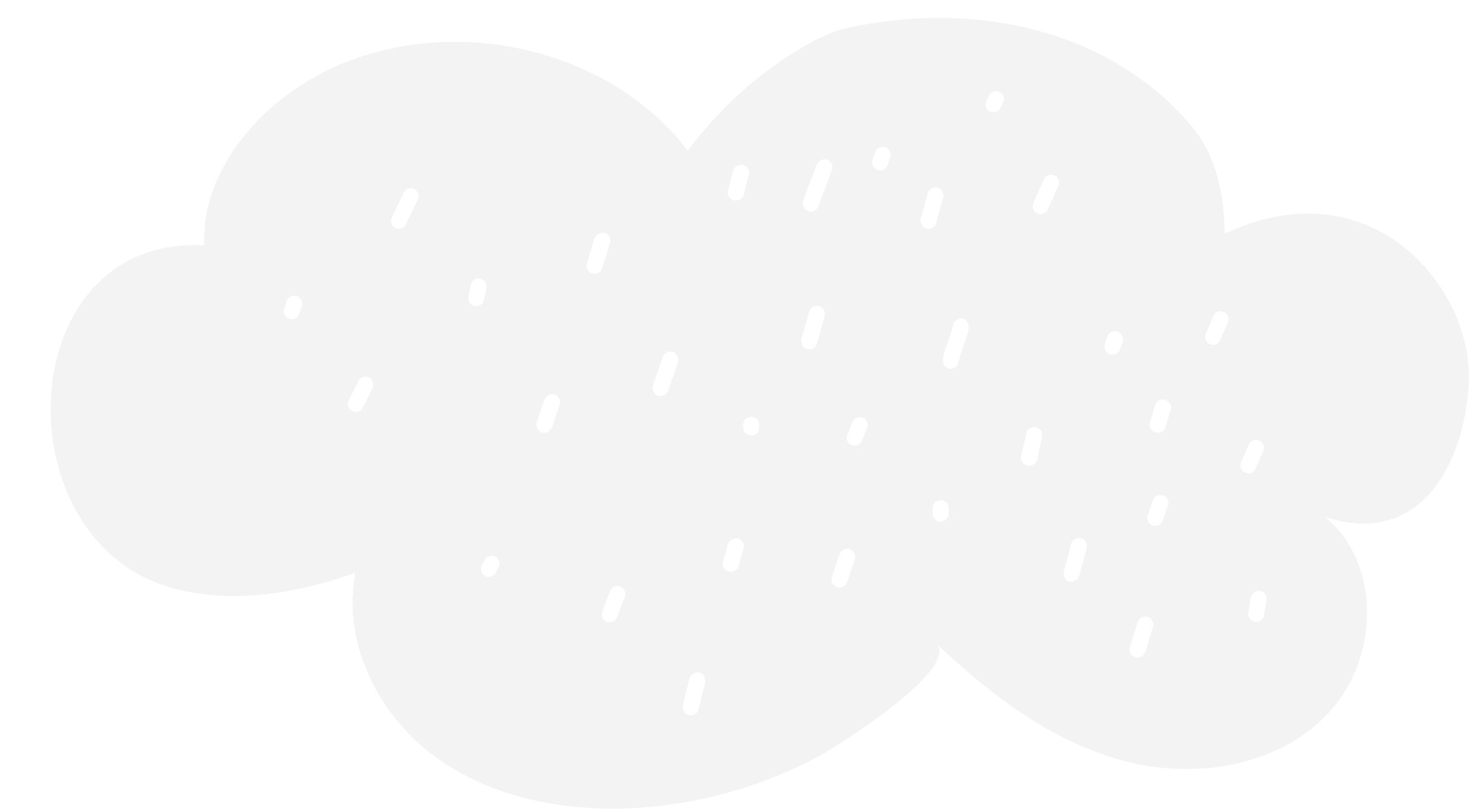 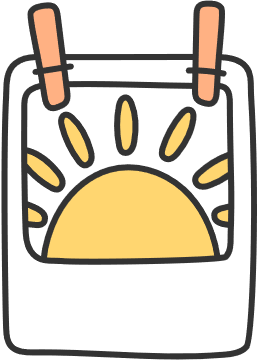 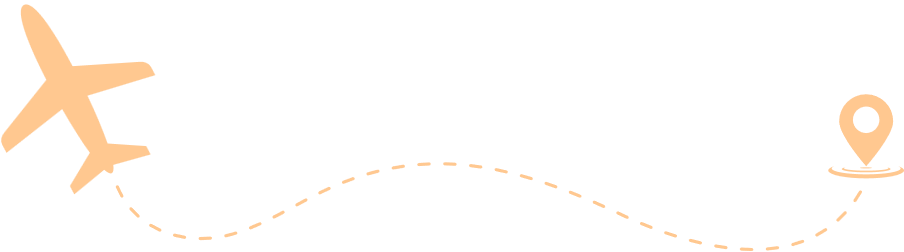 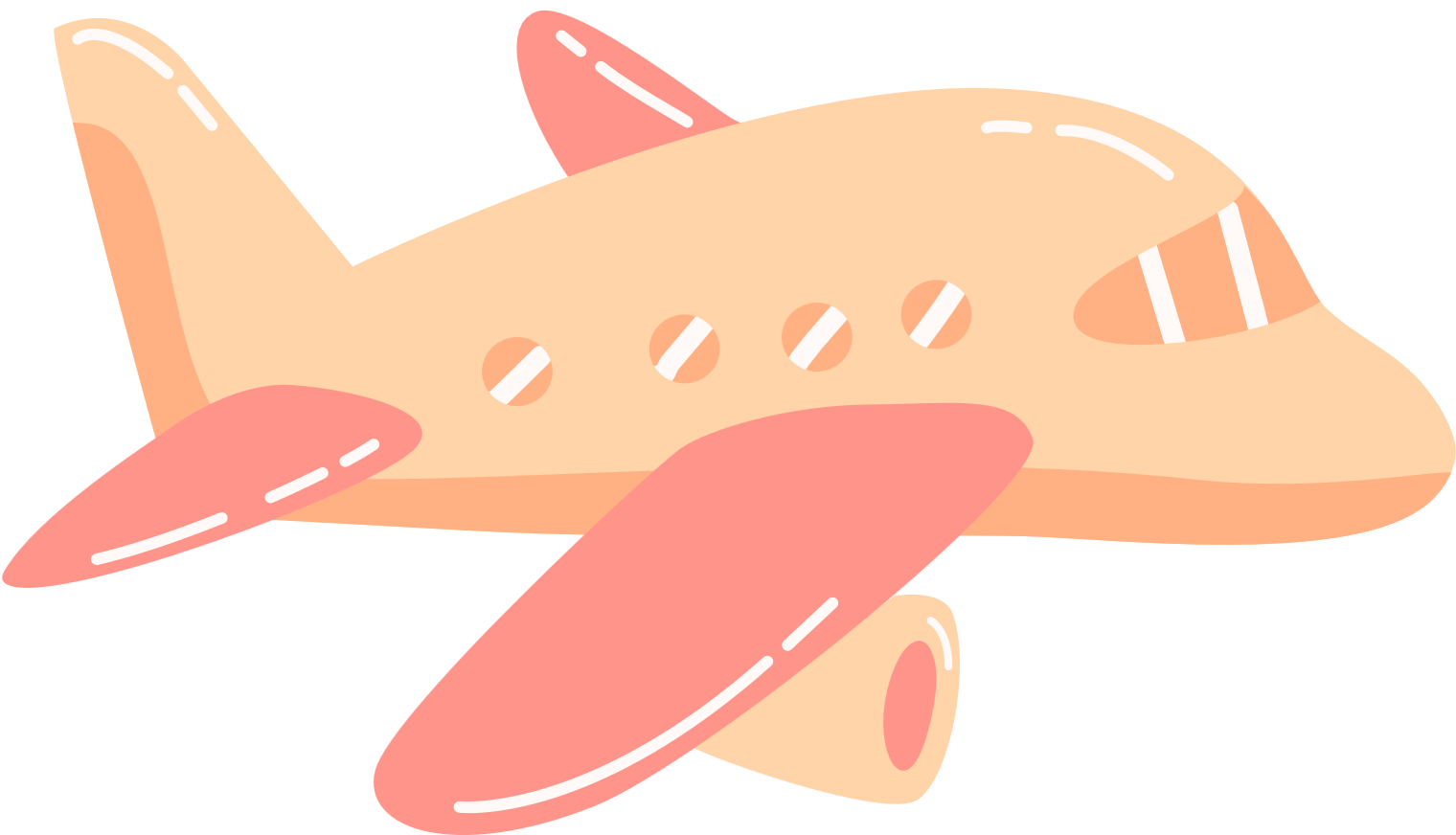 BÀI 18
MÓN QUÀ ĐẶC BIỆT
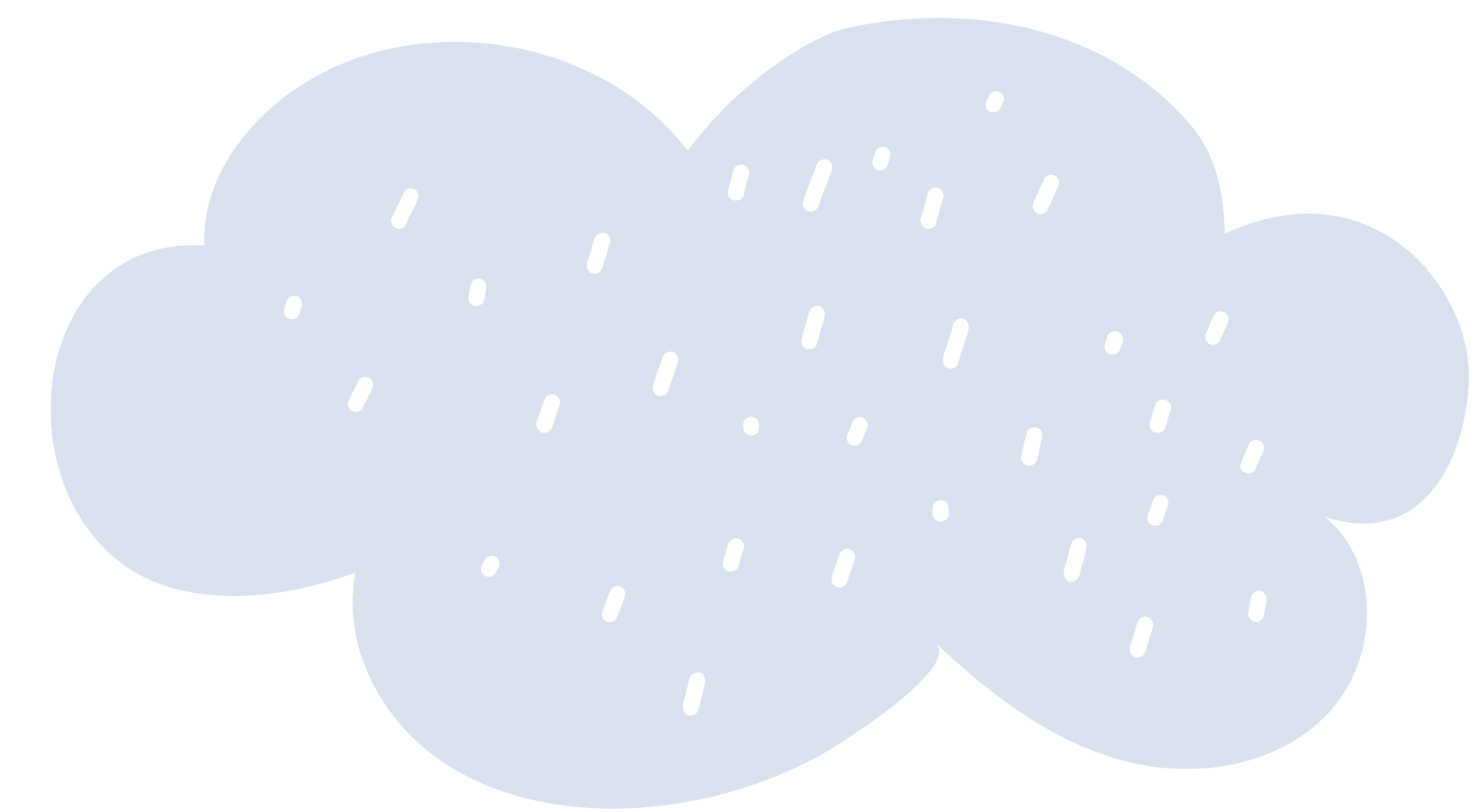 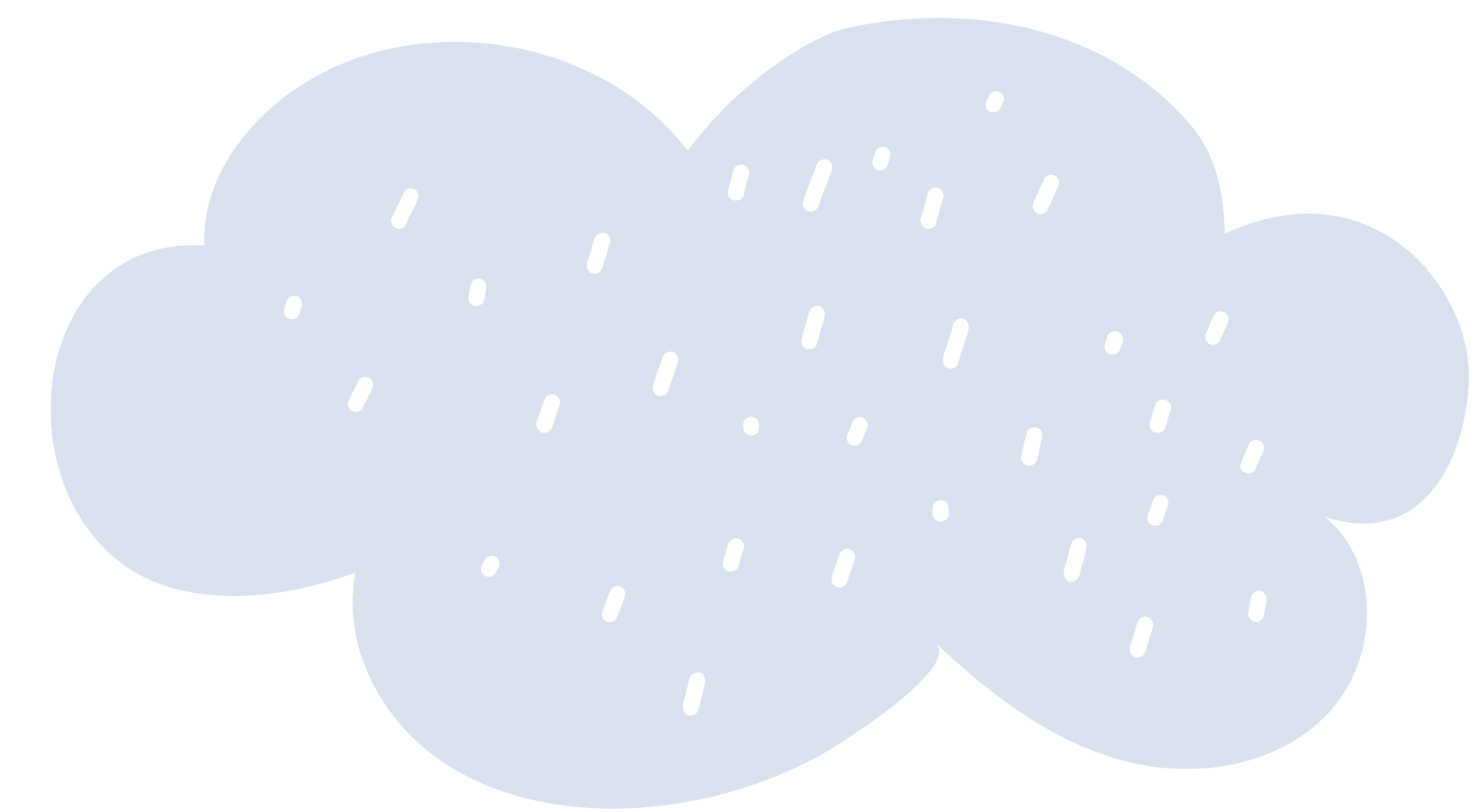 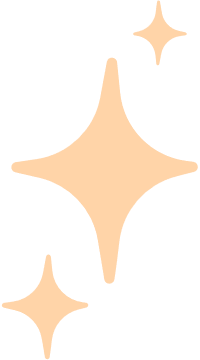 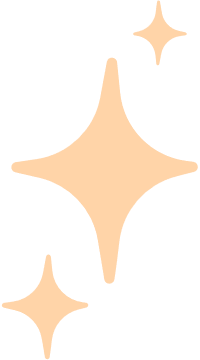 (Tiết 1)
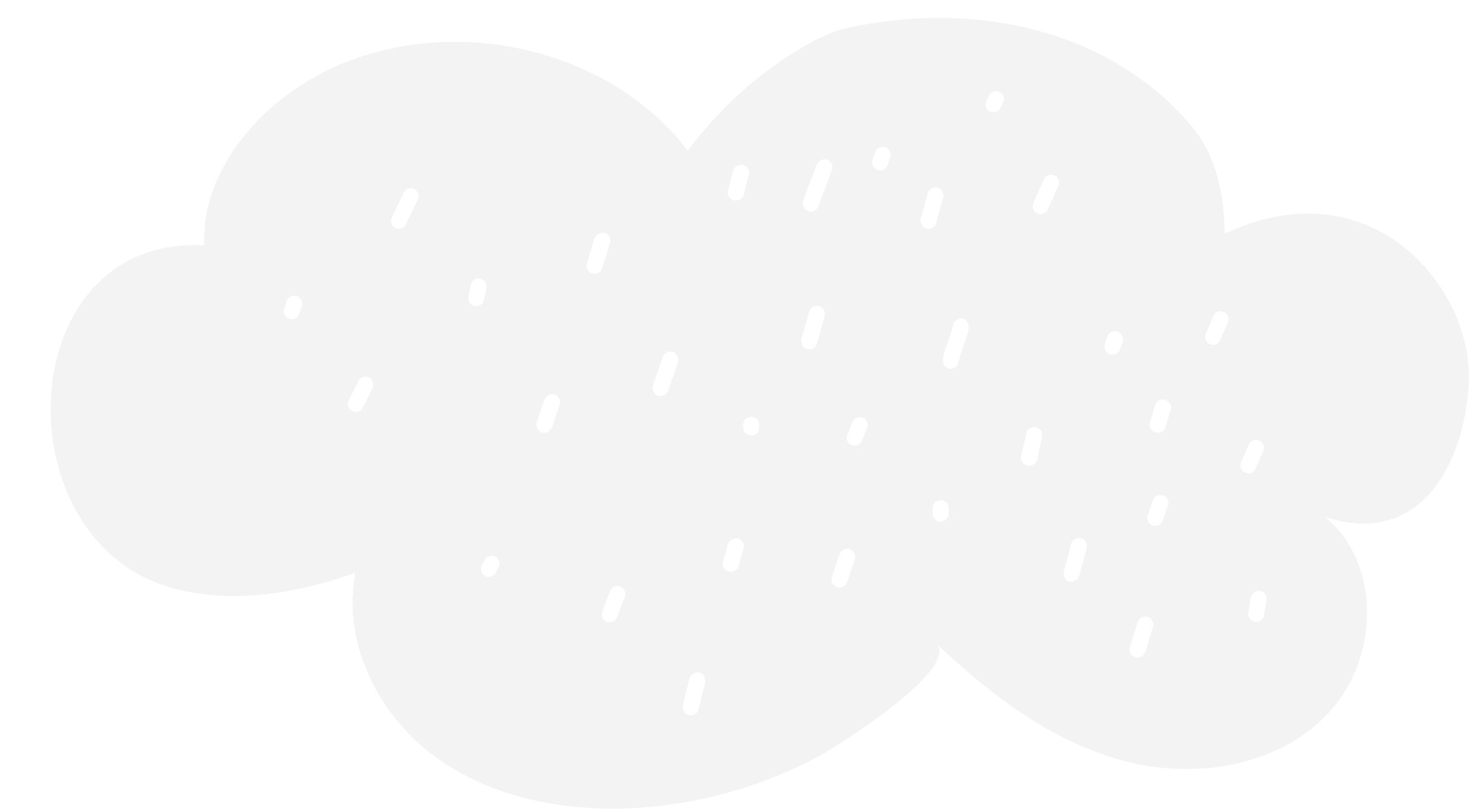 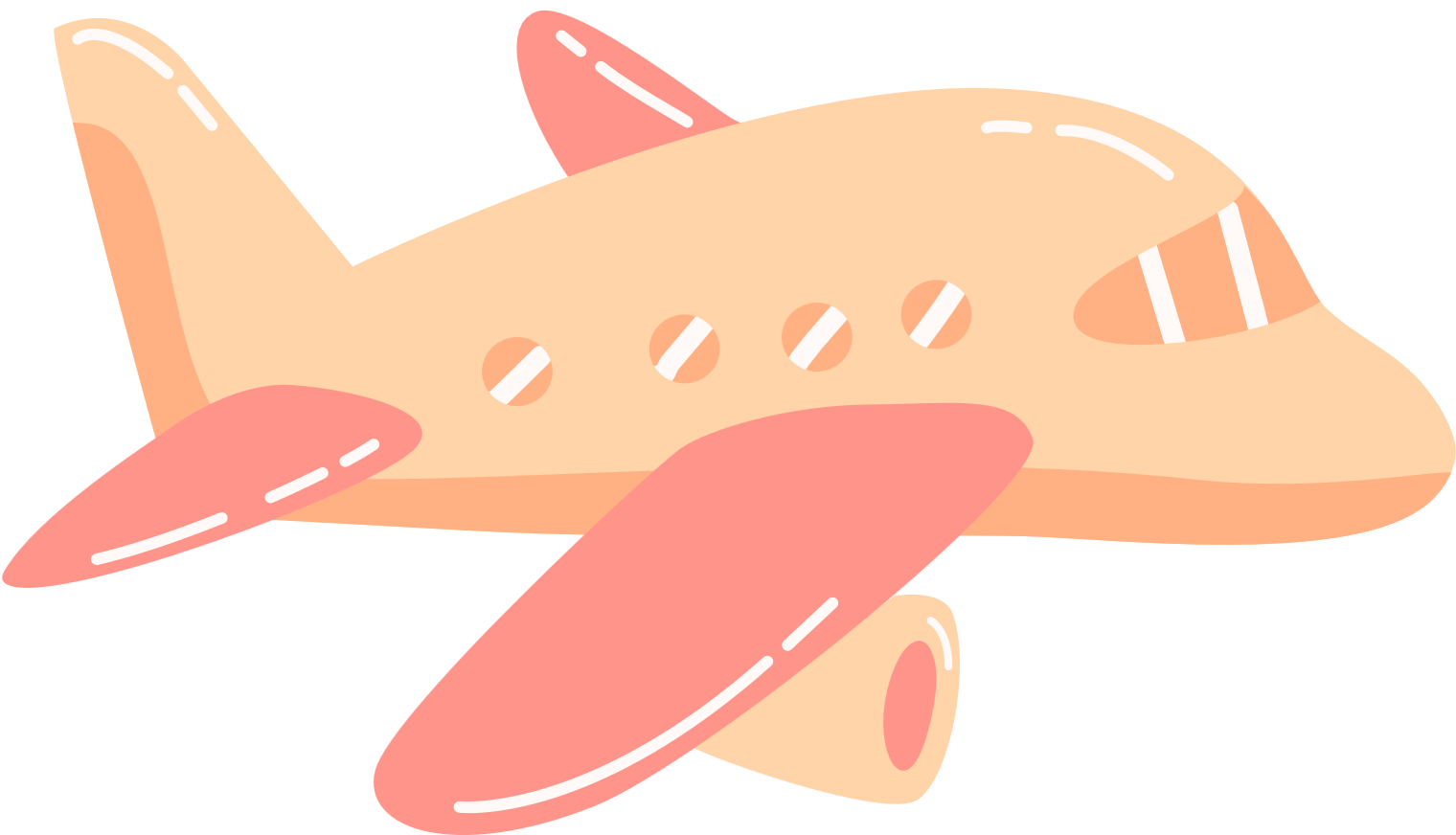 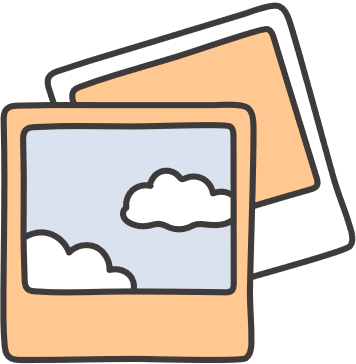 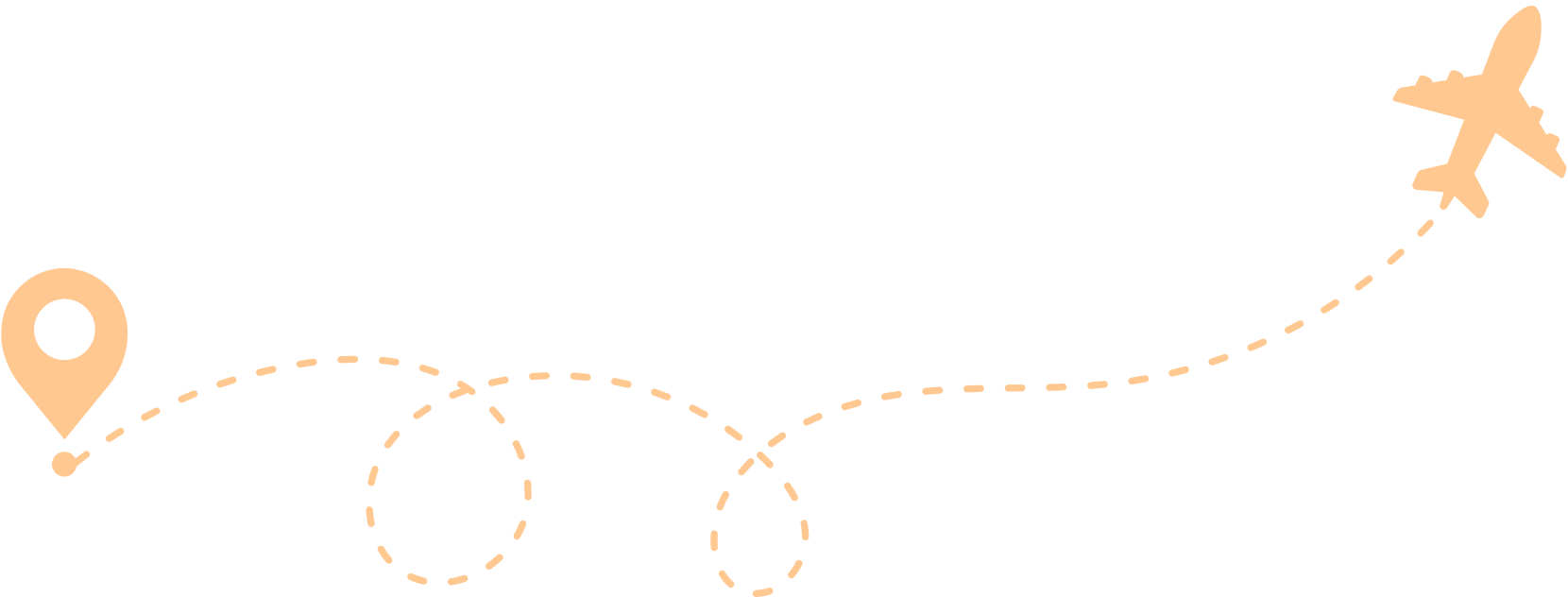 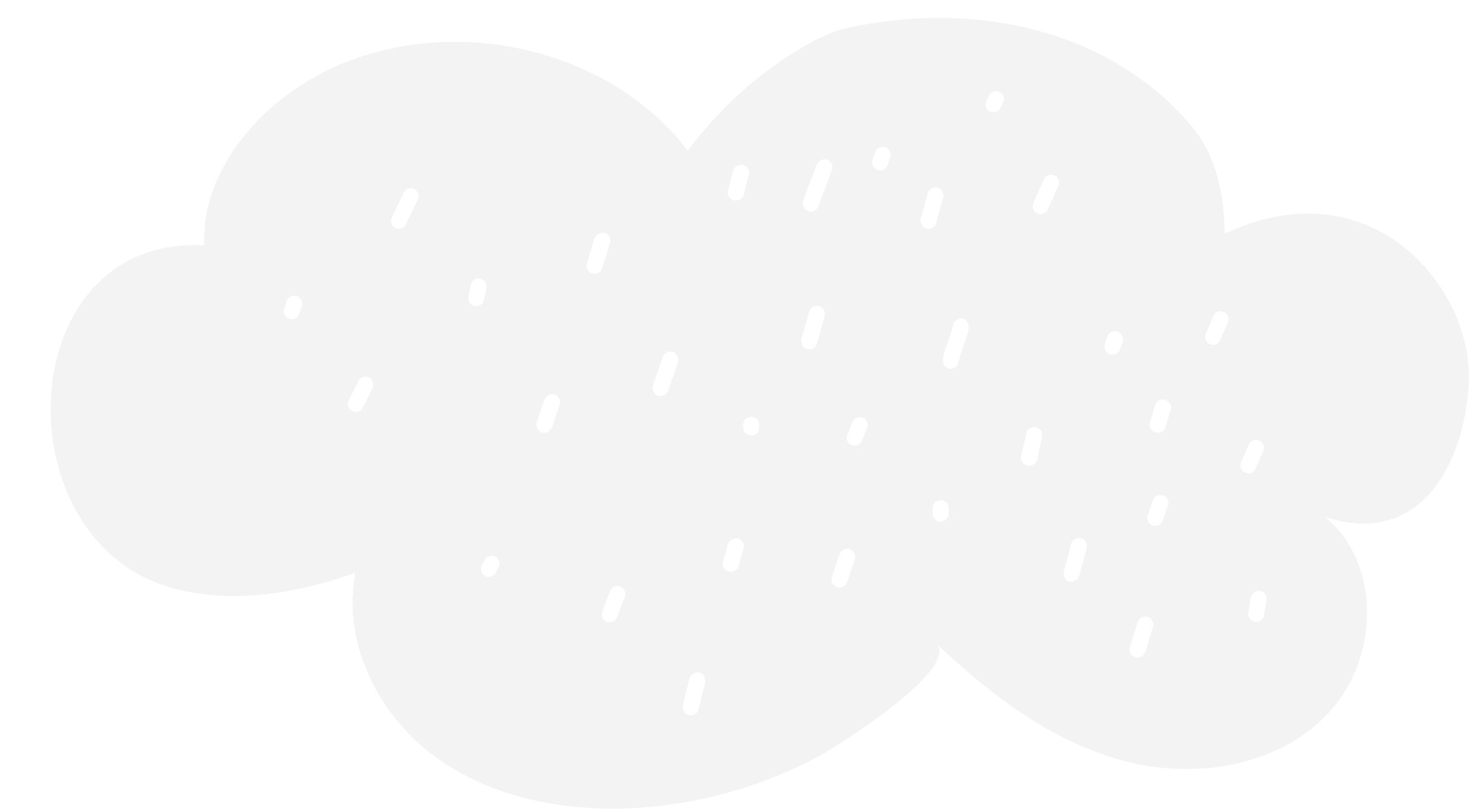 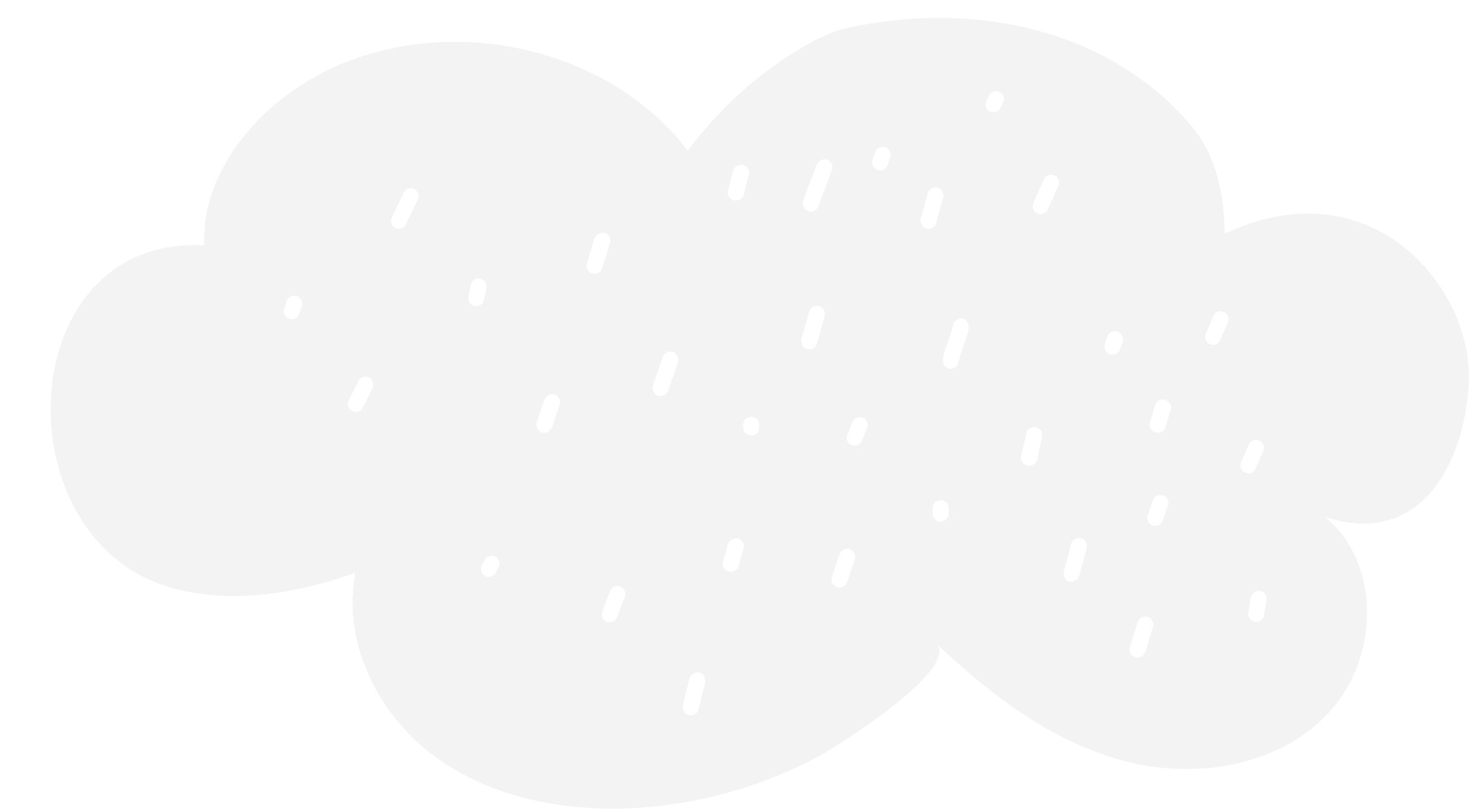 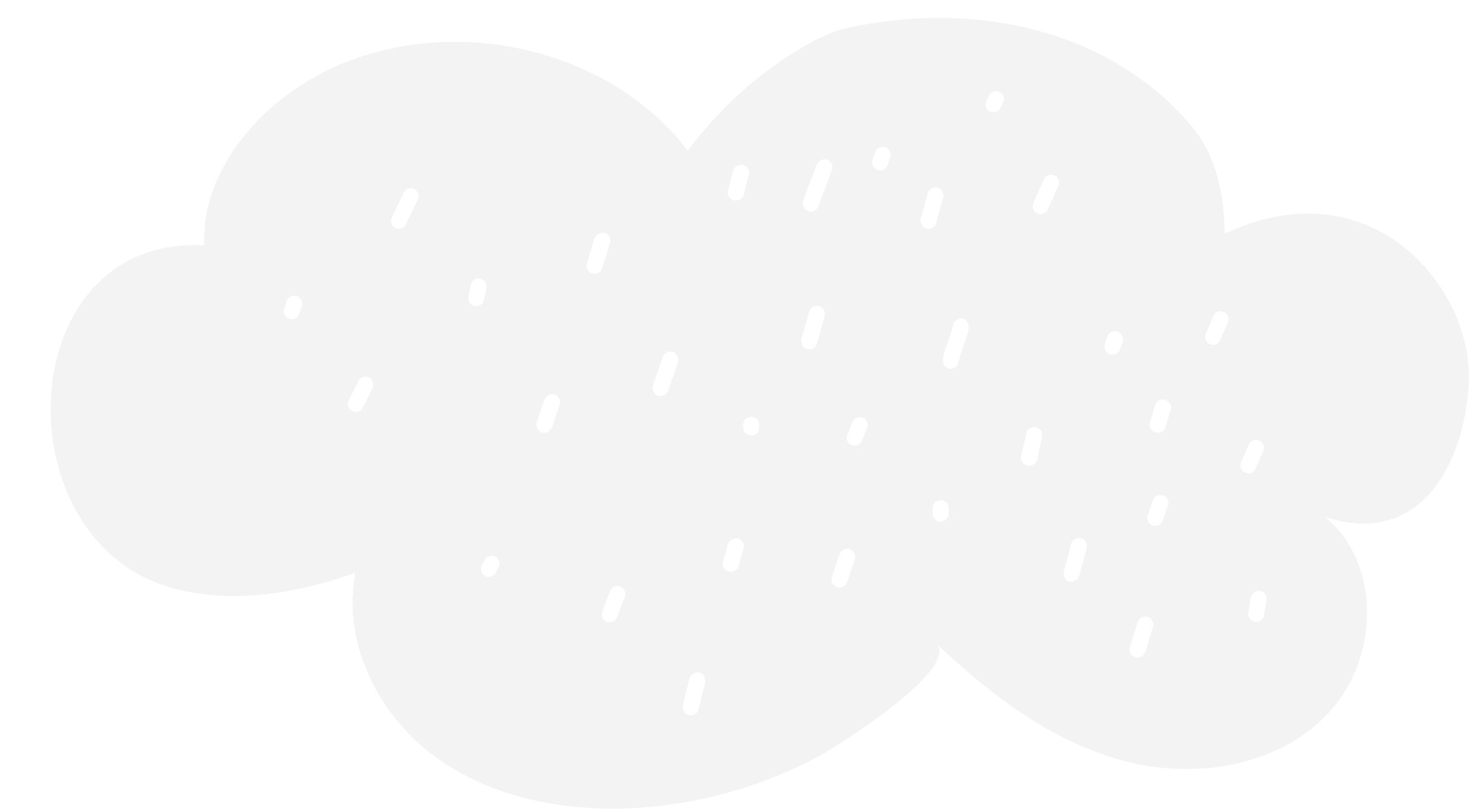 NỘI DUNG BÀI HỌC
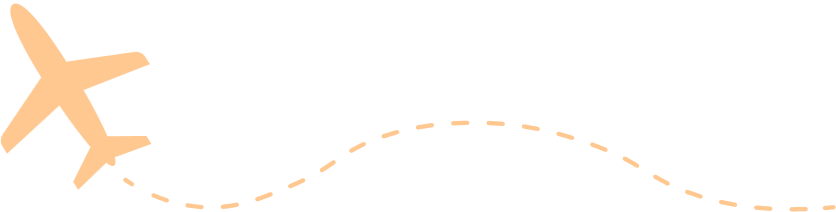 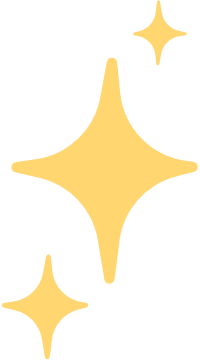 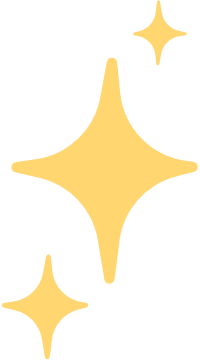 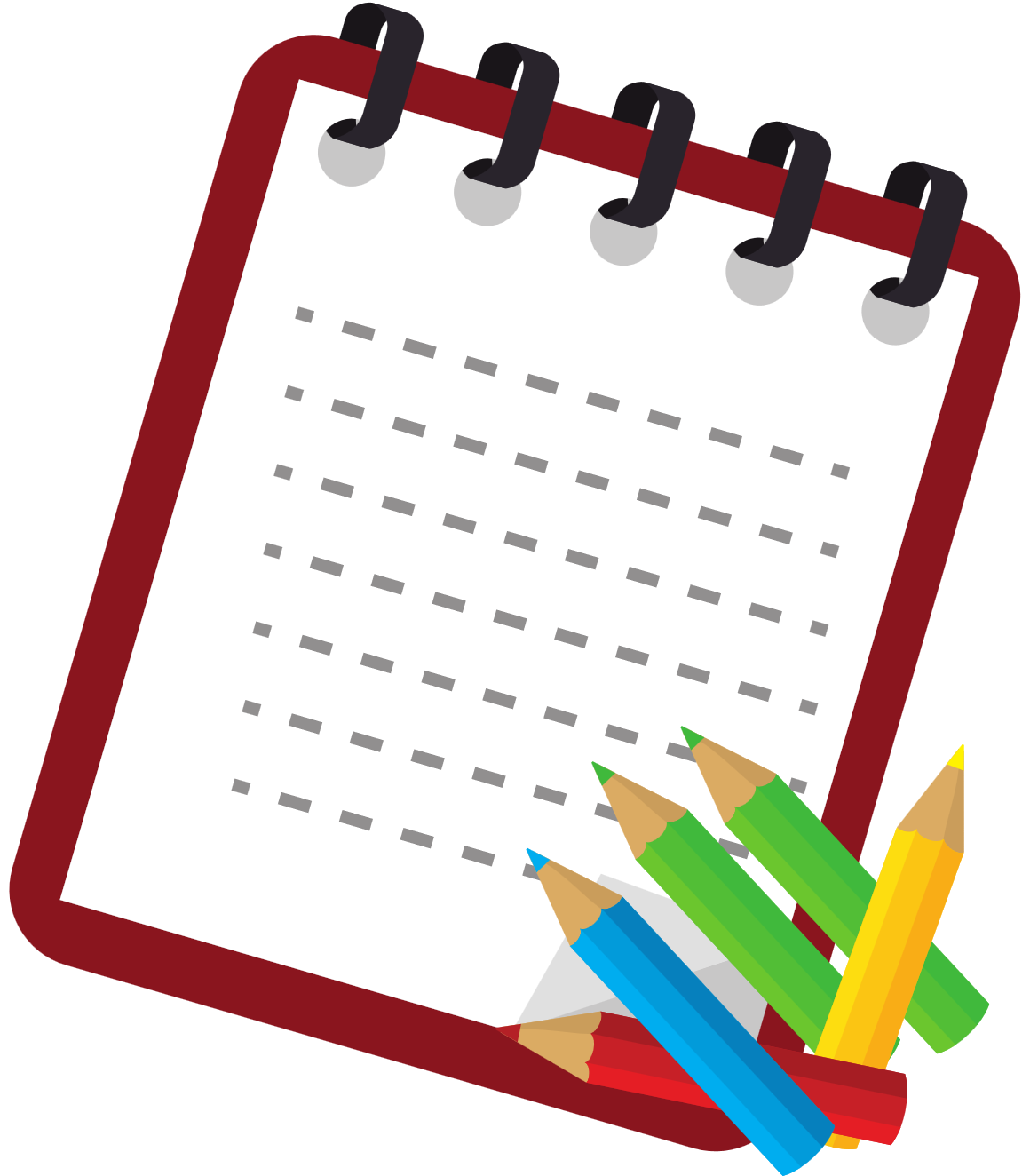 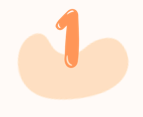 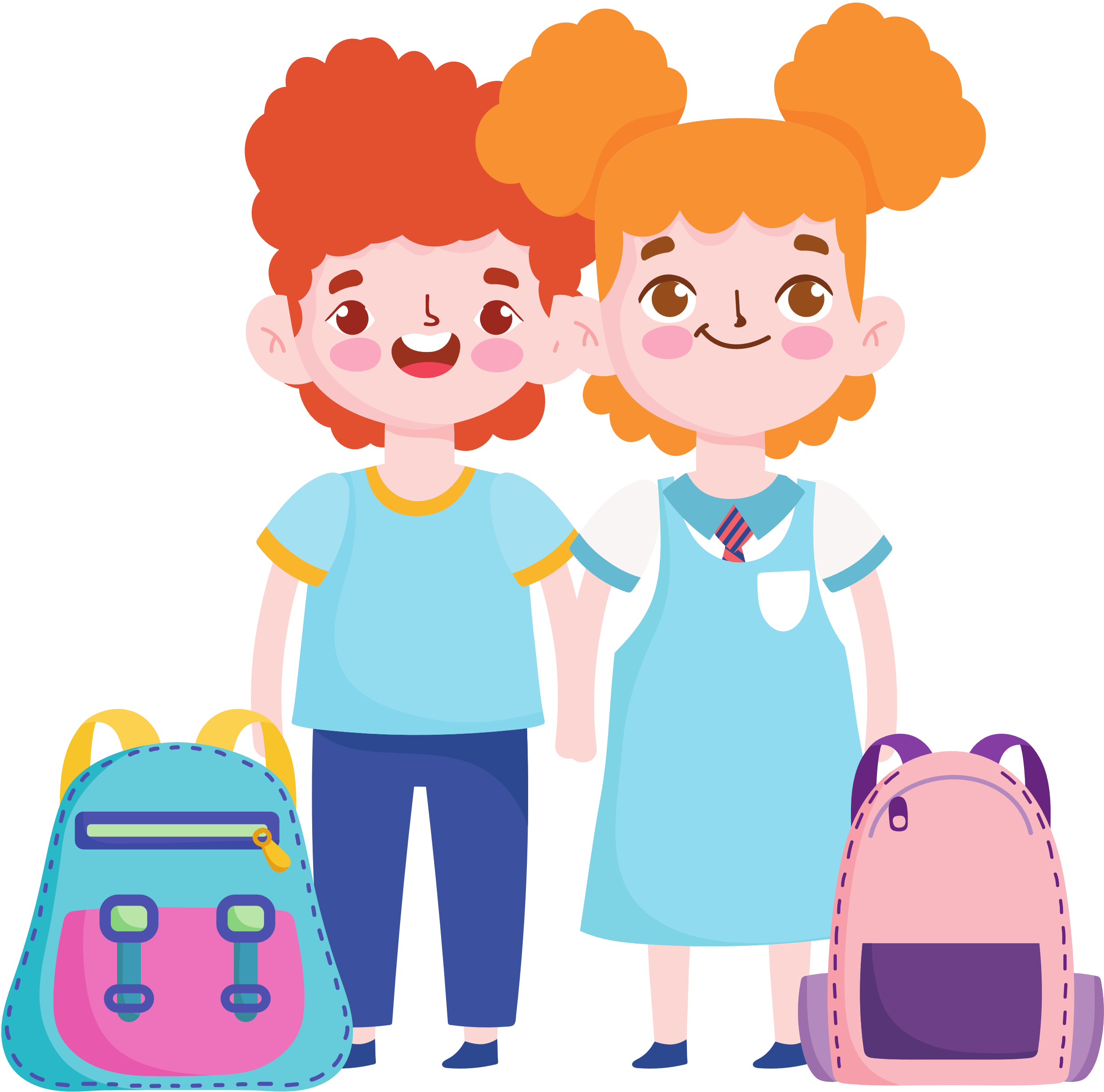 ĐỌC VĂN BẢN
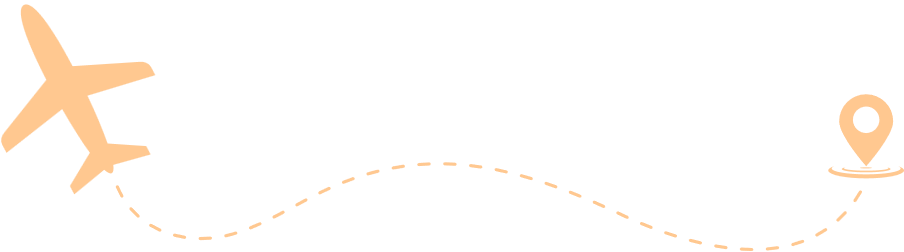 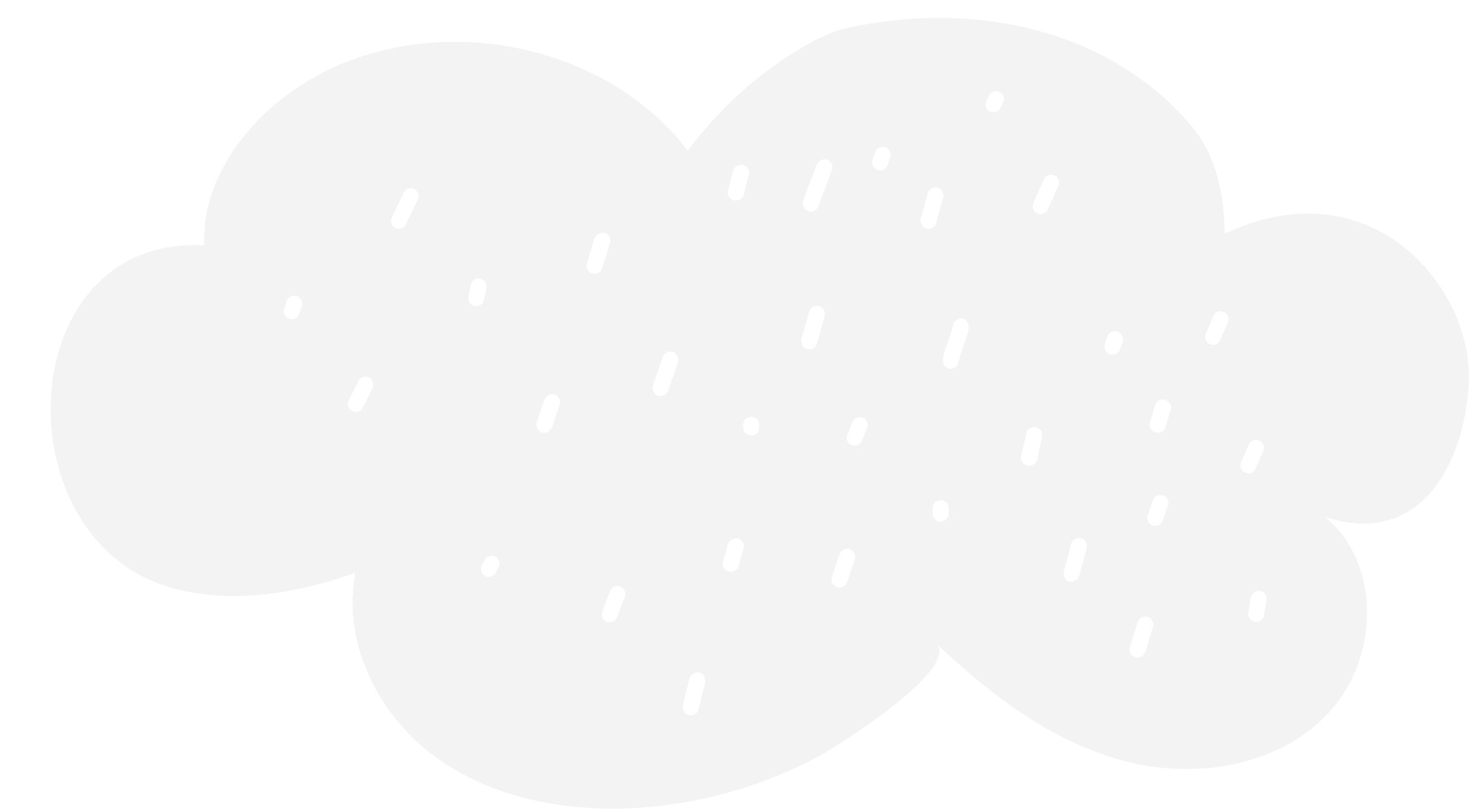 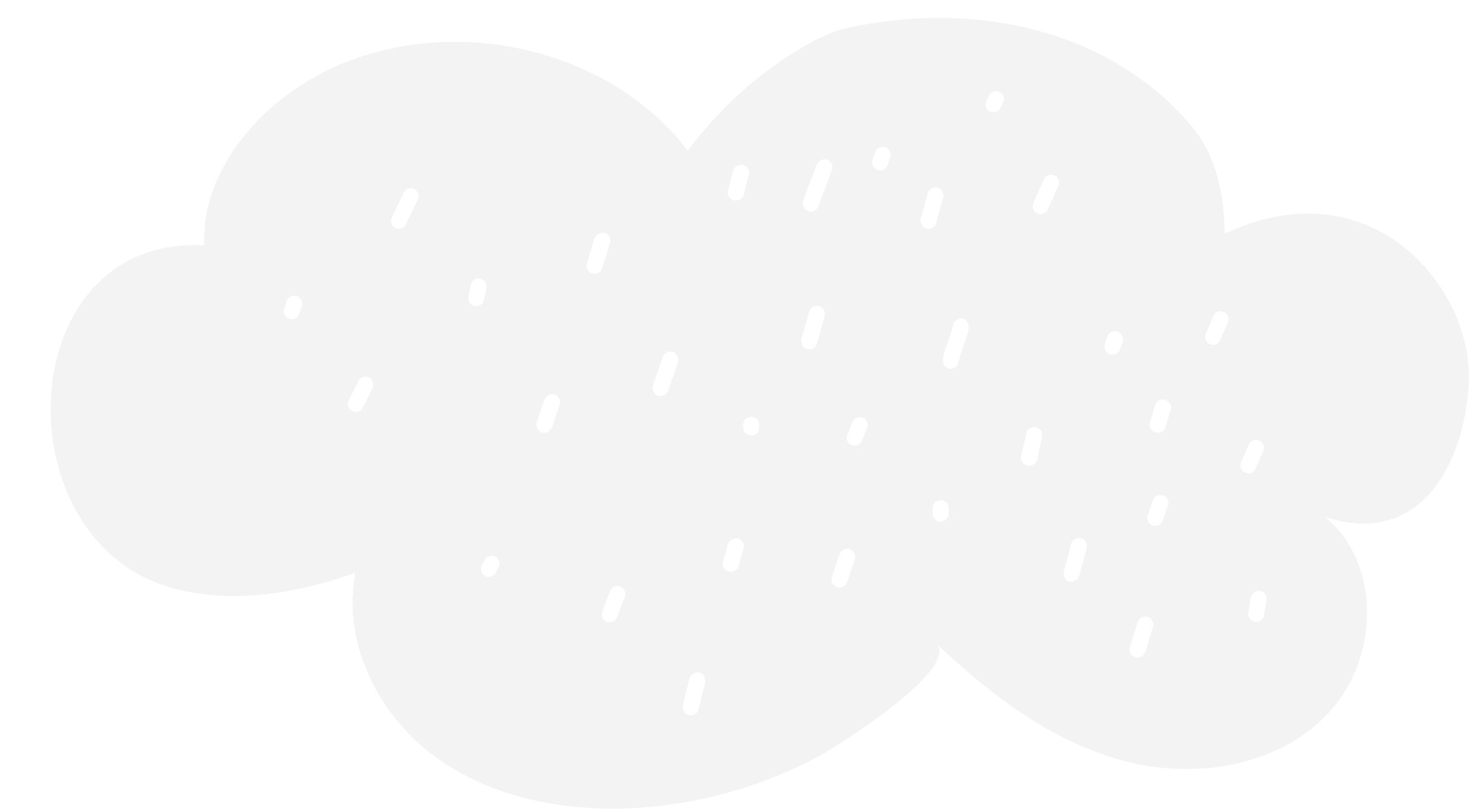 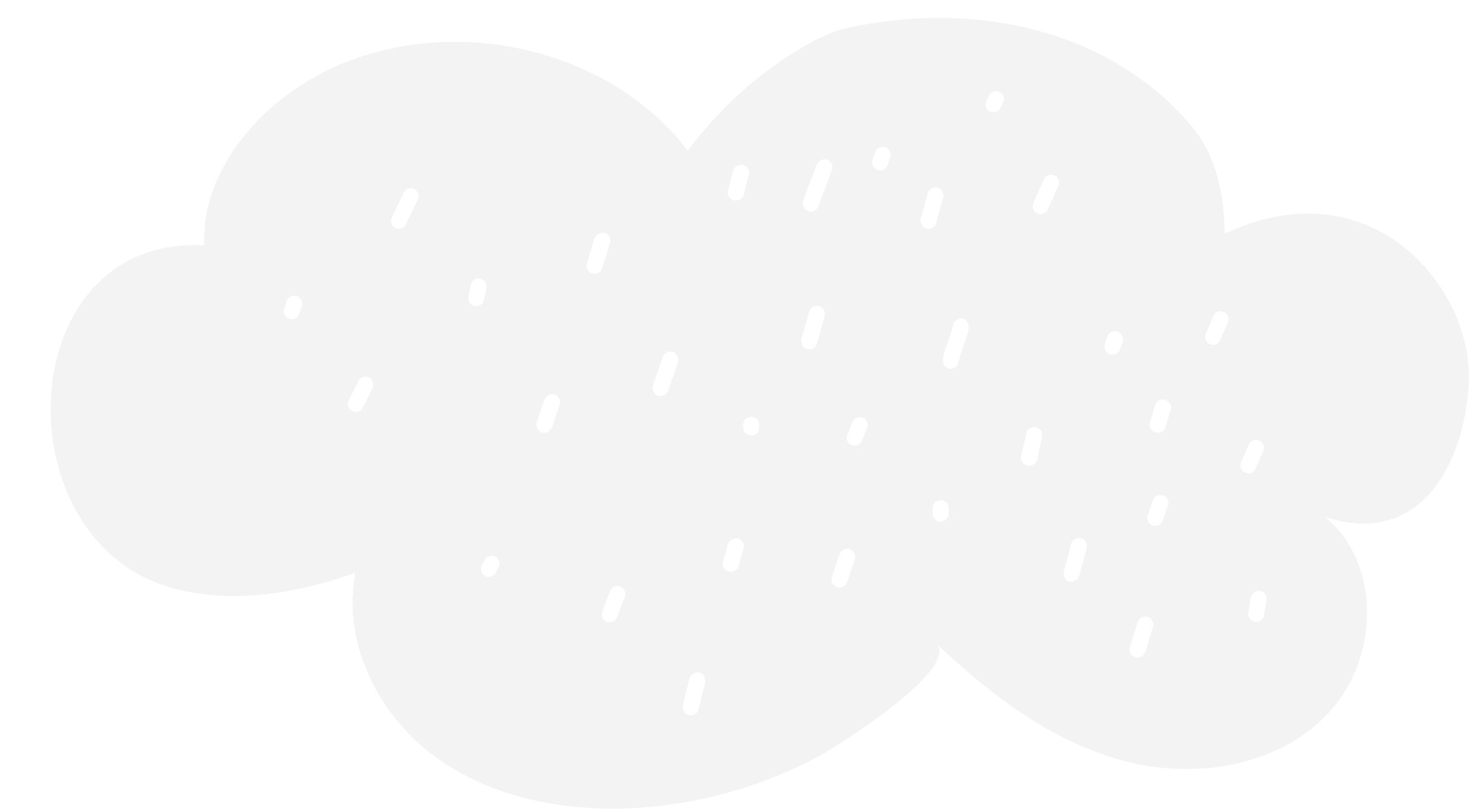 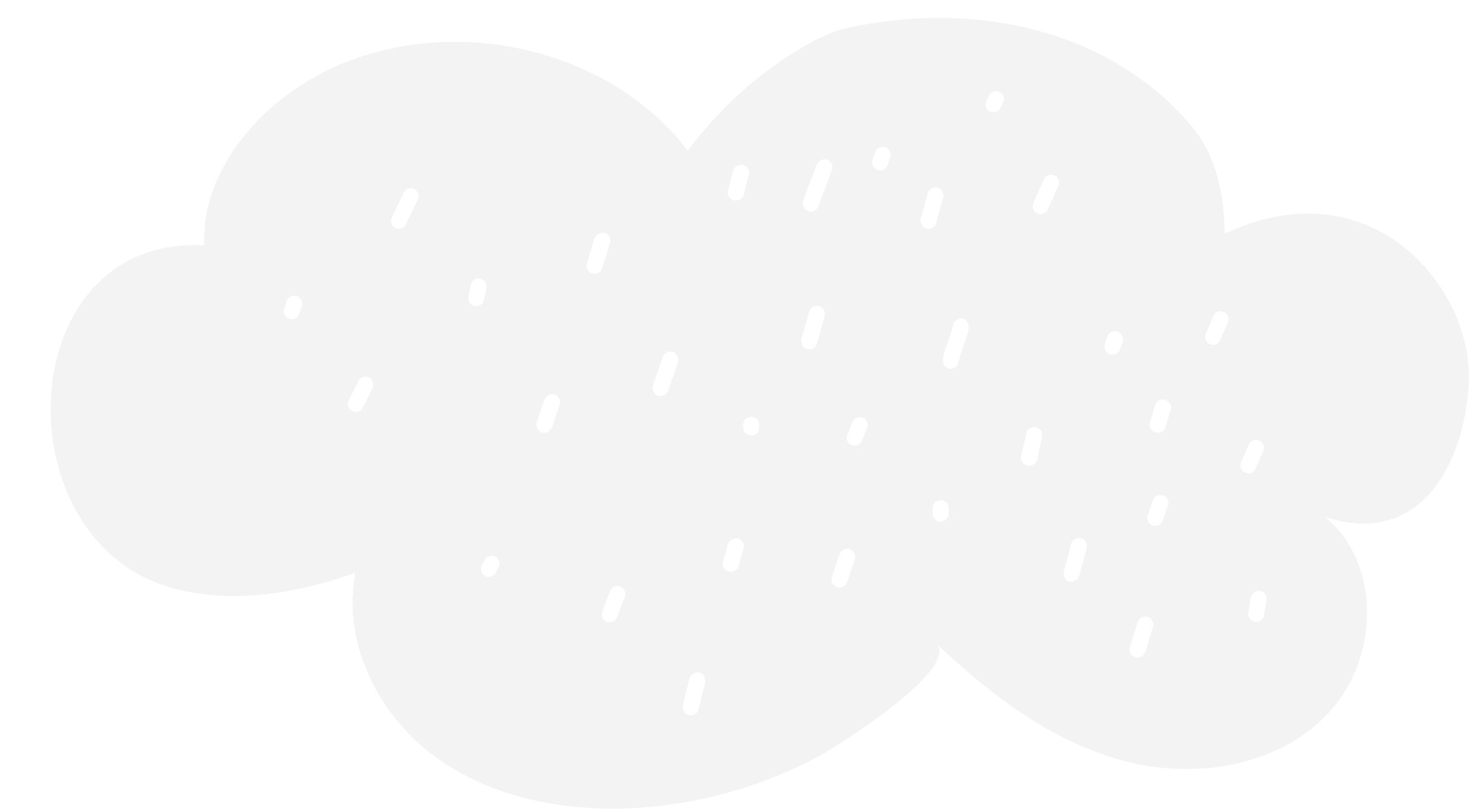 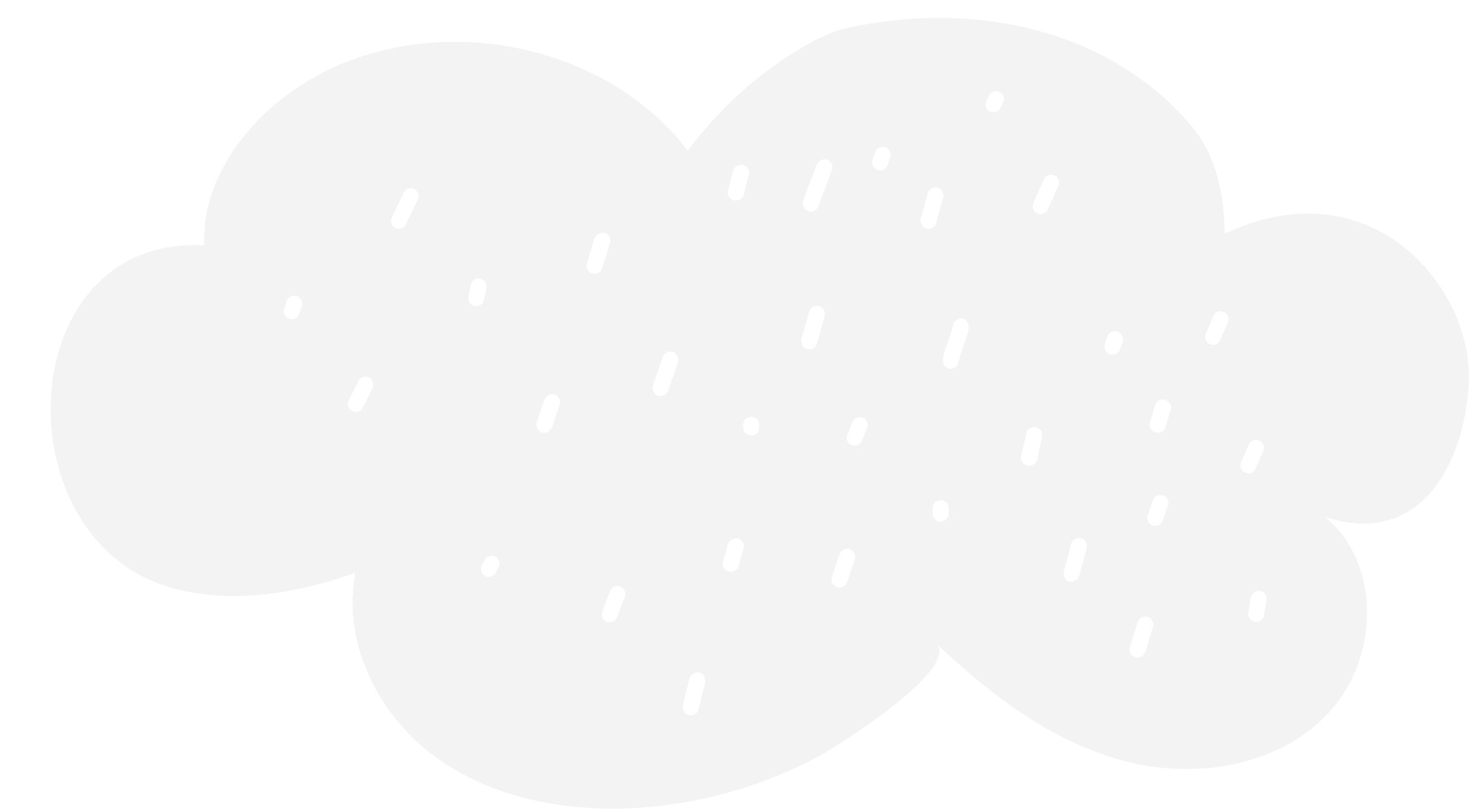 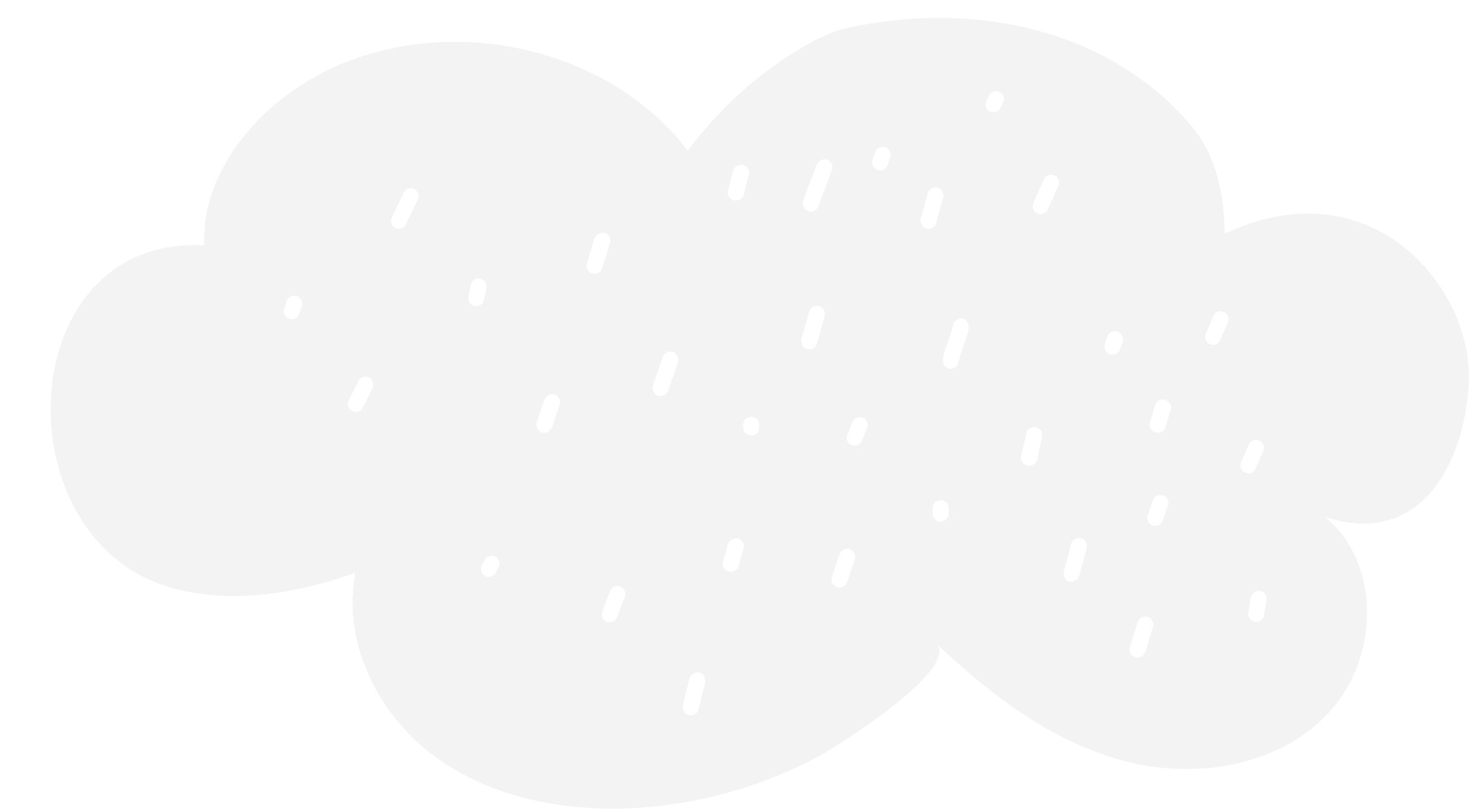 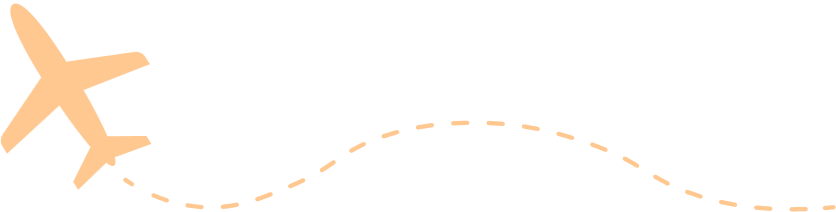 LẮNG NGHE CÔ GIÁO ĐỌC
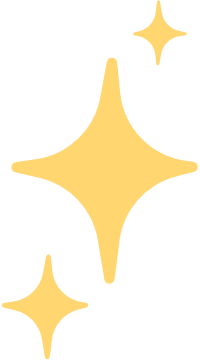 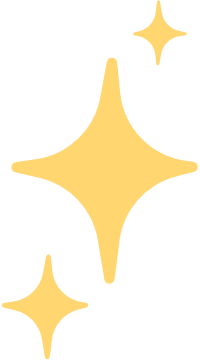 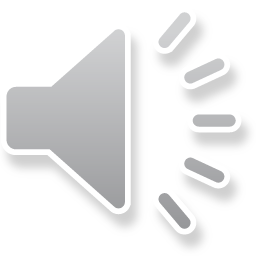 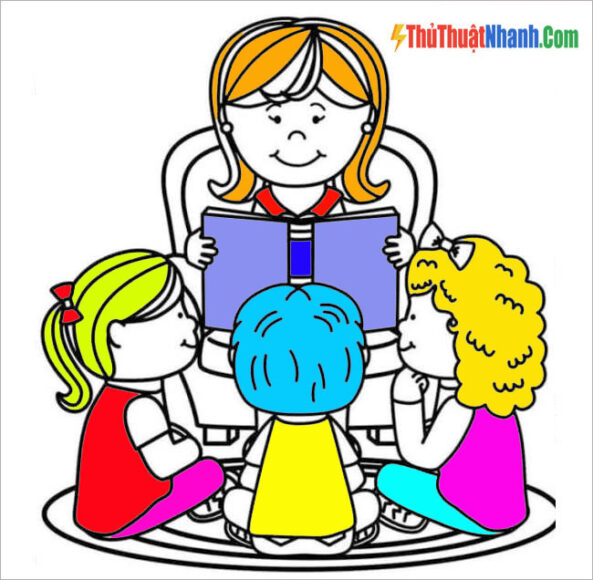 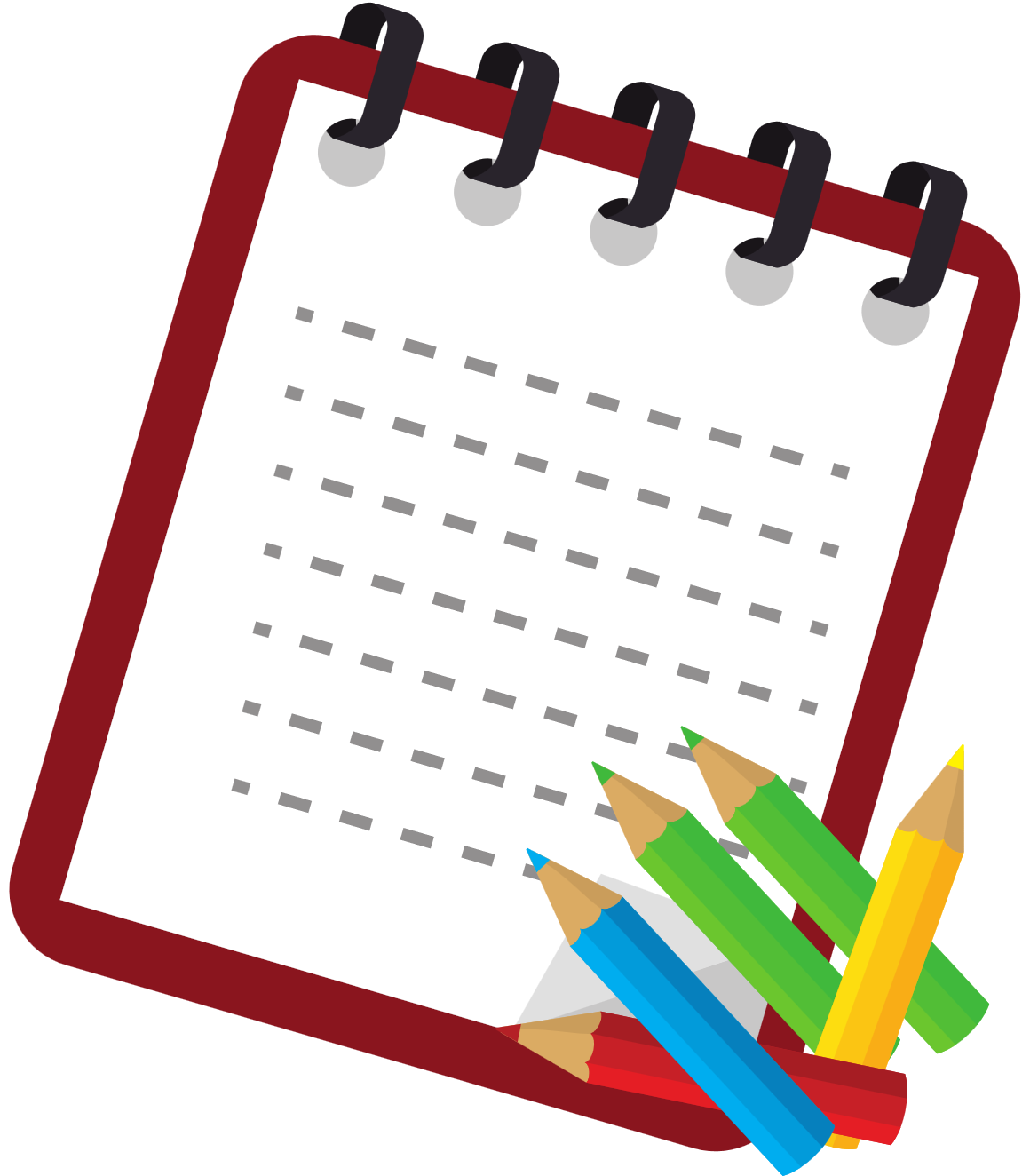 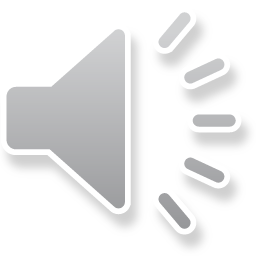 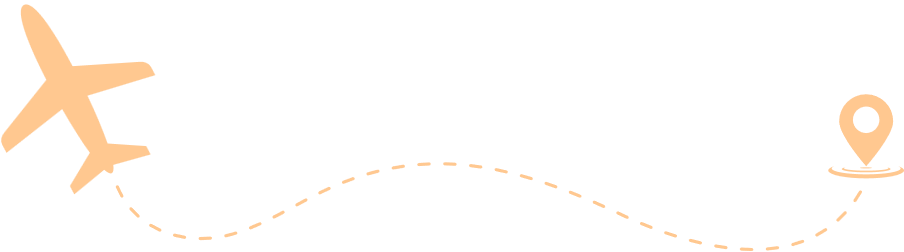 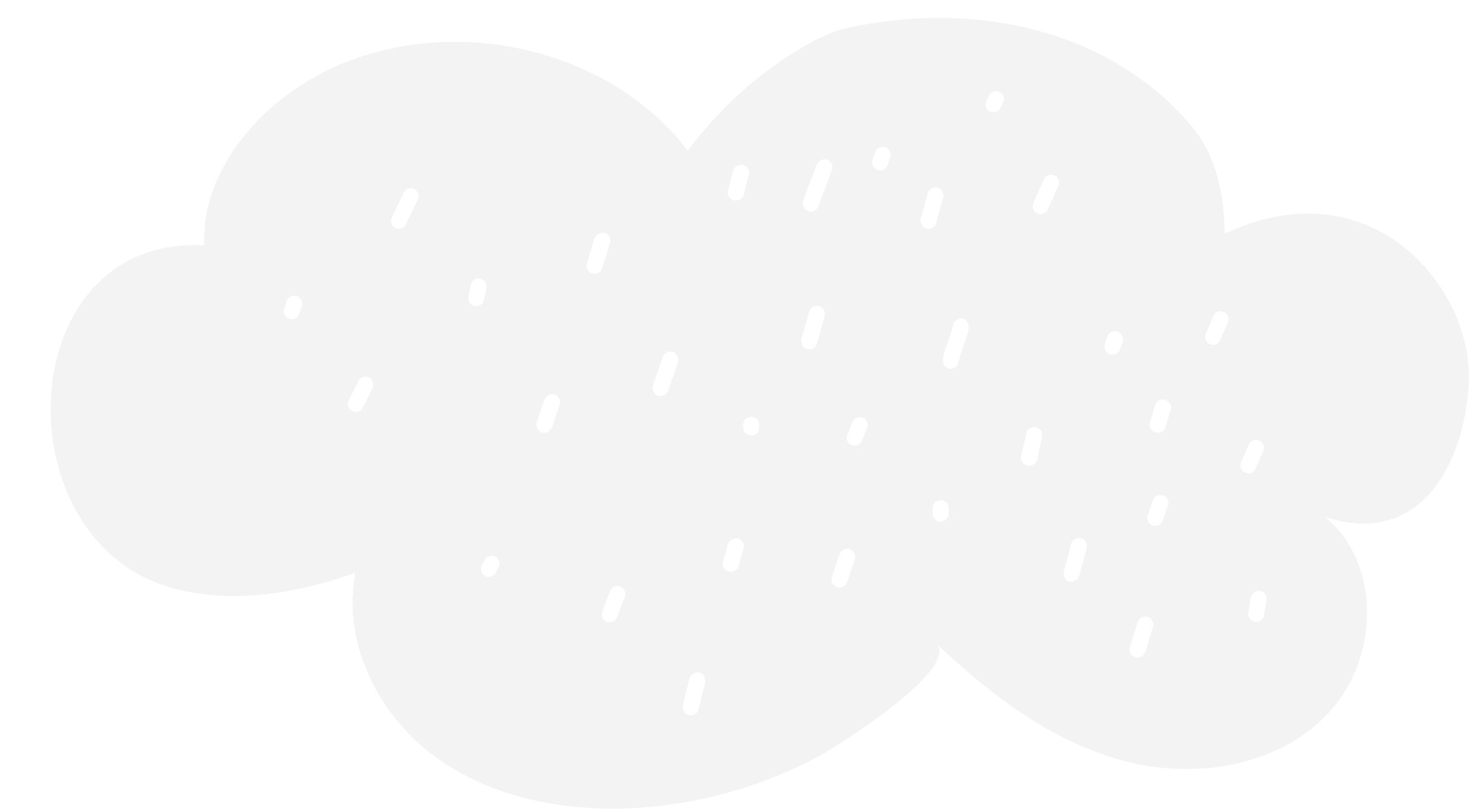 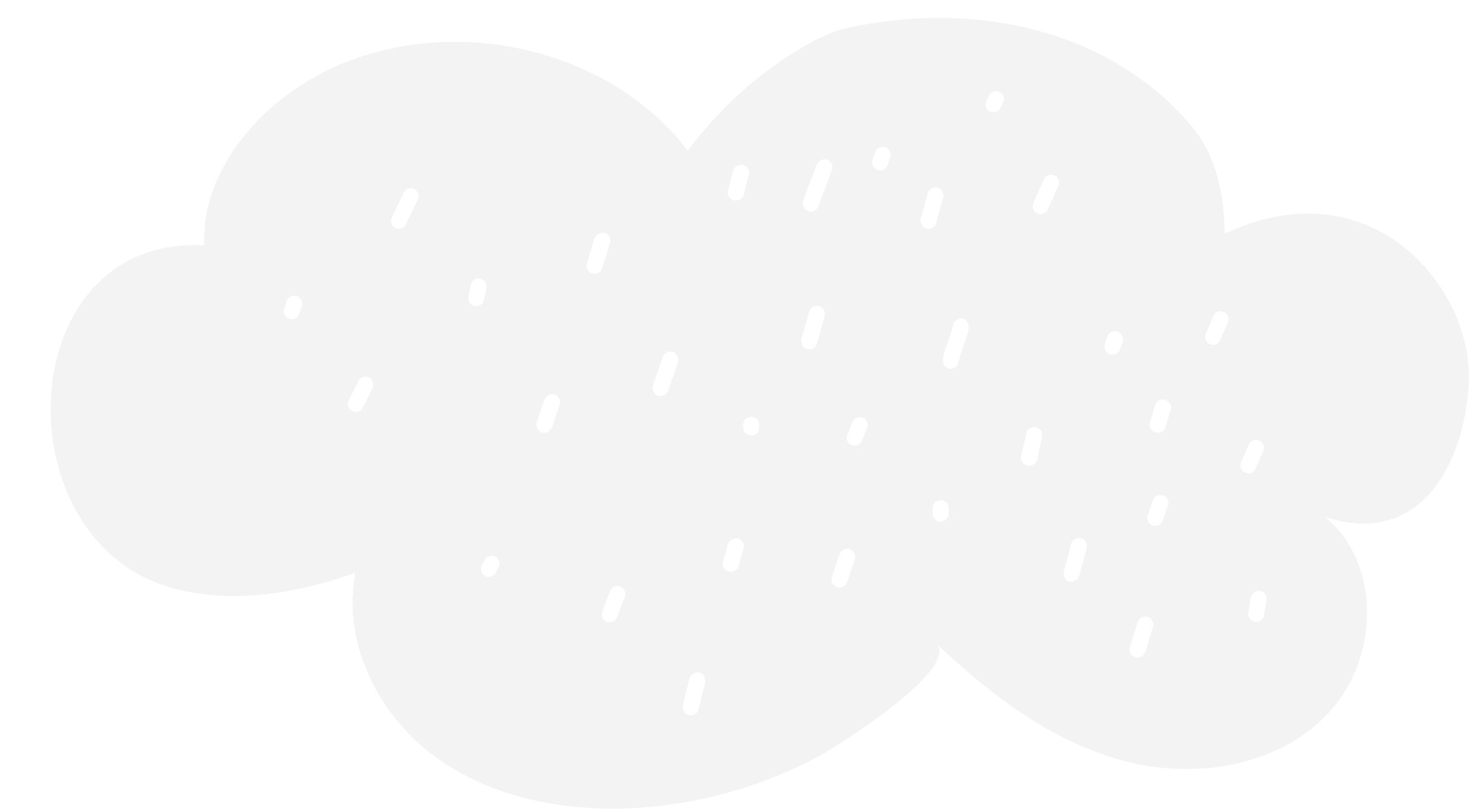 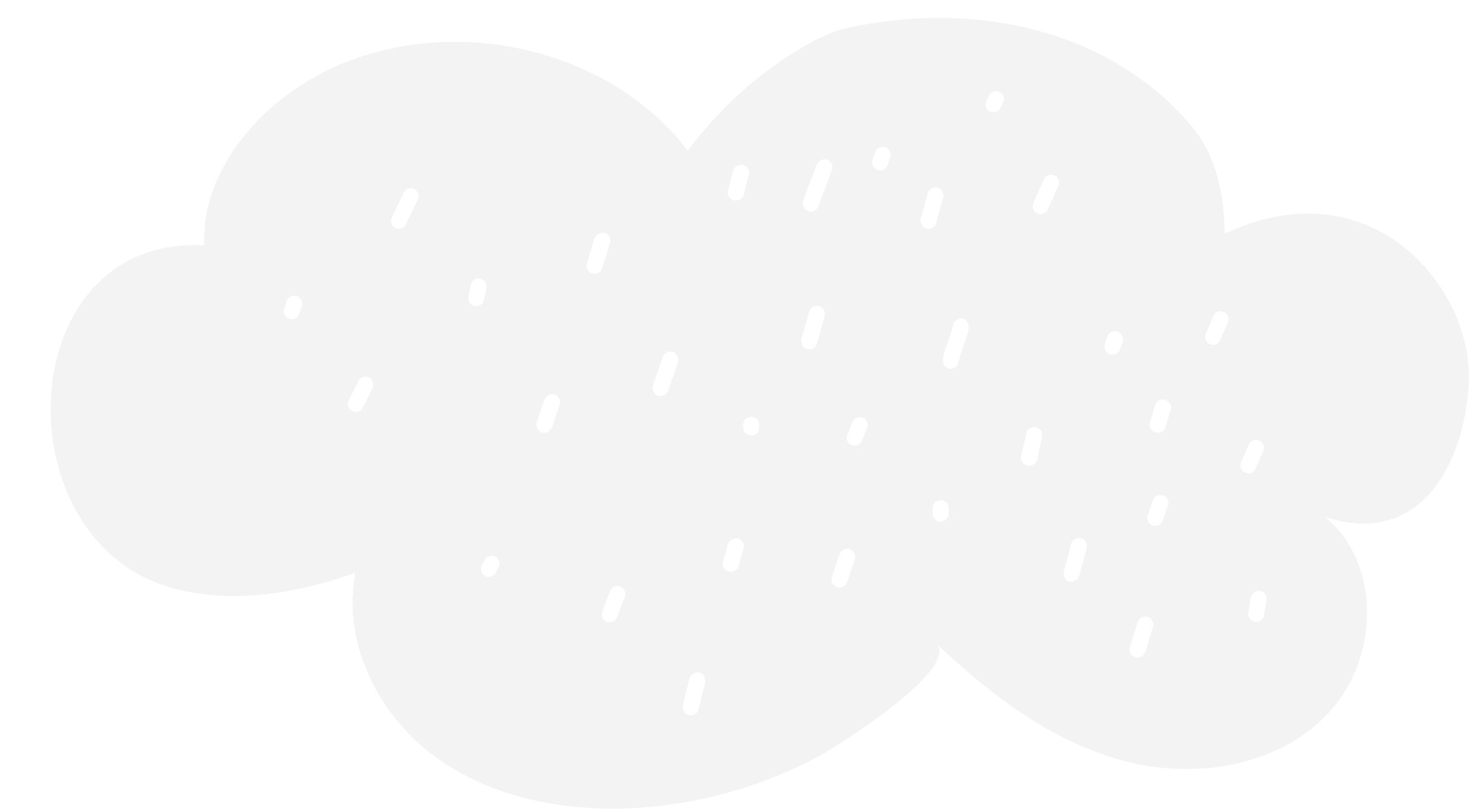 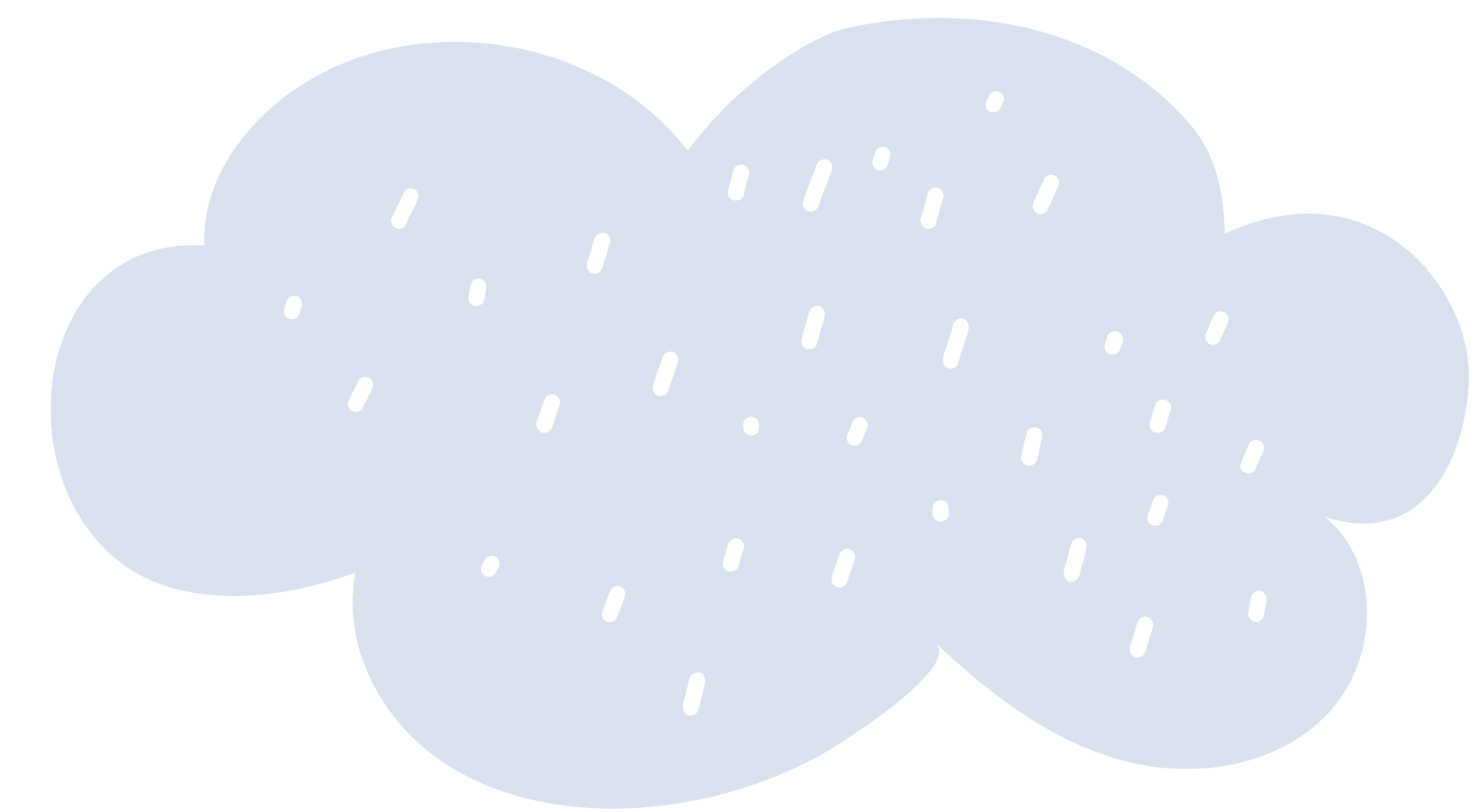 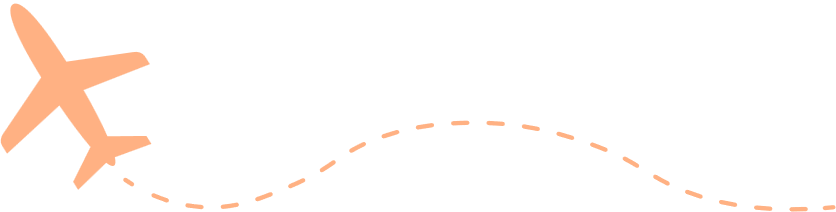 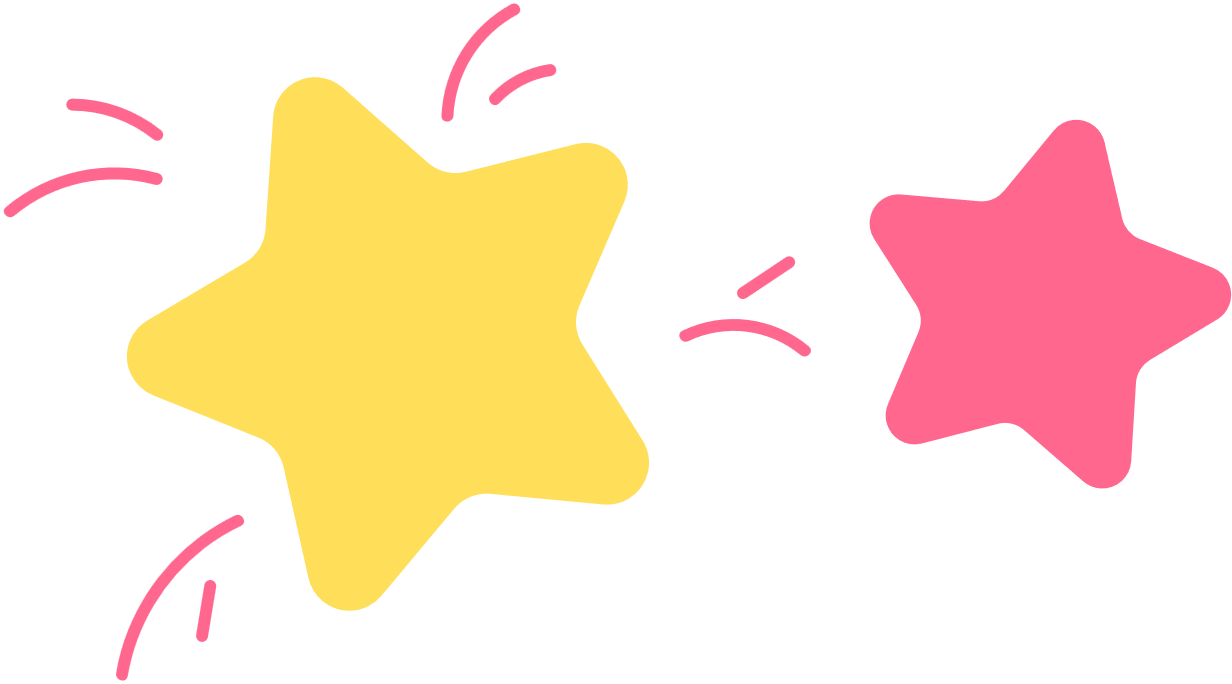 HƯỚNG DẪN ĐỌC
Đọc đúng các tiếng dễ phát âm sai
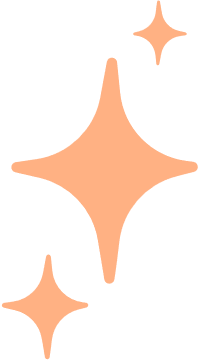 hì hụi
băn khoăn
rơm rớm
nắn nót
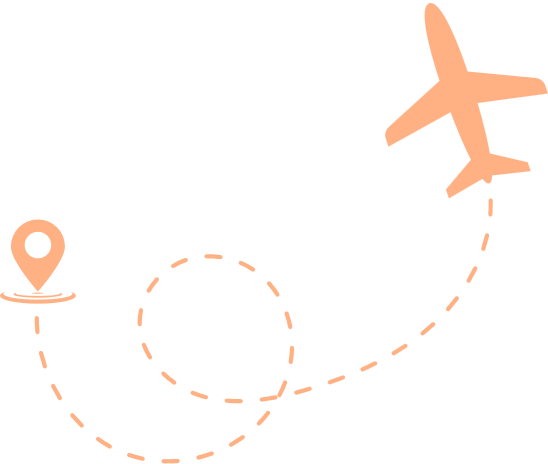 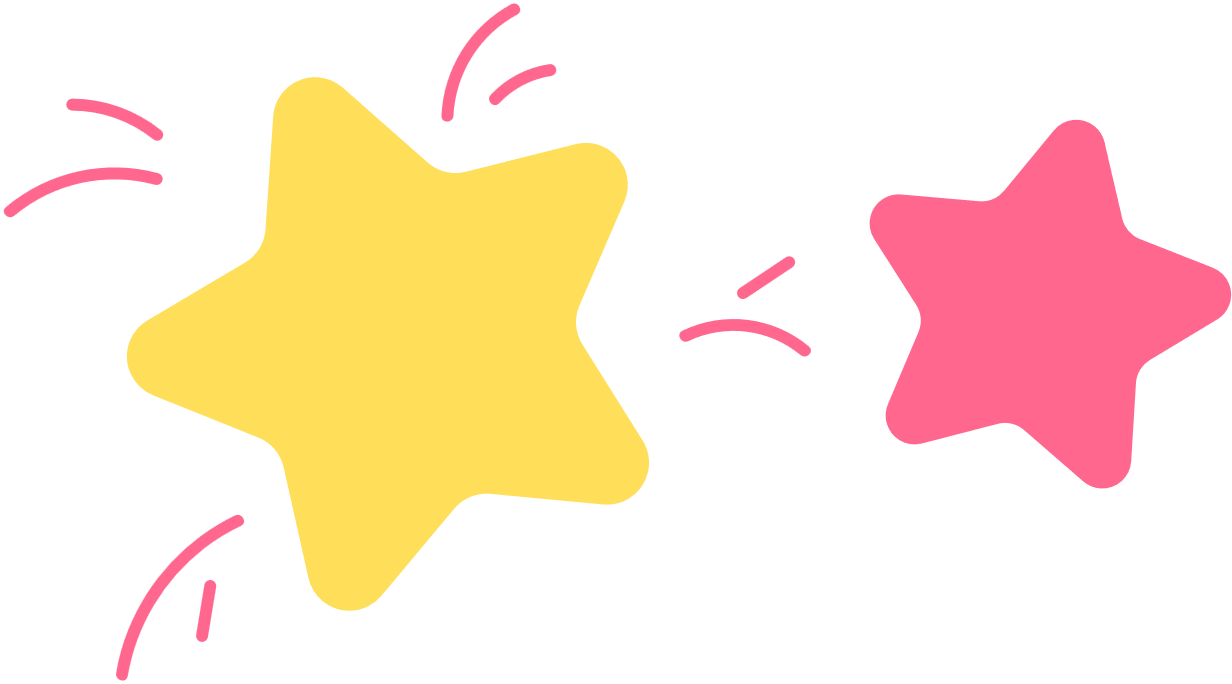 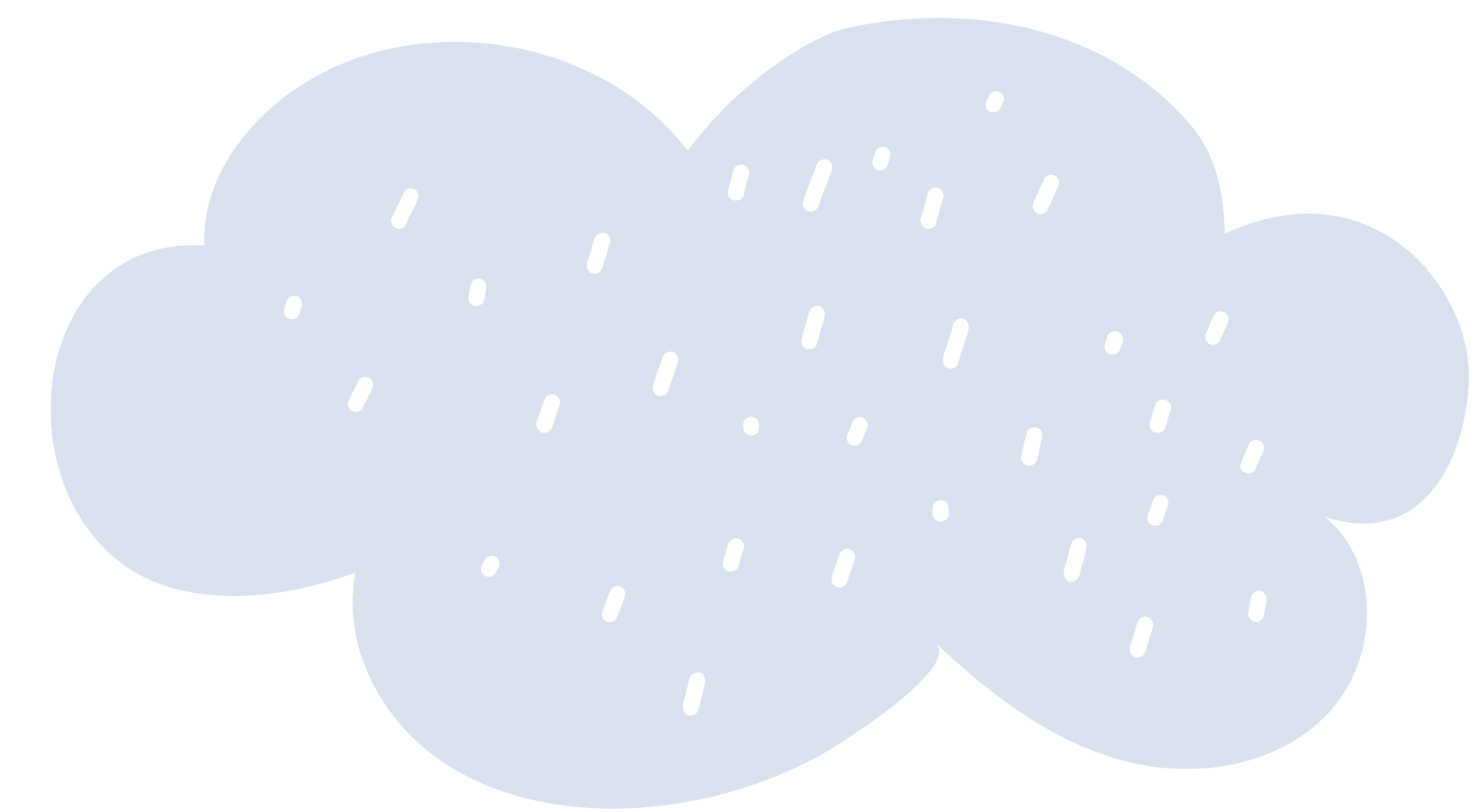 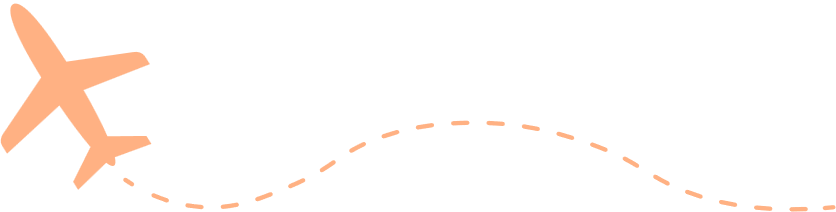 LẮNG NGHE, ĐỌC THẦM THEO
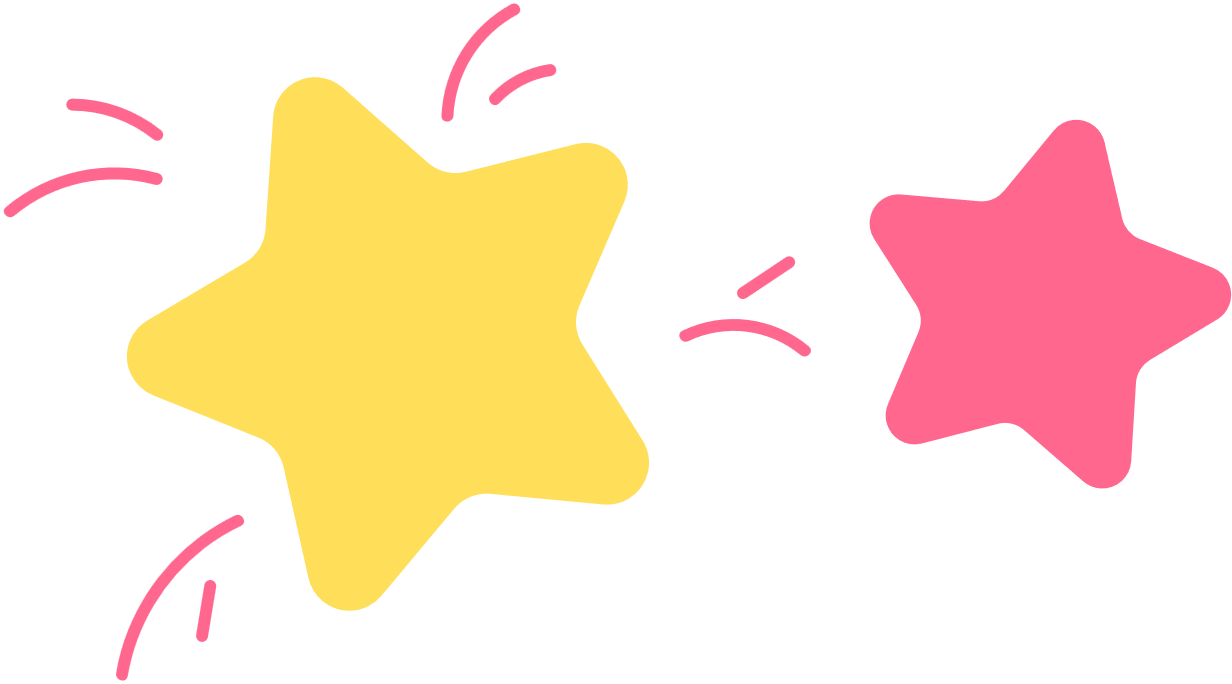 Đọc nội dung tấm thiệp
Bố:
* Tính rất hiền
* Ghét nói dối
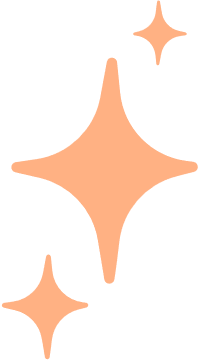 * Nói rất to
* Nấu ăn không ngon
* Yêu mẹ
* Ngủ rất nhanh
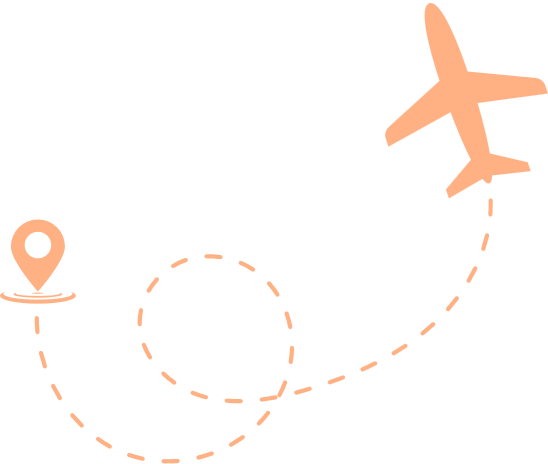 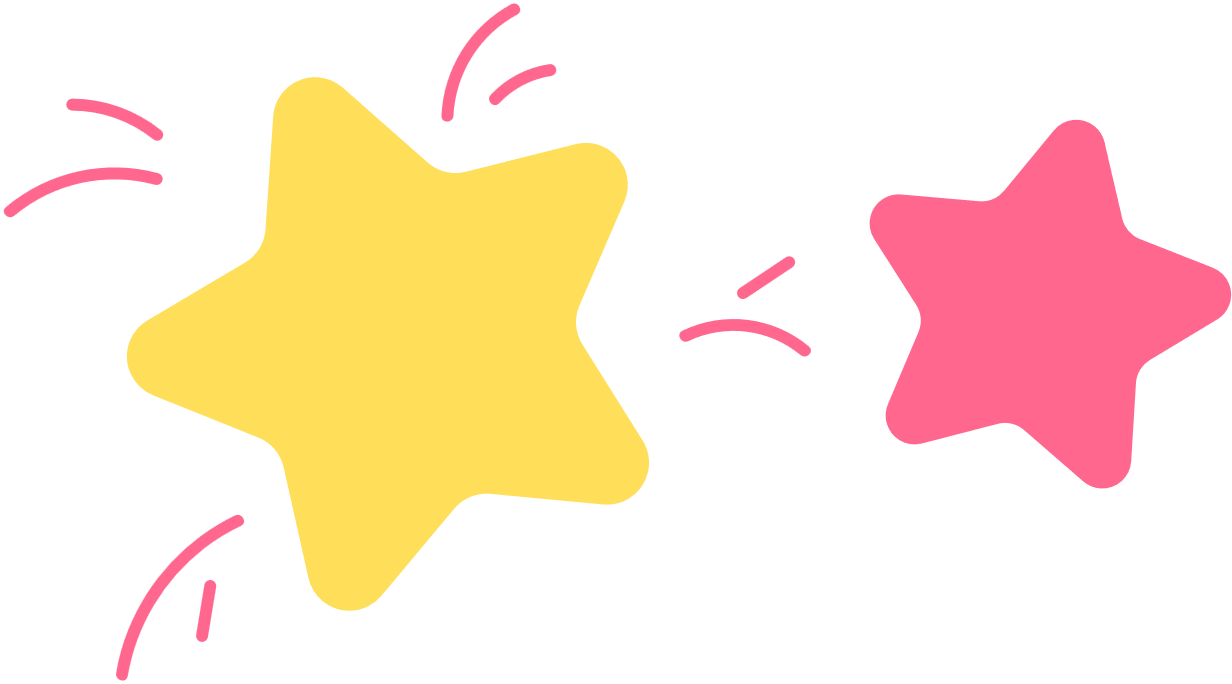 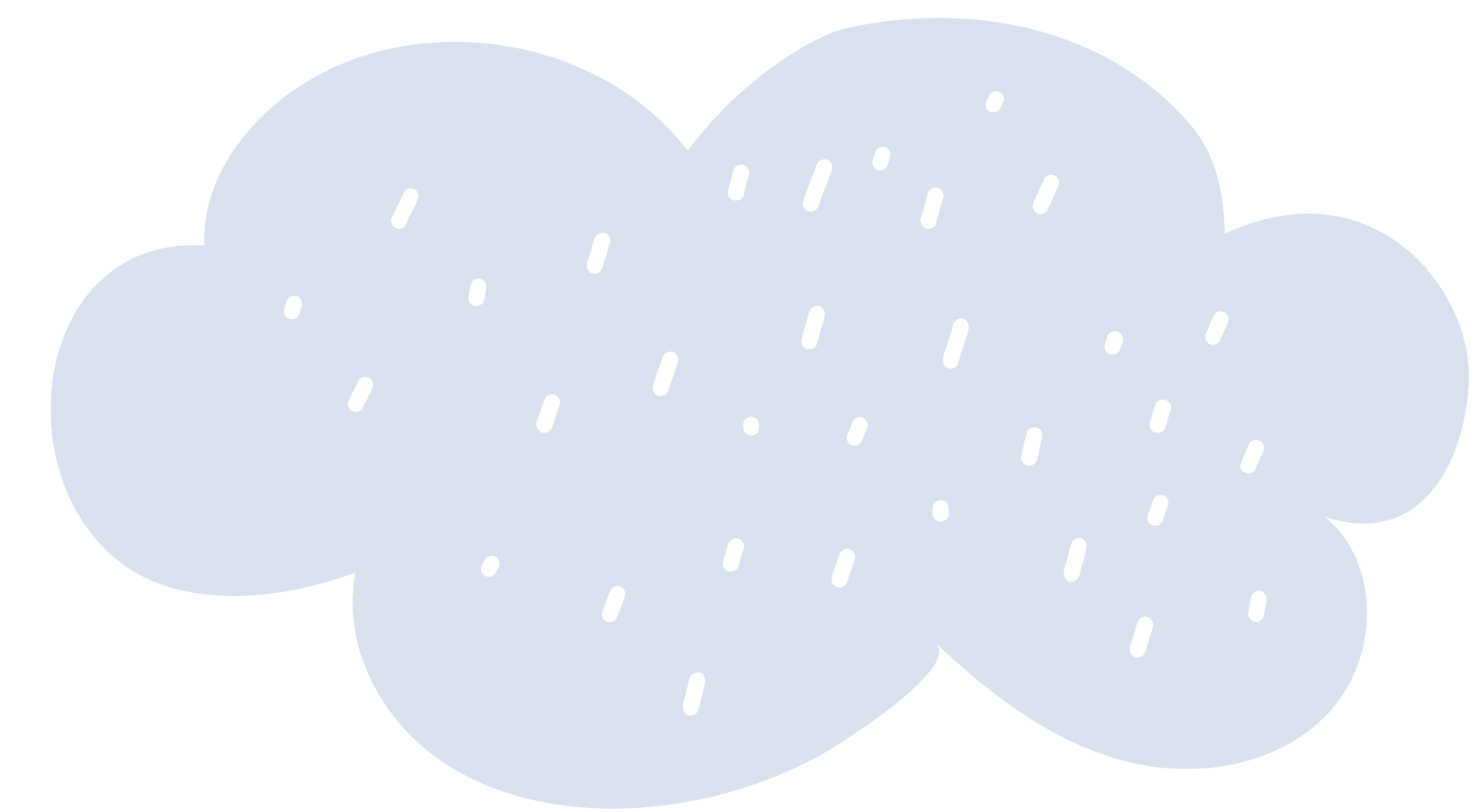 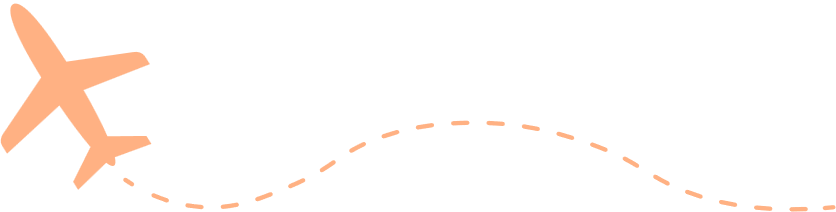 HƯỚNG DẪN ĐỌC
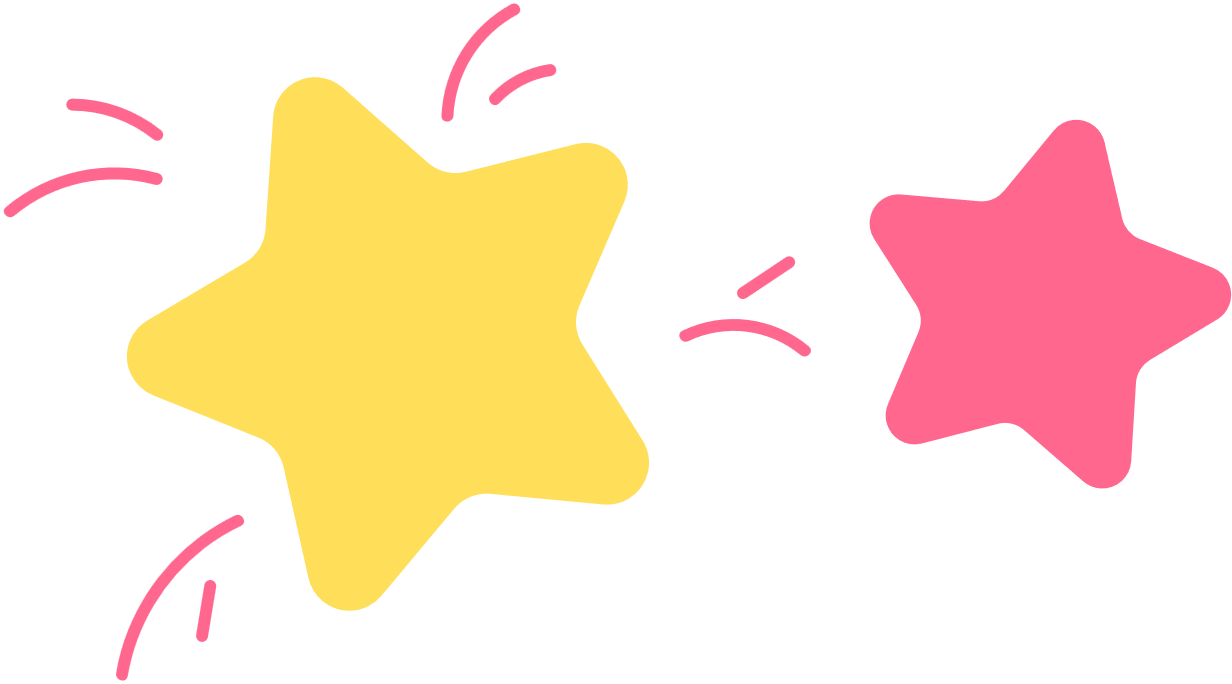 Đọc diễn đúng ngữ điệu của một số câu trong đoạn hội thoại của hai chị em.
Chị xóa dòng “Nấu ăn không ngon” đi chị!
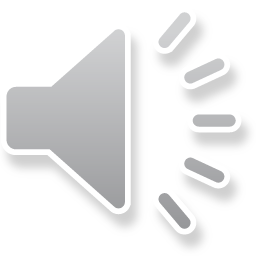 A, bố rất đẹp trai nữa ạ!
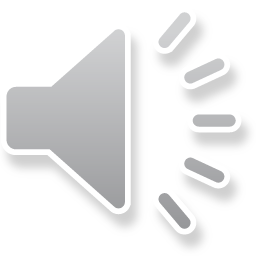 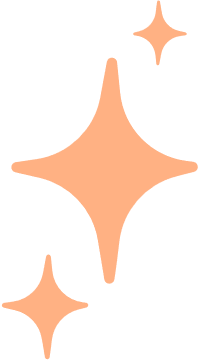 Hai chị em sao thế?
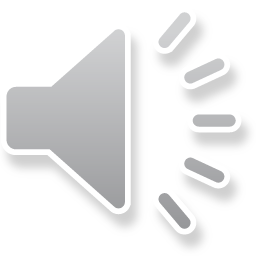 Chúc mừng sinh nhật bố!
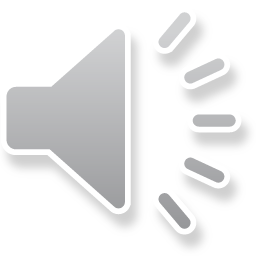 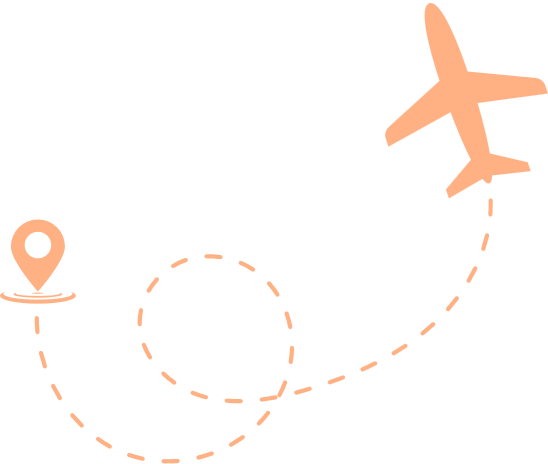 Ngạc nhiên chưa?
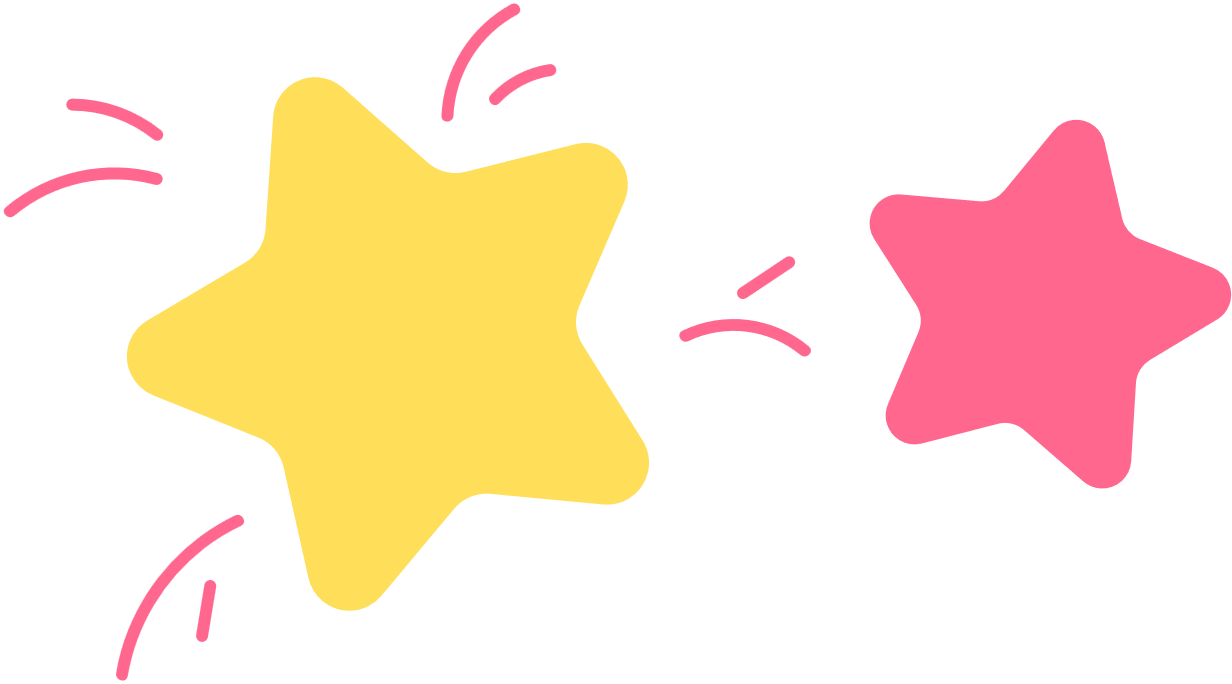 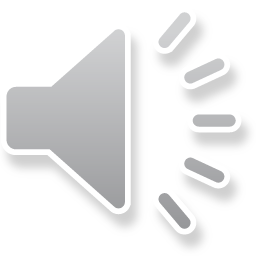 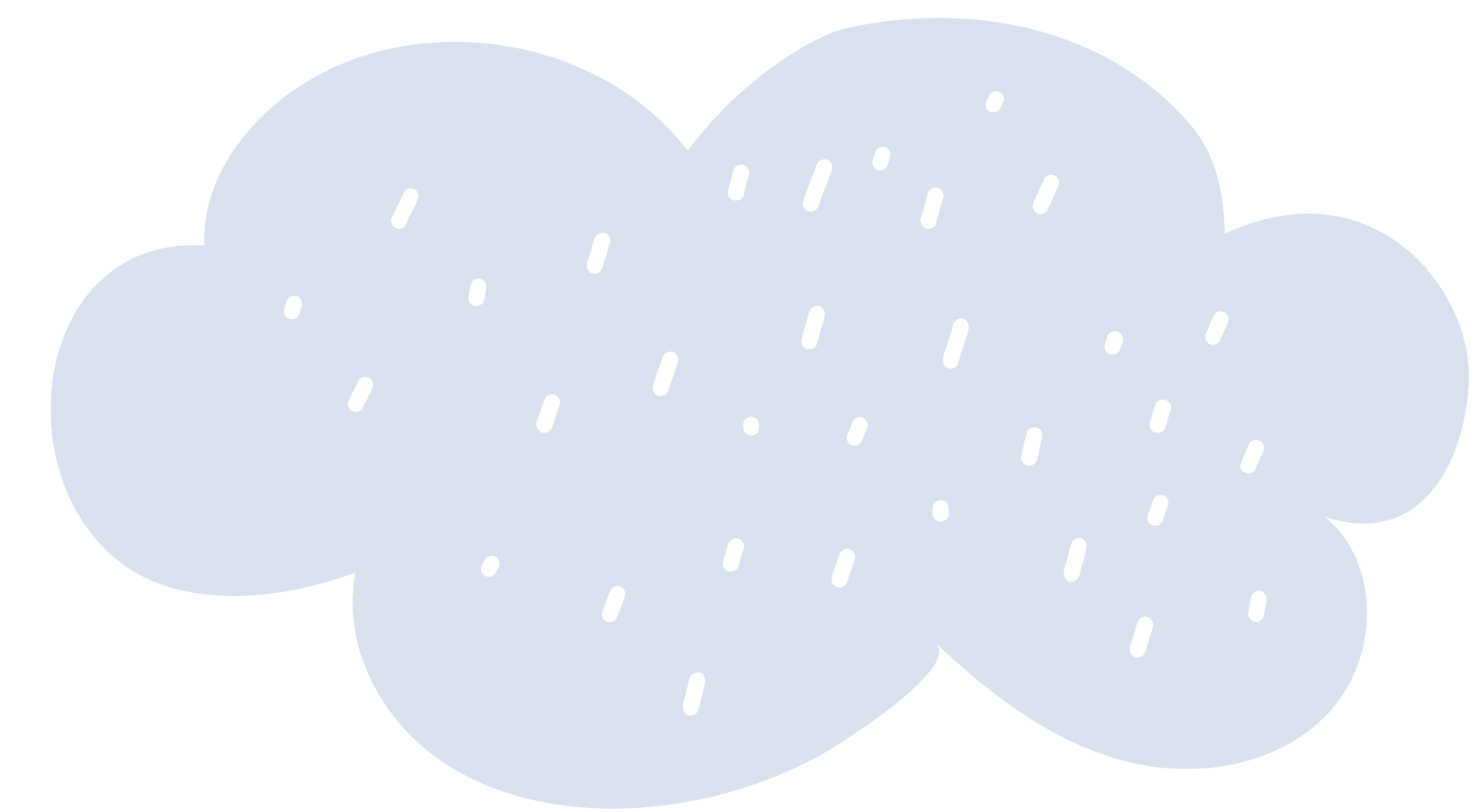 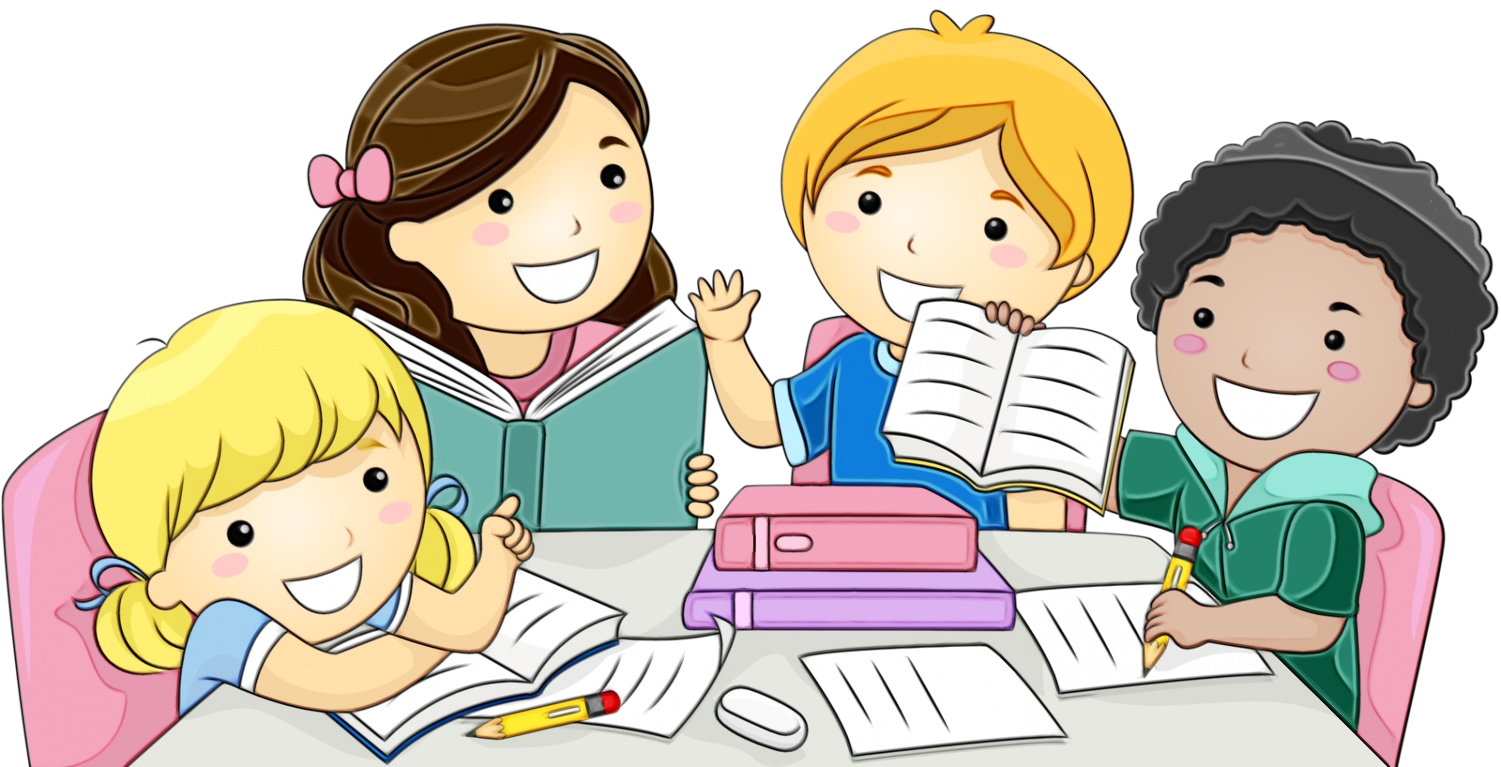 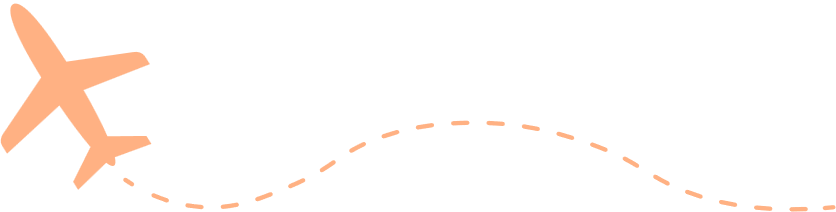 LÀM VIỆC NHÓM BÀN
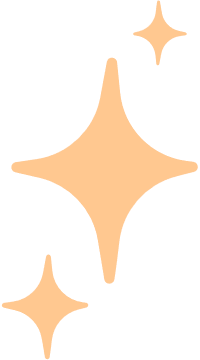 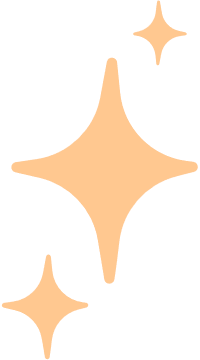 Đoạn 1: từ đầu đến Yêu mẹ
Đoạn 2: từ Ngắm nghía tấm thiệp cho đến Quà “bí mật” tặng bố đã xong.
Đoạn 3: từ Bố đang ngồi trước máy tính cho đến bố nấu ăn không ngon nữa.
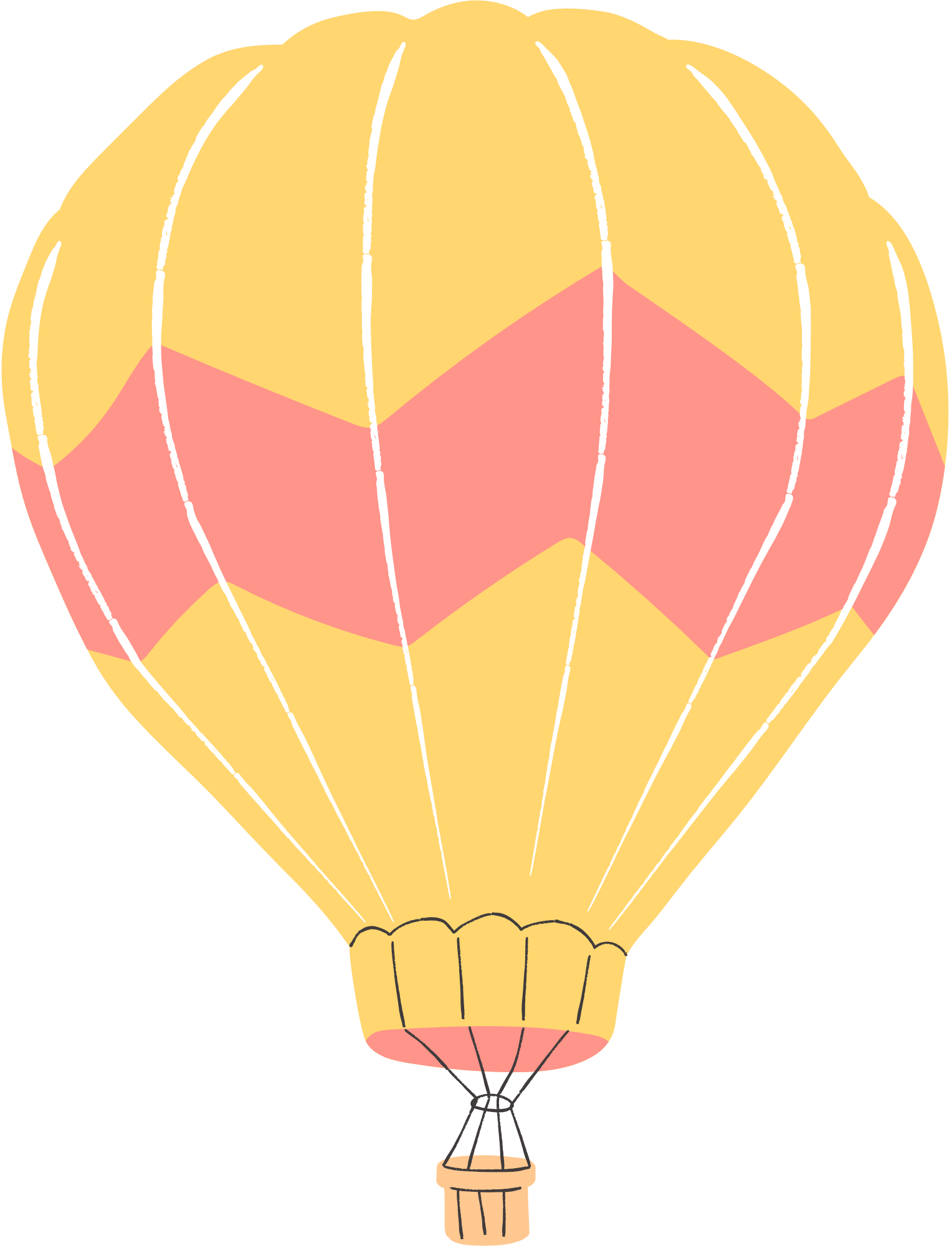 Đoạn 4: đoạn còn lại
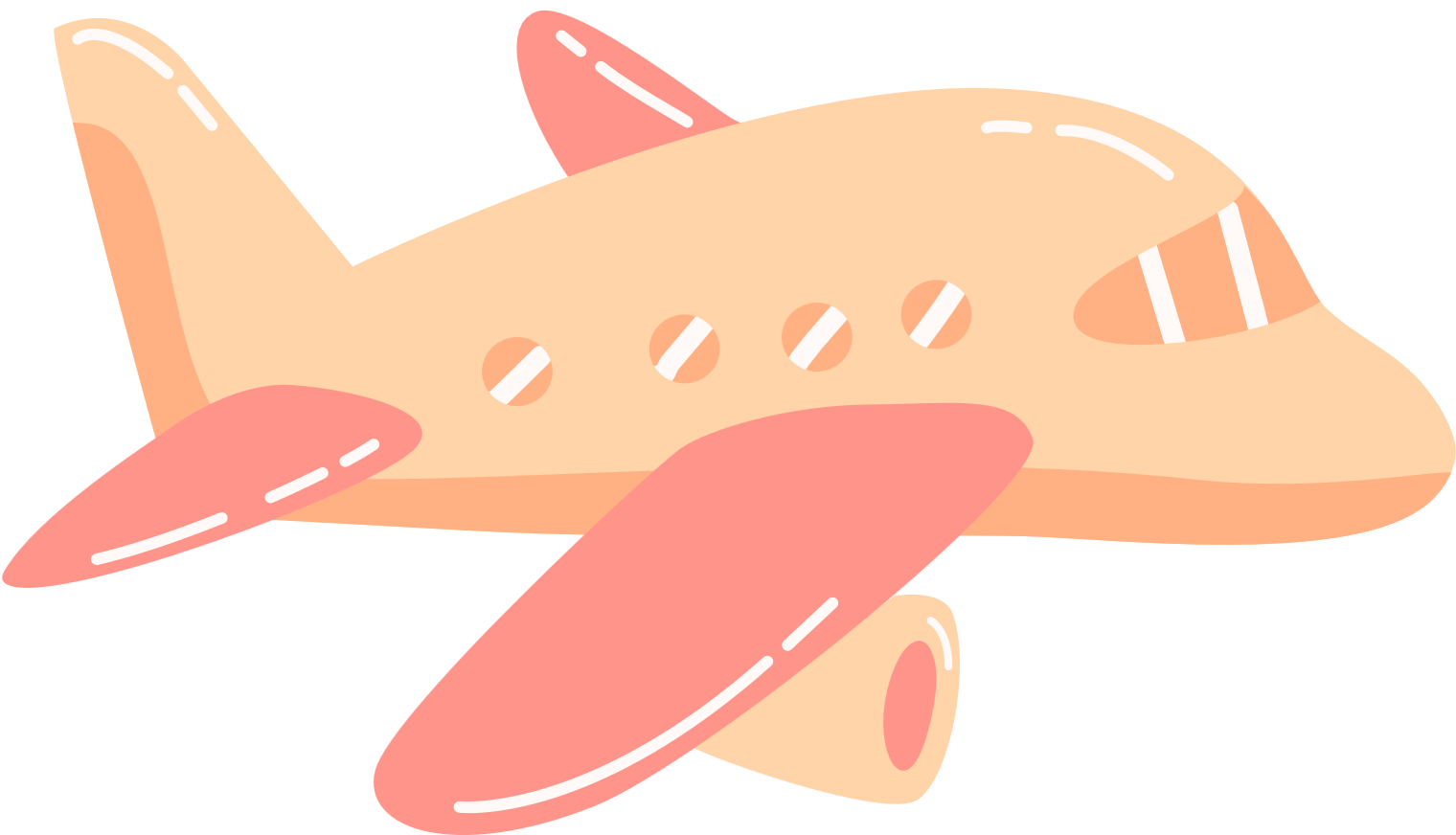 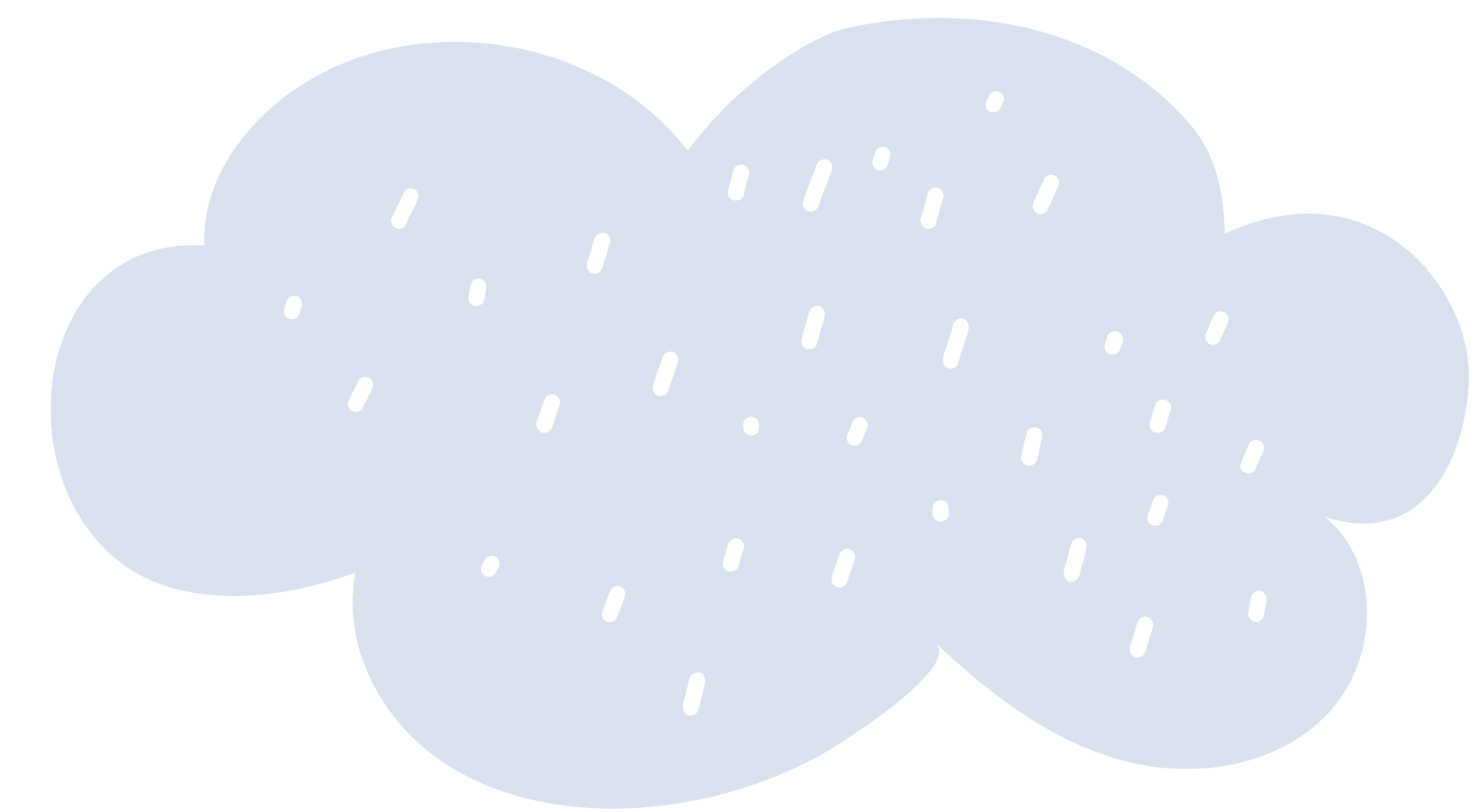 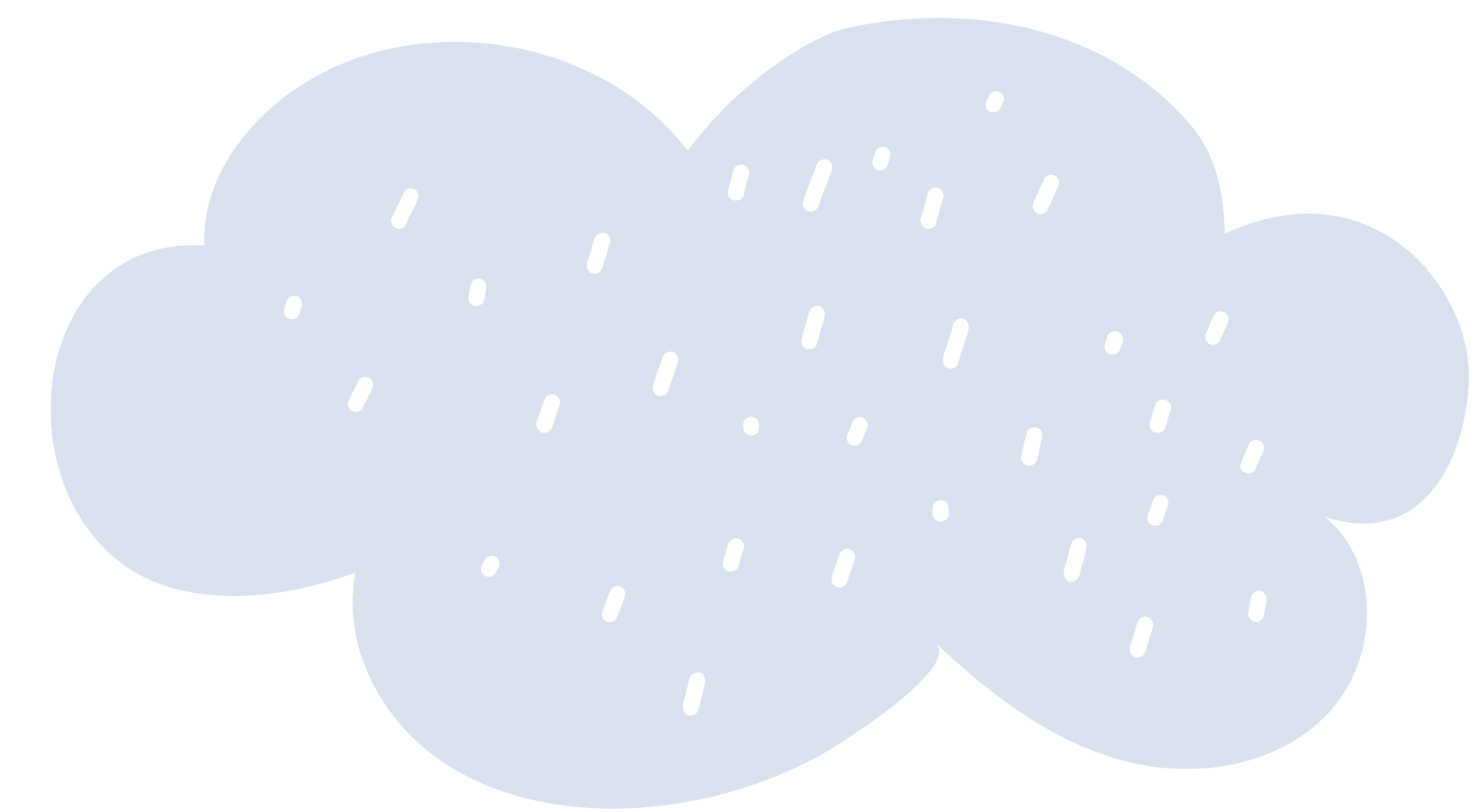 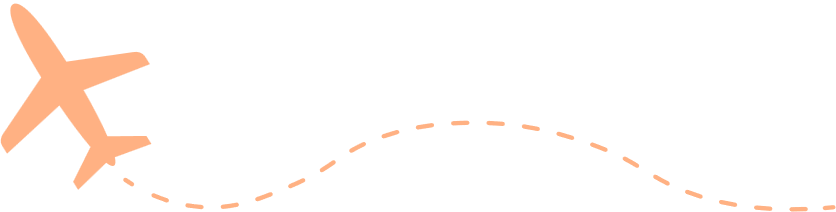 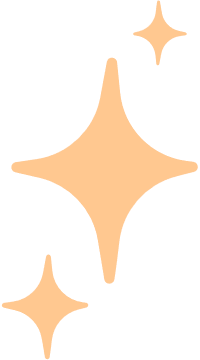 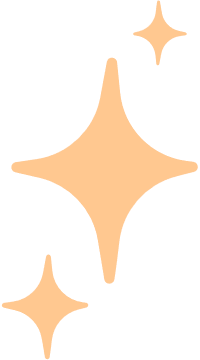 ĐỌC ĐOẠN TRƯỚC LỚP
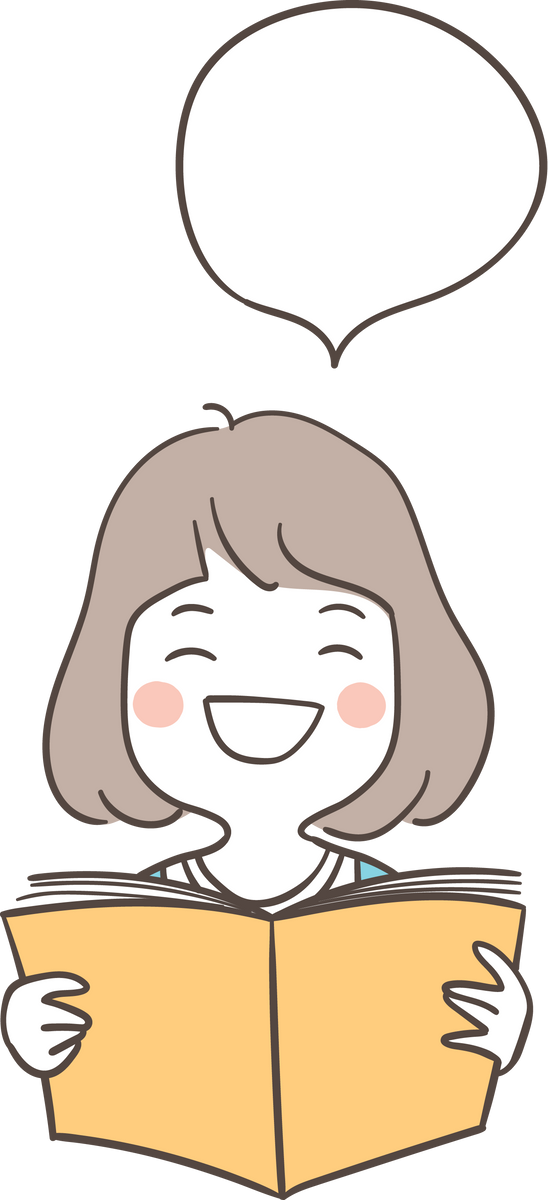 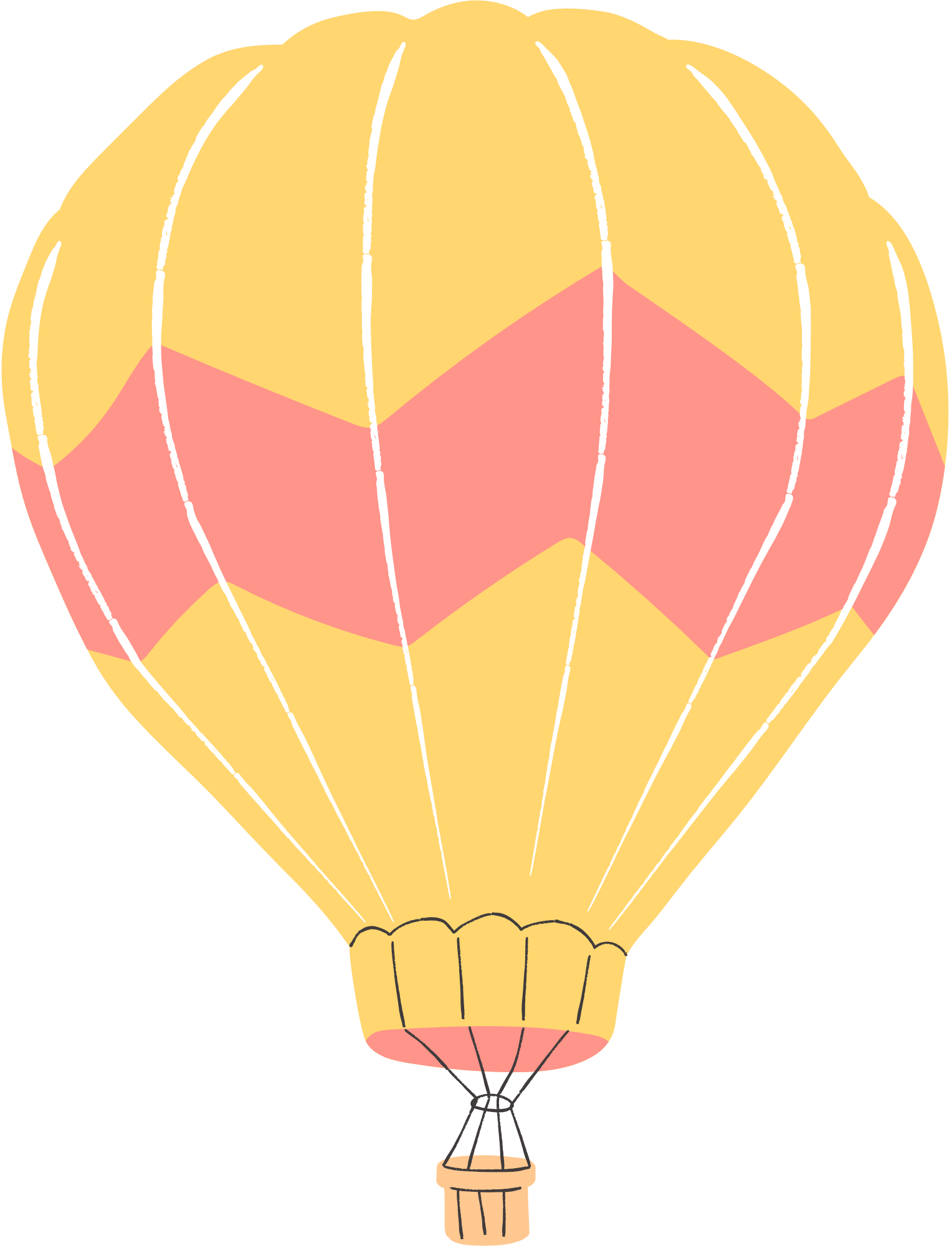 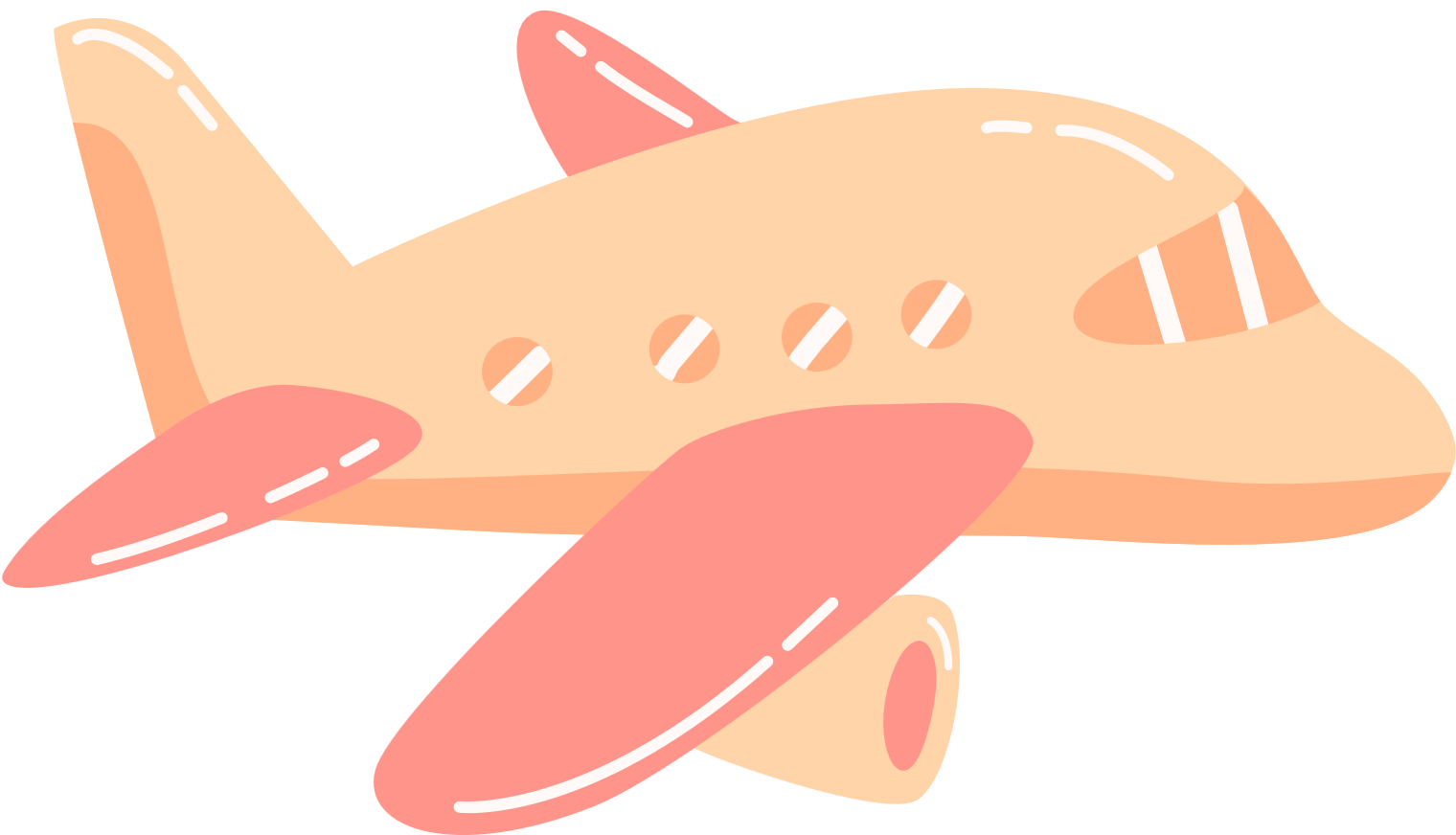 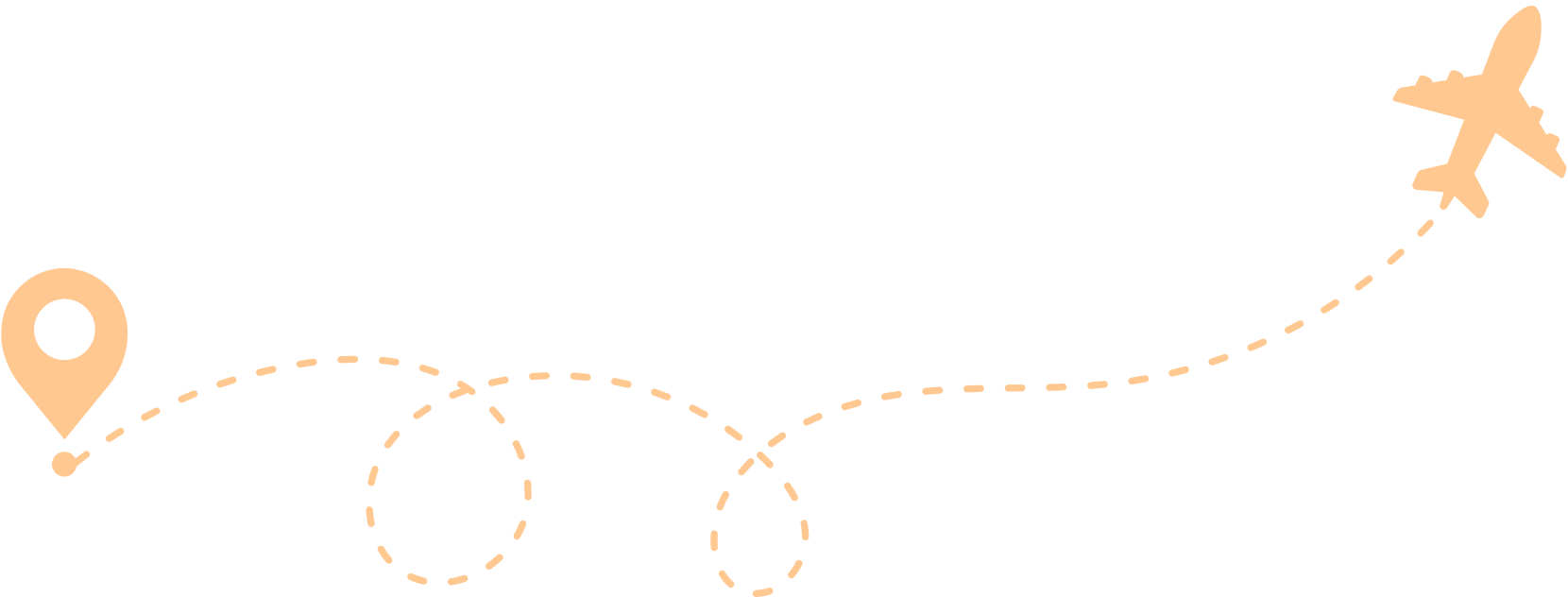 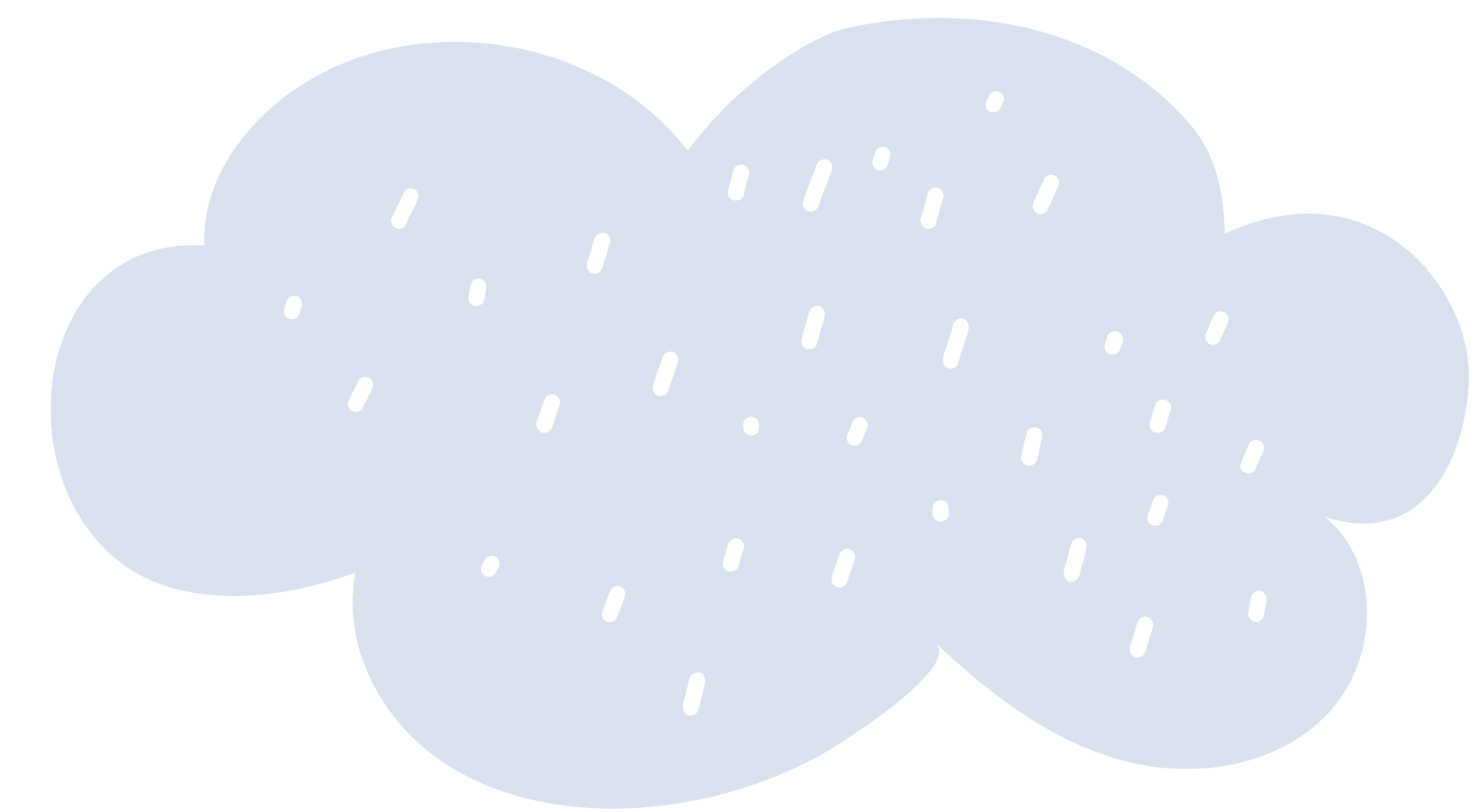 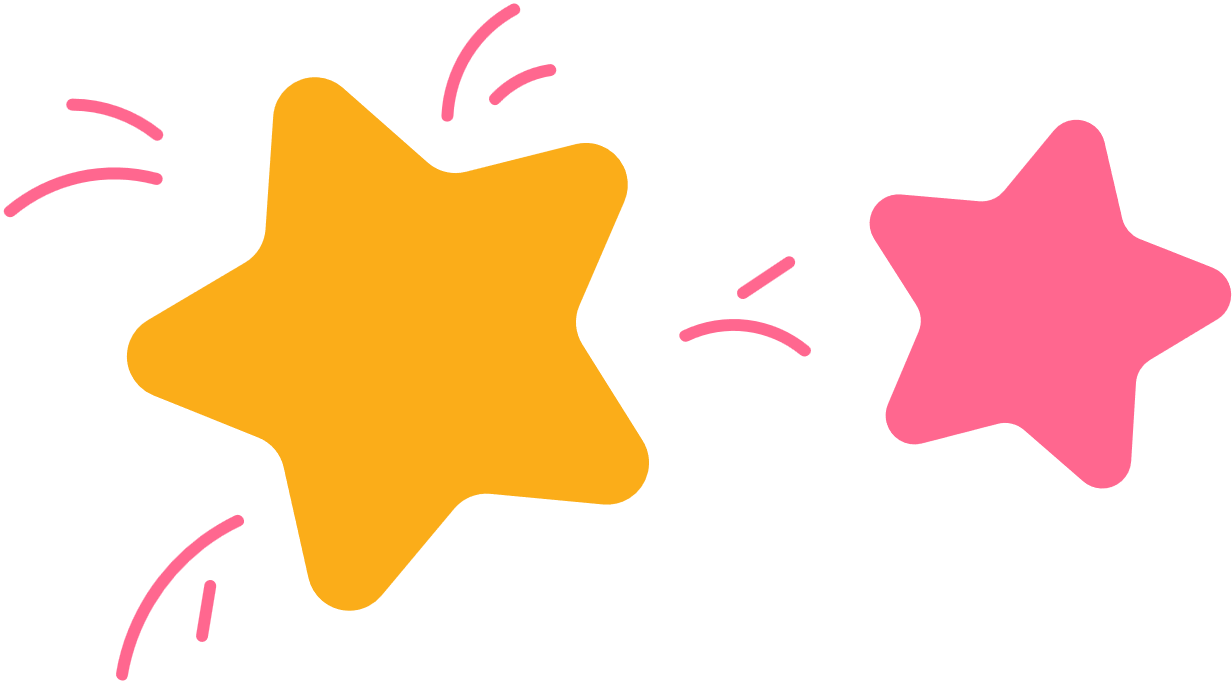 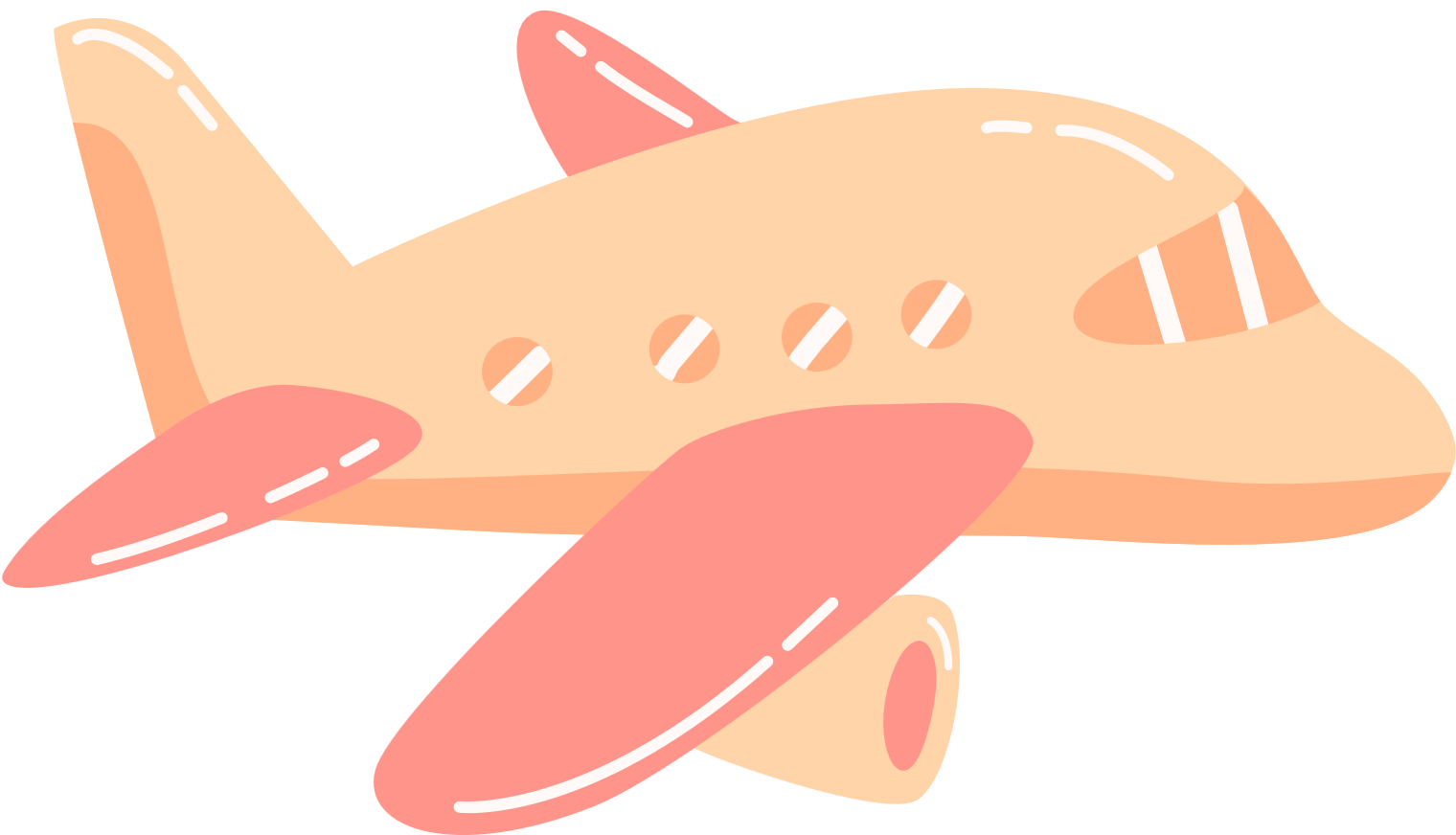 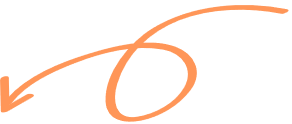 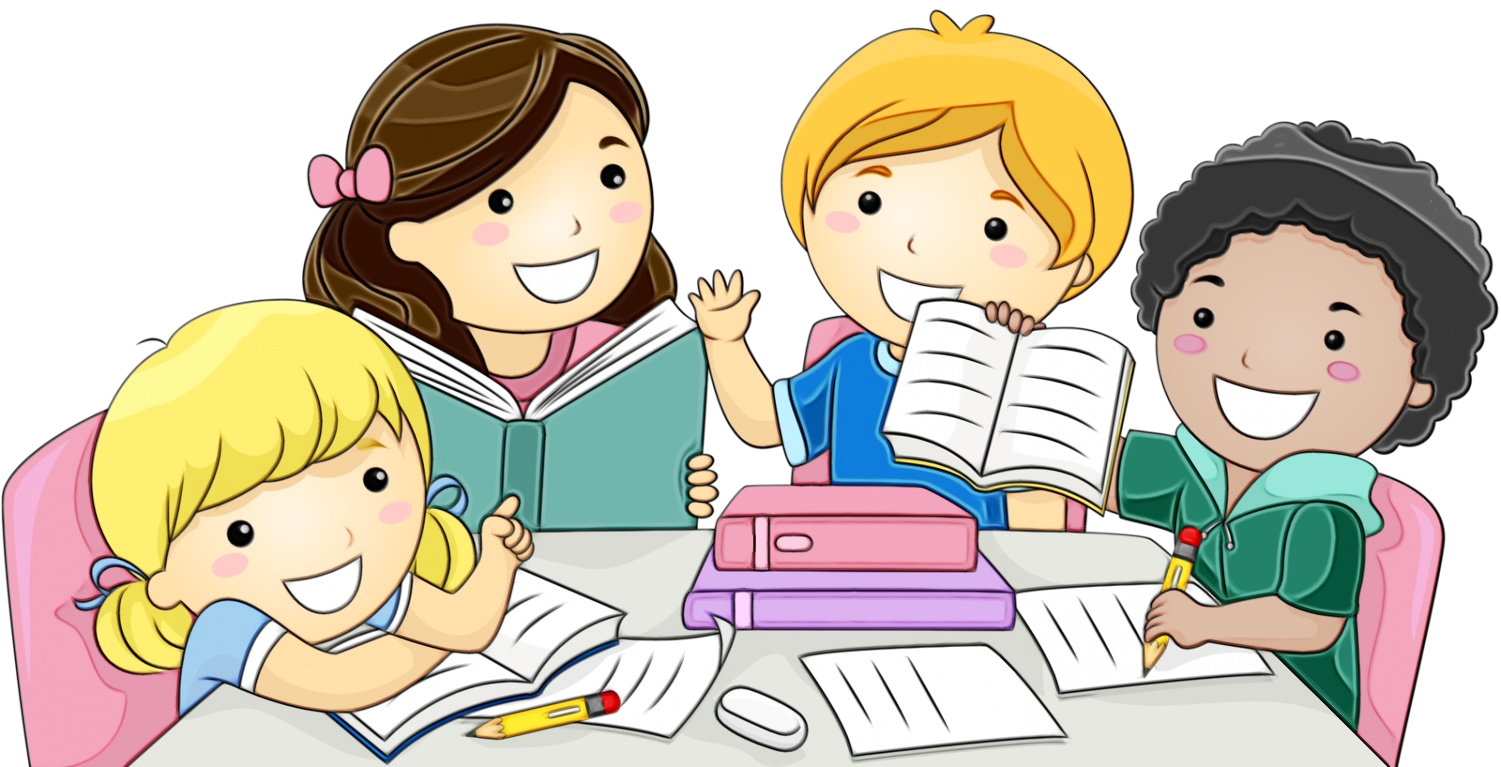 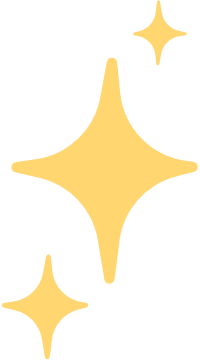 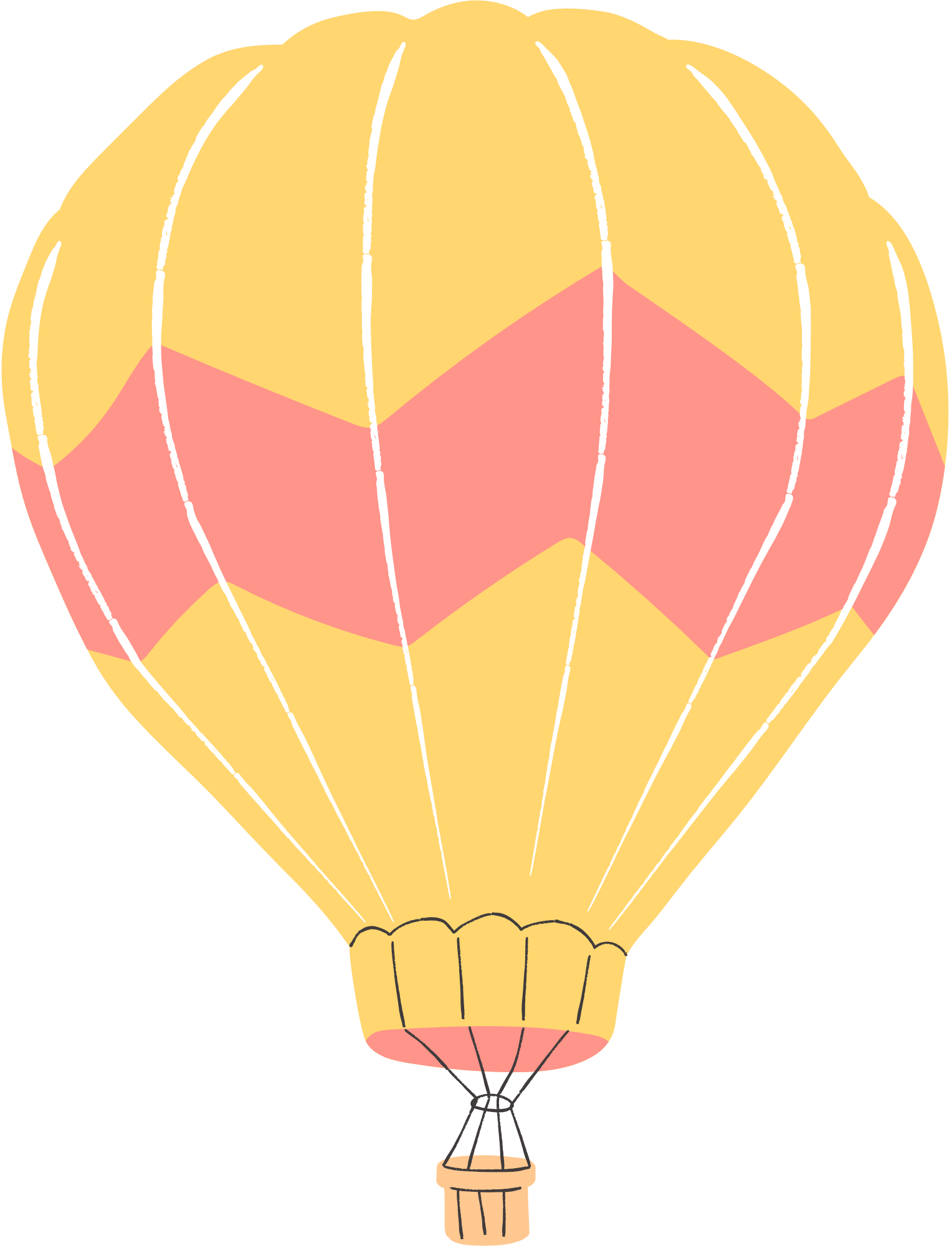 Đọc nhẩm toàn bài một lượt
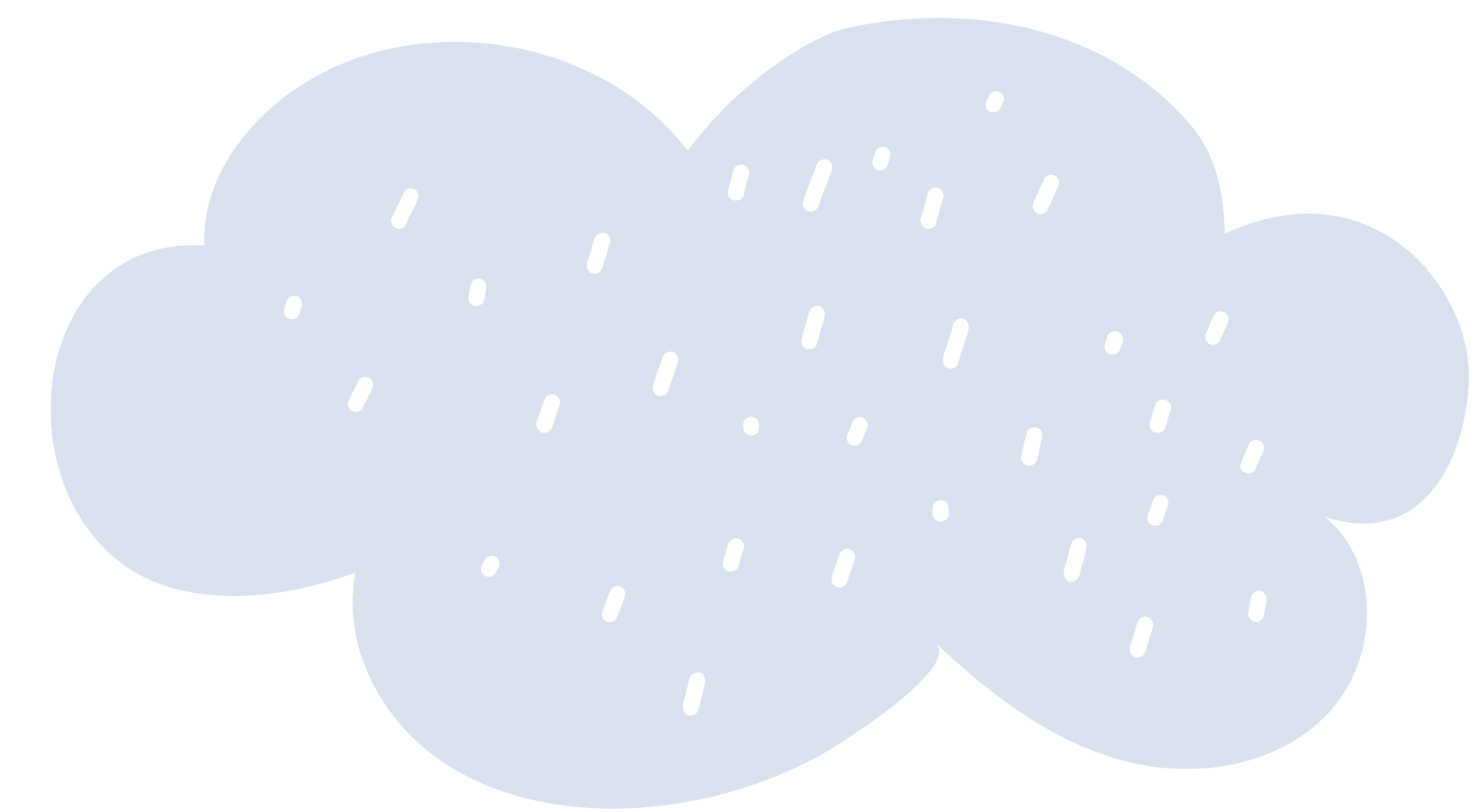 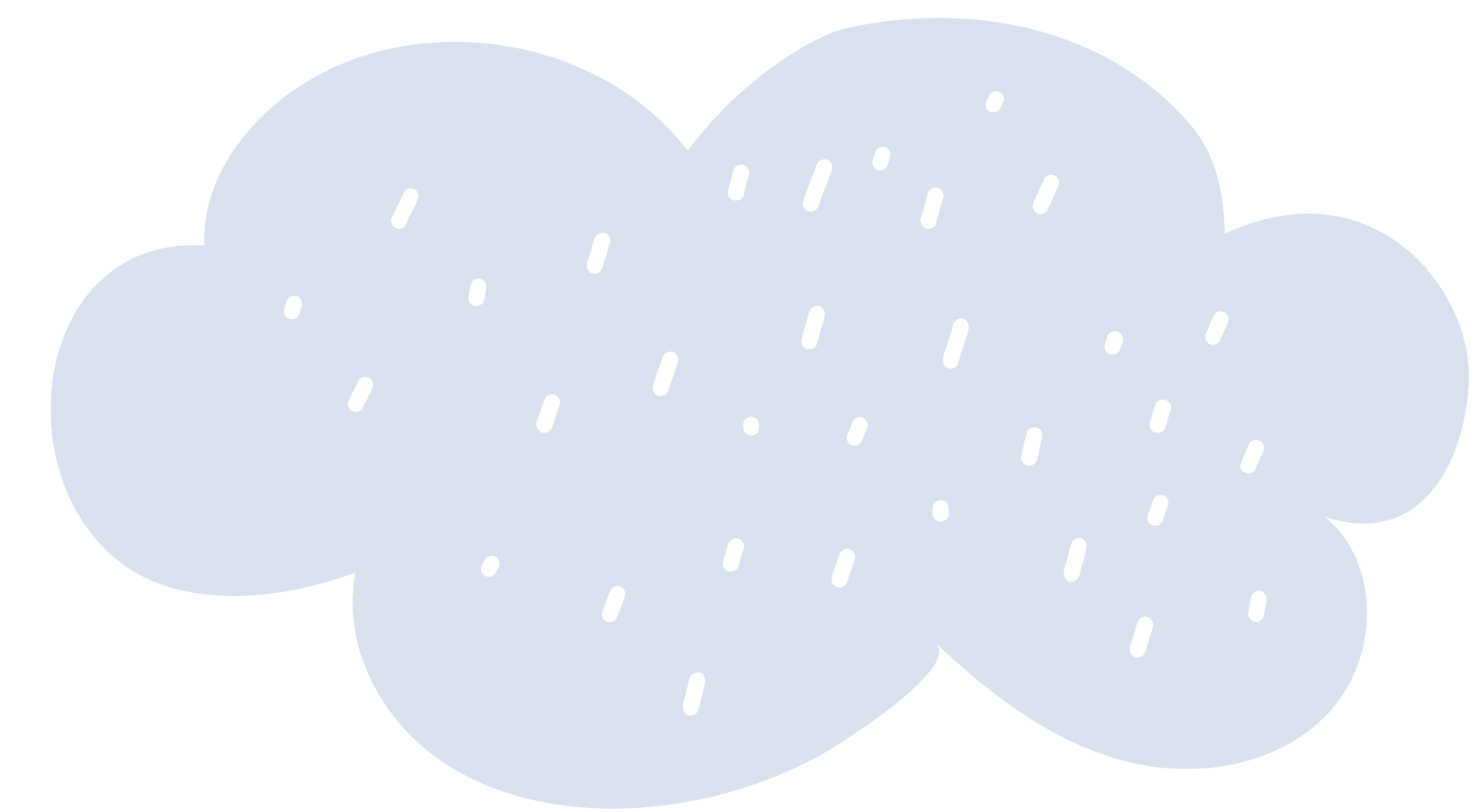 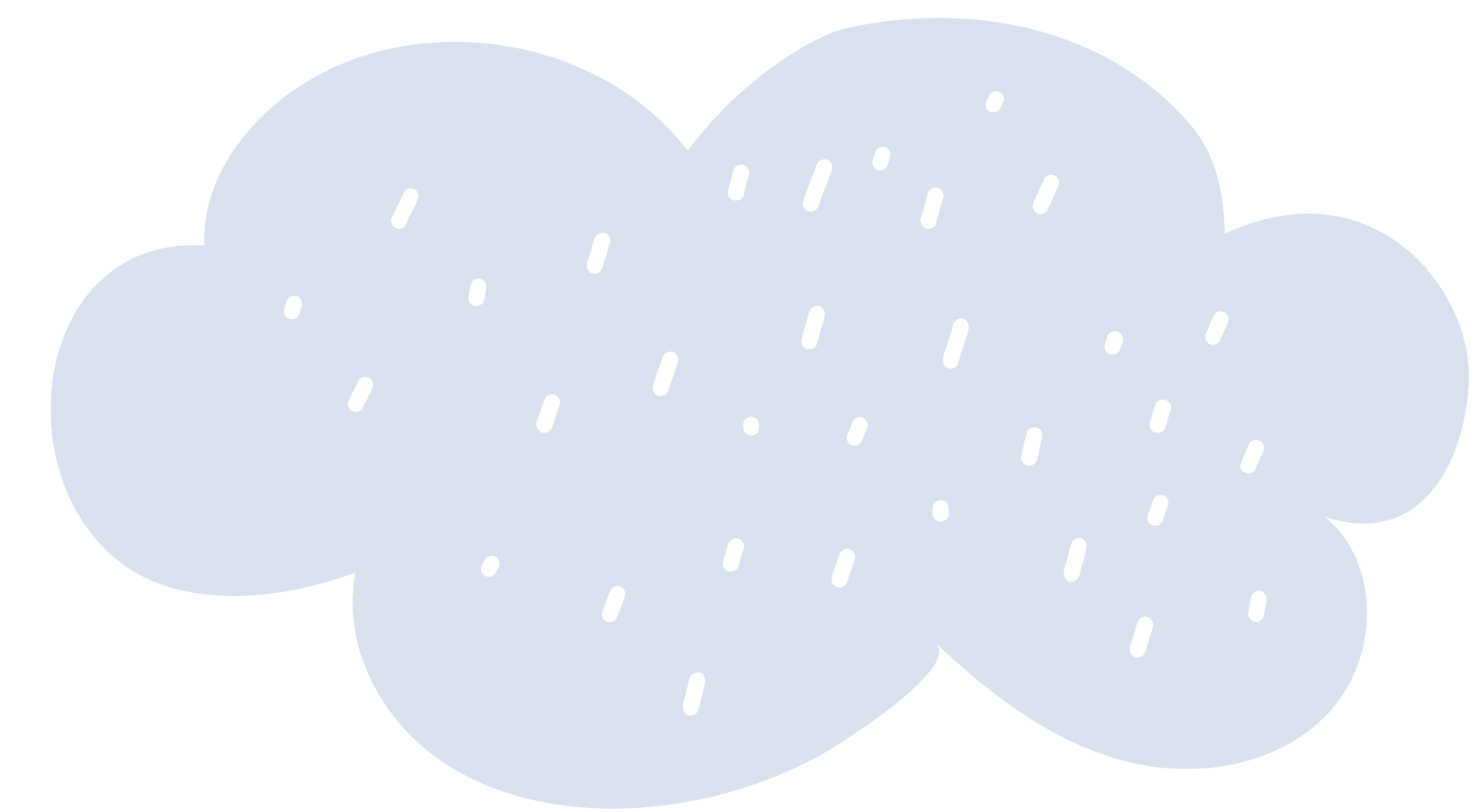 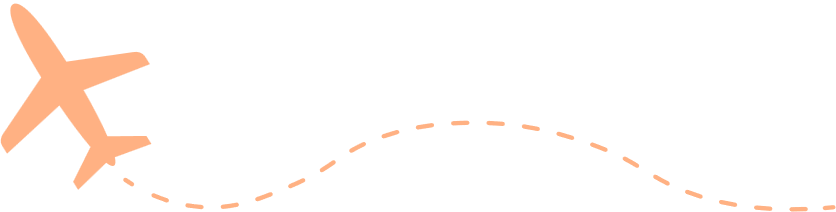 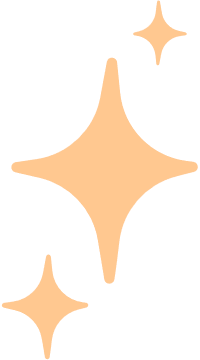 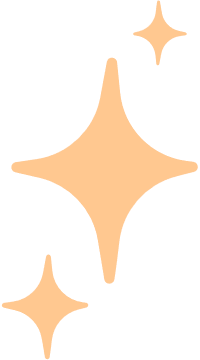 ĐỌC TOÀN BÀI TRƯỚC LỚP
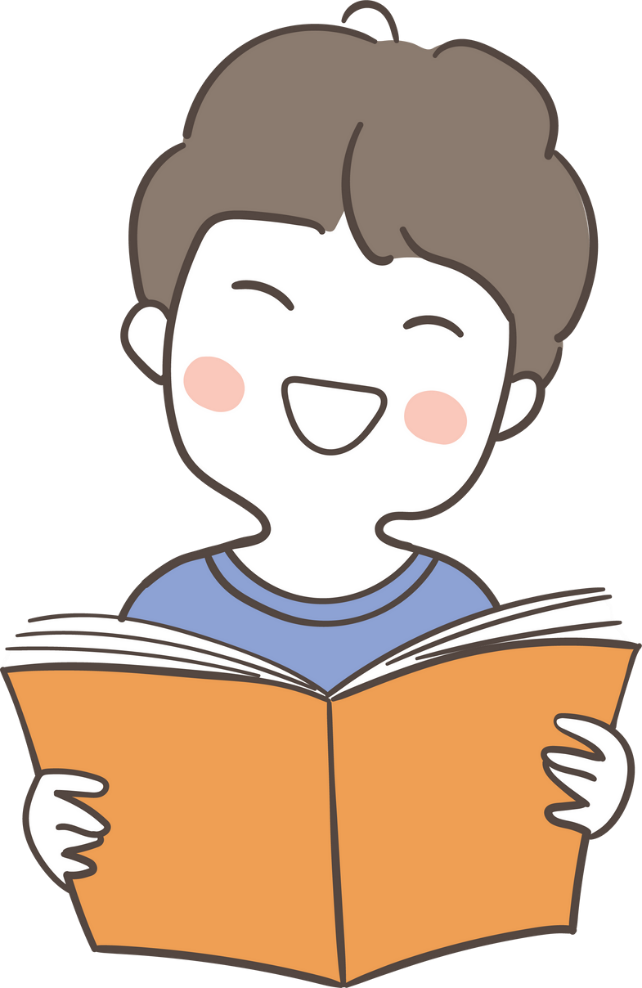 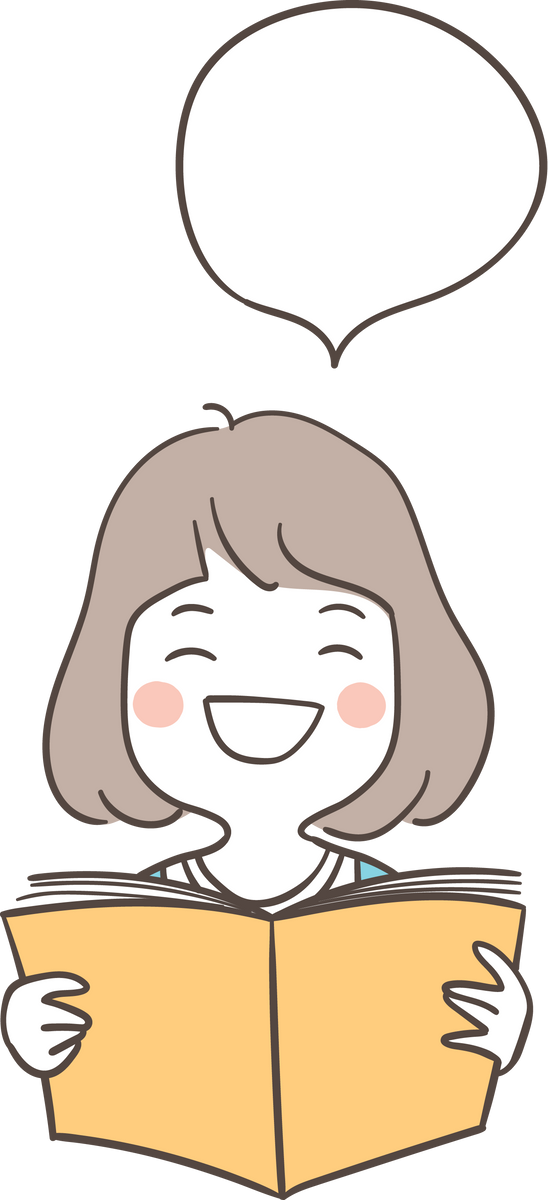 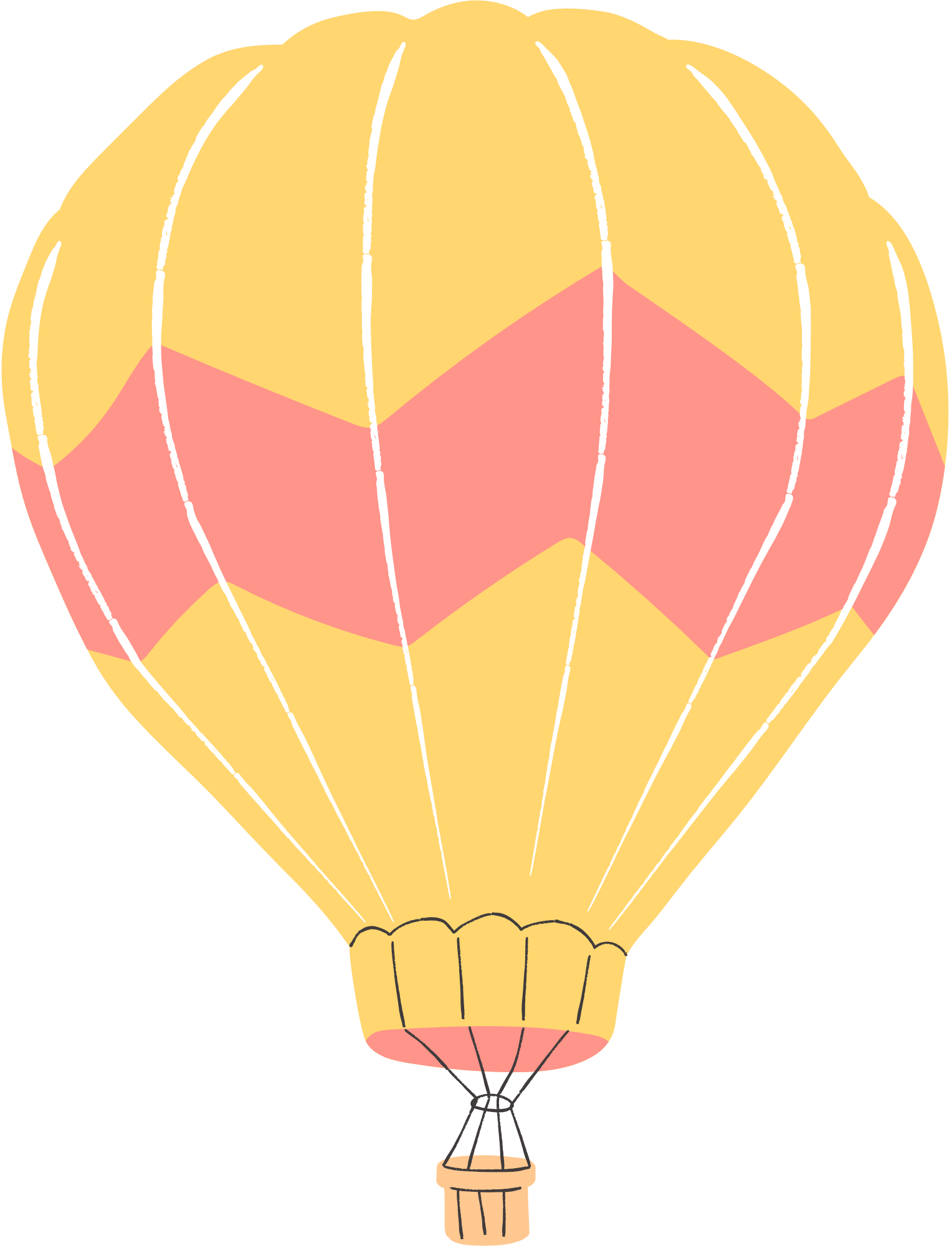 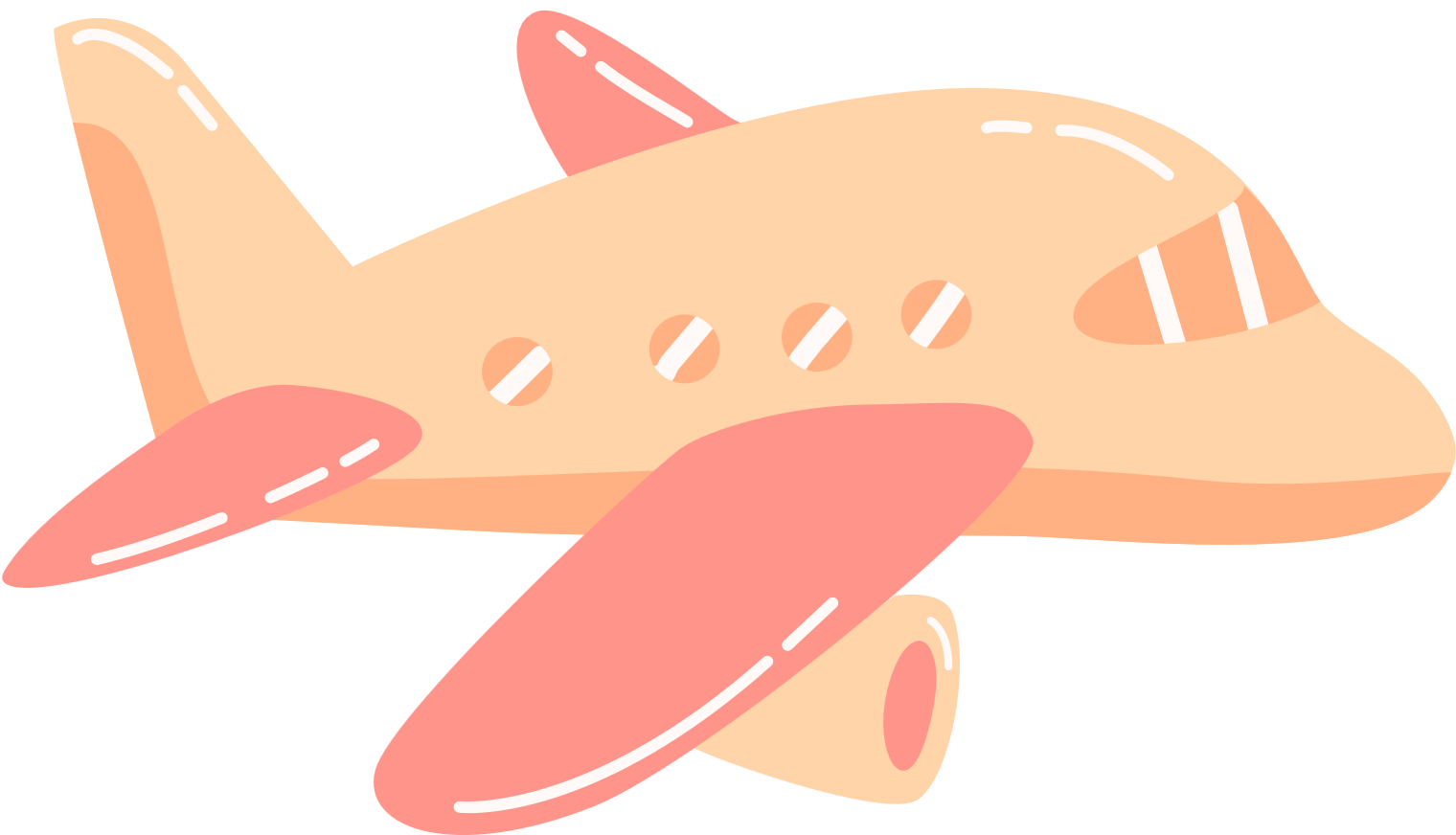 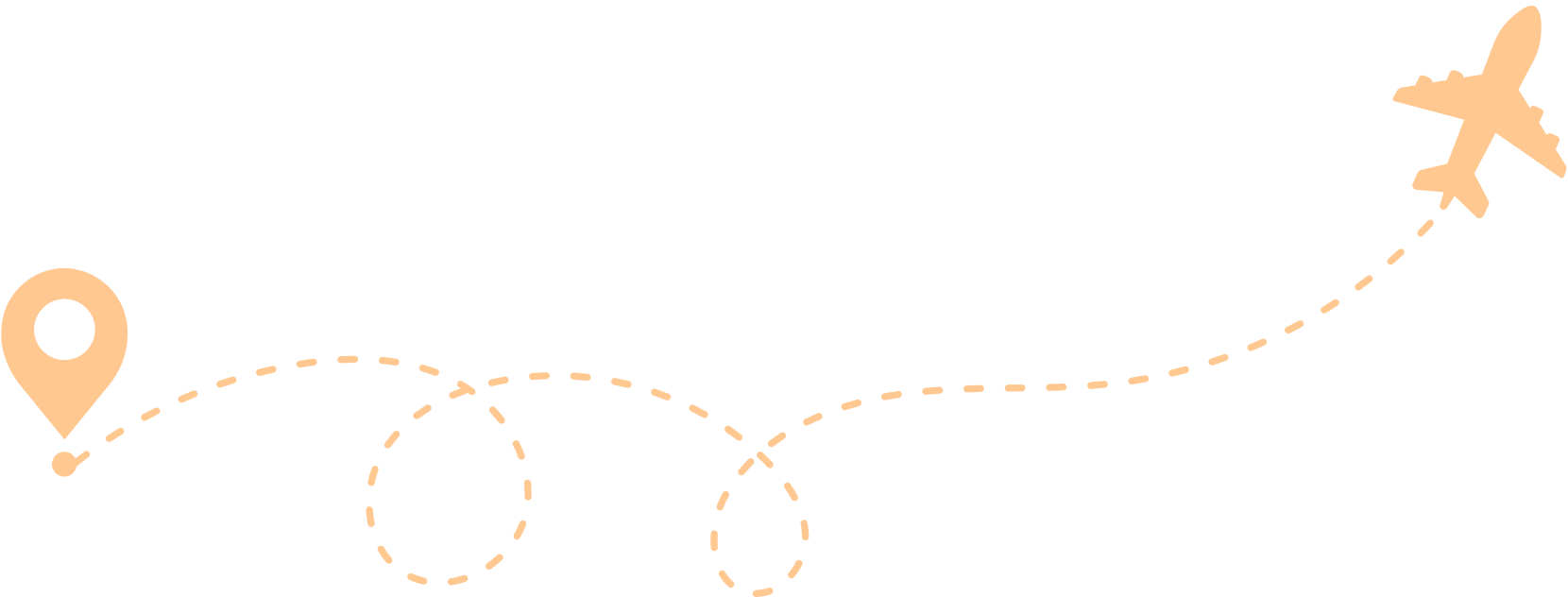 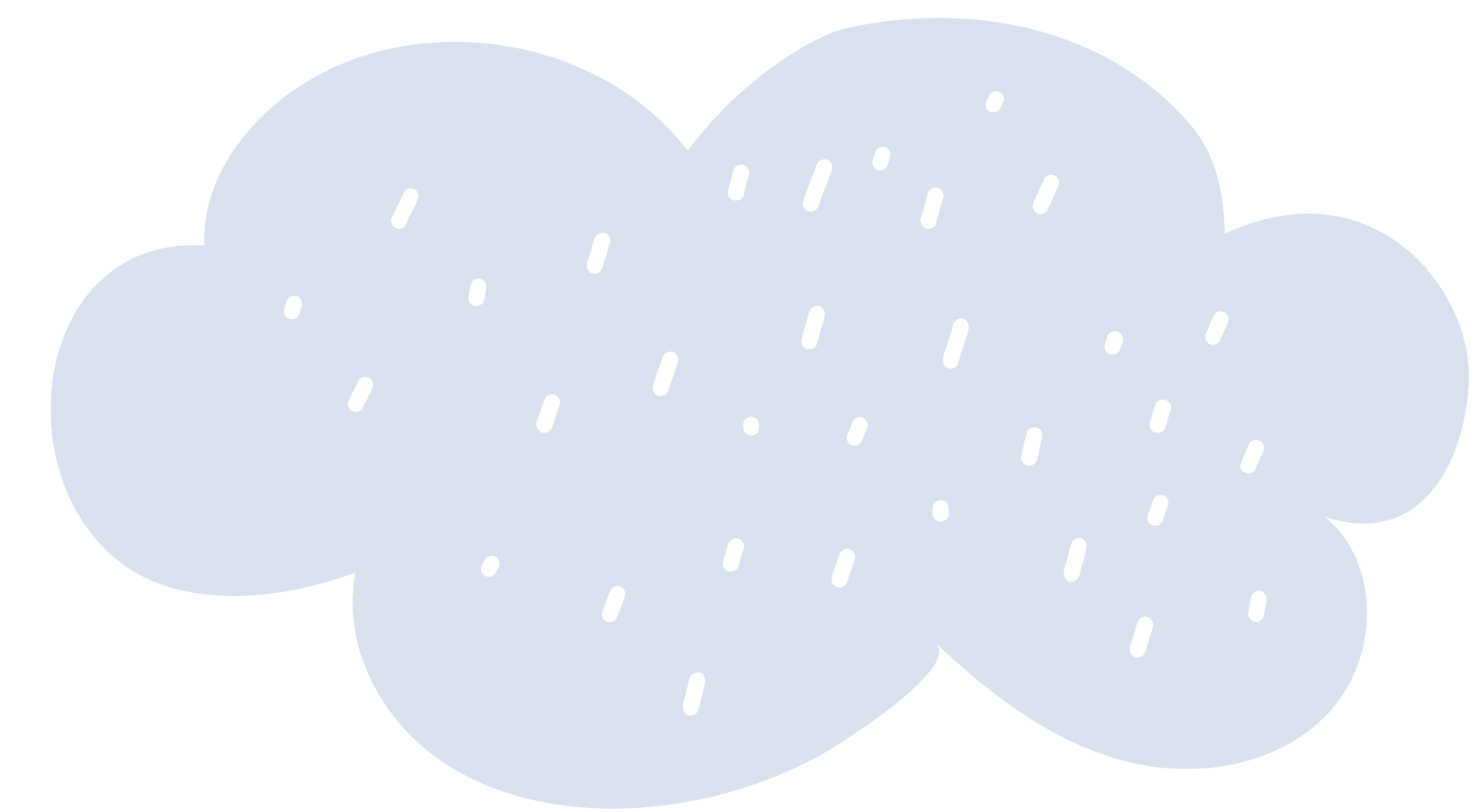 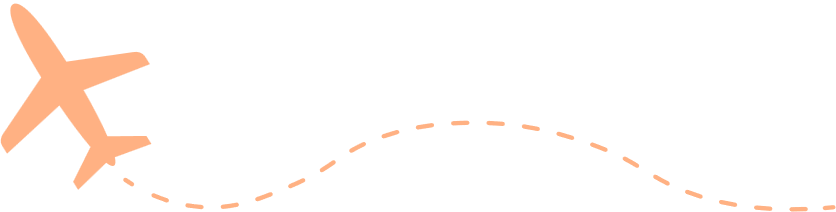 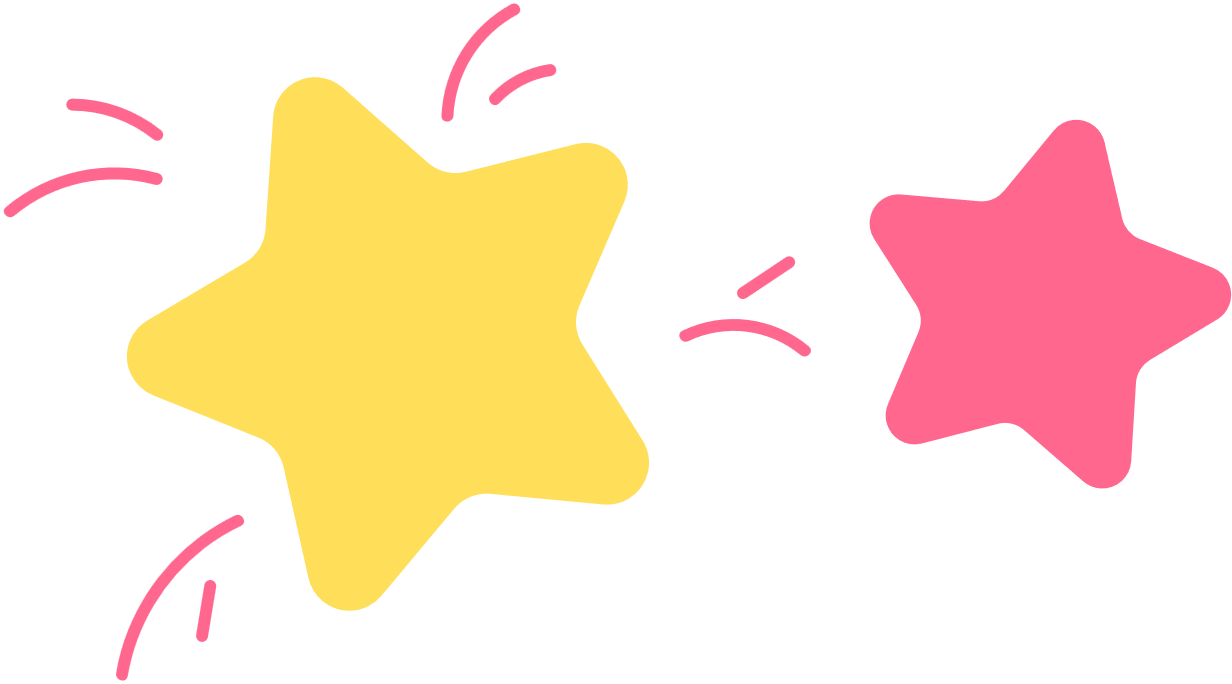 VÂN DỤNG
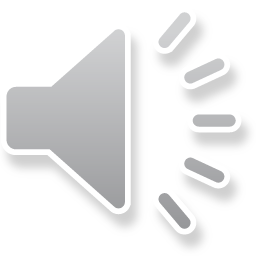 Khi đọc câu: “A, bố rất đẹp trai nữa ạ!”, 
em đọc với giọng như thế nào cho đúng?
A. Giọng đọc bình thường
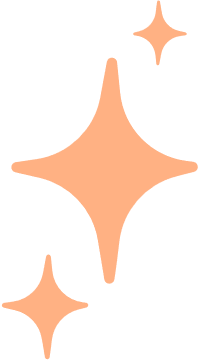 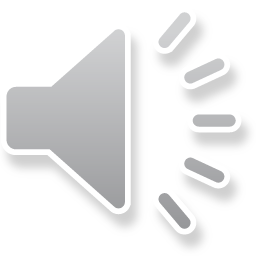 B.  Giọng đọc biểu lộ cảm xúc, thán phục
C. Hơi lên cao giọng ở cuối câu
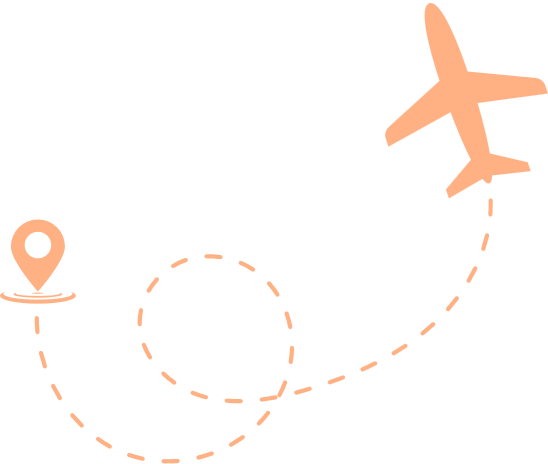 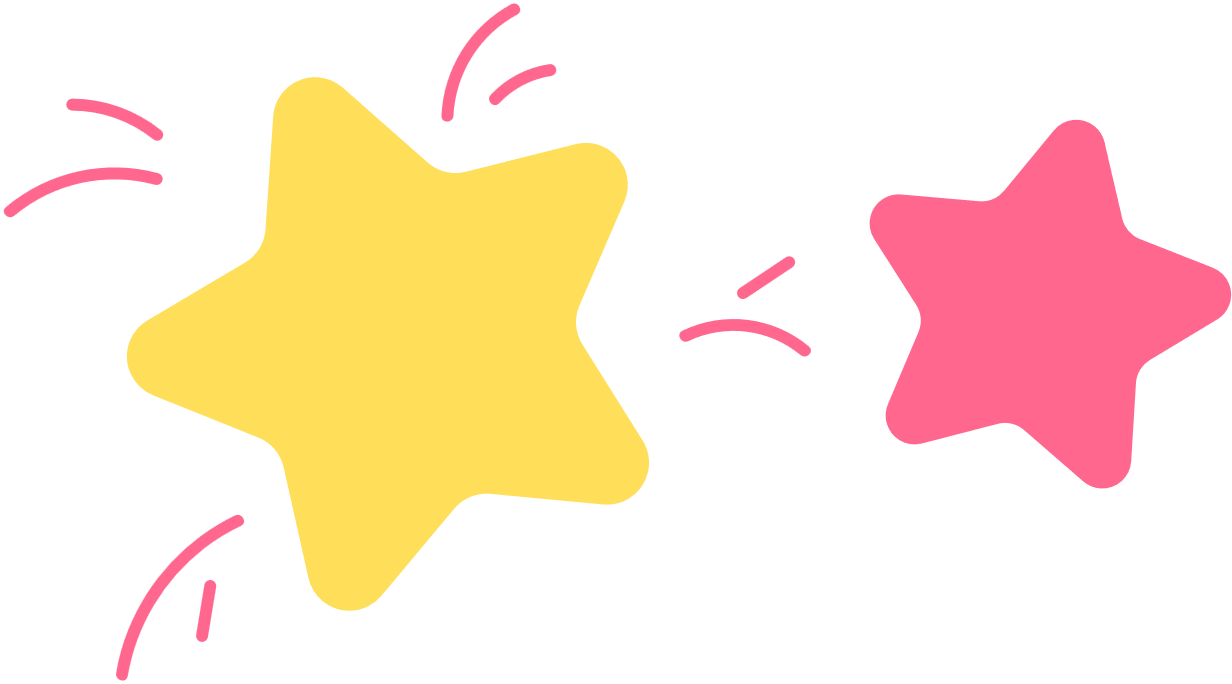 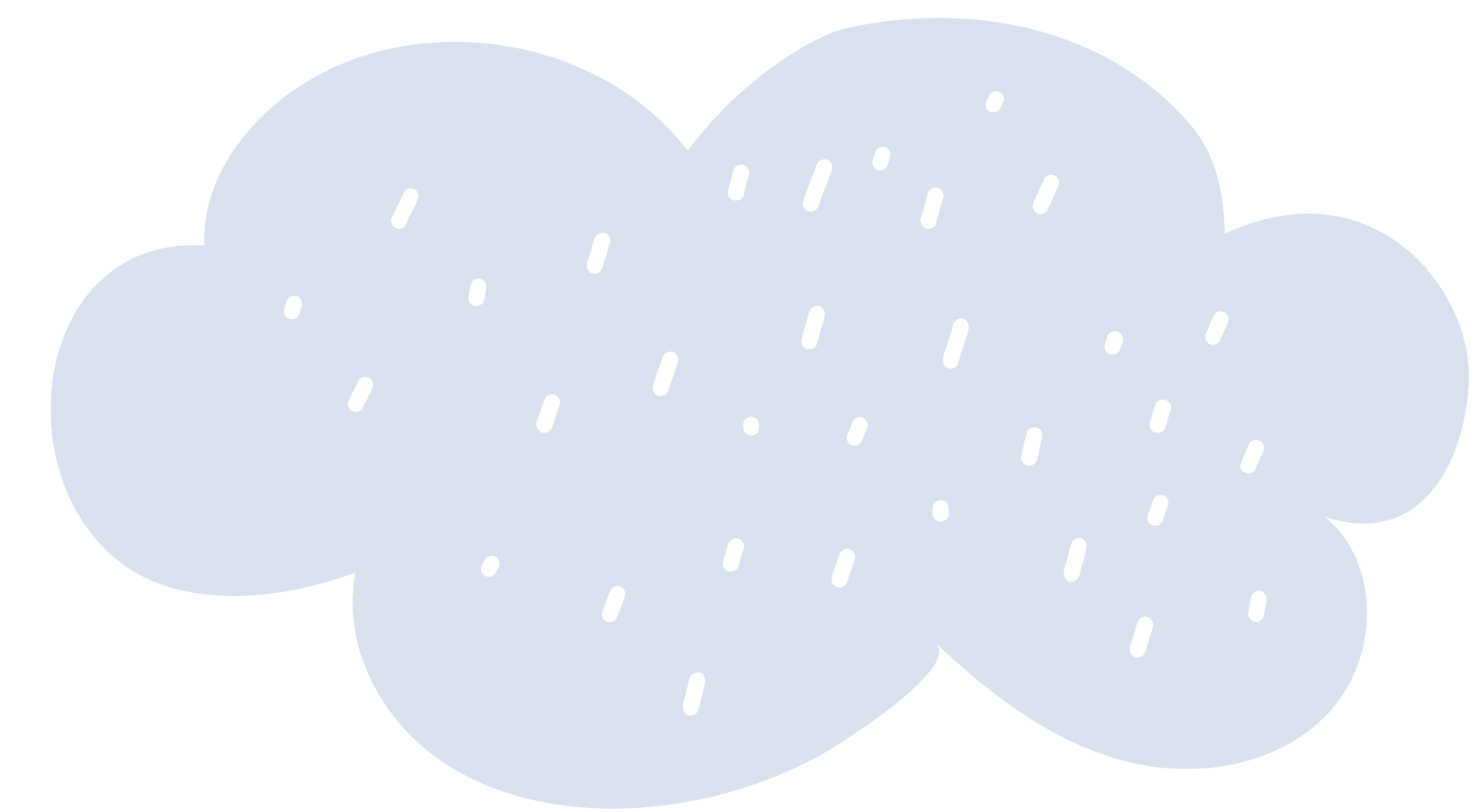 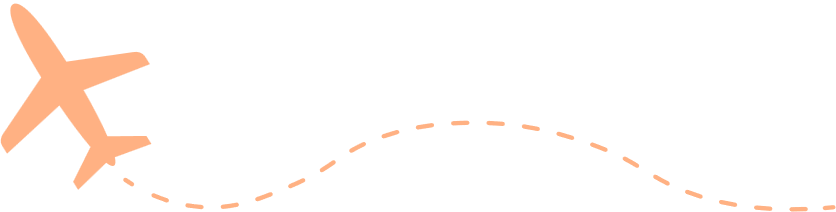 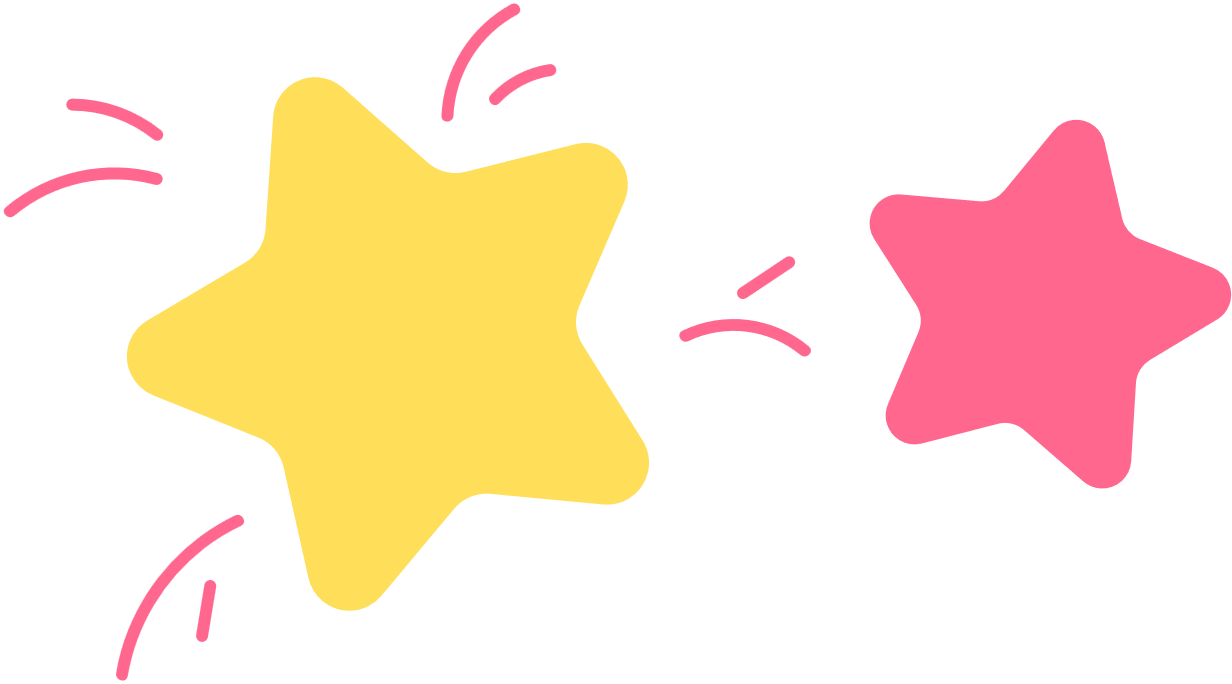 VẬN DỤNG
Theo em, món quà đặc biệt bố được nhận là:
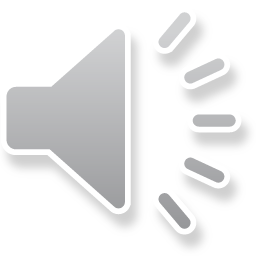 Một hộp quà rất đẹp
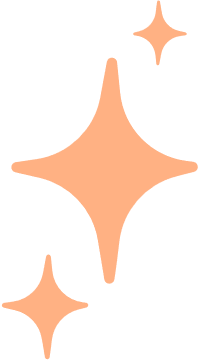 B. Một cái máy tính
C.  Một tấm thiệp chúc mừng sinh nhật
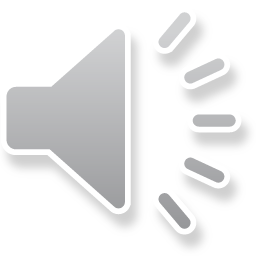 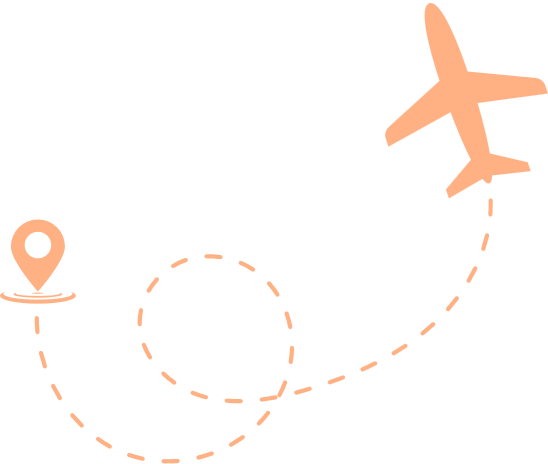 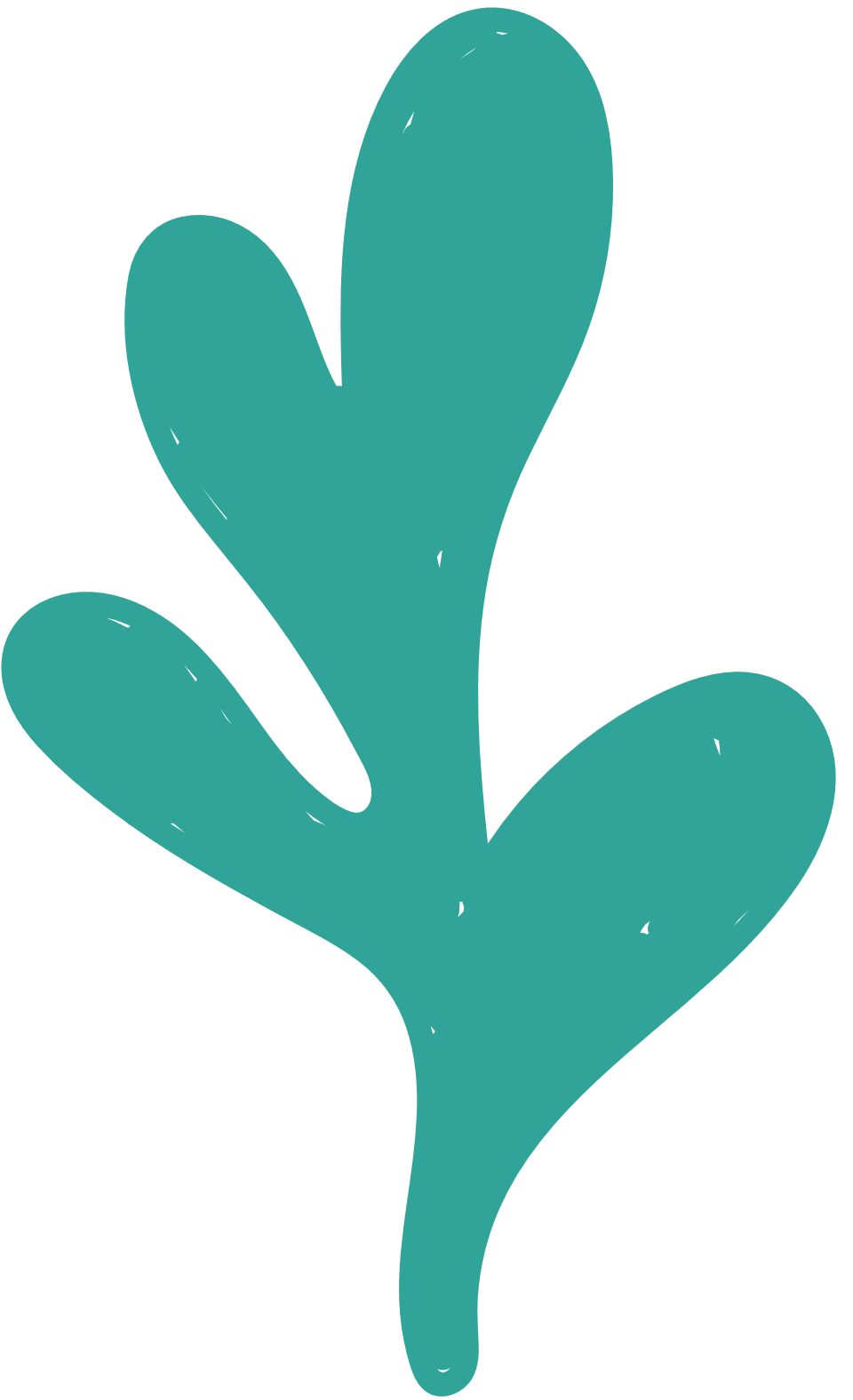 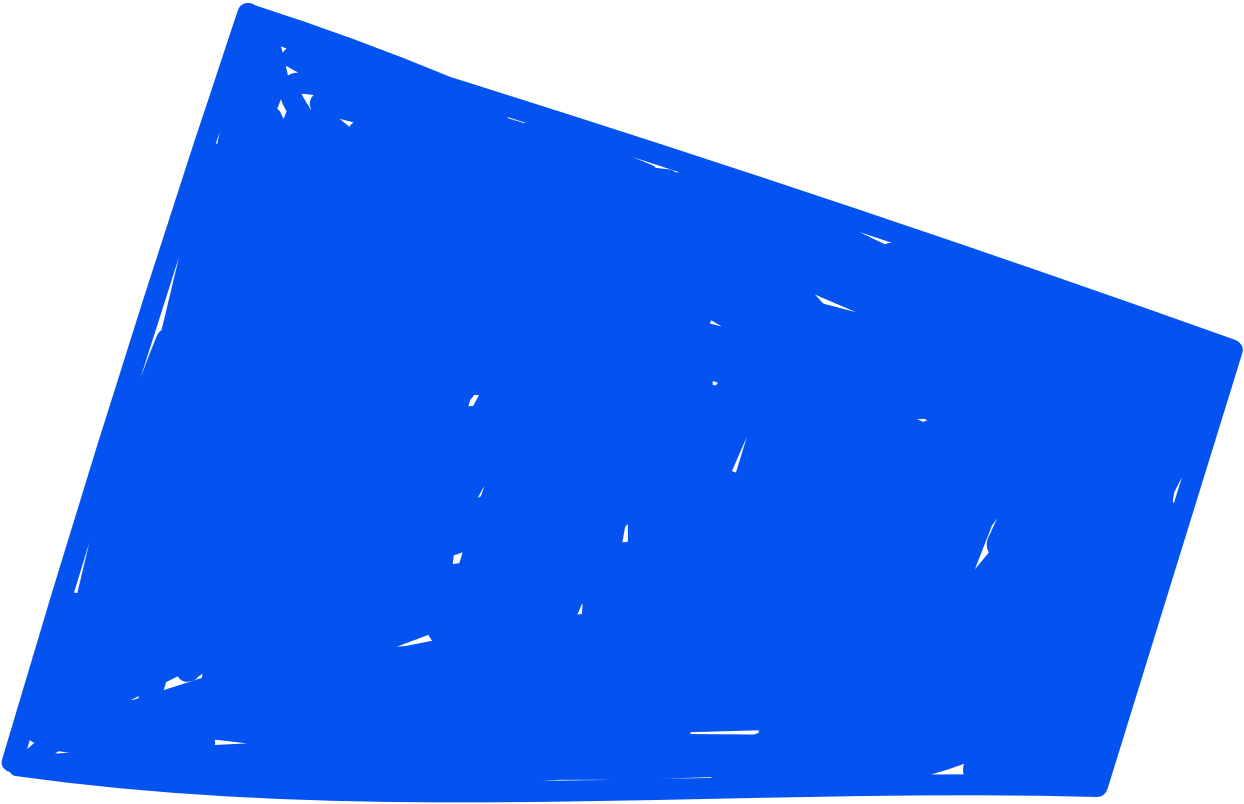 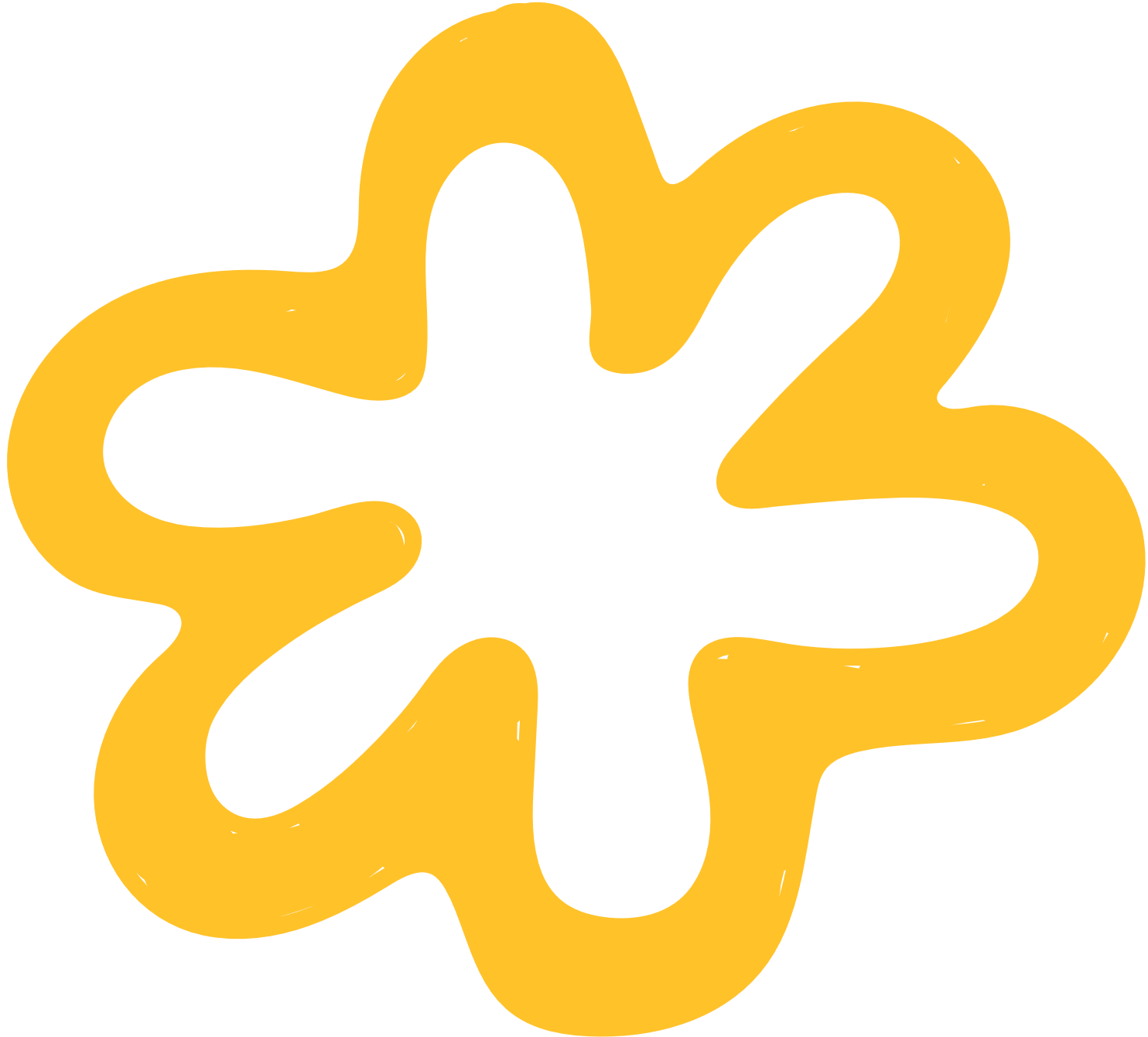 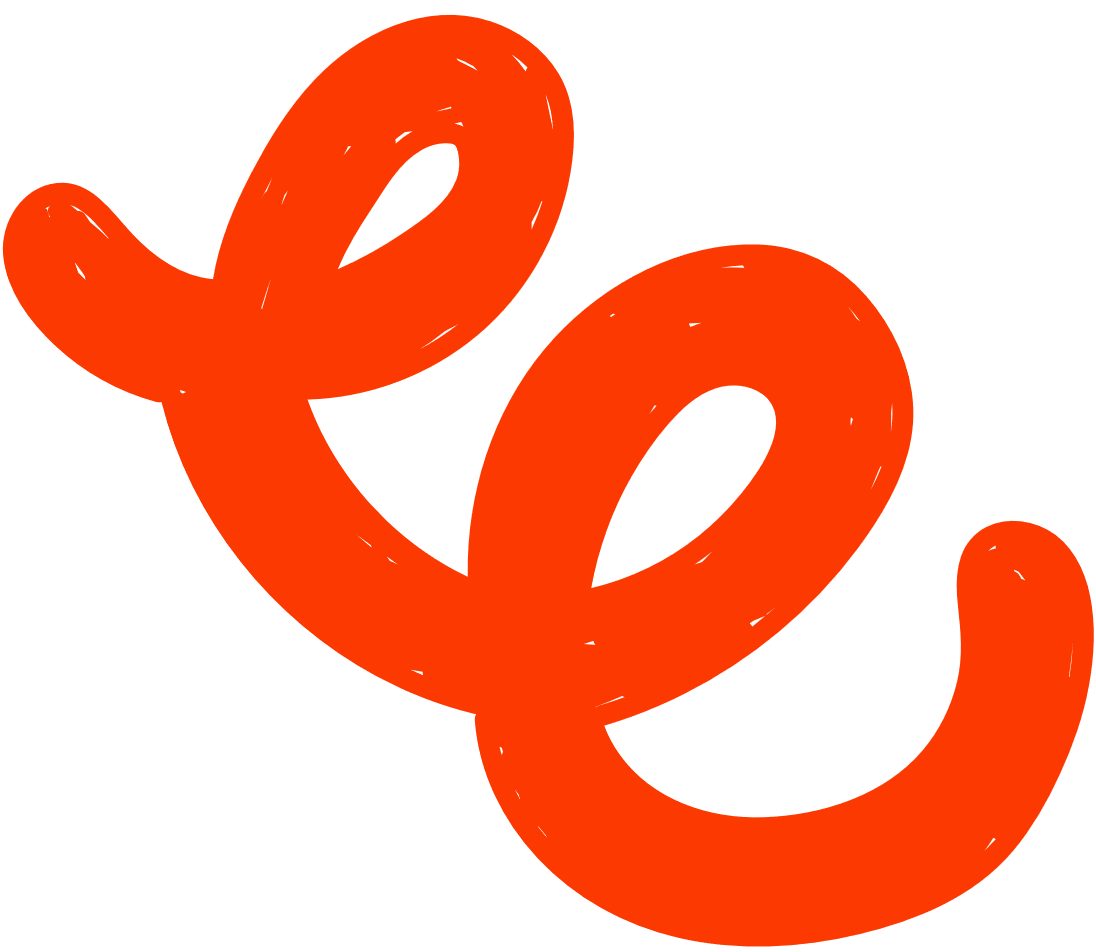 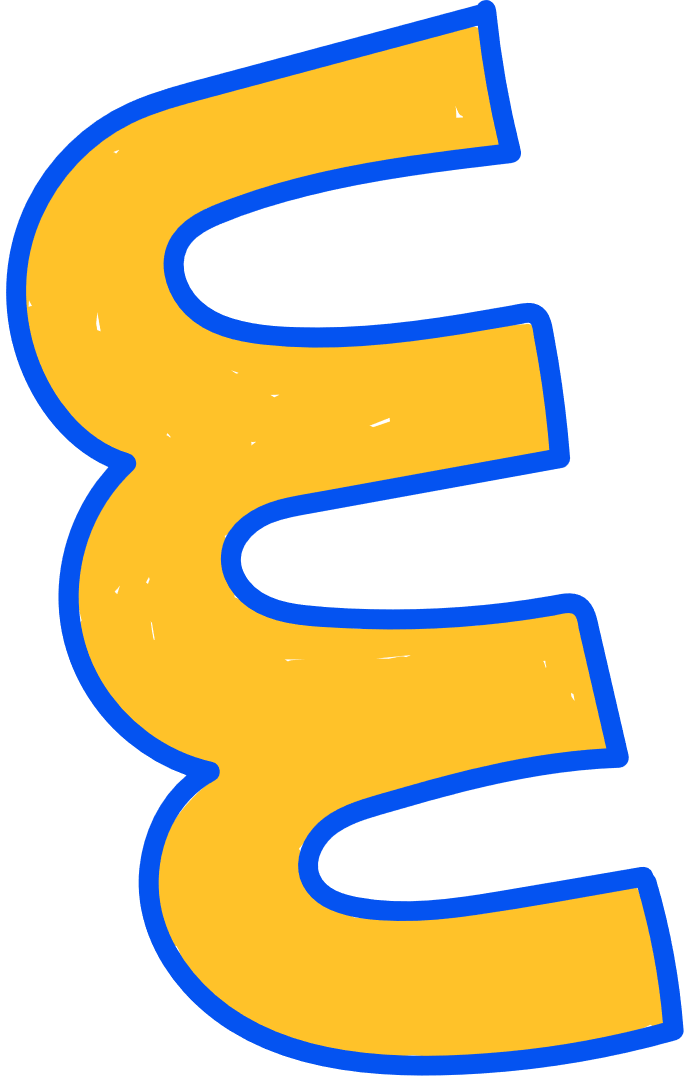 CẢM ƠN QUÝ THẦY CÔ GIÁO ĐÃ ĐẾN THĂM LỚP 3A4. 
KÍNH CHÚC QUÝ THẦY CÔ NHIỀU SỨC KHỎE!
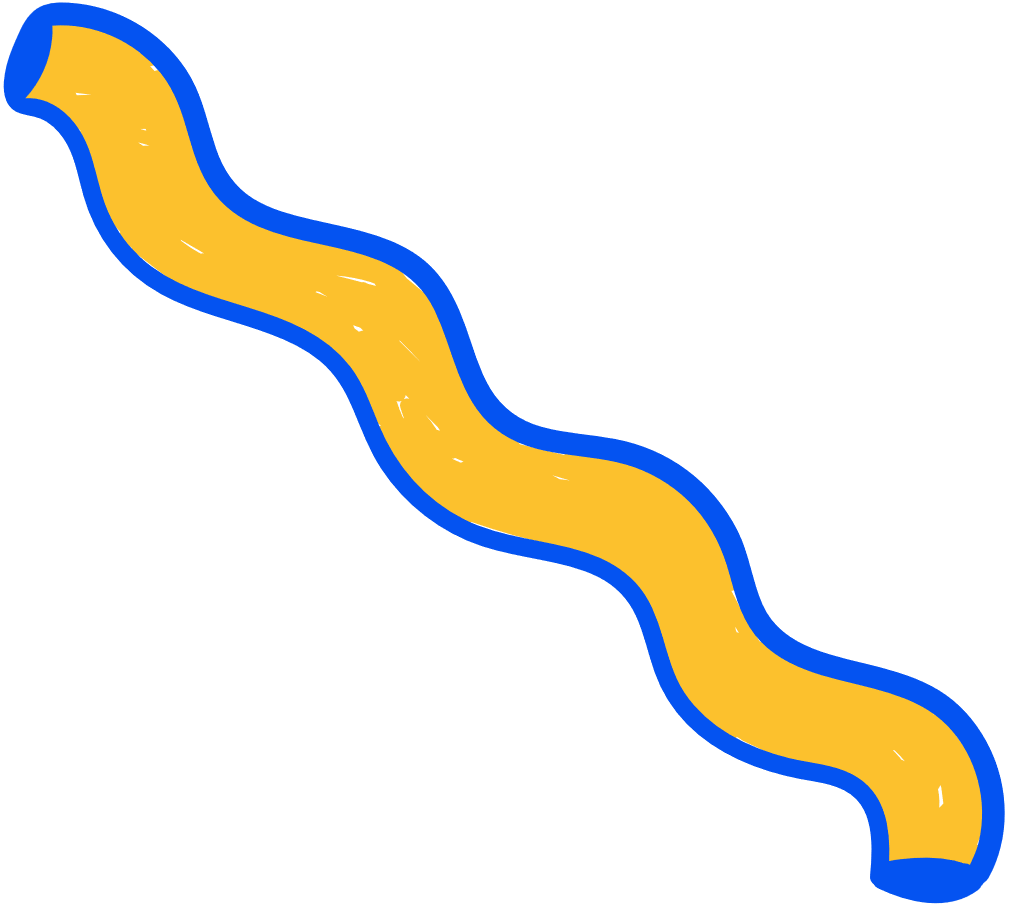 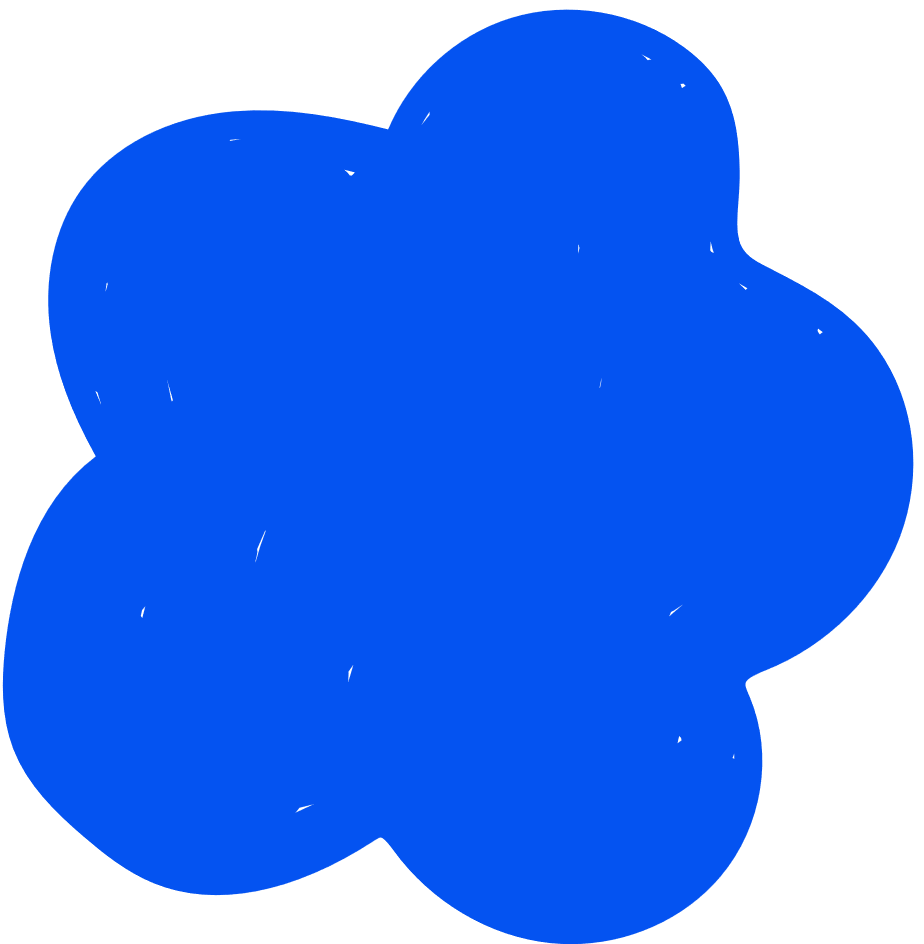 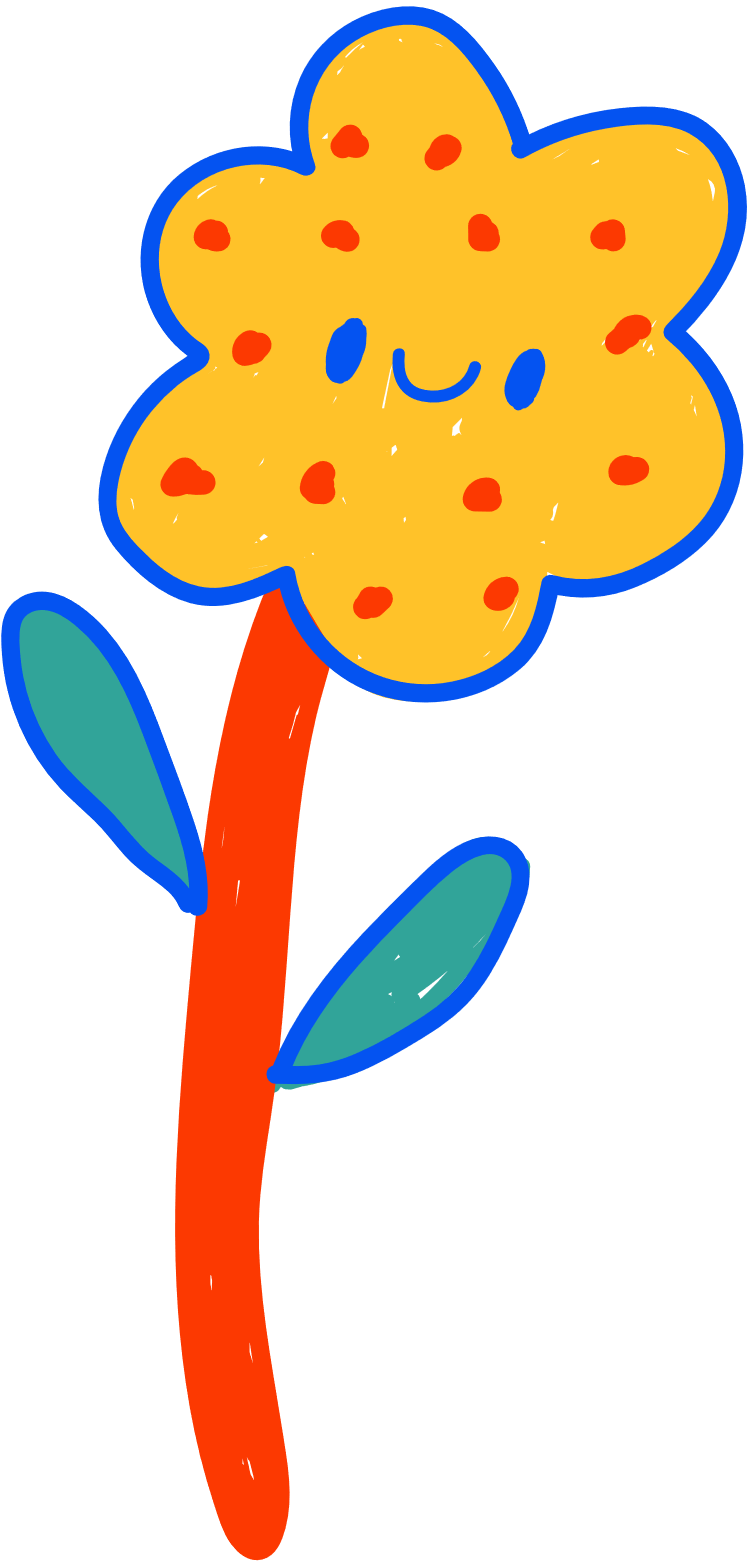 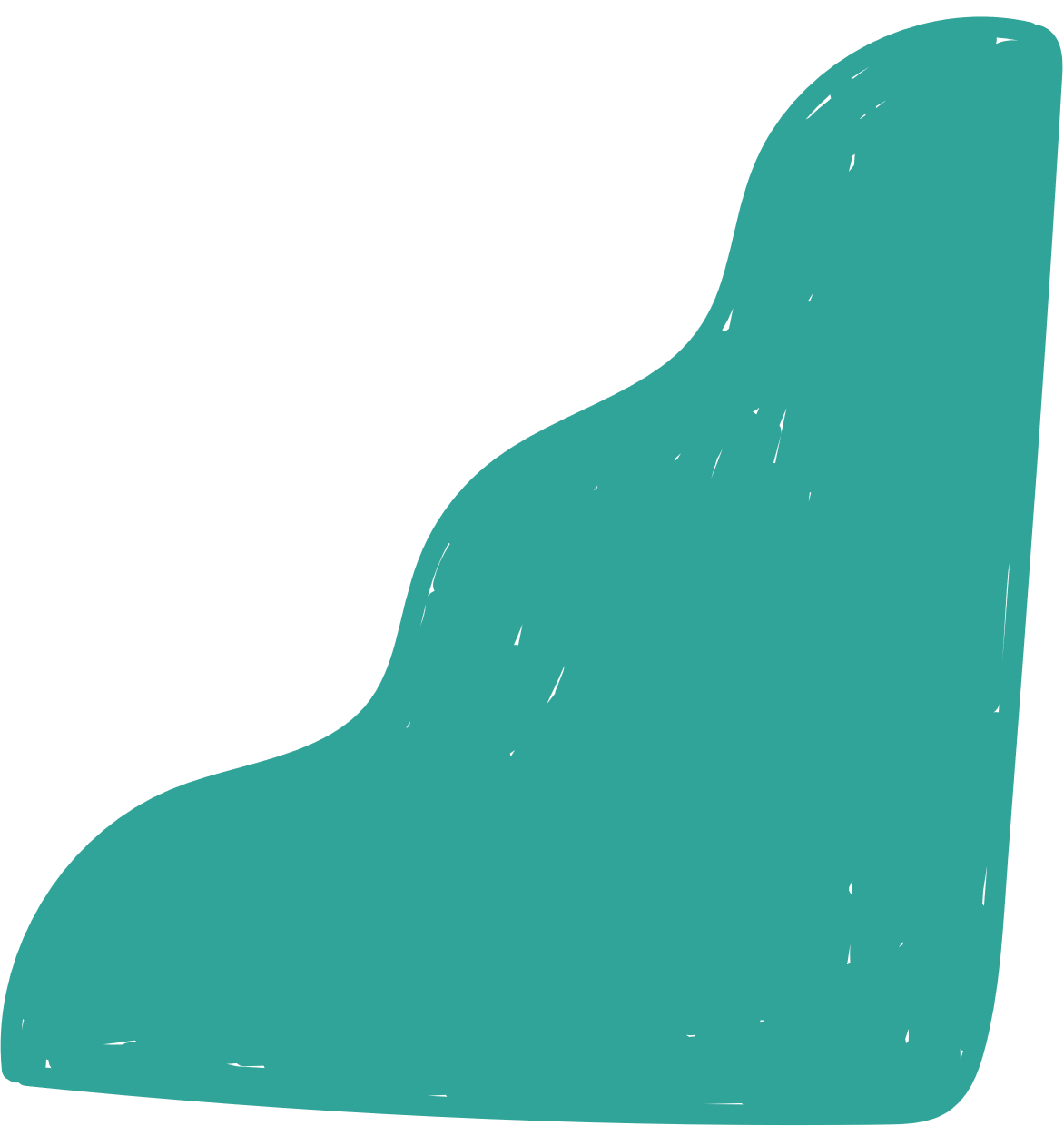 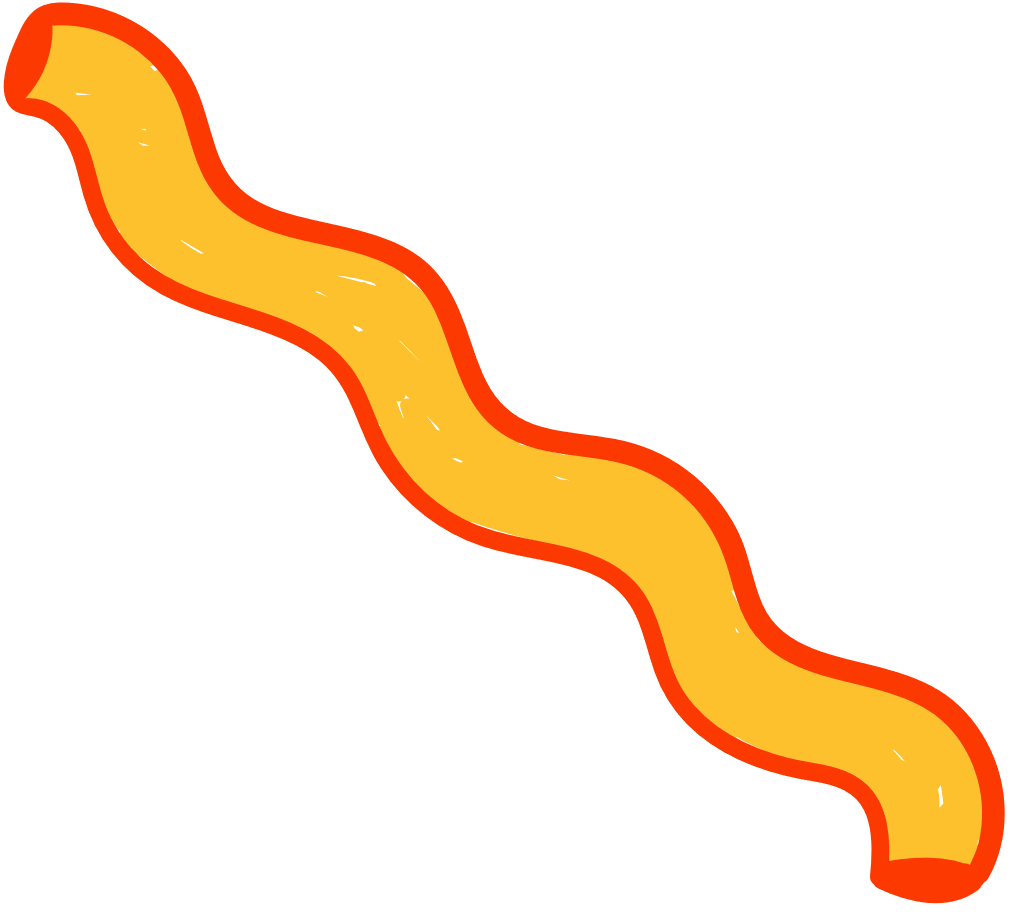 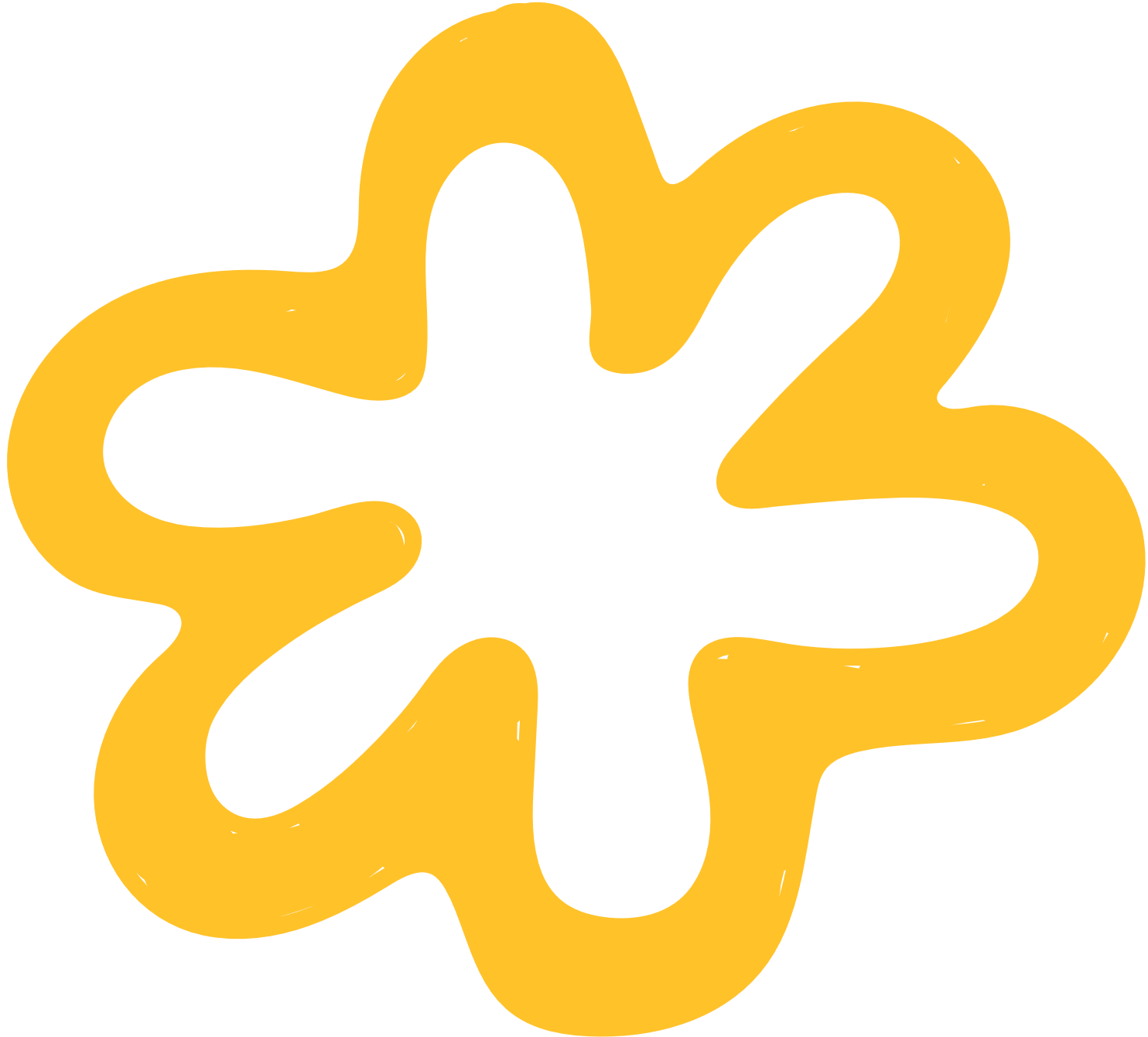 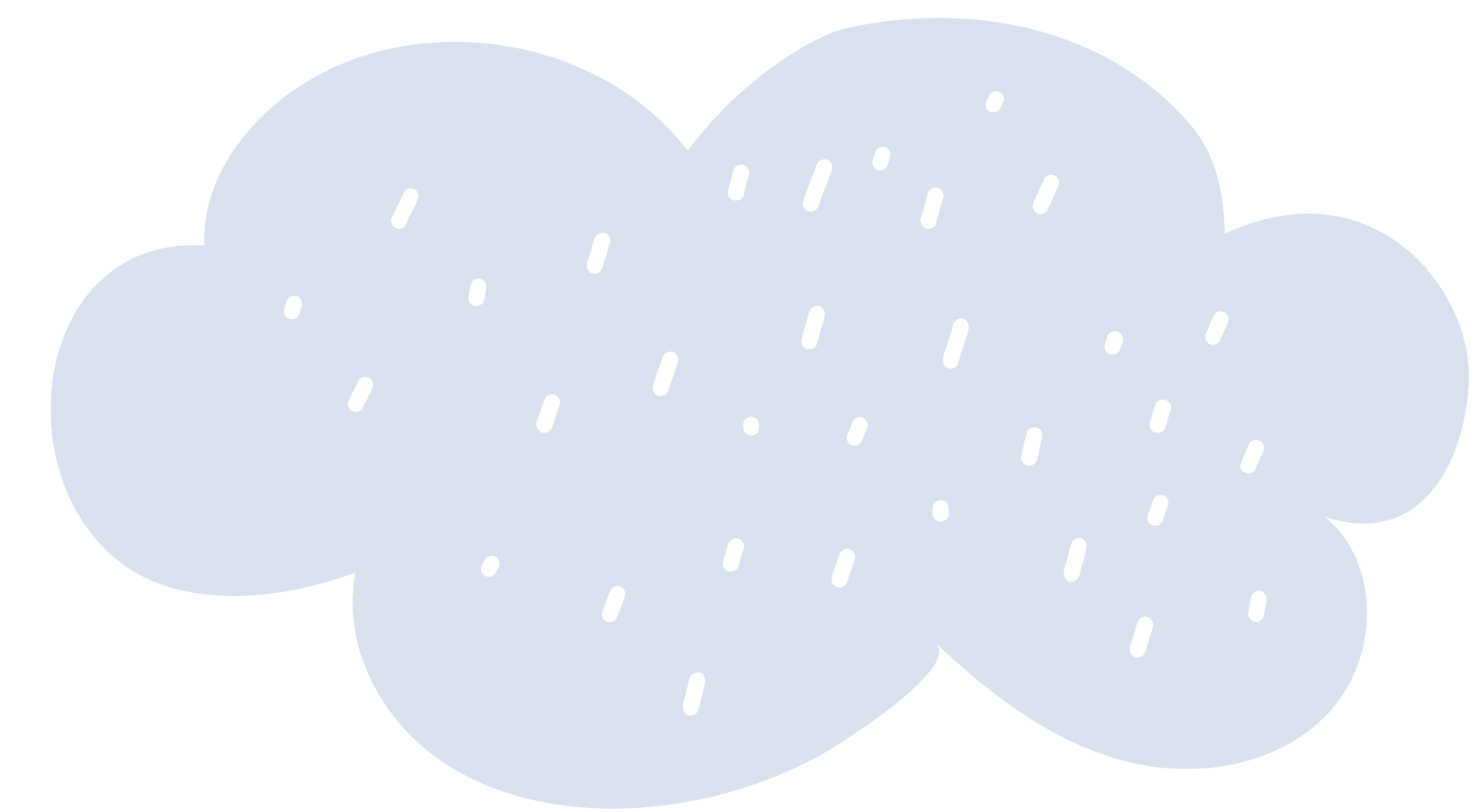 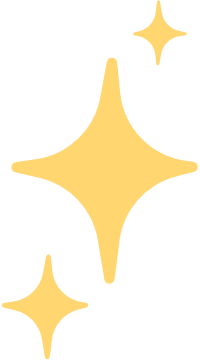 Câu 1. Hai chị em đã viết gì trong tấm thiệp tặng bố?
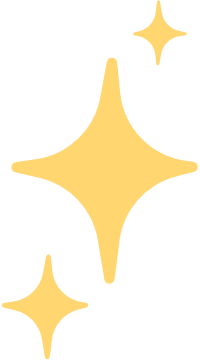 THẢO LUẬN CẶP ĐÔI
Trong tấm thiệp, hai chị em đã viết những điều về bố:
Tính rất hiền;                 
Nói rất to;
Ngủ rất nhanh;
Ghét nói dối; 
Nấu ăn không ngon; 
Yêu mẹ; 
Rất đẹp trai.
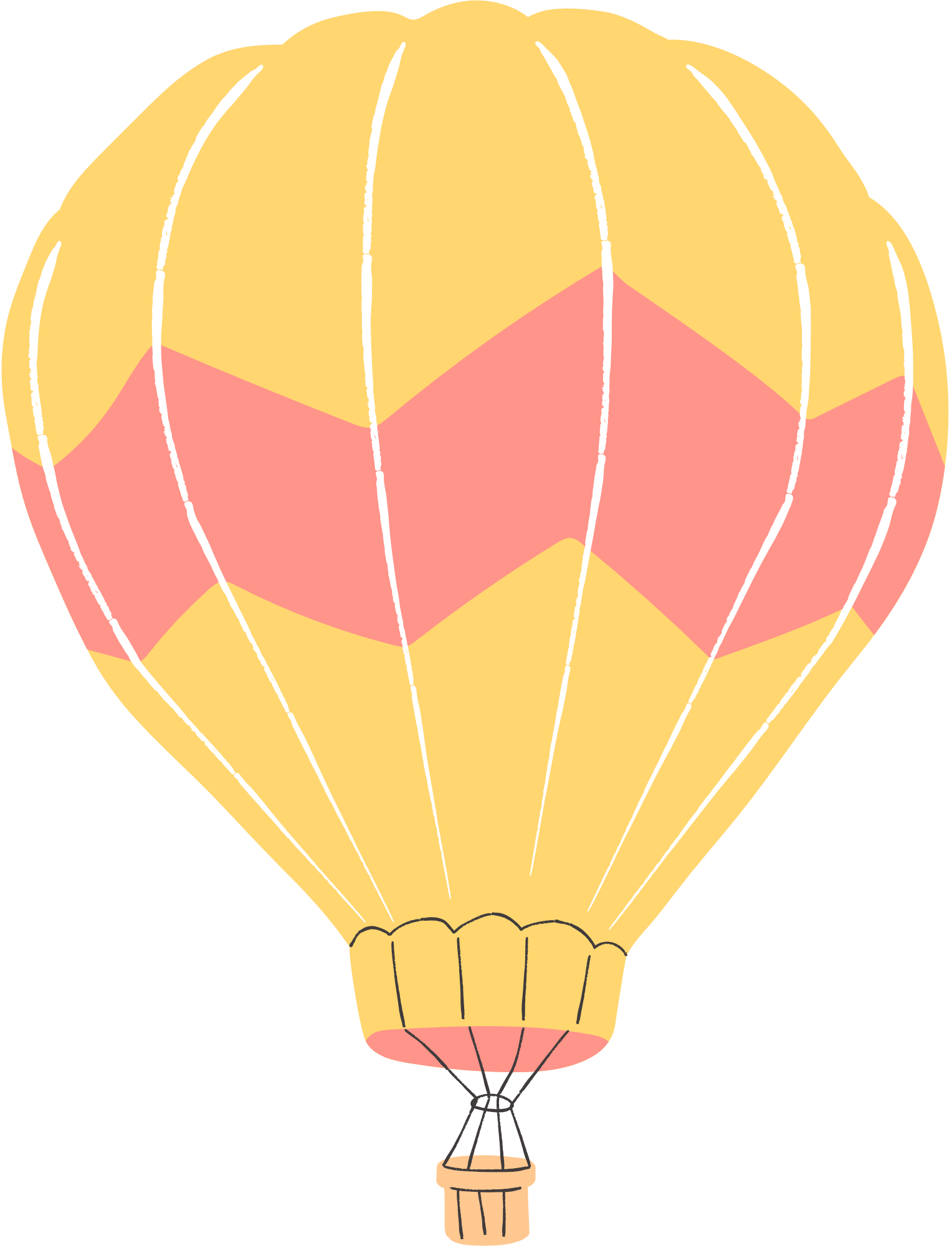 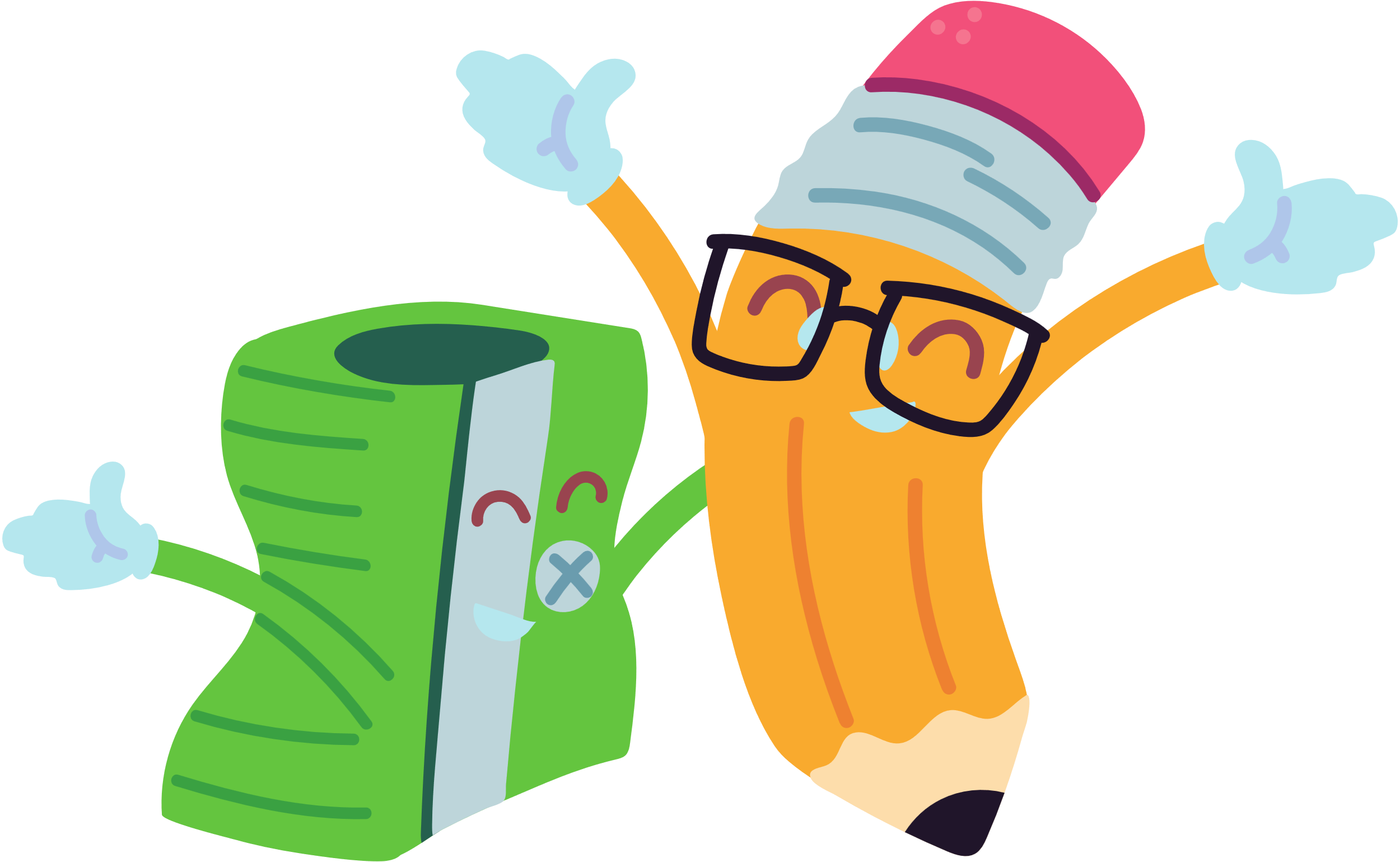 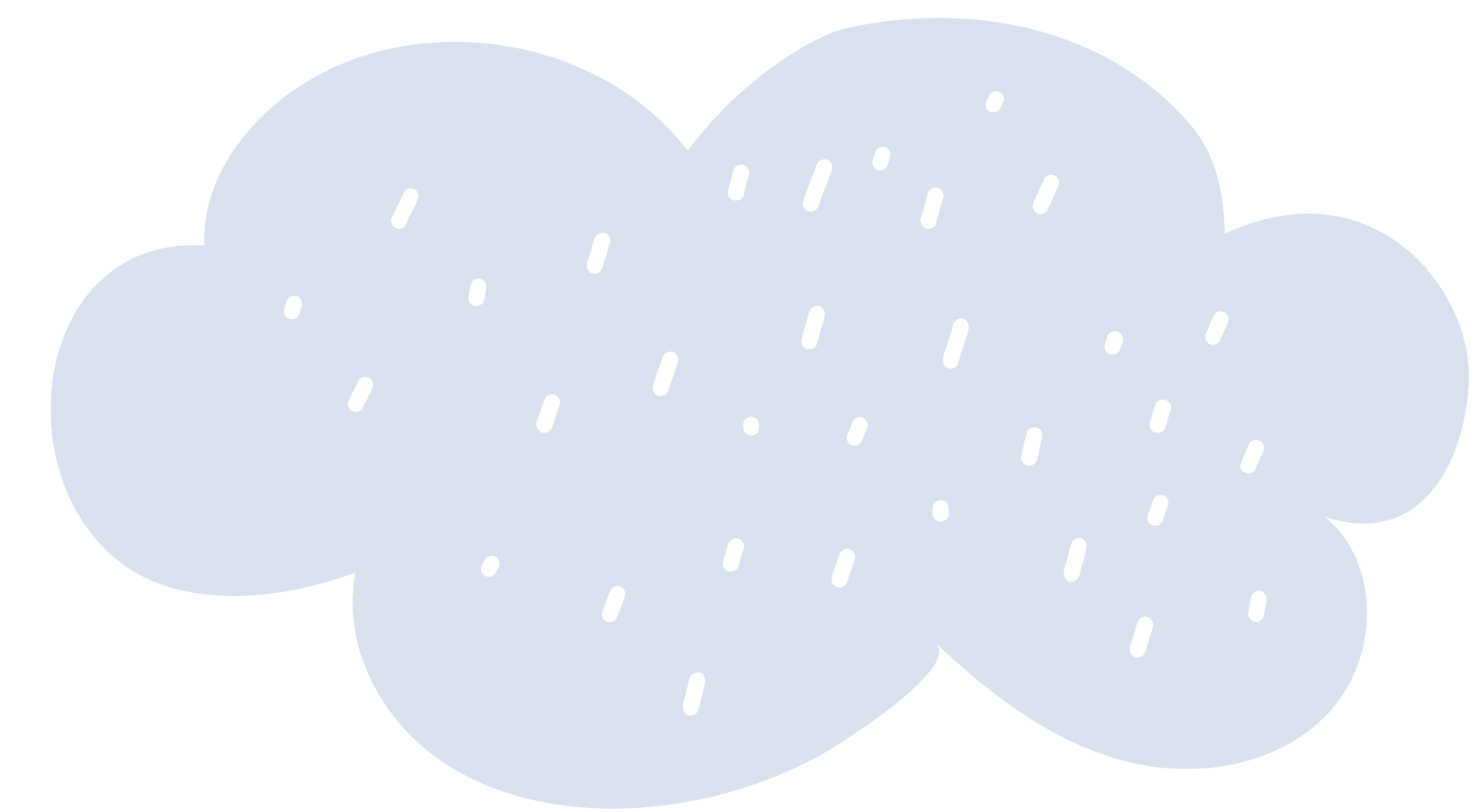 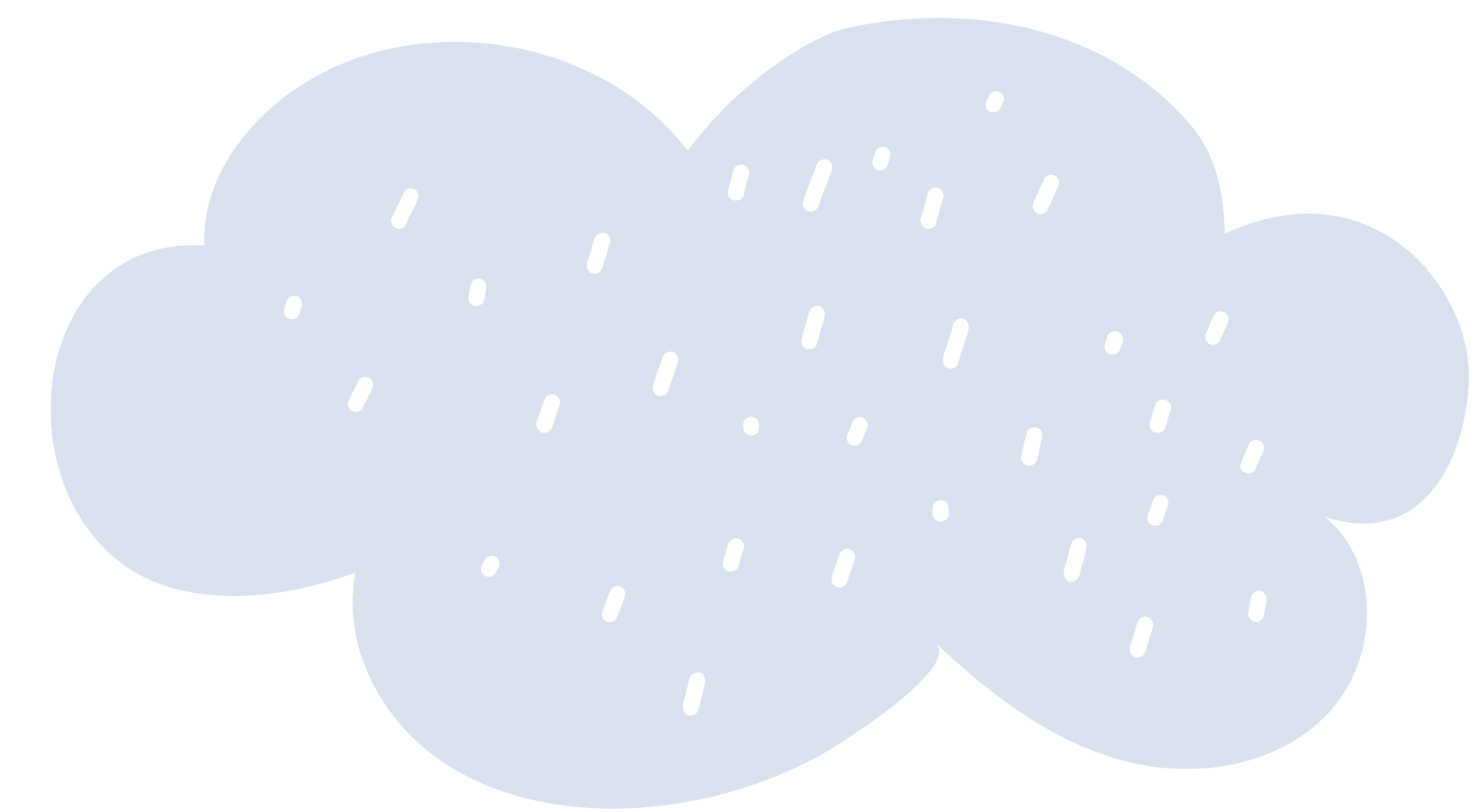 Câu 2. Từ ngữ nào dưới đây thể hiện cảm xúc của bố khi nhận quà của hai chị em?
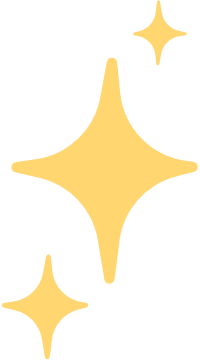 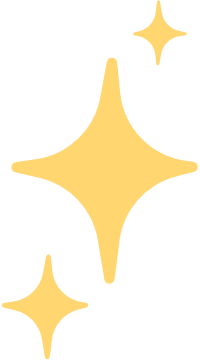 a. băn khoăn
b. đăm chiêu
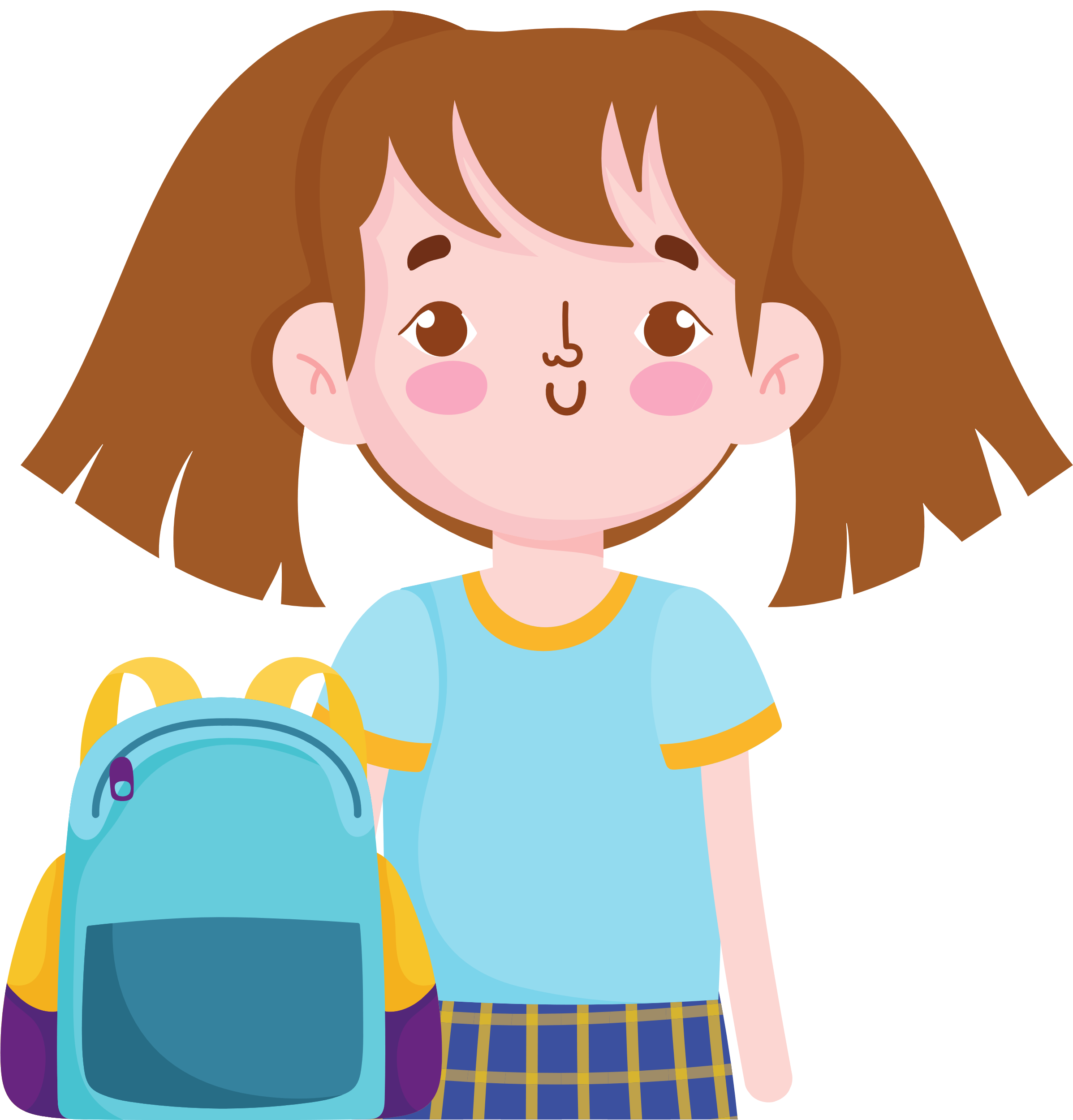 c. hồi hộp
d. ngạc nhiên
d. ngạc nhiên
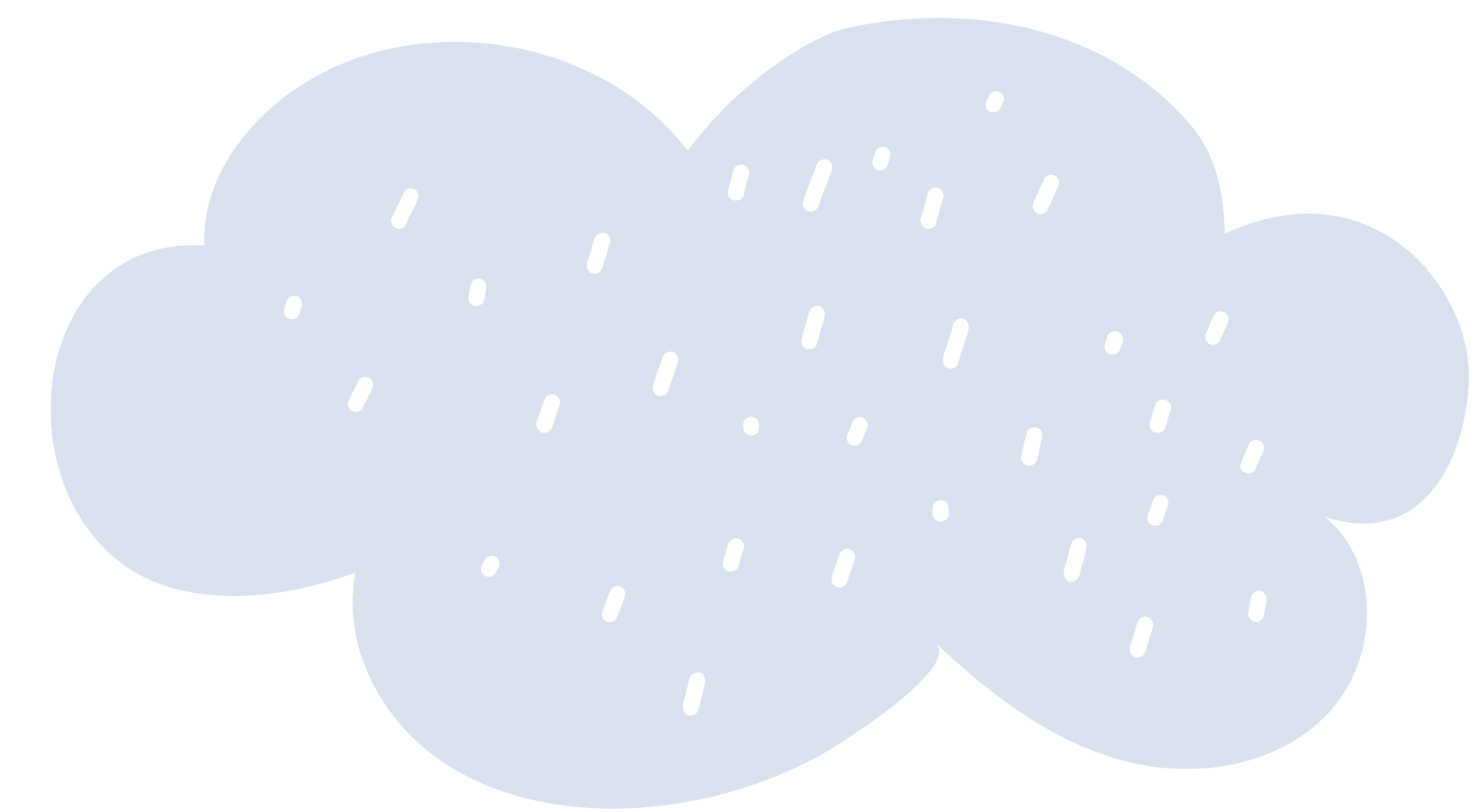 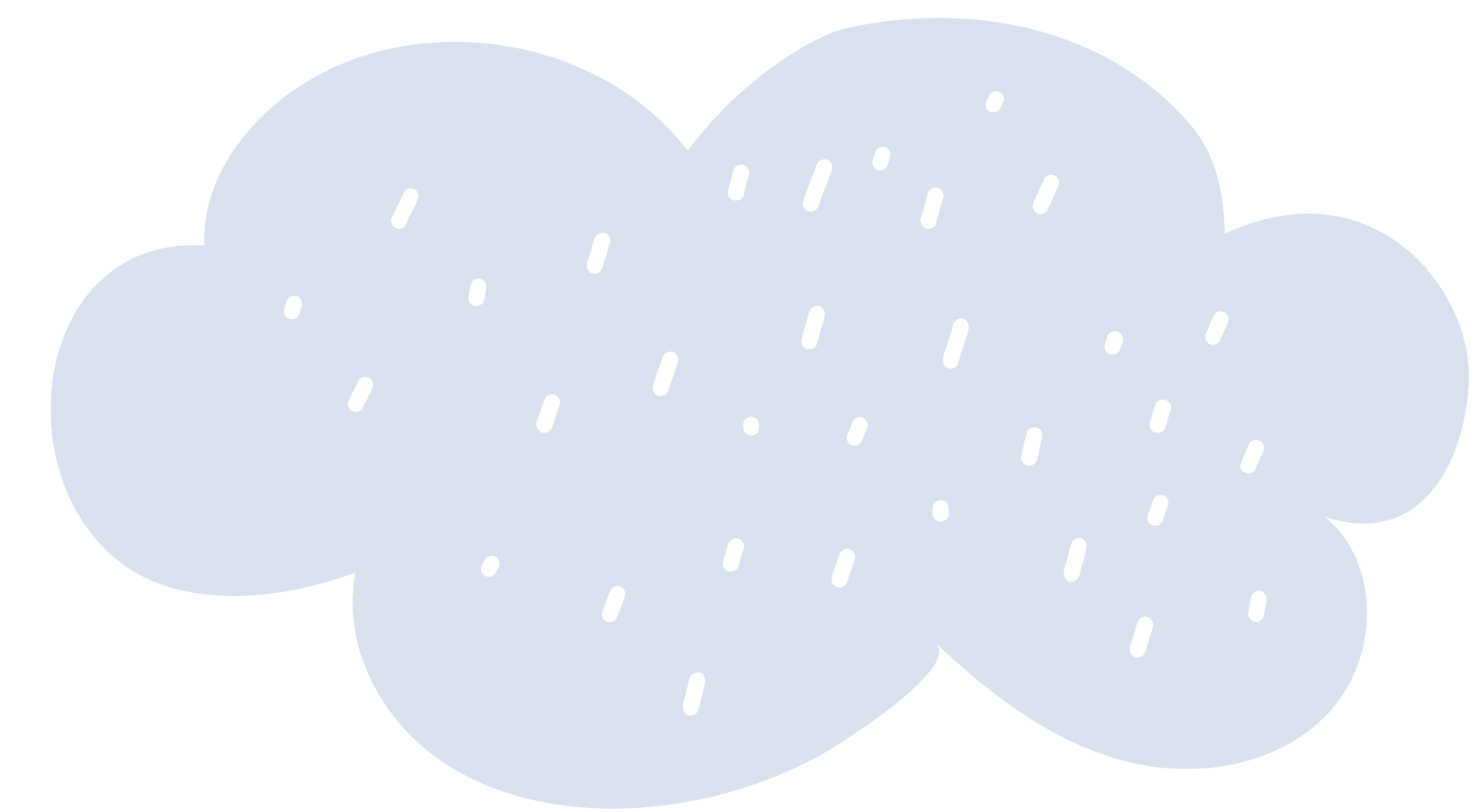 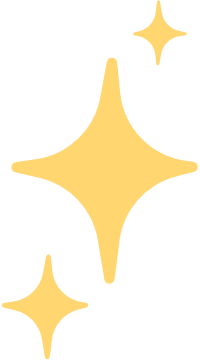 Câu 3. Vì sao bố rất vui khi nhận quà mà người chị lại rơm rớm nước mắt?
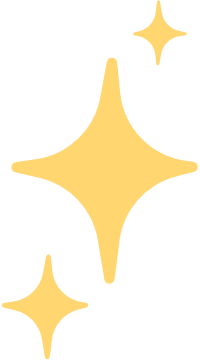 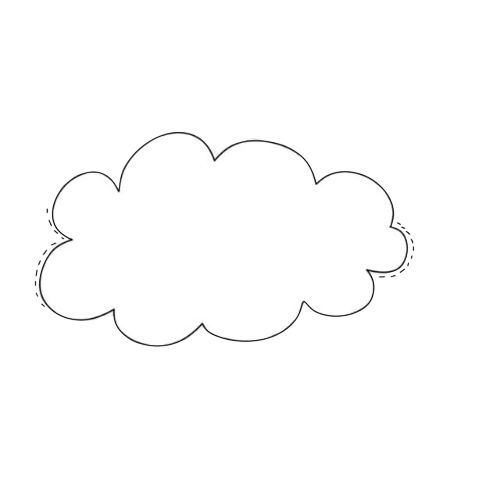 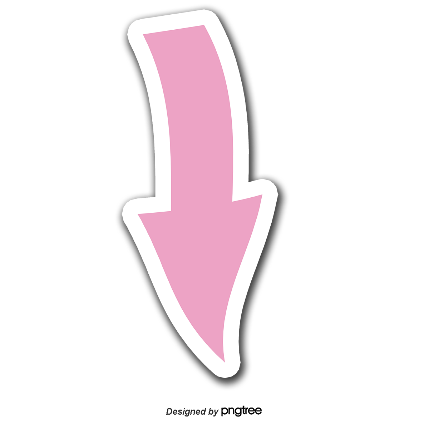 Hai chị em muốn xoá dòng “Bố nấu ăn không ngon” trong tấm thiệp nhưng lại quên không xoá,...
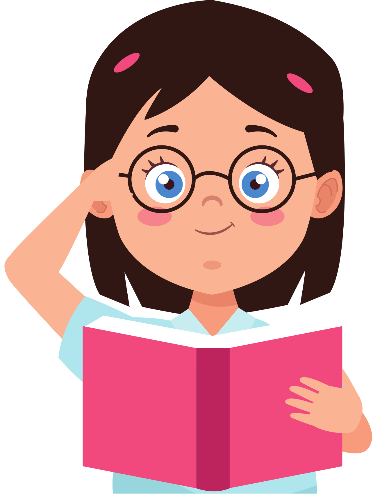 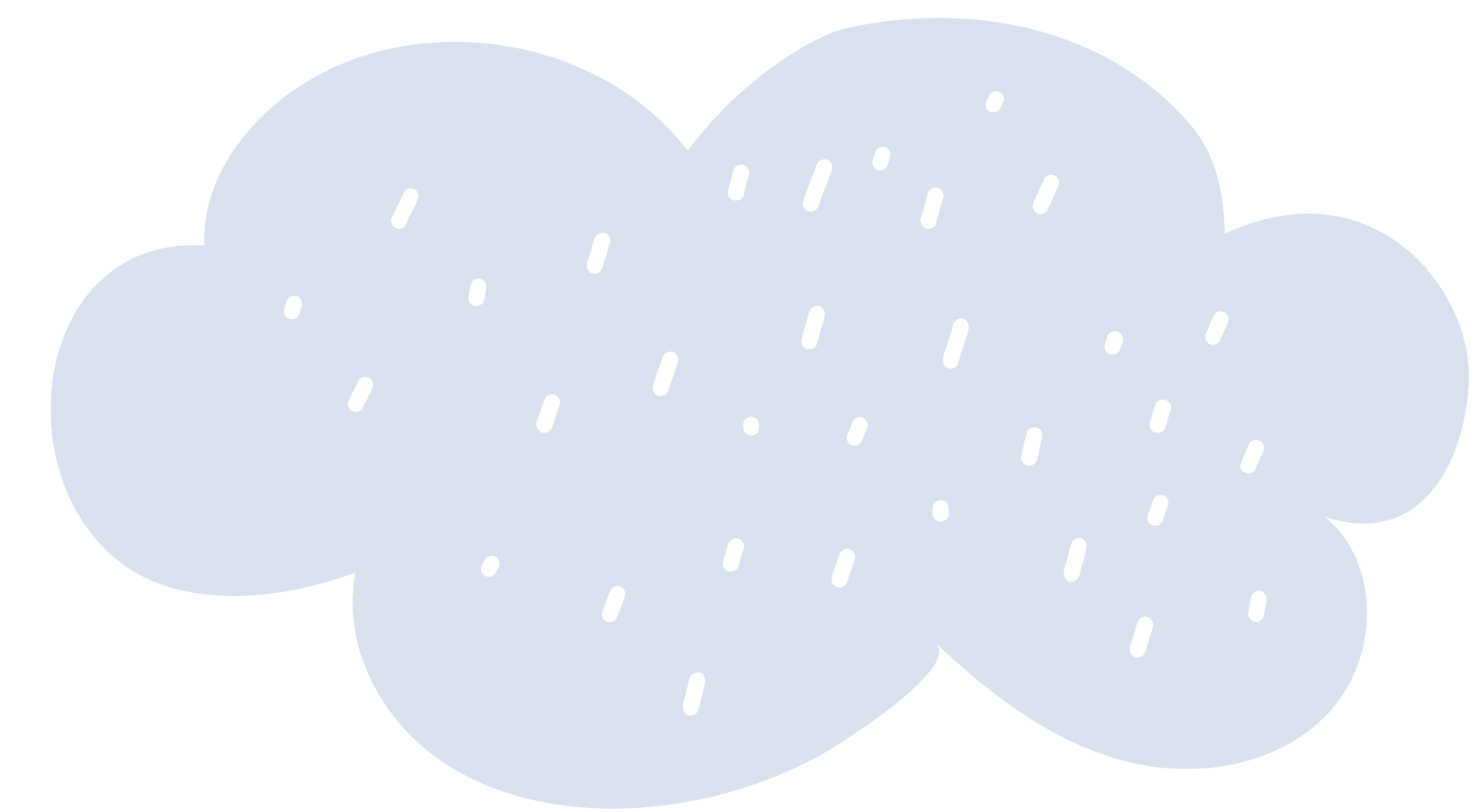 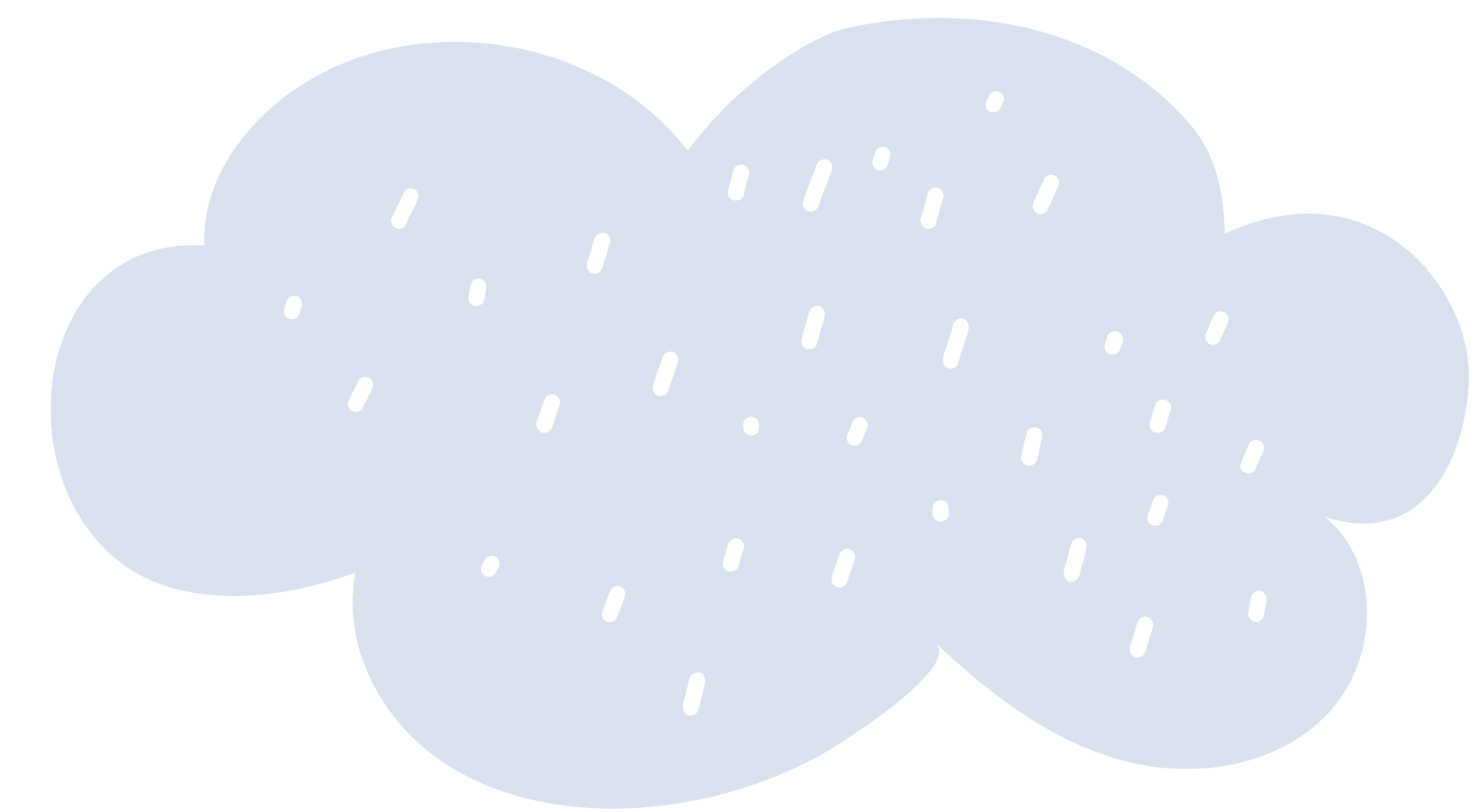 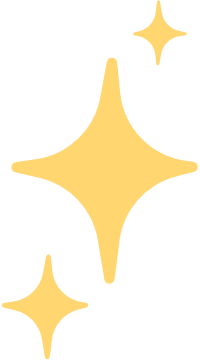 Câu 4. Bố đã làm gì để hai chị em cảm thấy rất vui?
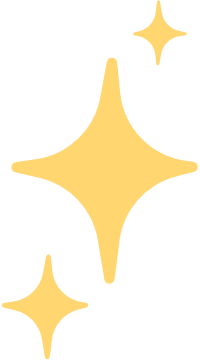 Bố đã cảm ơn hai chị em vì món quà. Với bố, đây là món quà đặc biệt nhất.   Bố nói với hai chị em là bố rất yêu hai chị em,...
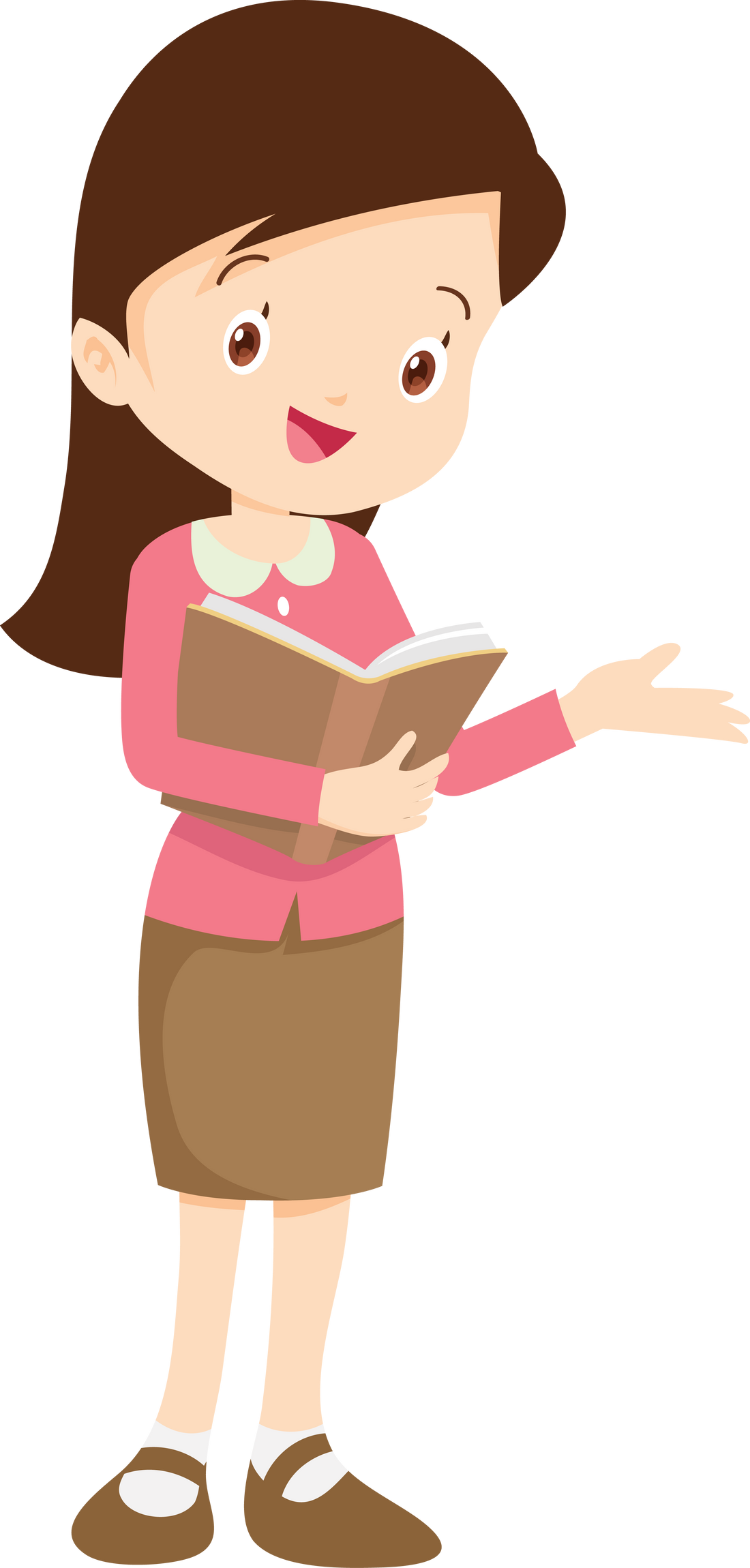 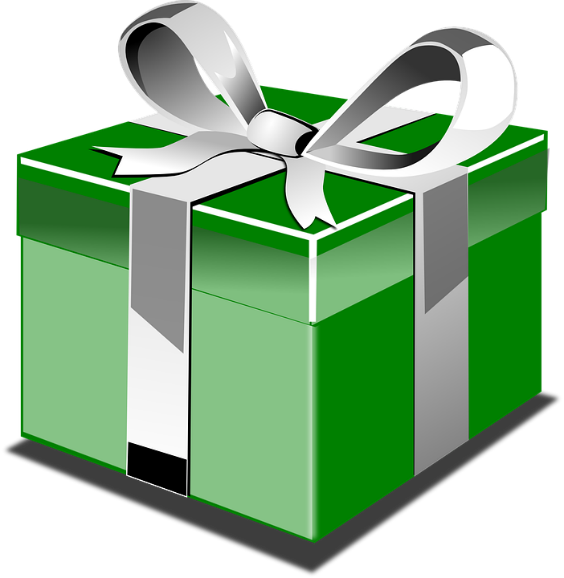 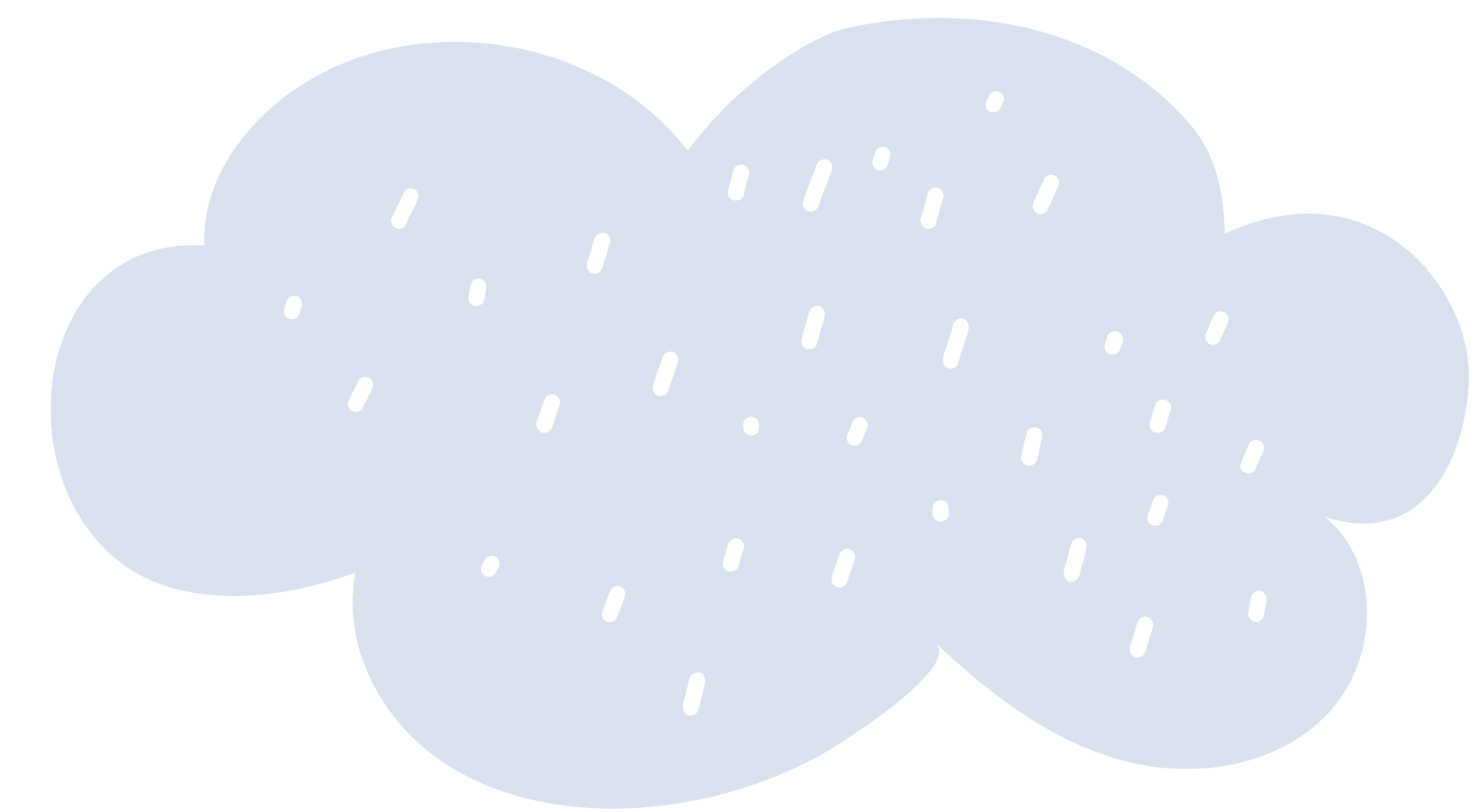 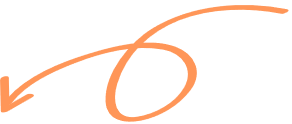 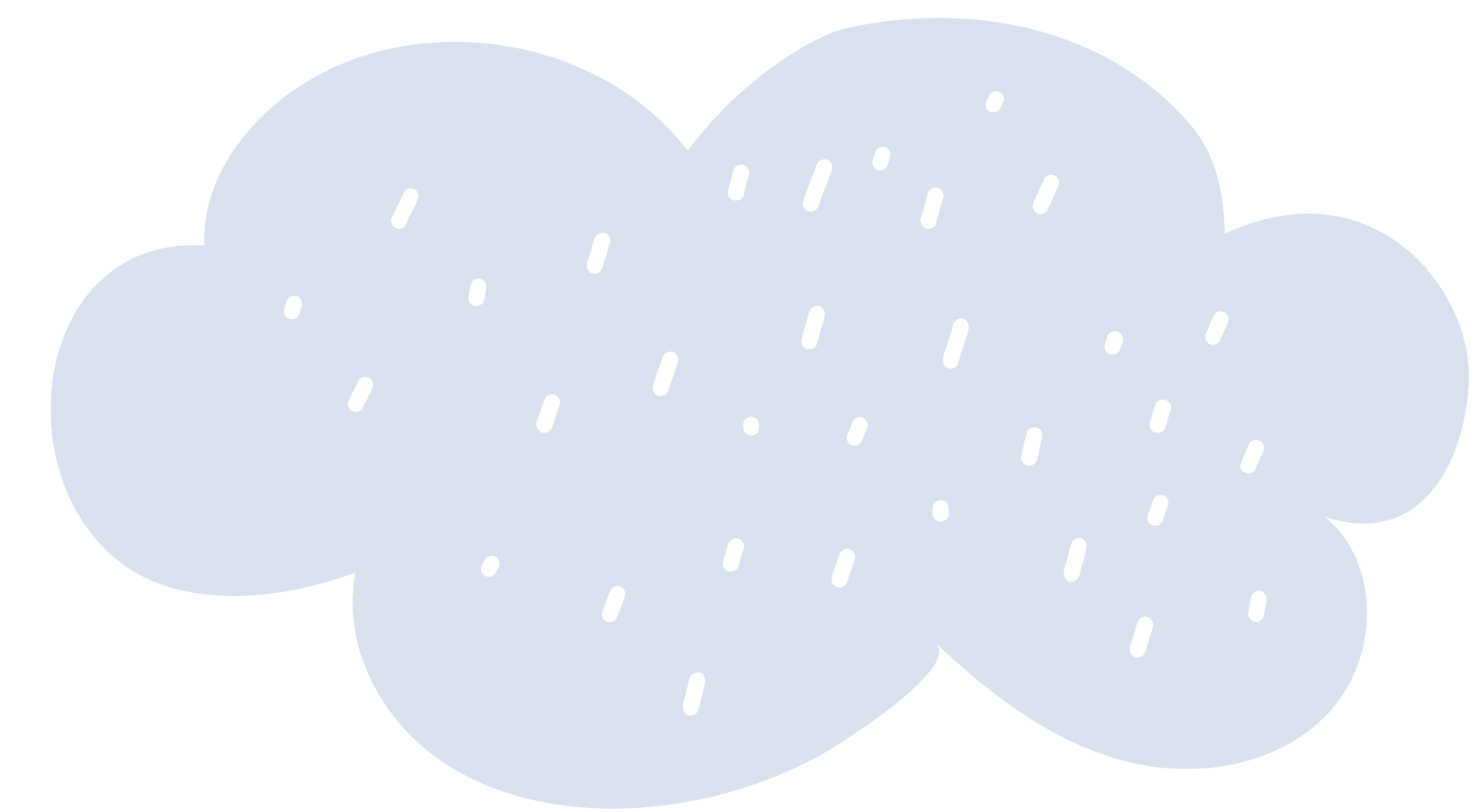 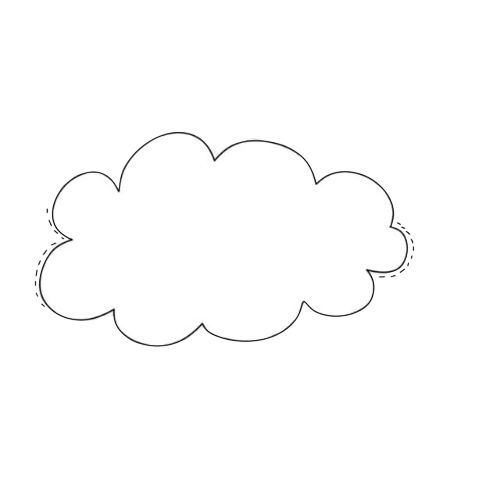 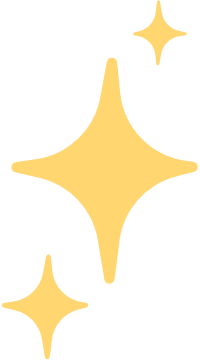 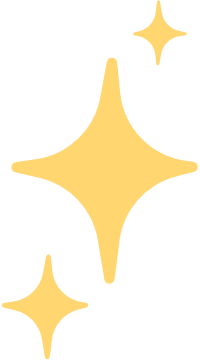 Câu 5. Em thích nhất chi tiết nào trong câu chuyện trên? Vì sao?
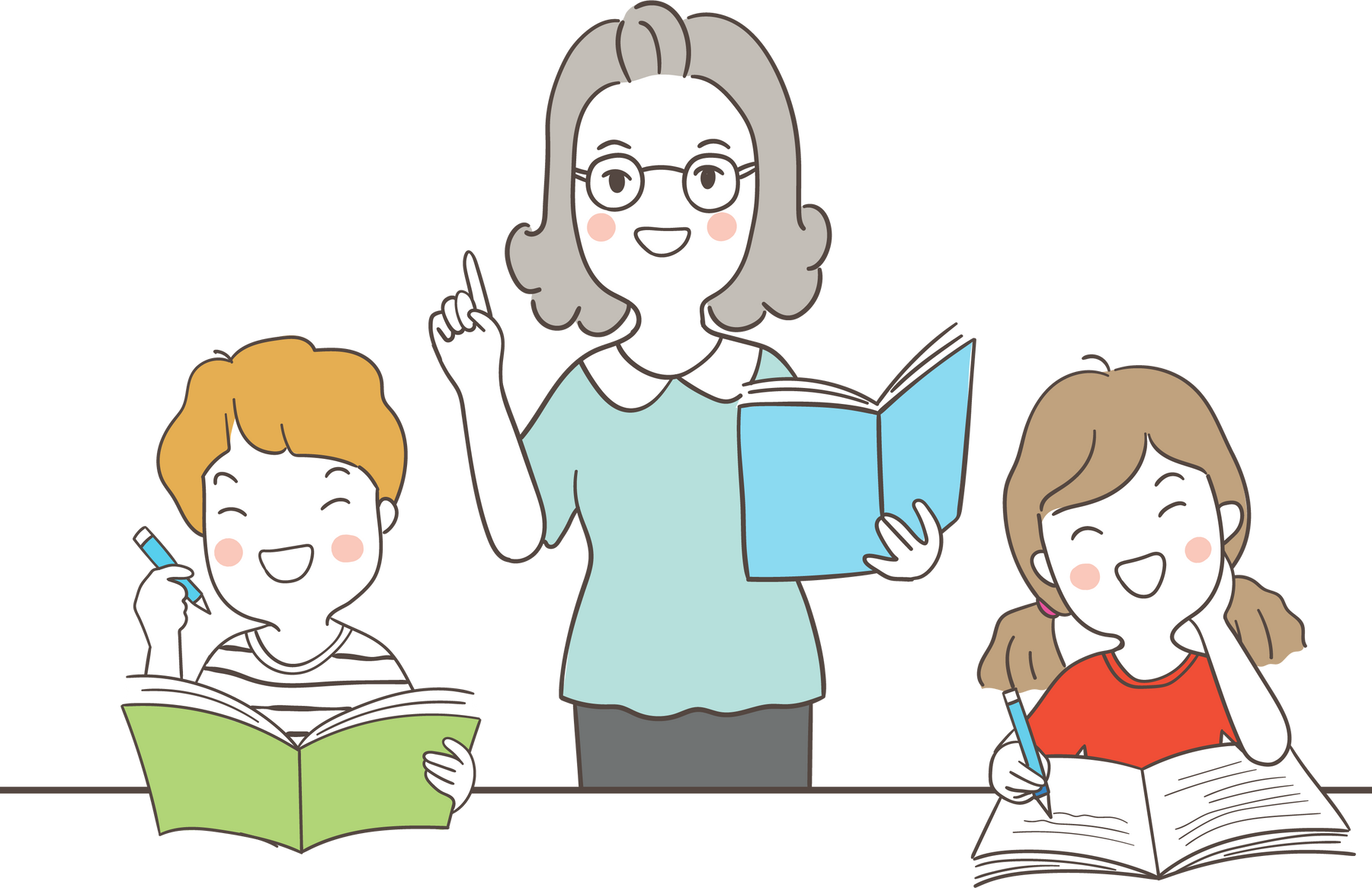 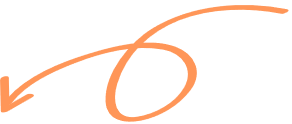 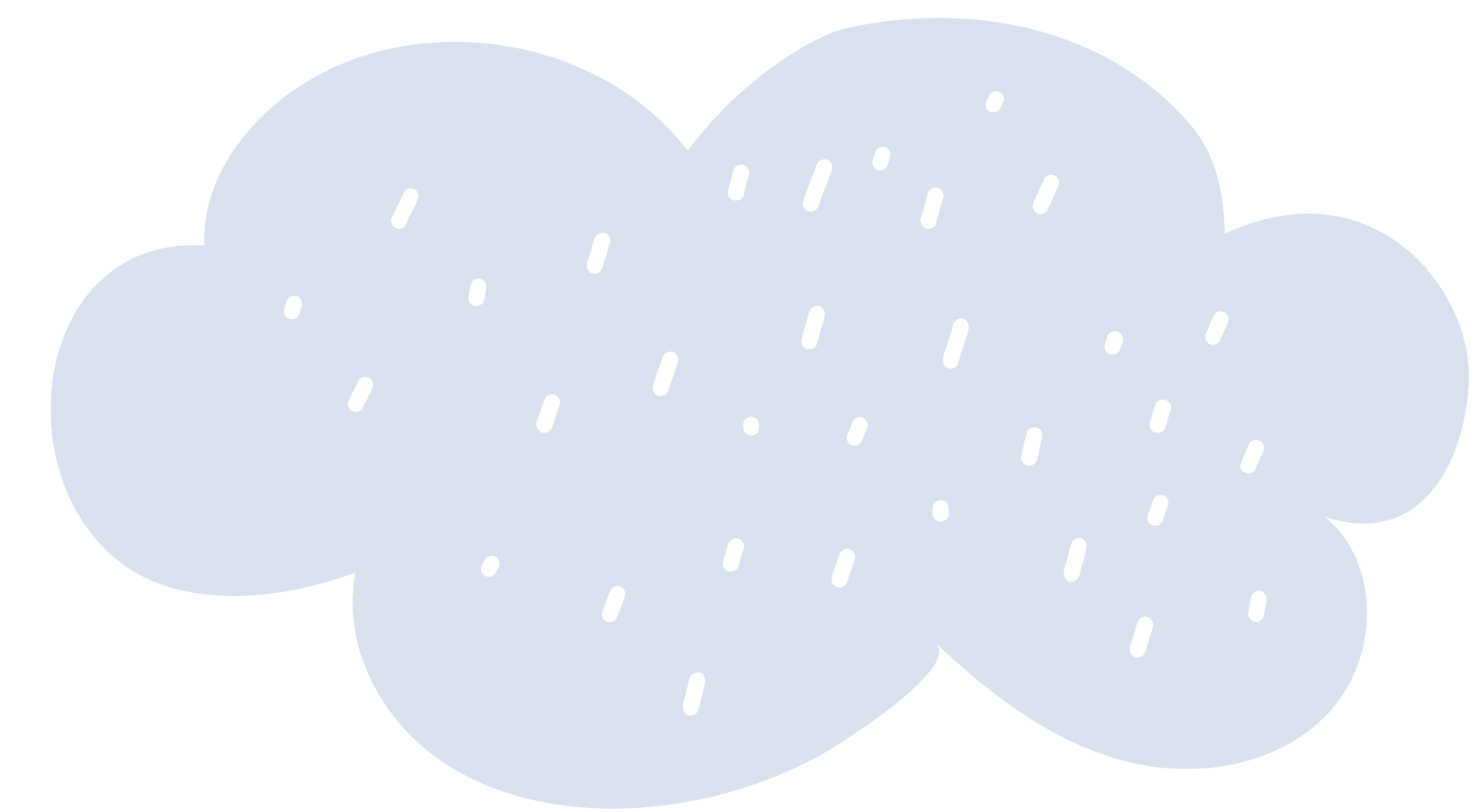 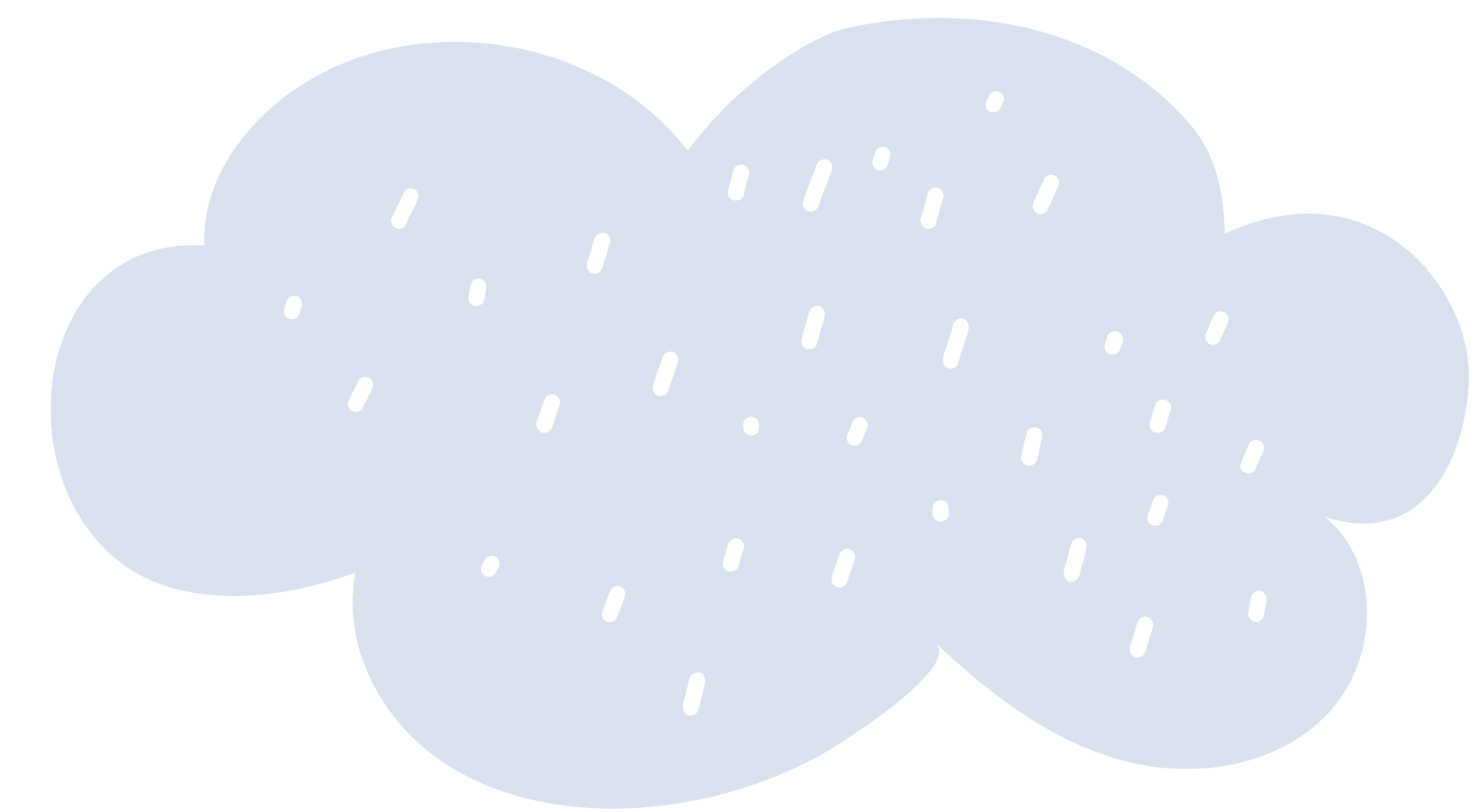 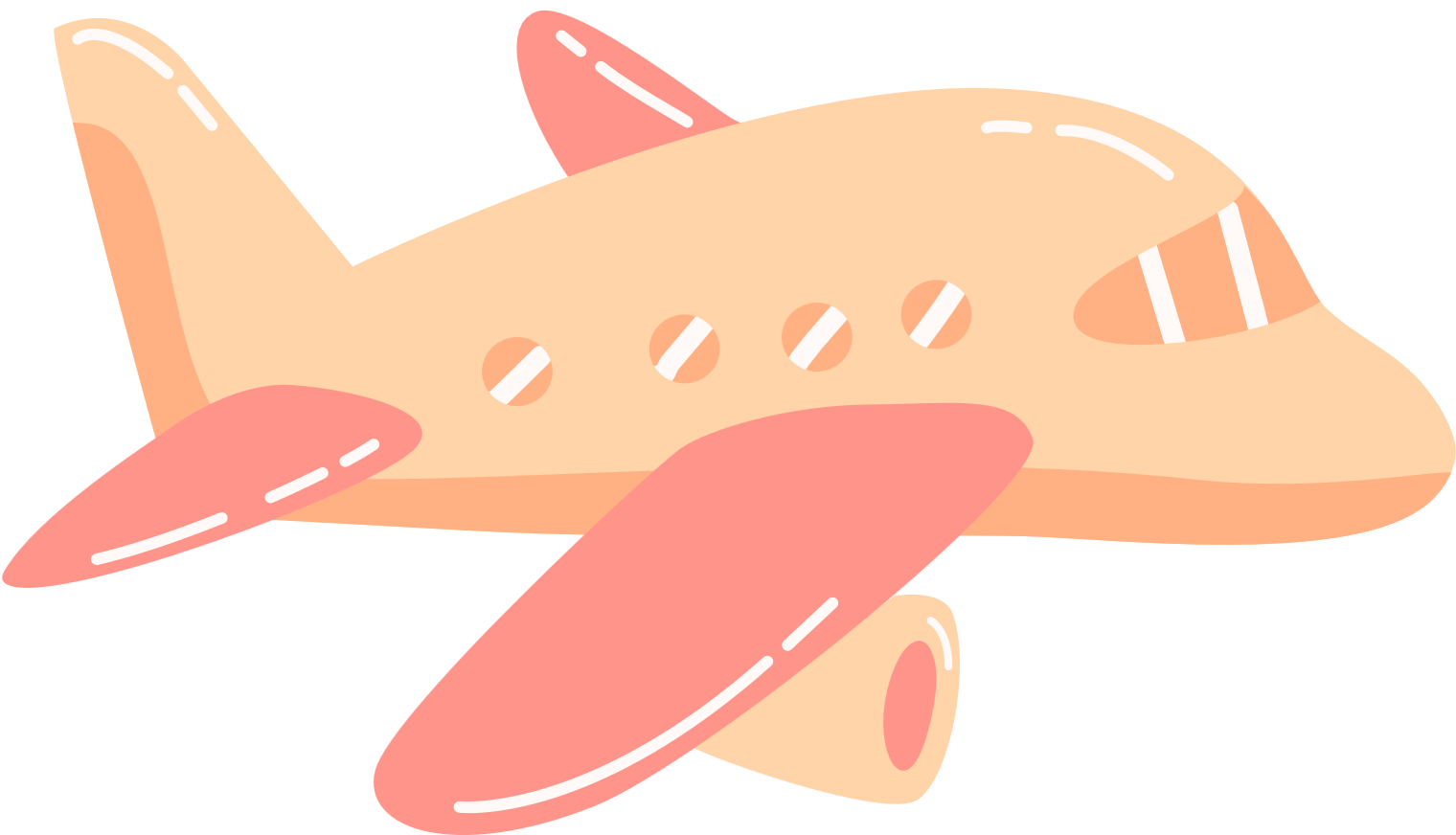 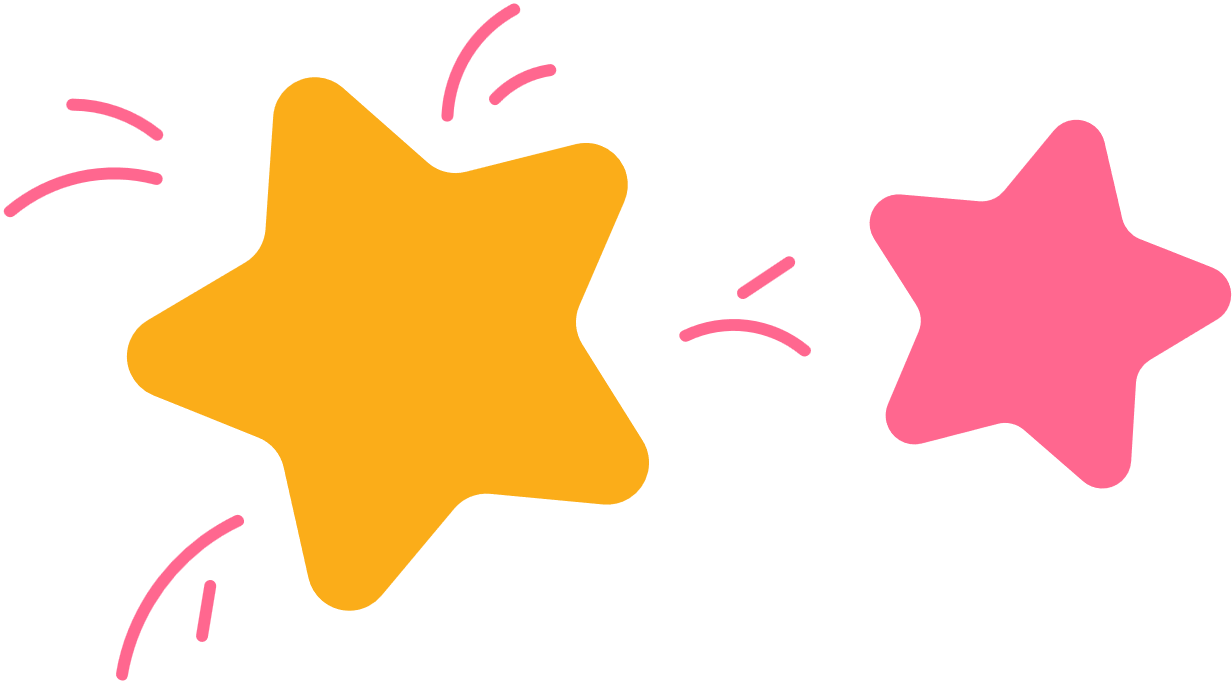 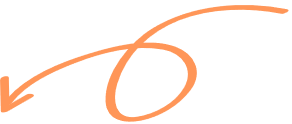 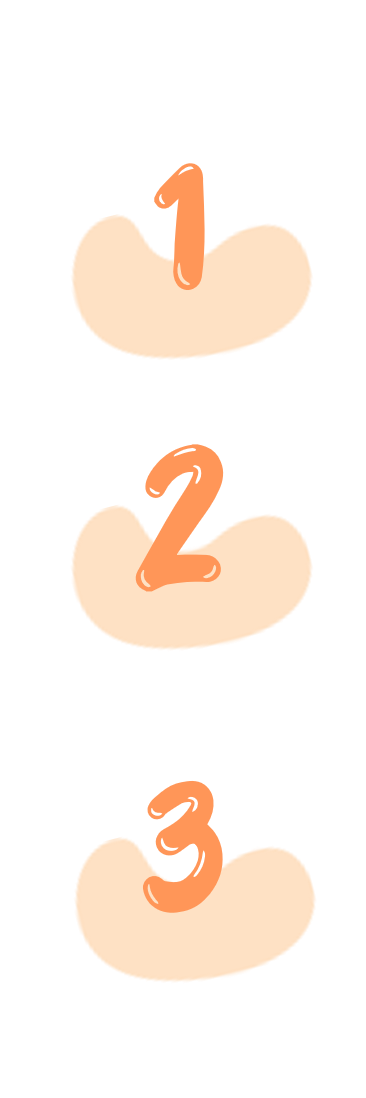 LUYỆN ĐỌC LẠI
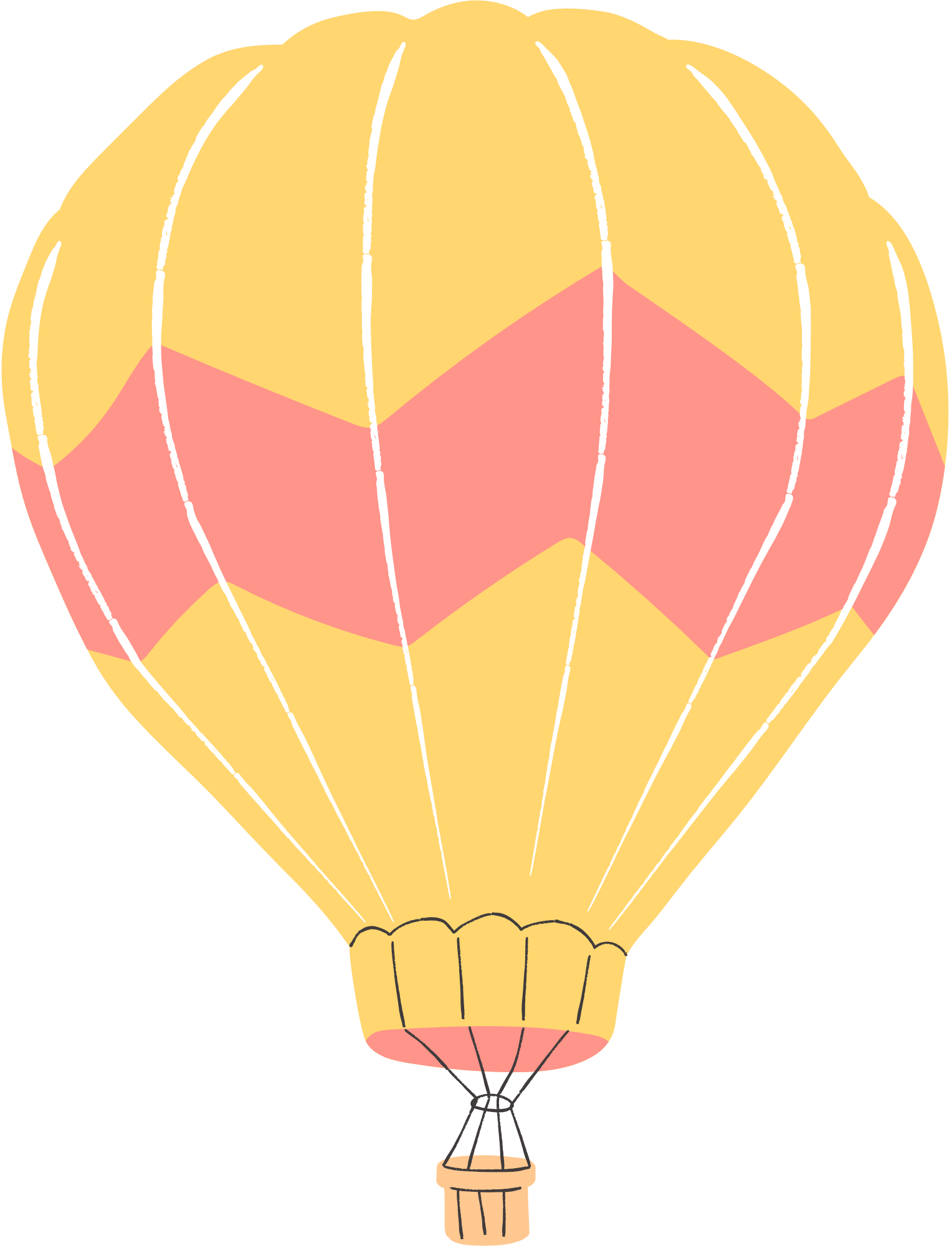 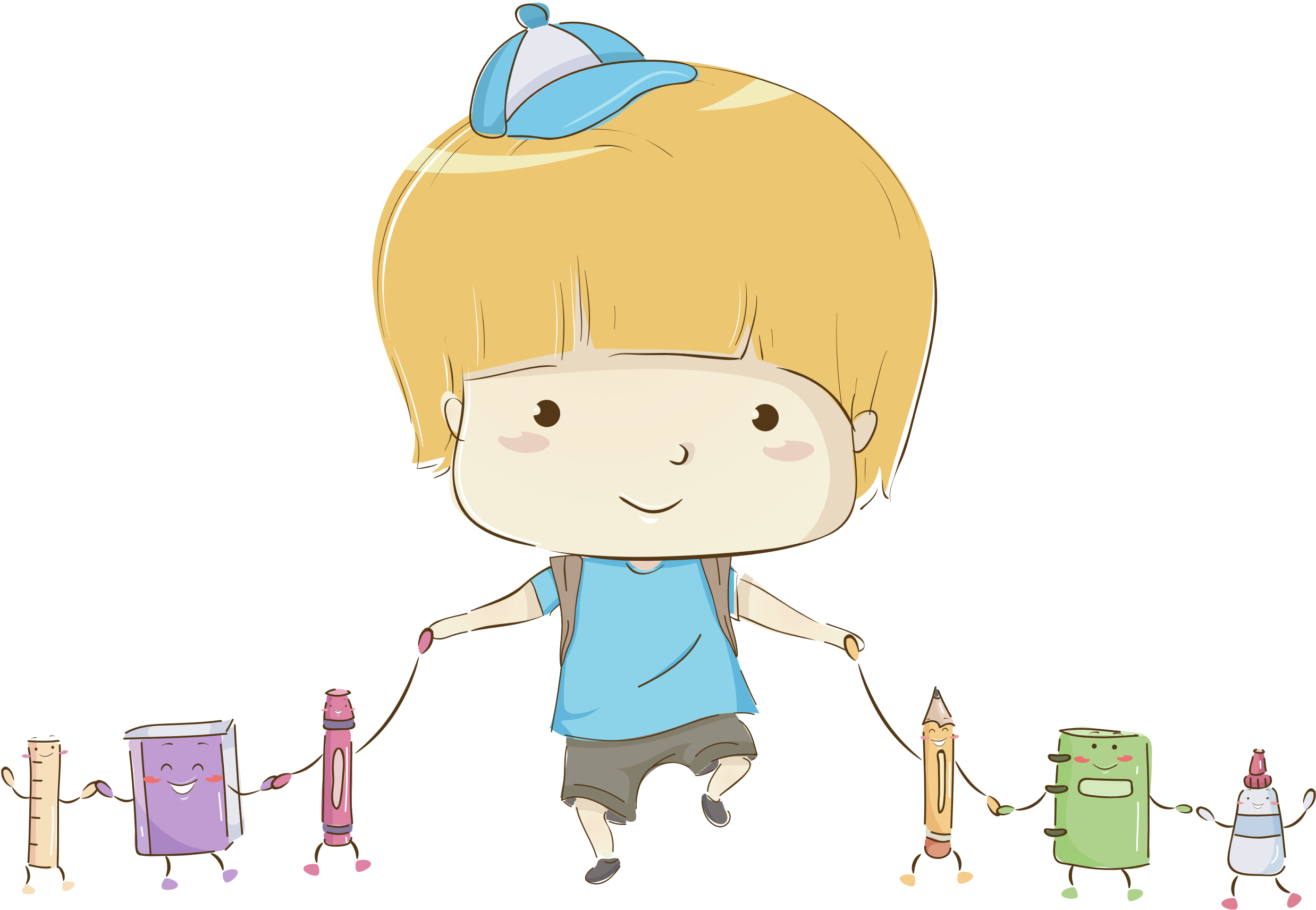 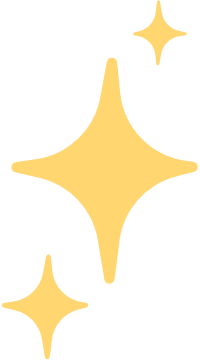 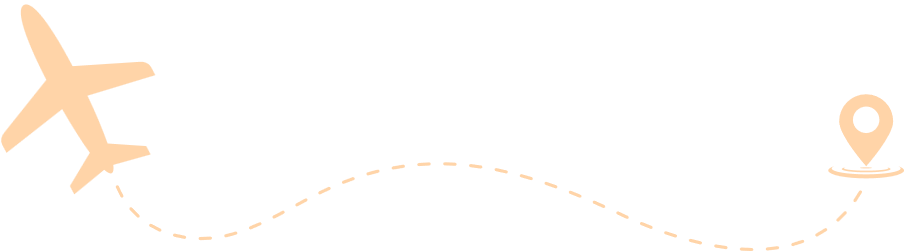 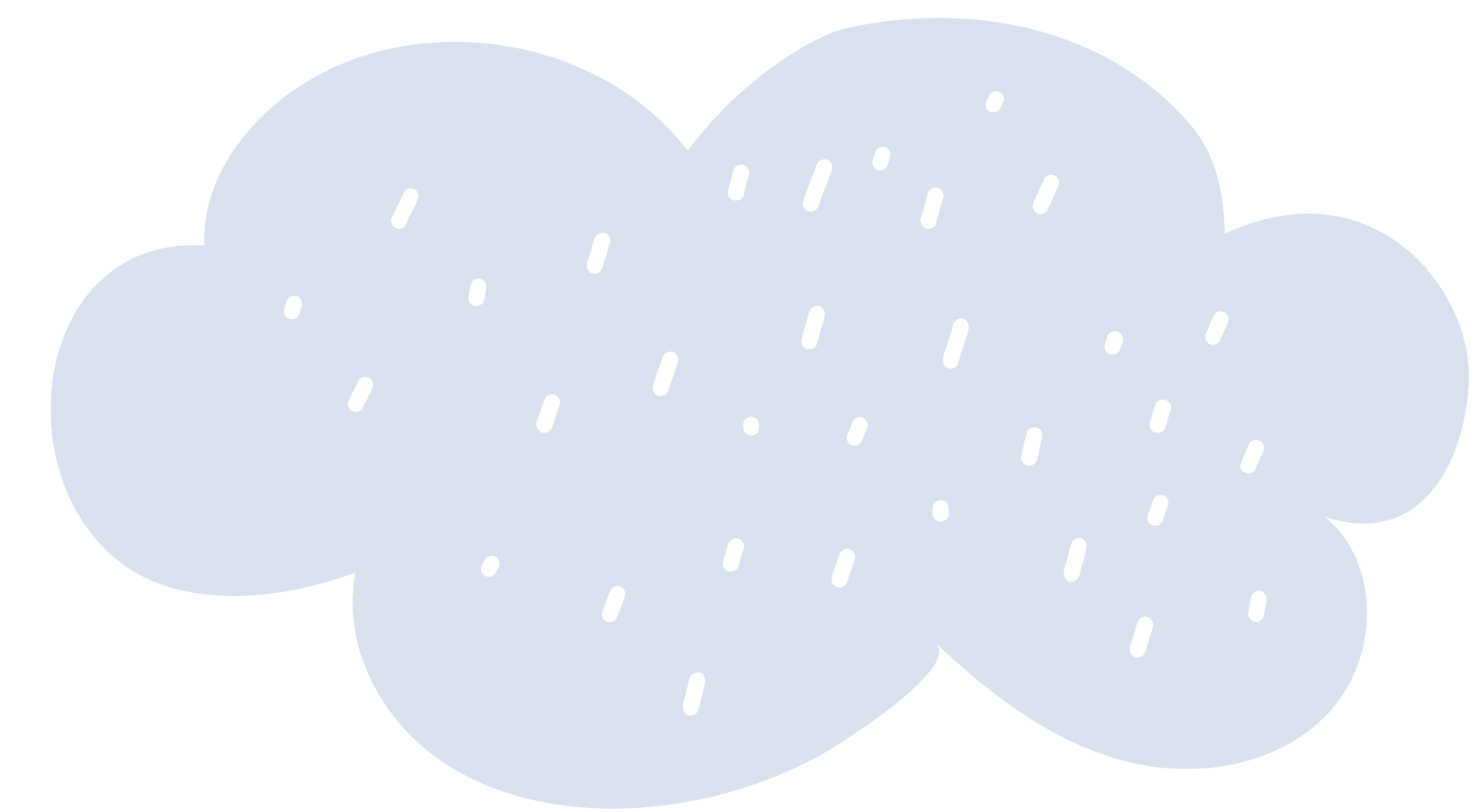 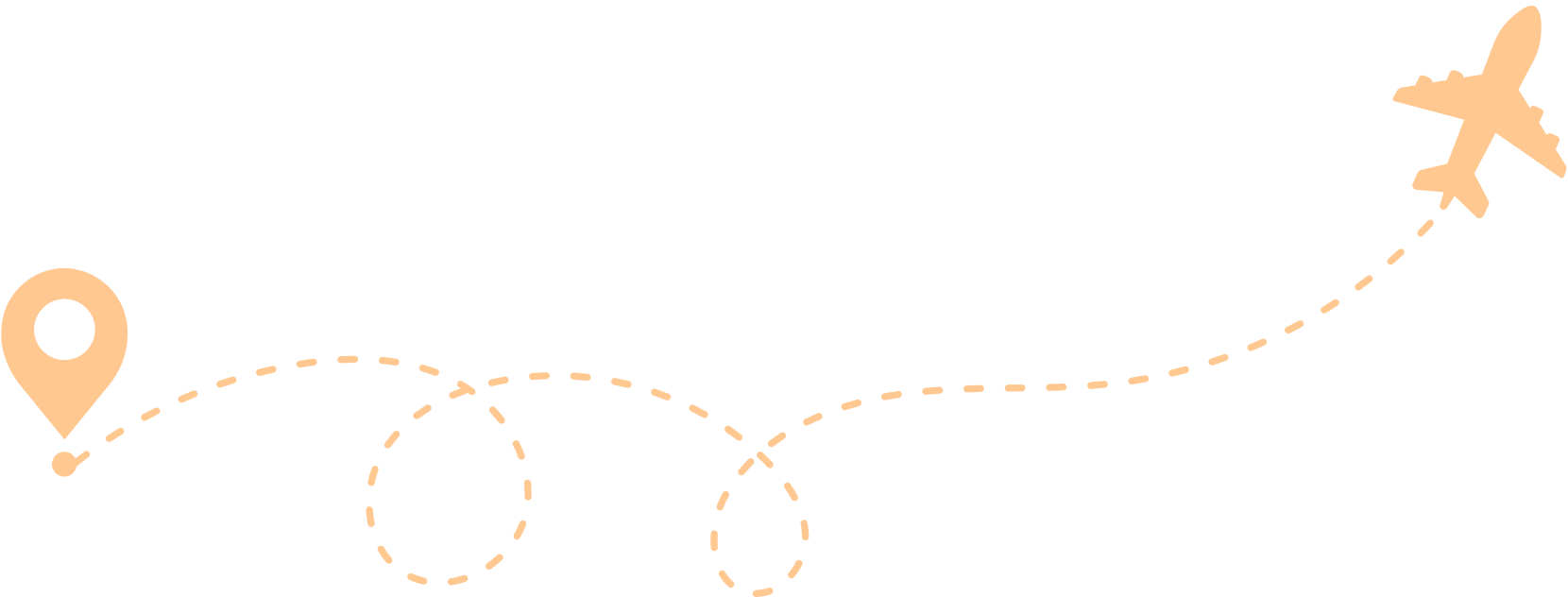 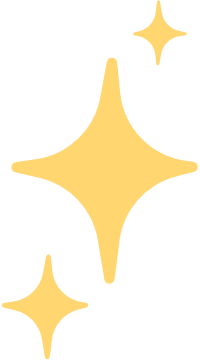 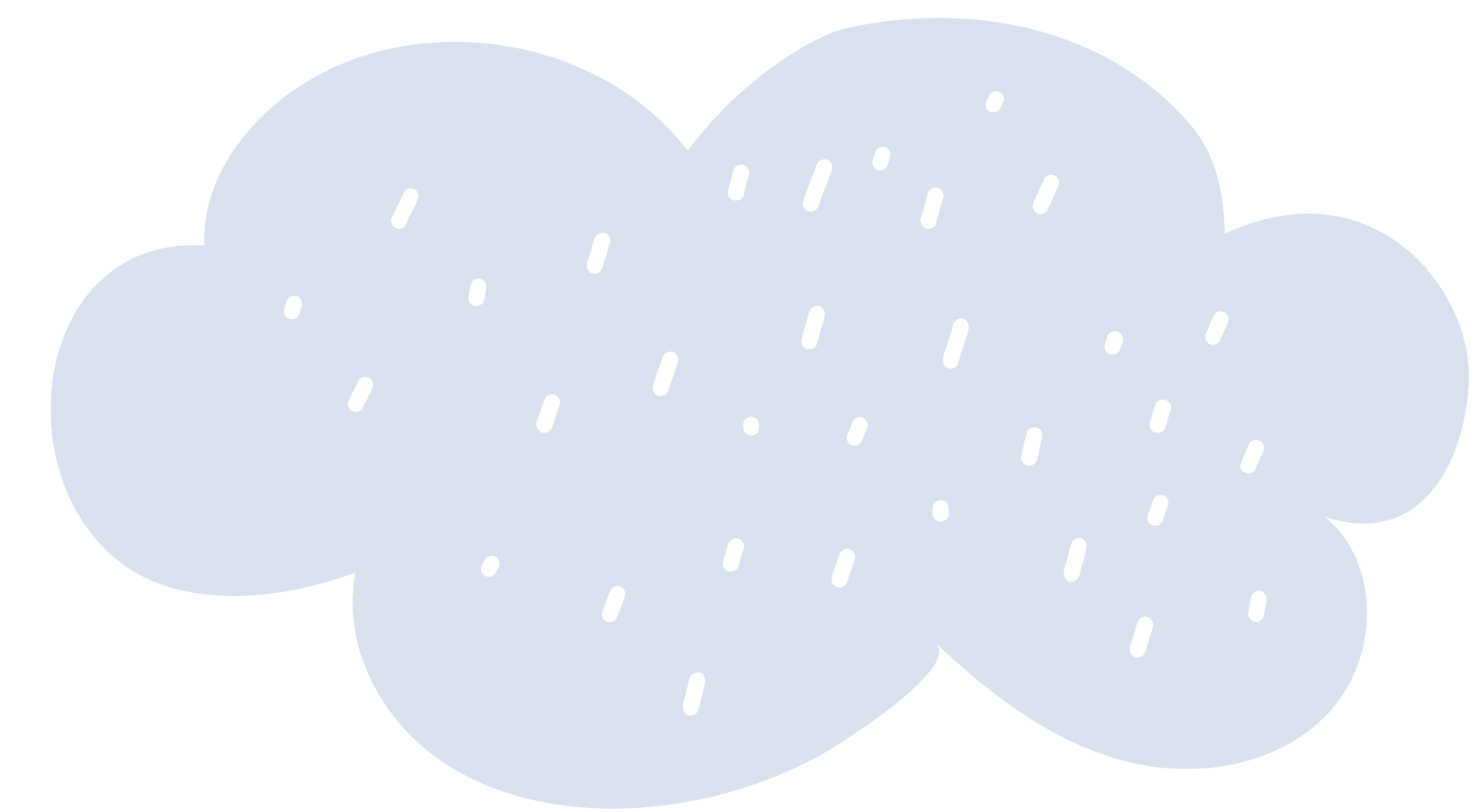 Luyện đọc lại diễn cảm 
toàn bài Món quà đặc biệt.
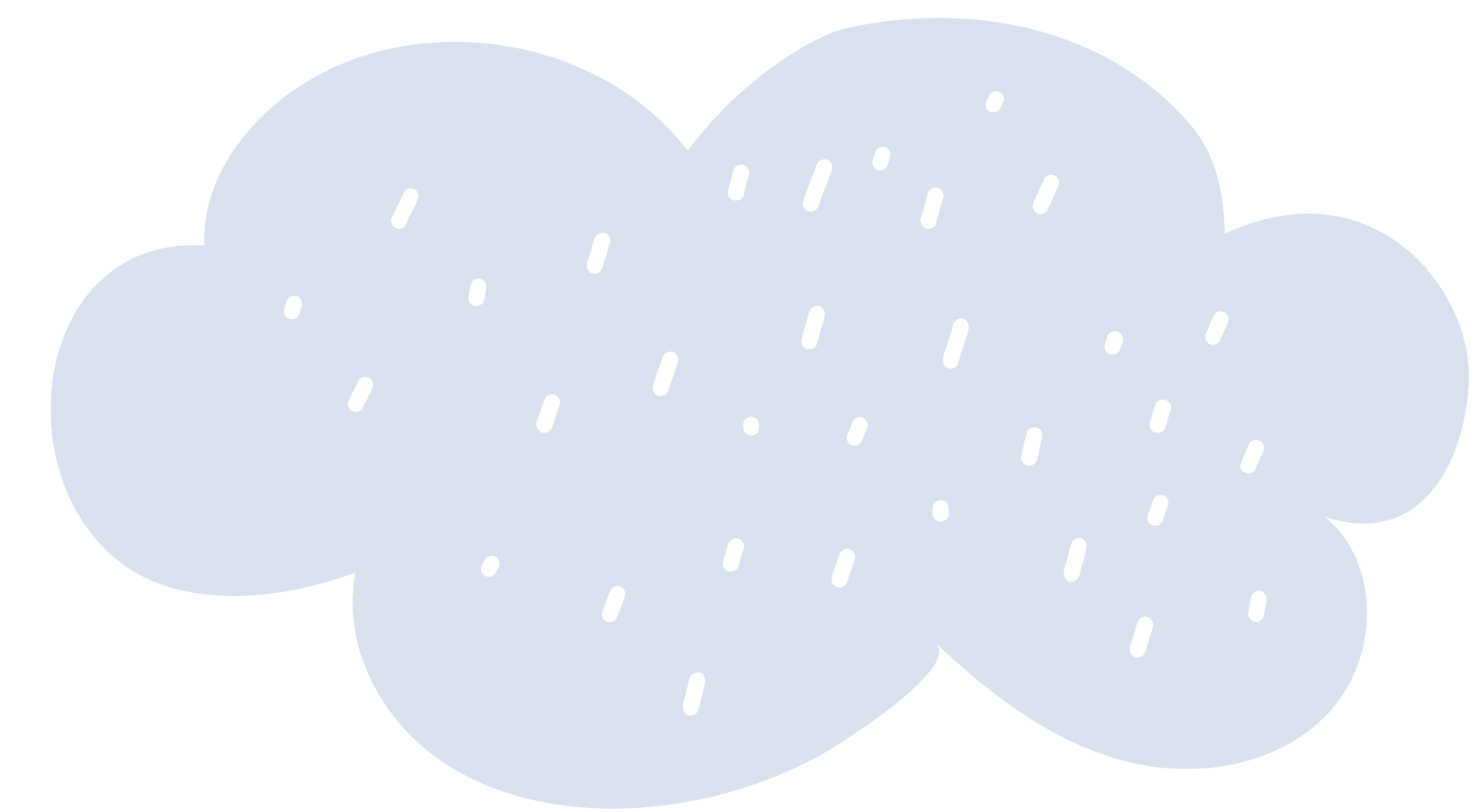 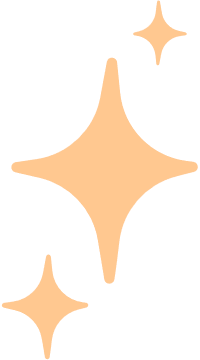 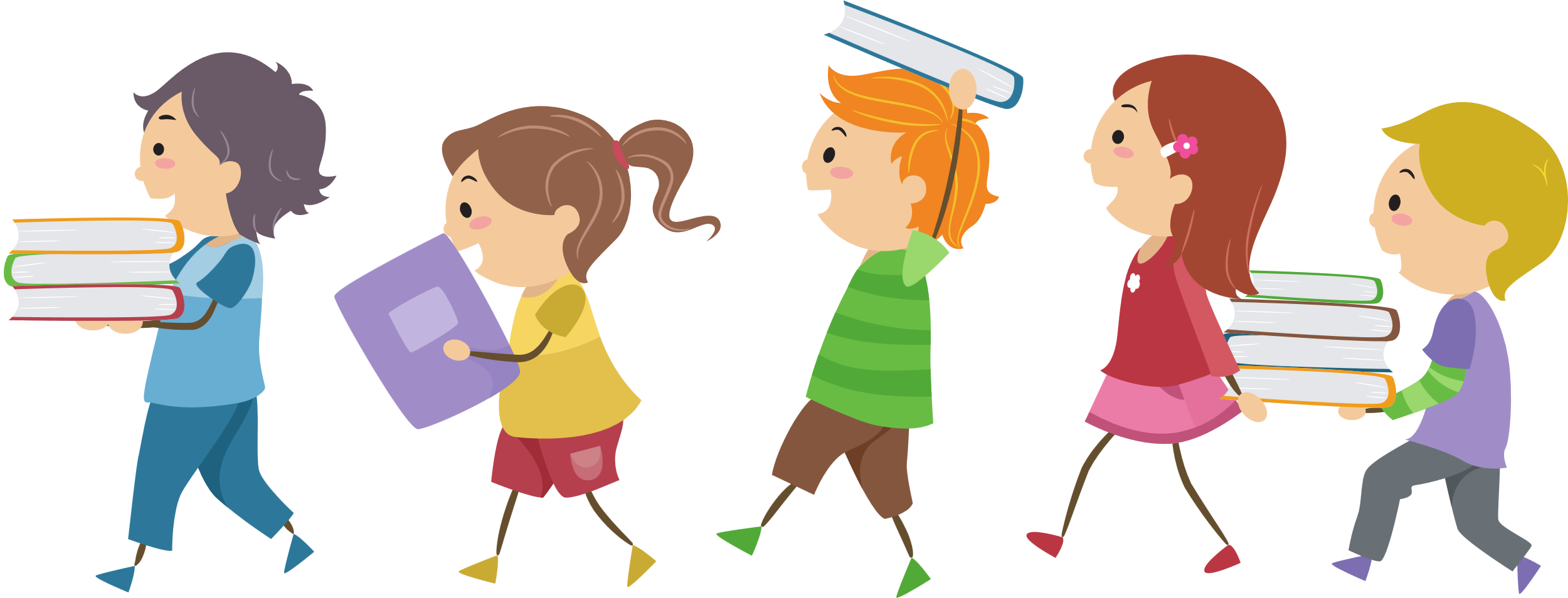 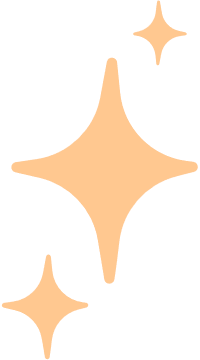 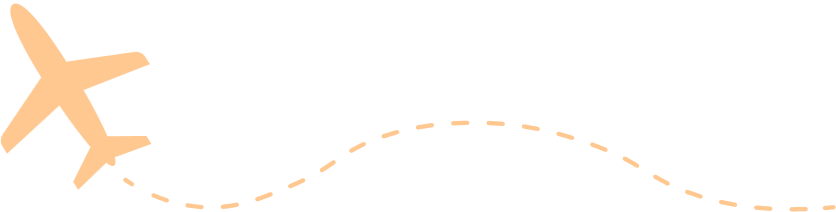 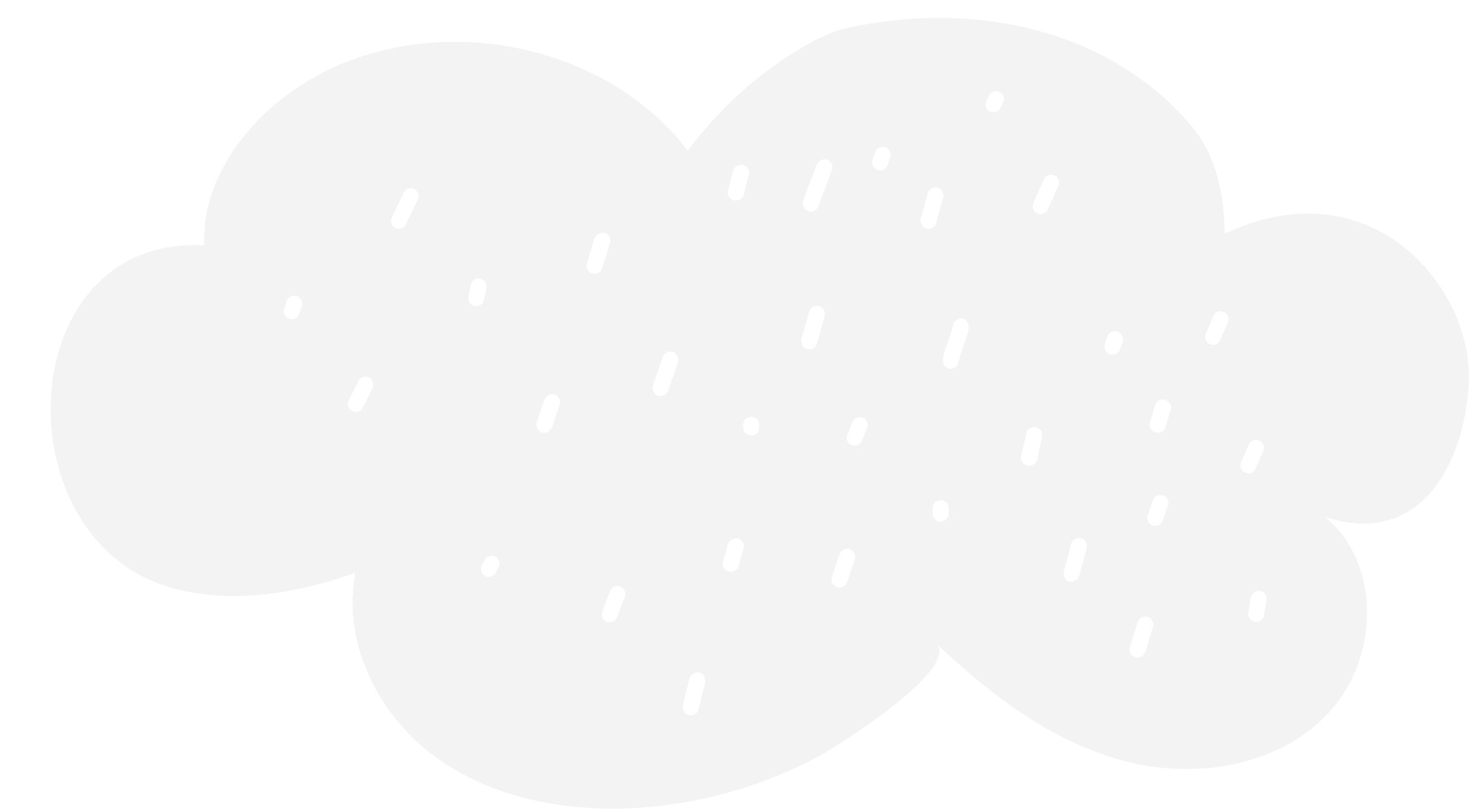 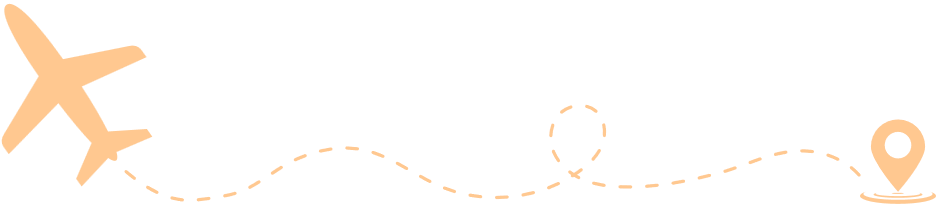 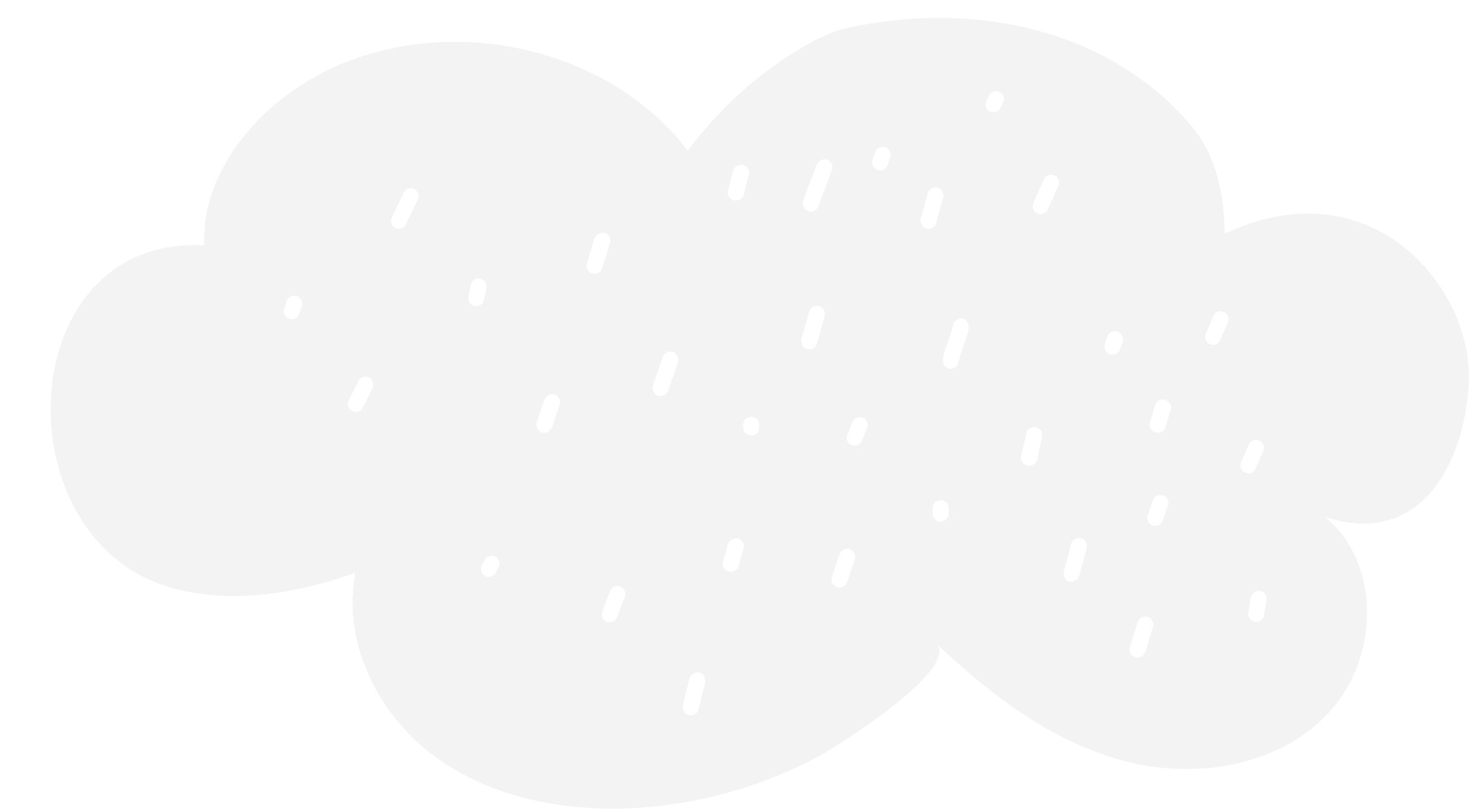 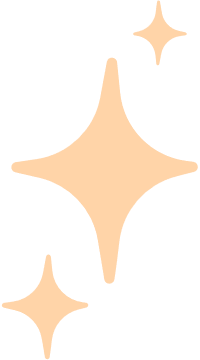 HƯỚNG DẪN VỀ NHÀ
Đọc lại bài “Món quà đặc biệt” cho người thân nghe, hiểu ý nghĩa bài đọc.
Đọc trước Tiết 2: Viết: Ôn chữ viết hoa G,H
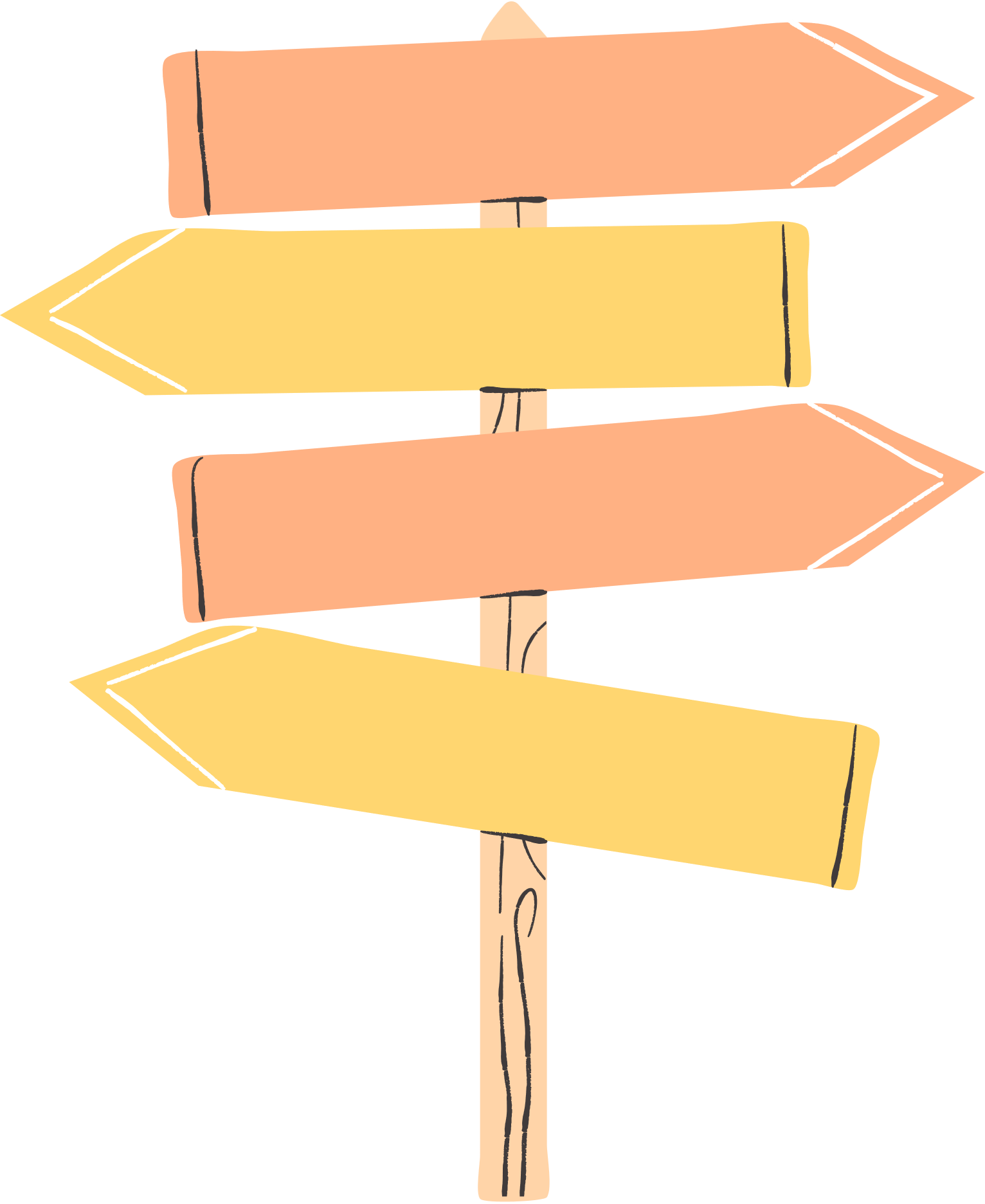 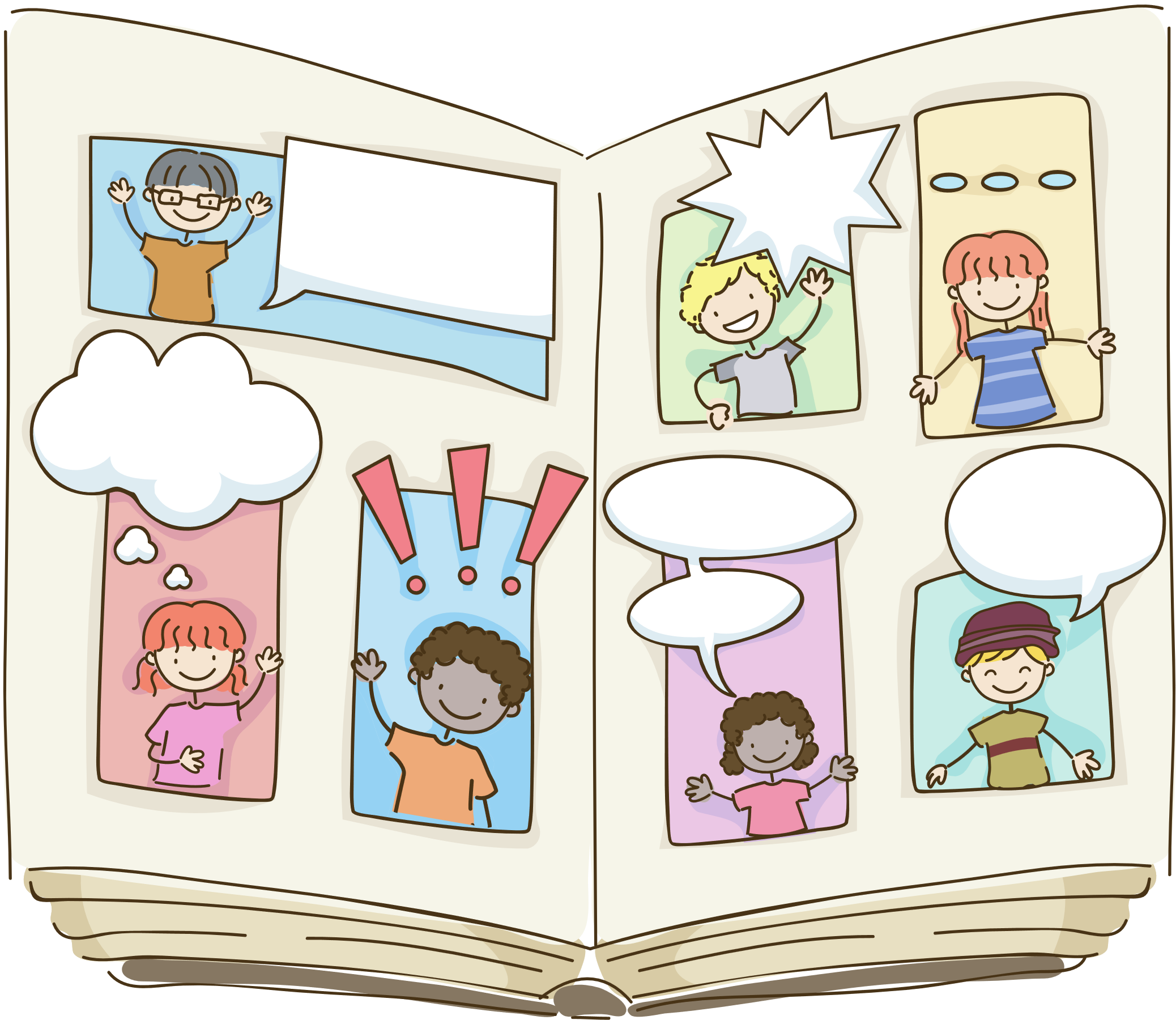 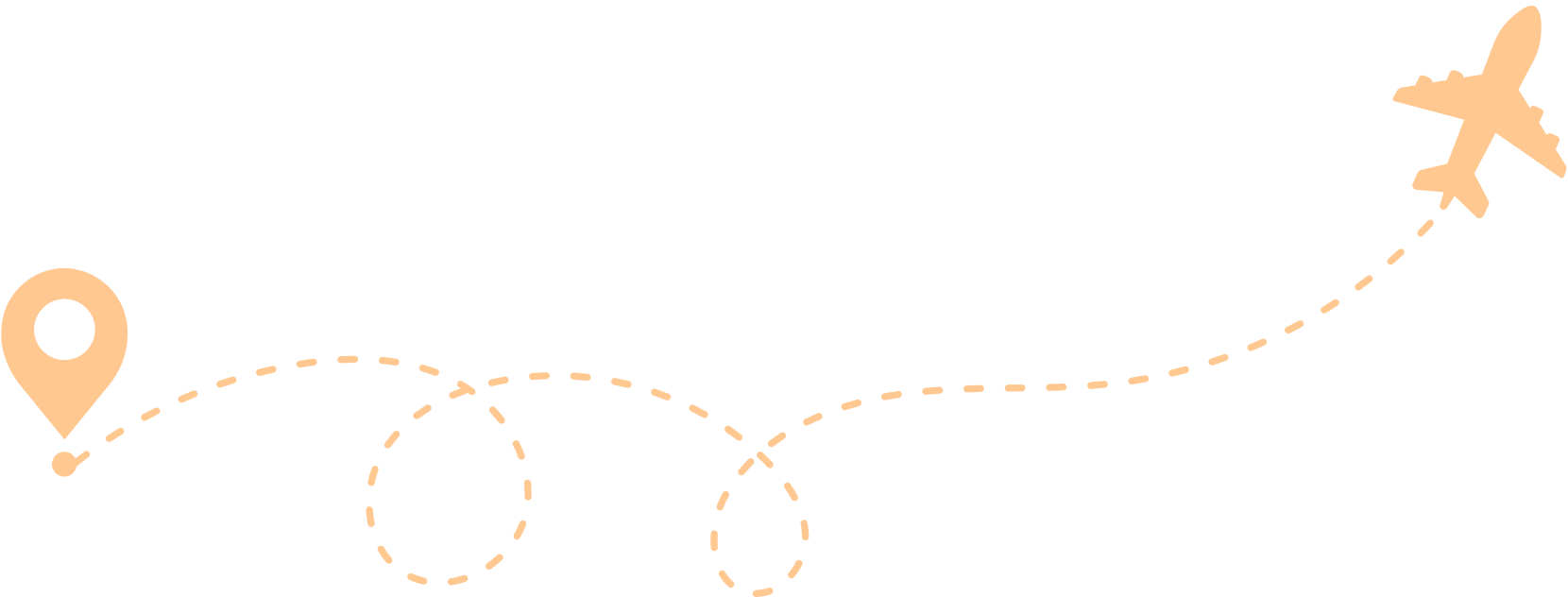 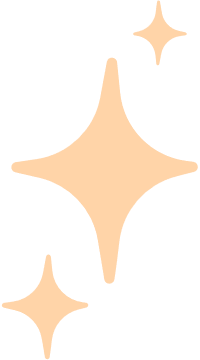 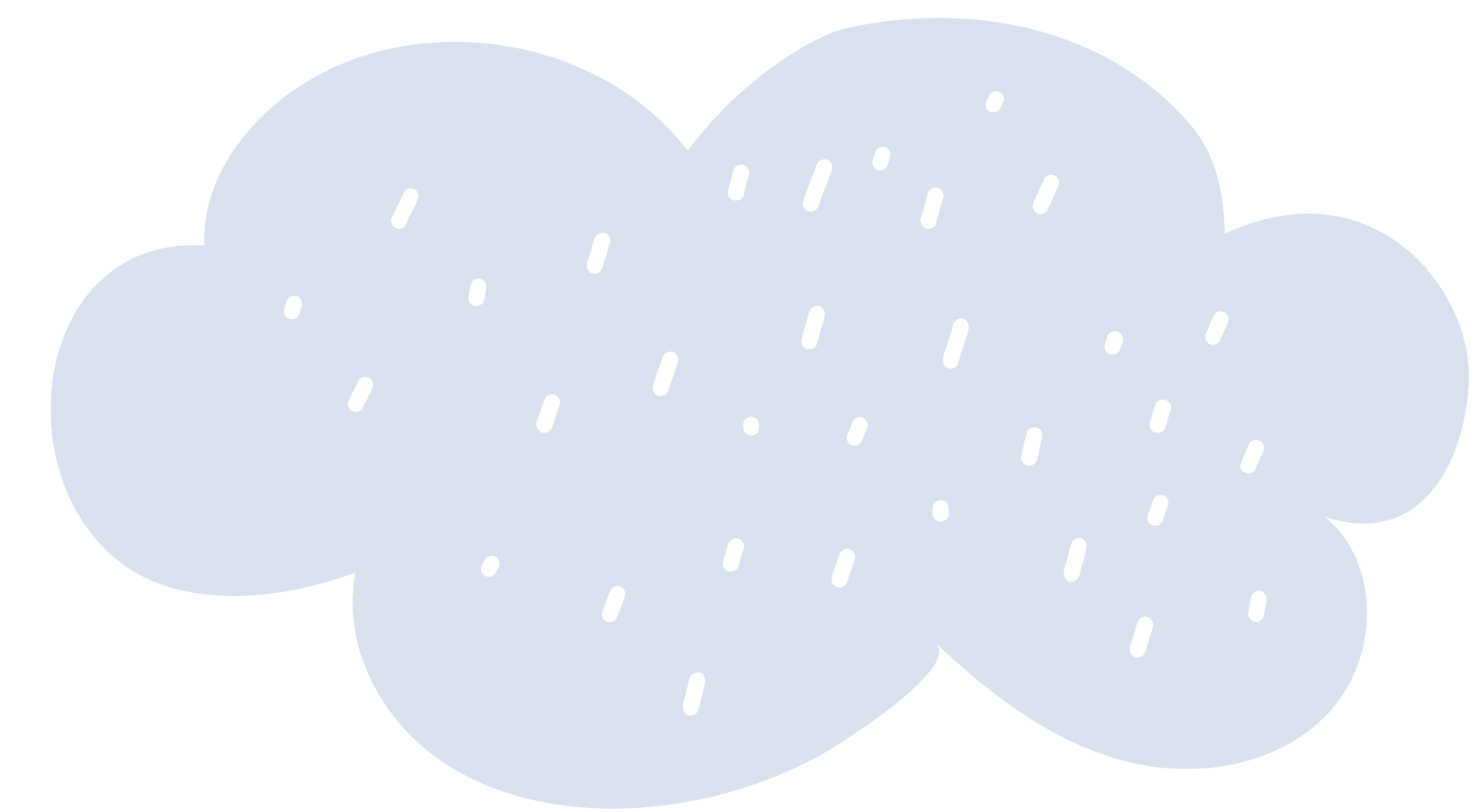 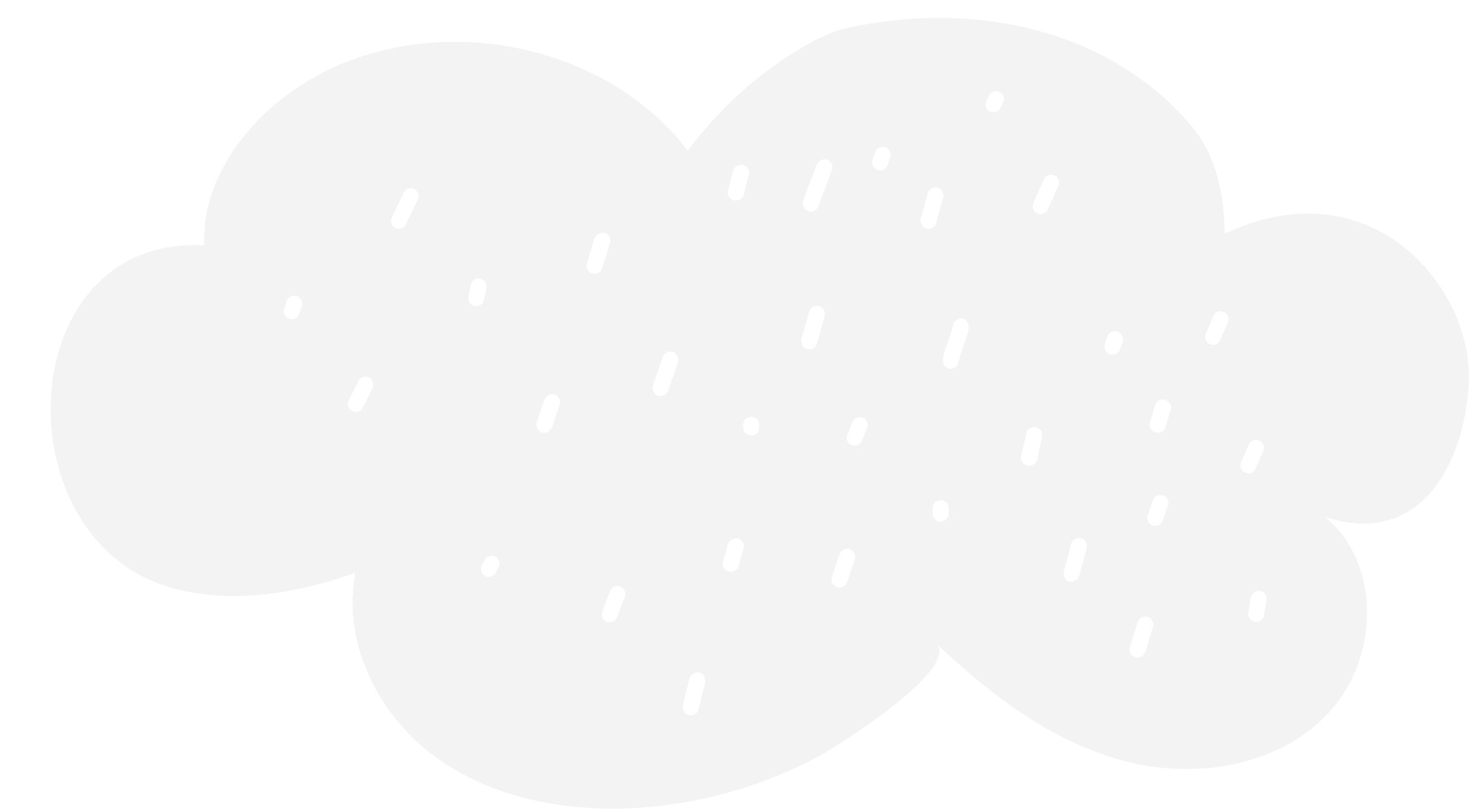 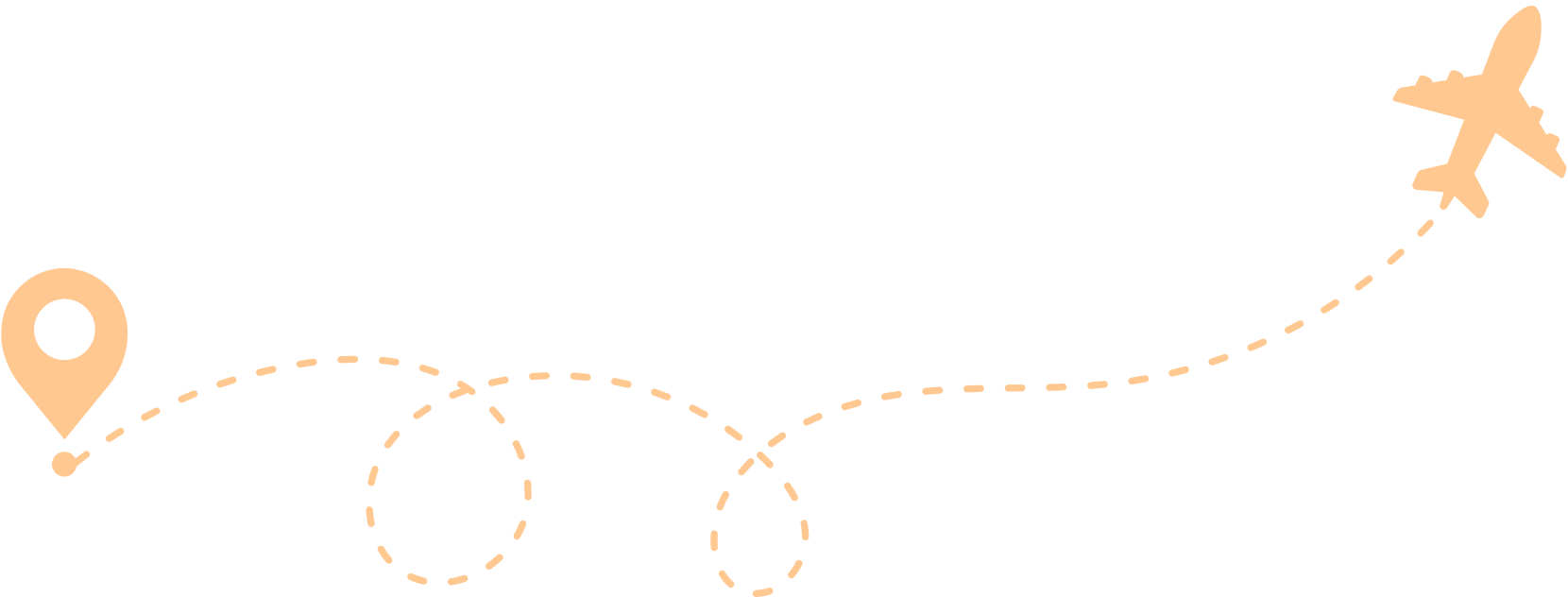 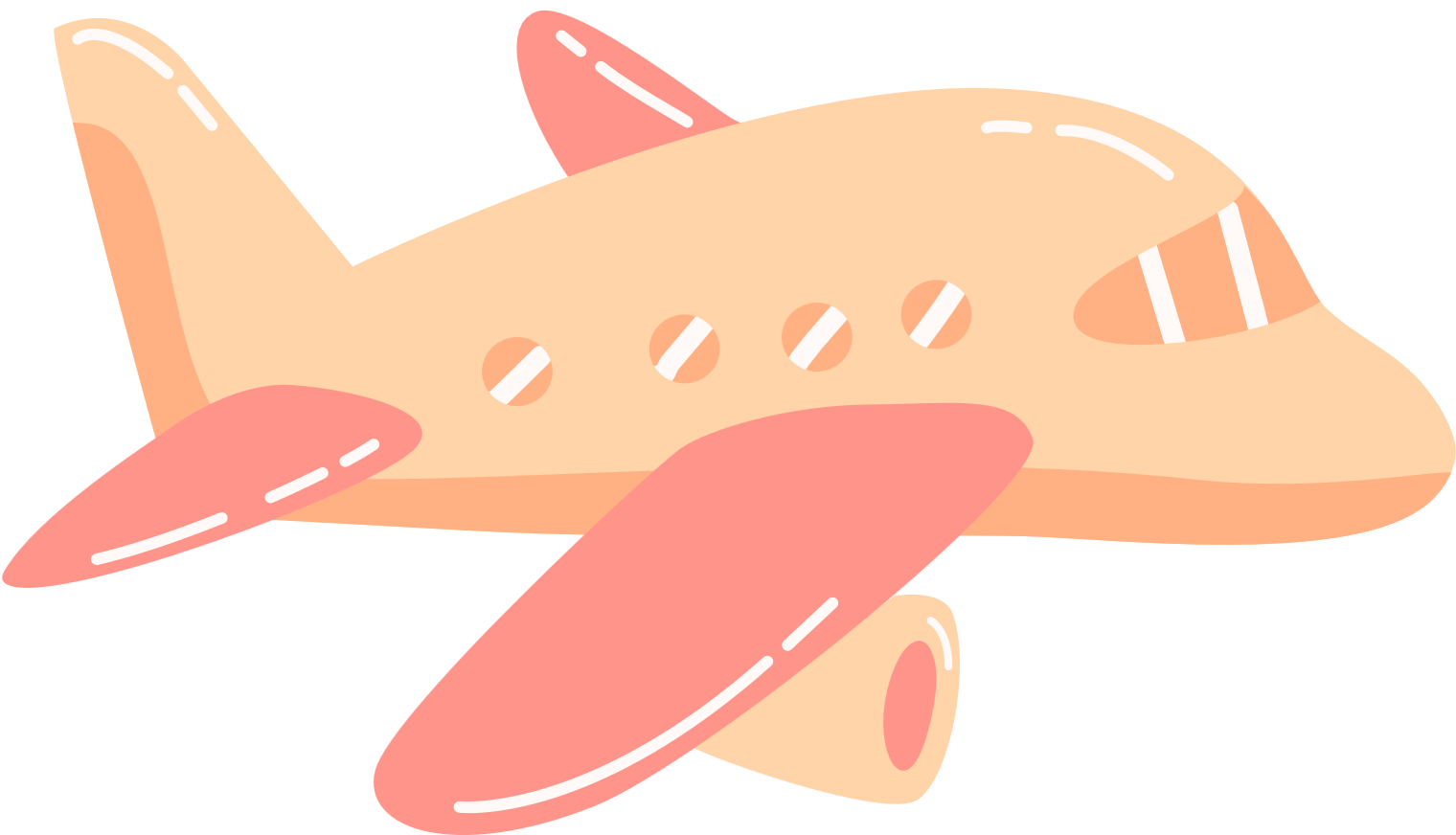 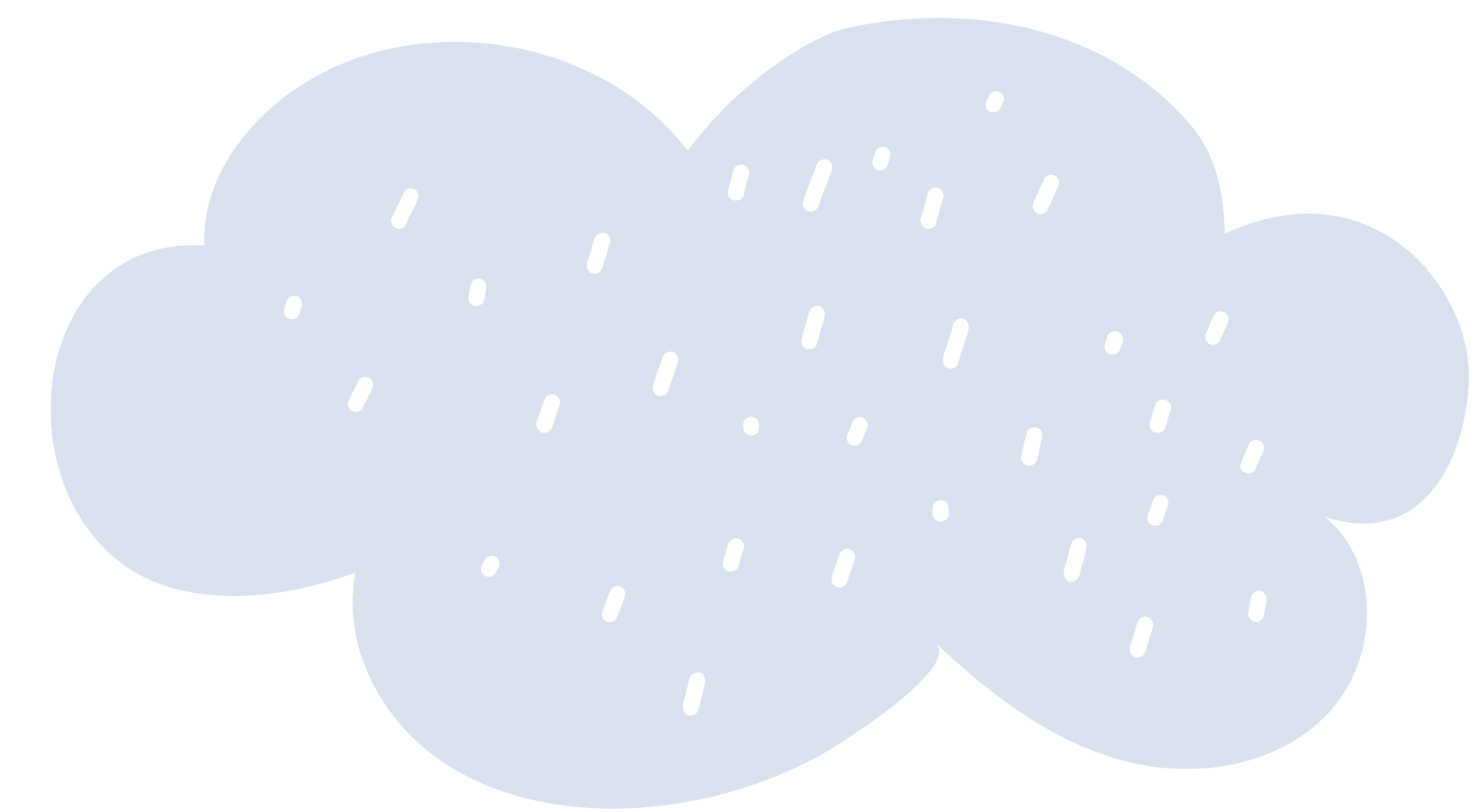 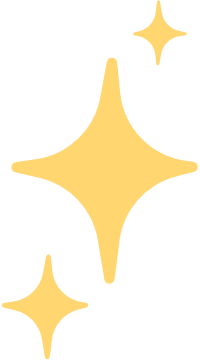 CẢM ƠN CÁC EM 
ĐÃ LẮNG NGHE BÀI GIẢNG!
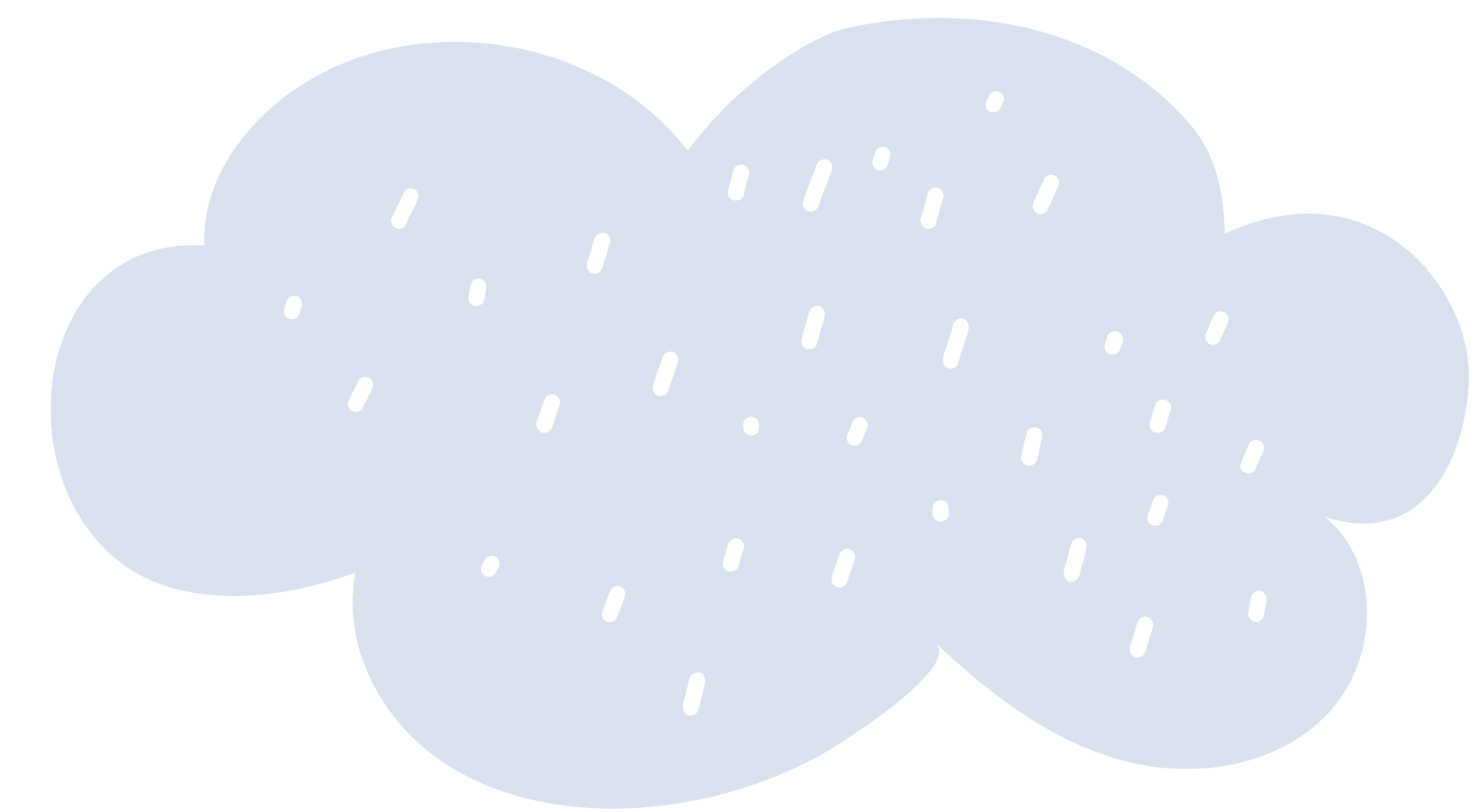 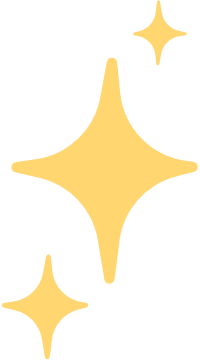 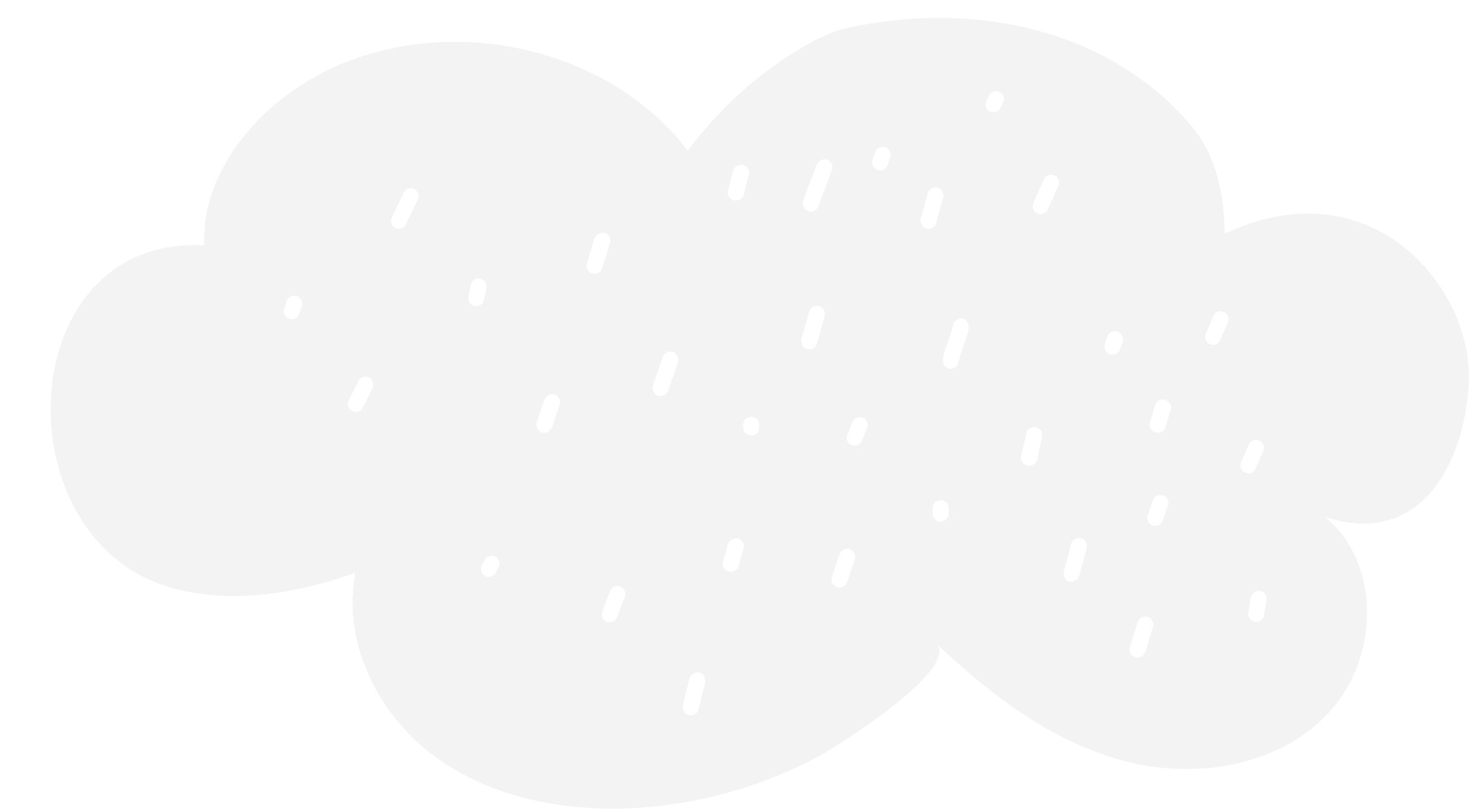 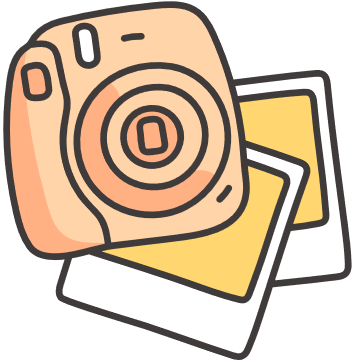 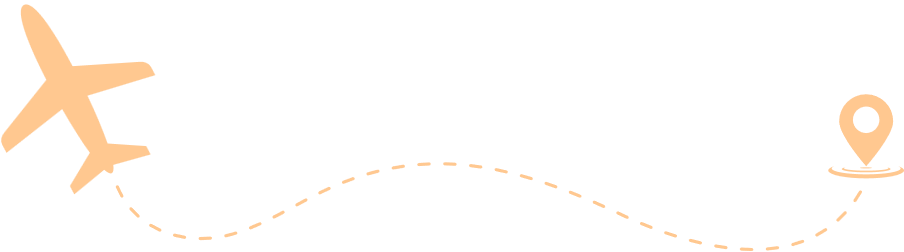